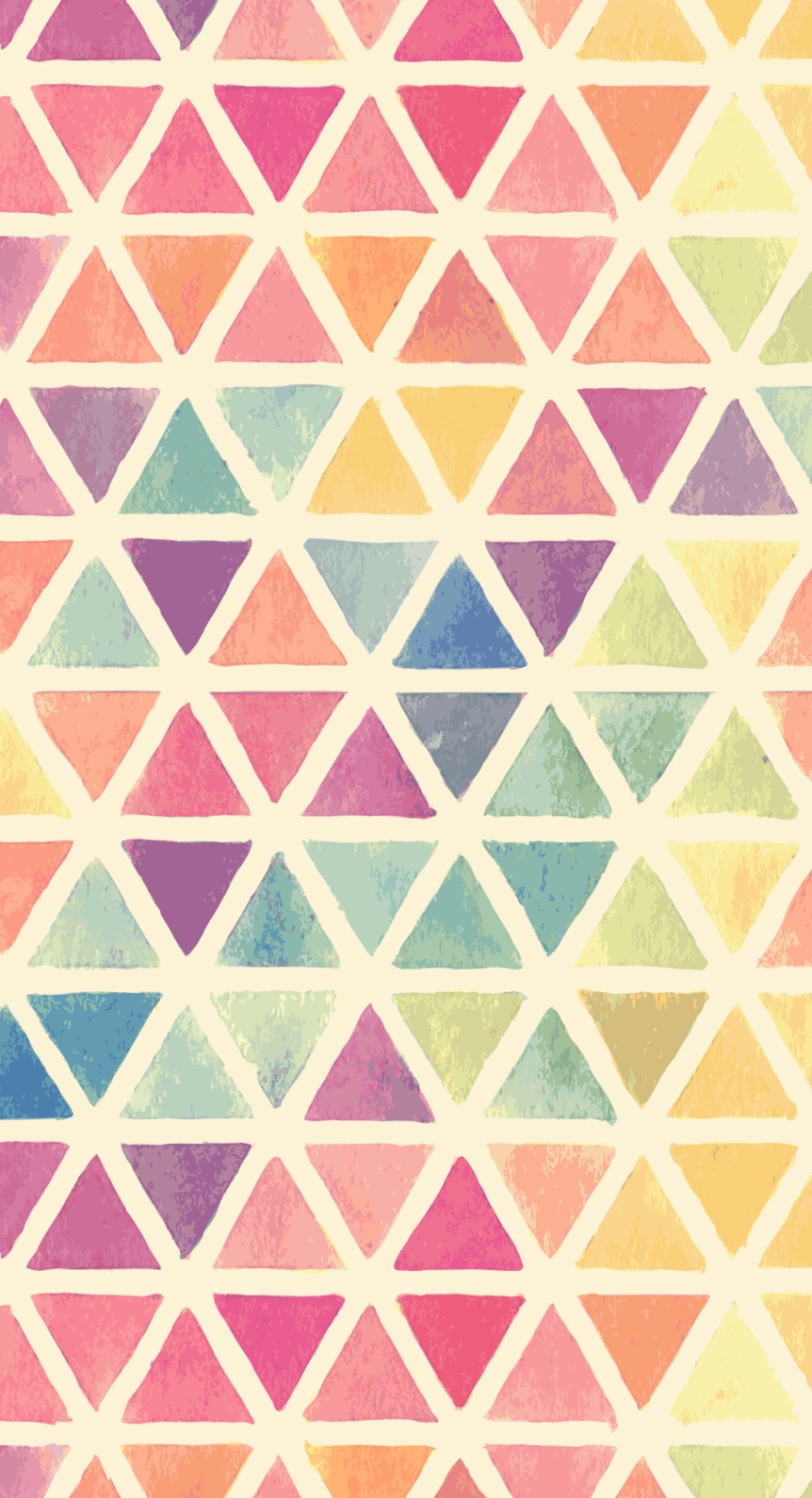 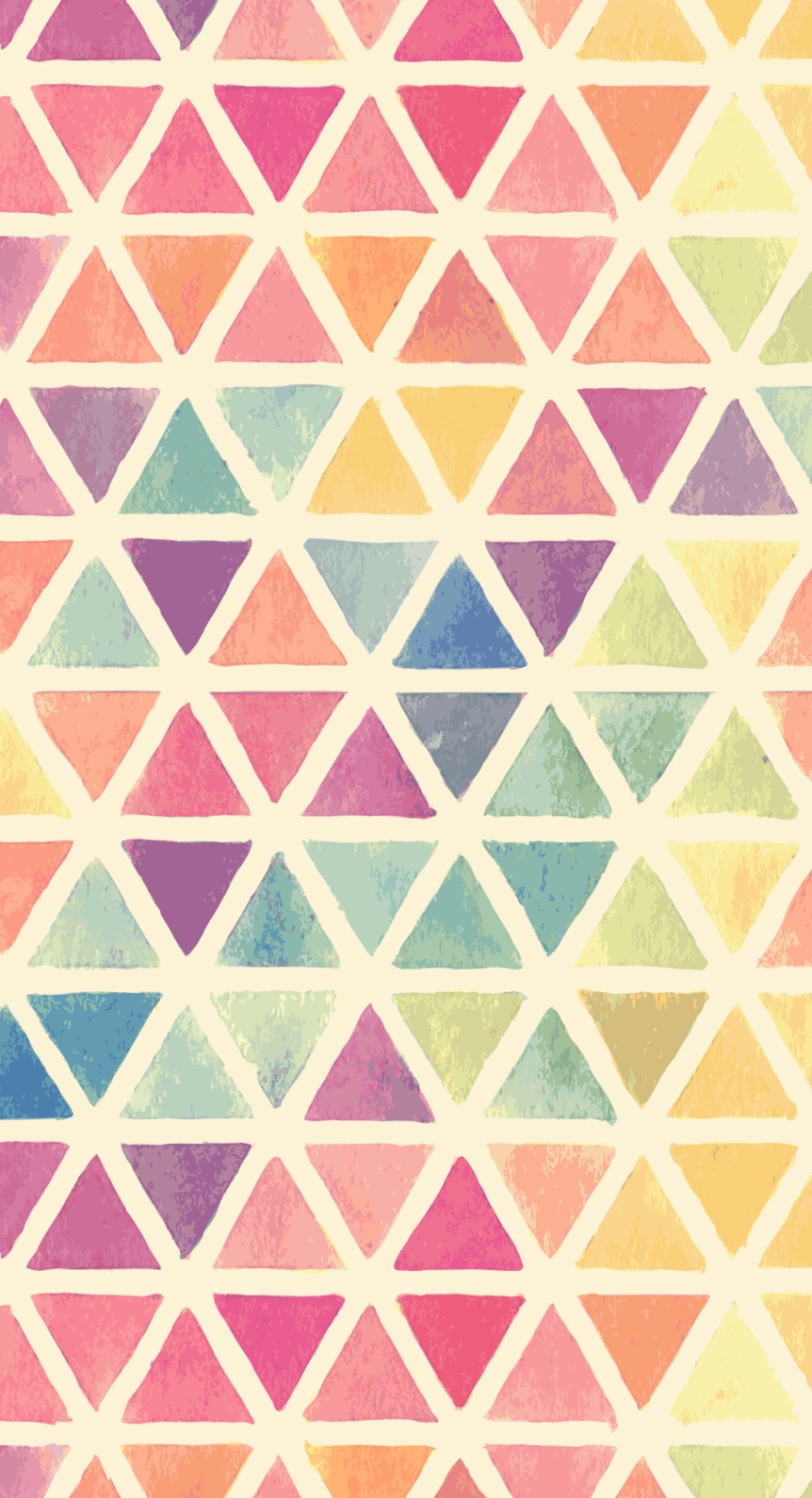 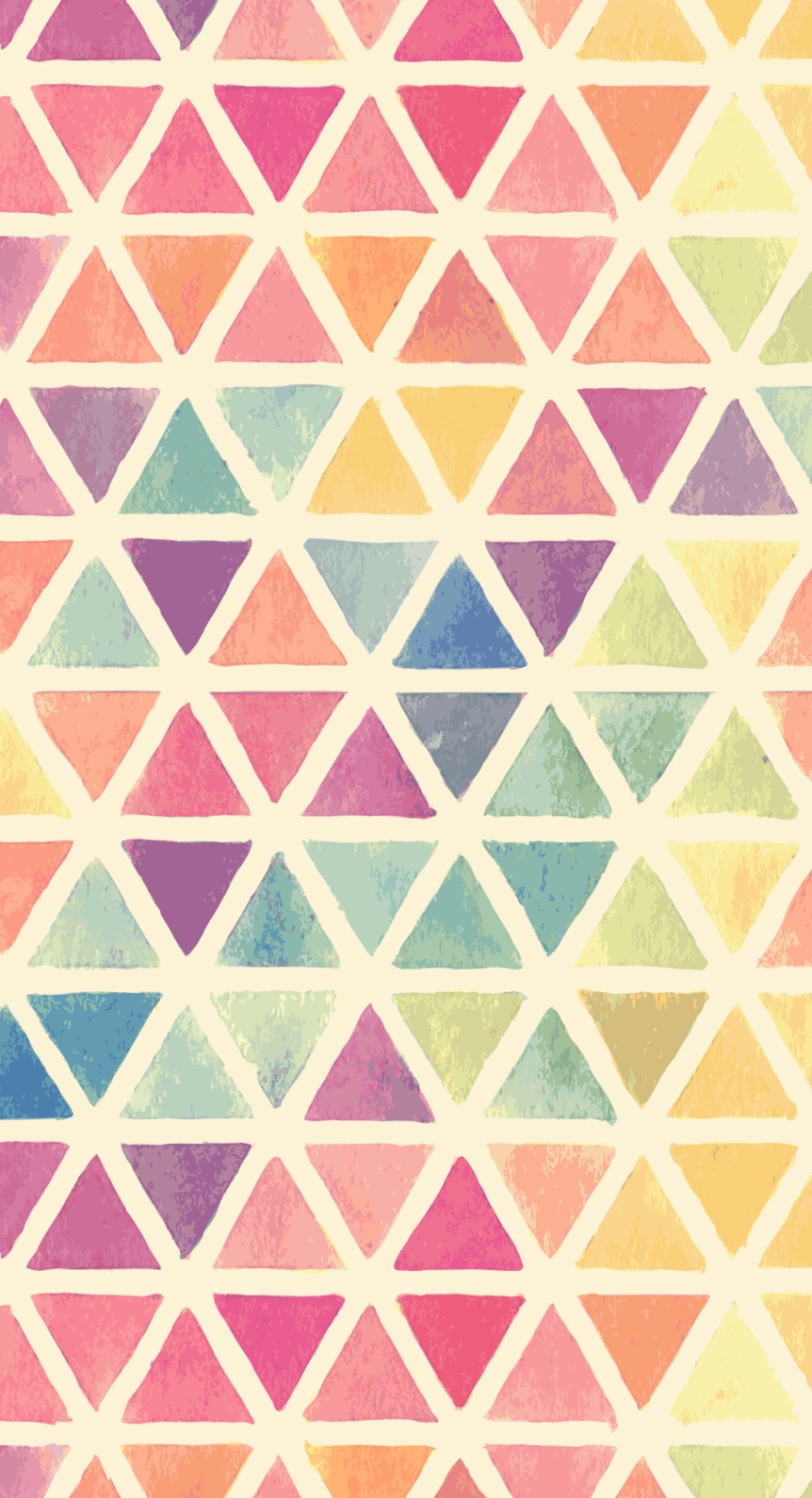 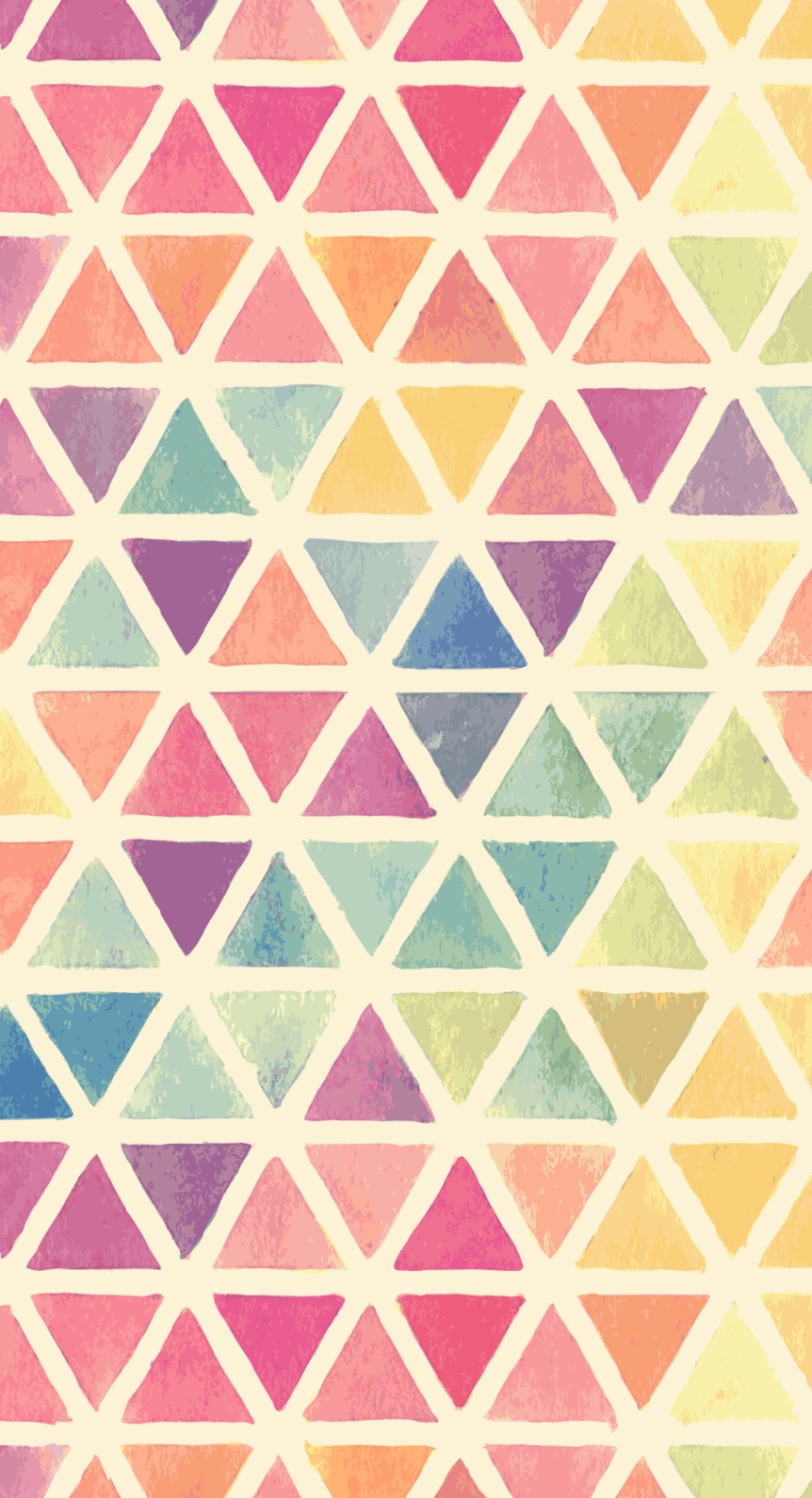 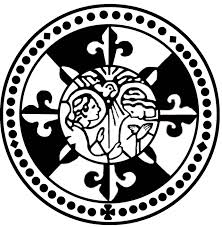 LA ANUNCIATA, CAMINO A LA ACREDITACIÓN
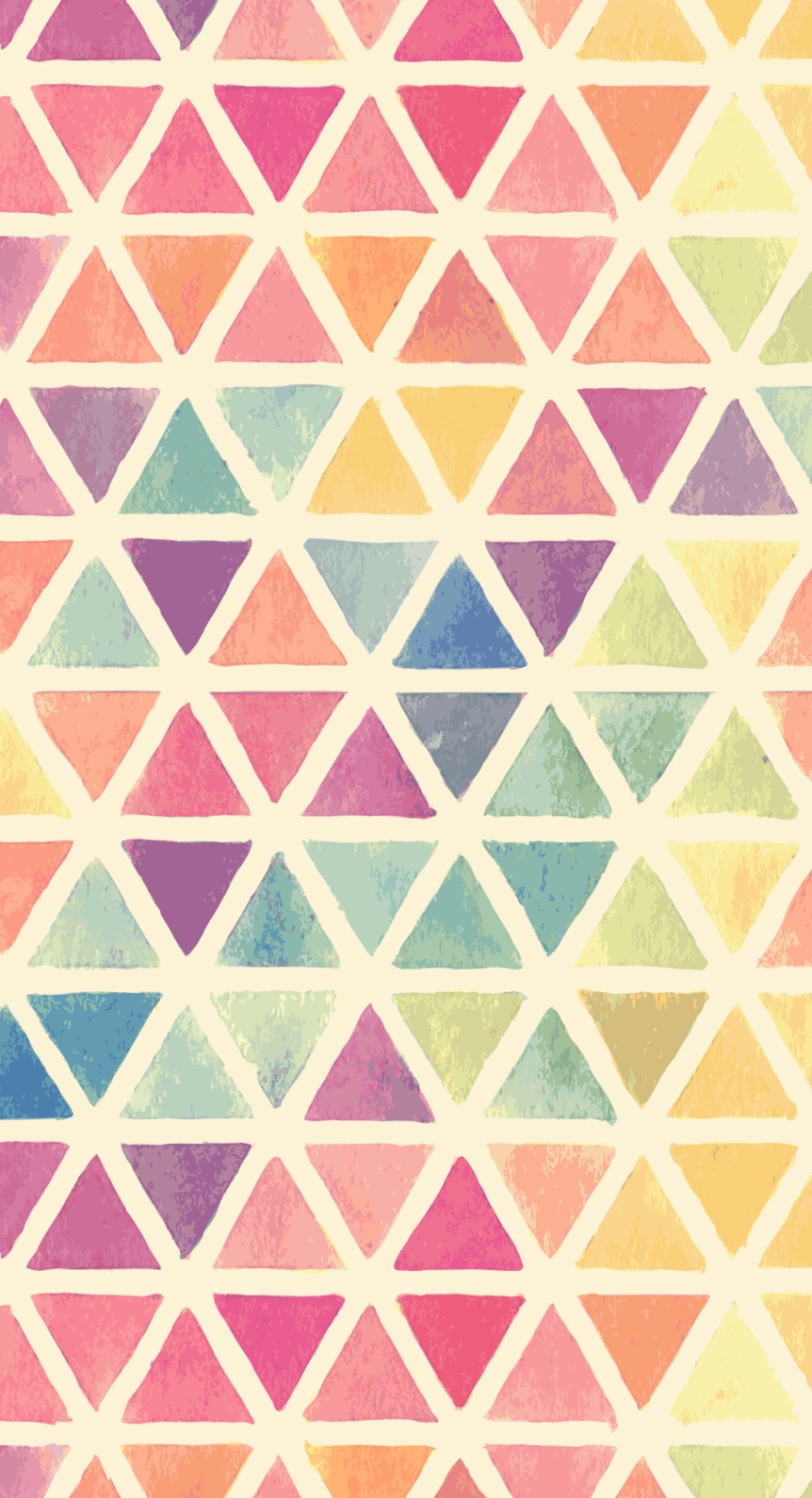 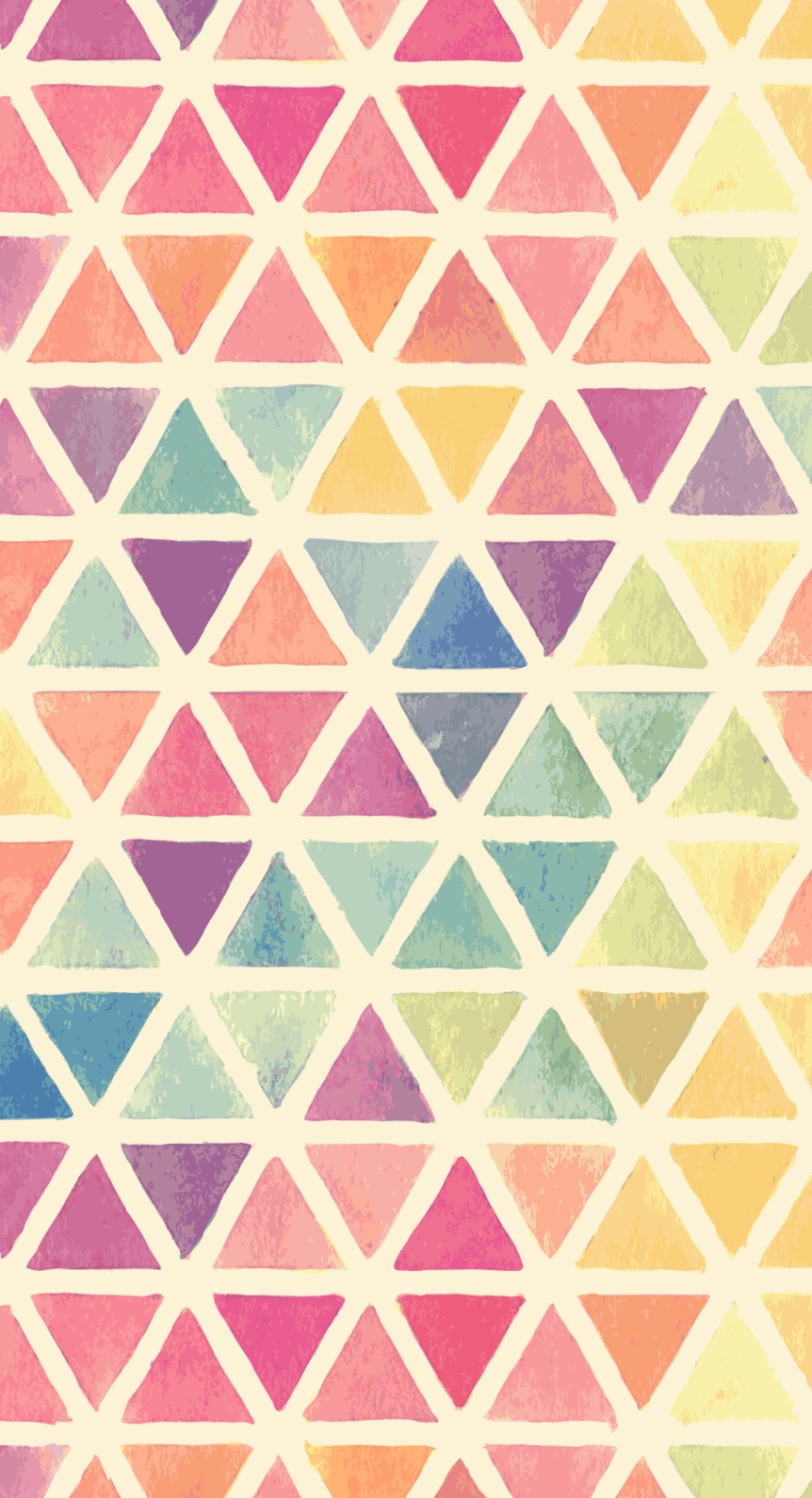 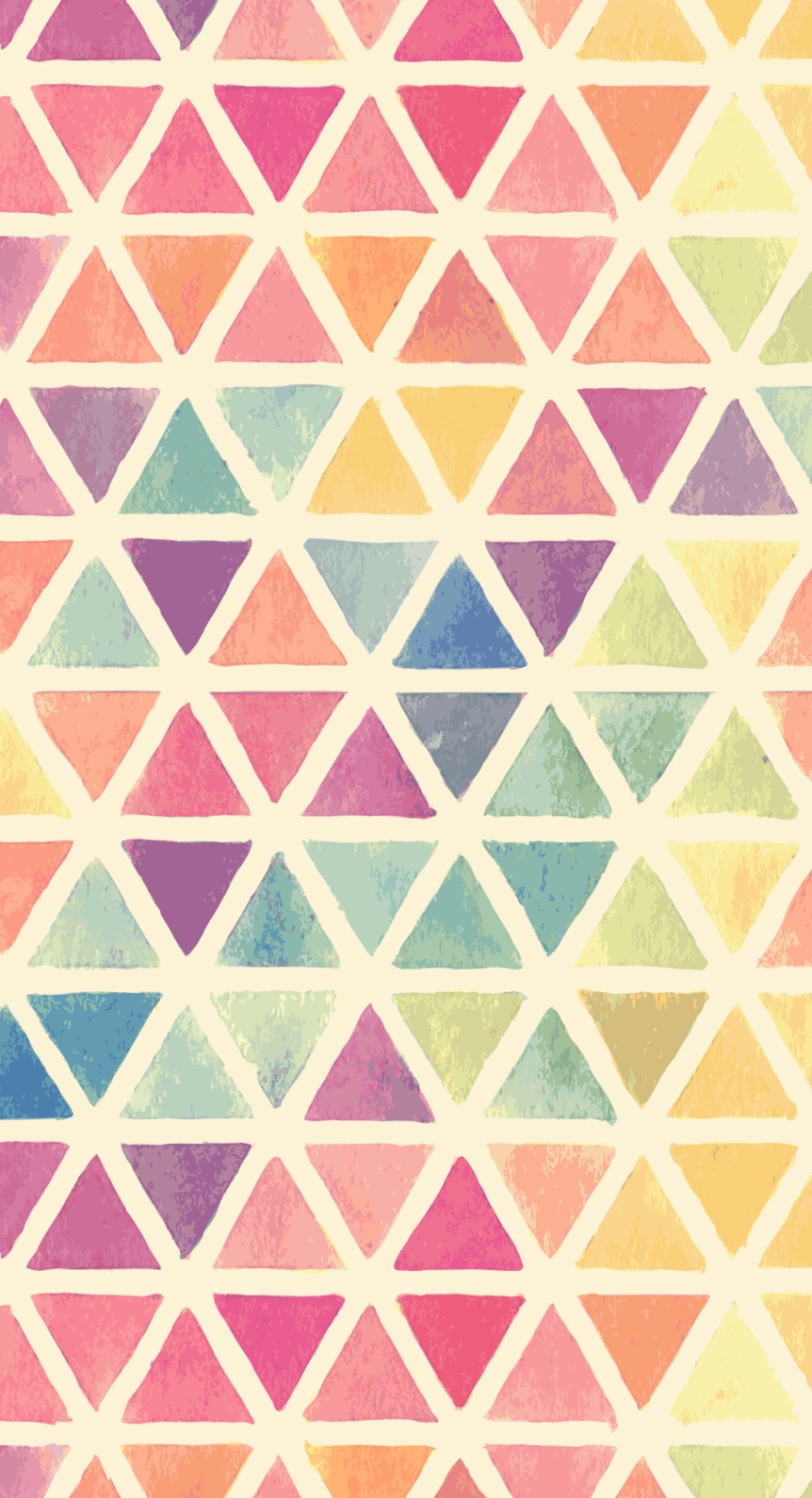 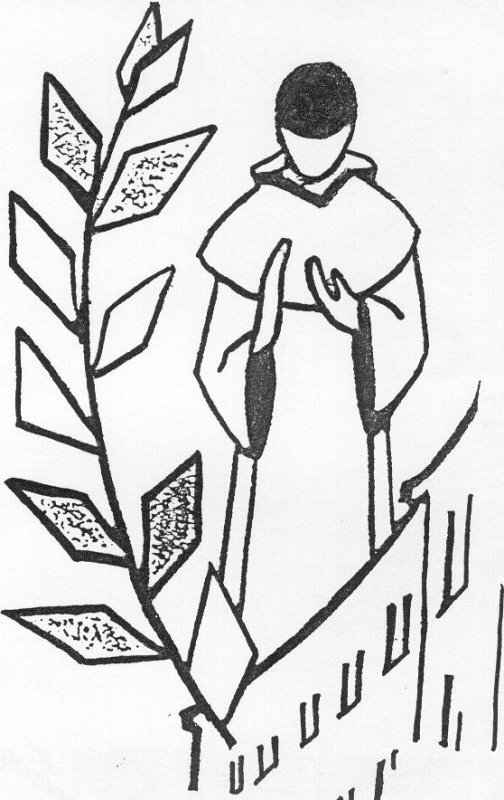 FRANCISCO
COLL
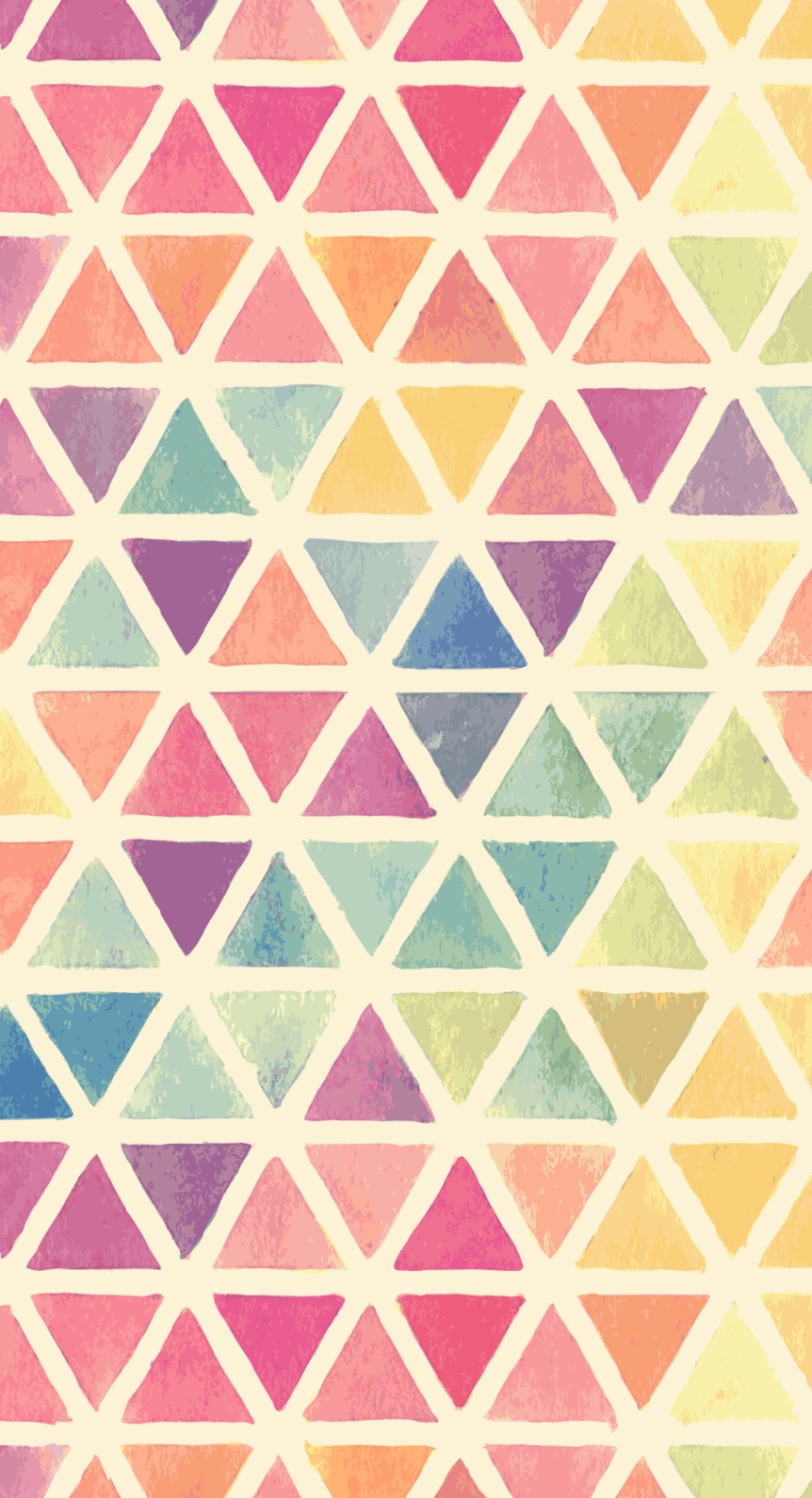 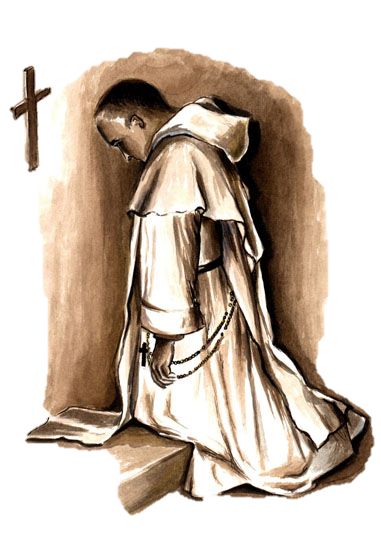 Y
GUITART
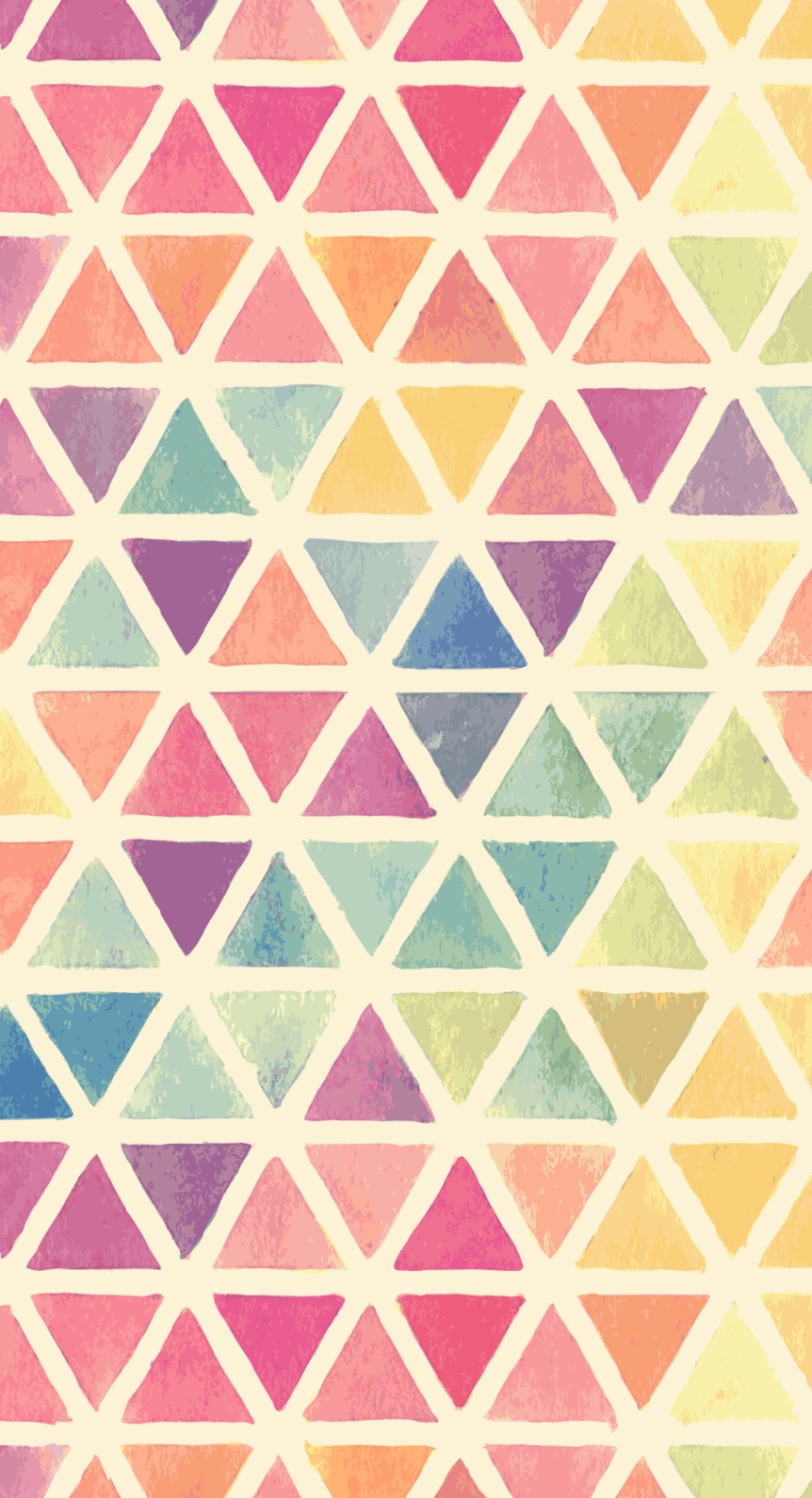 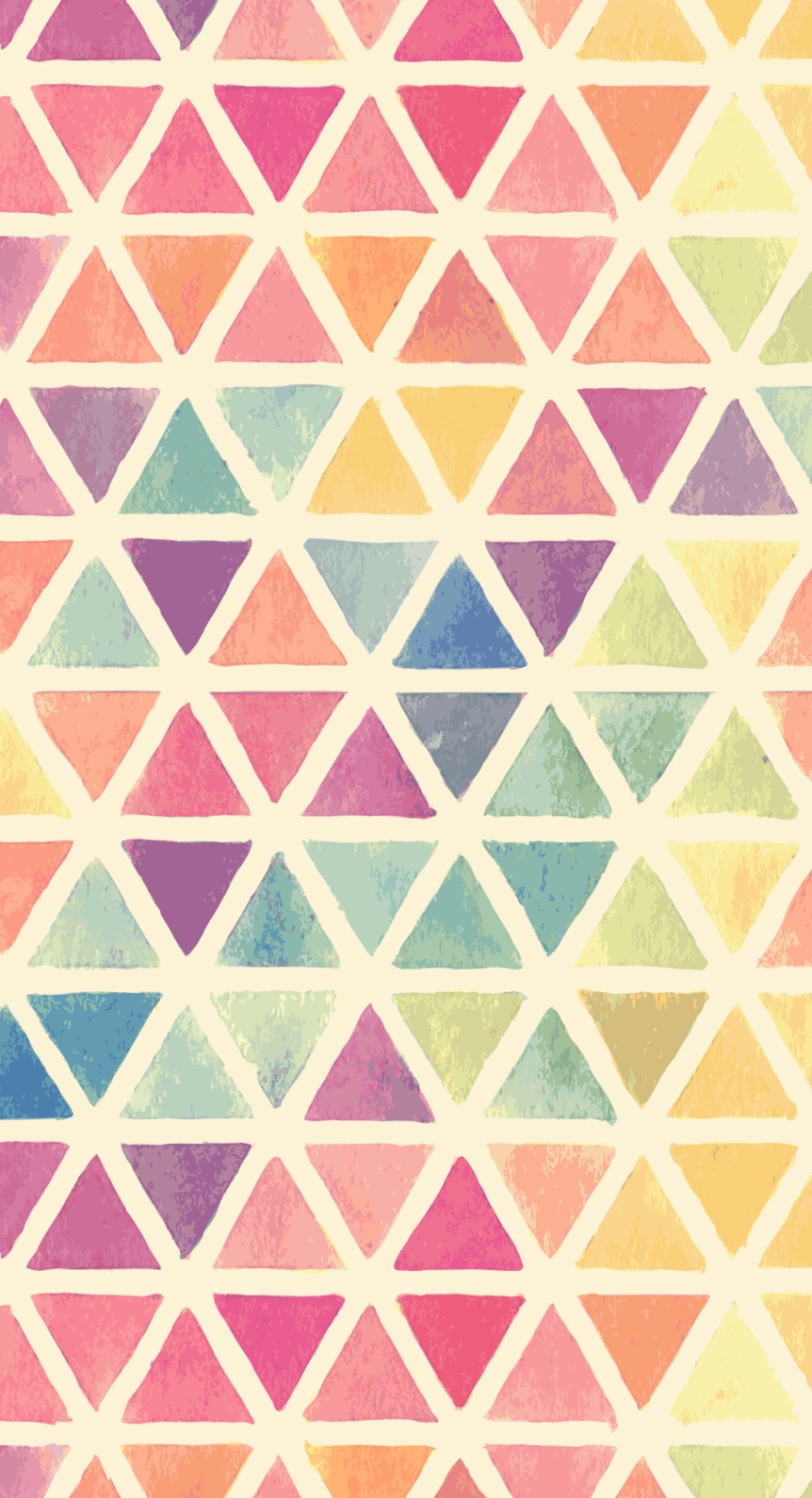 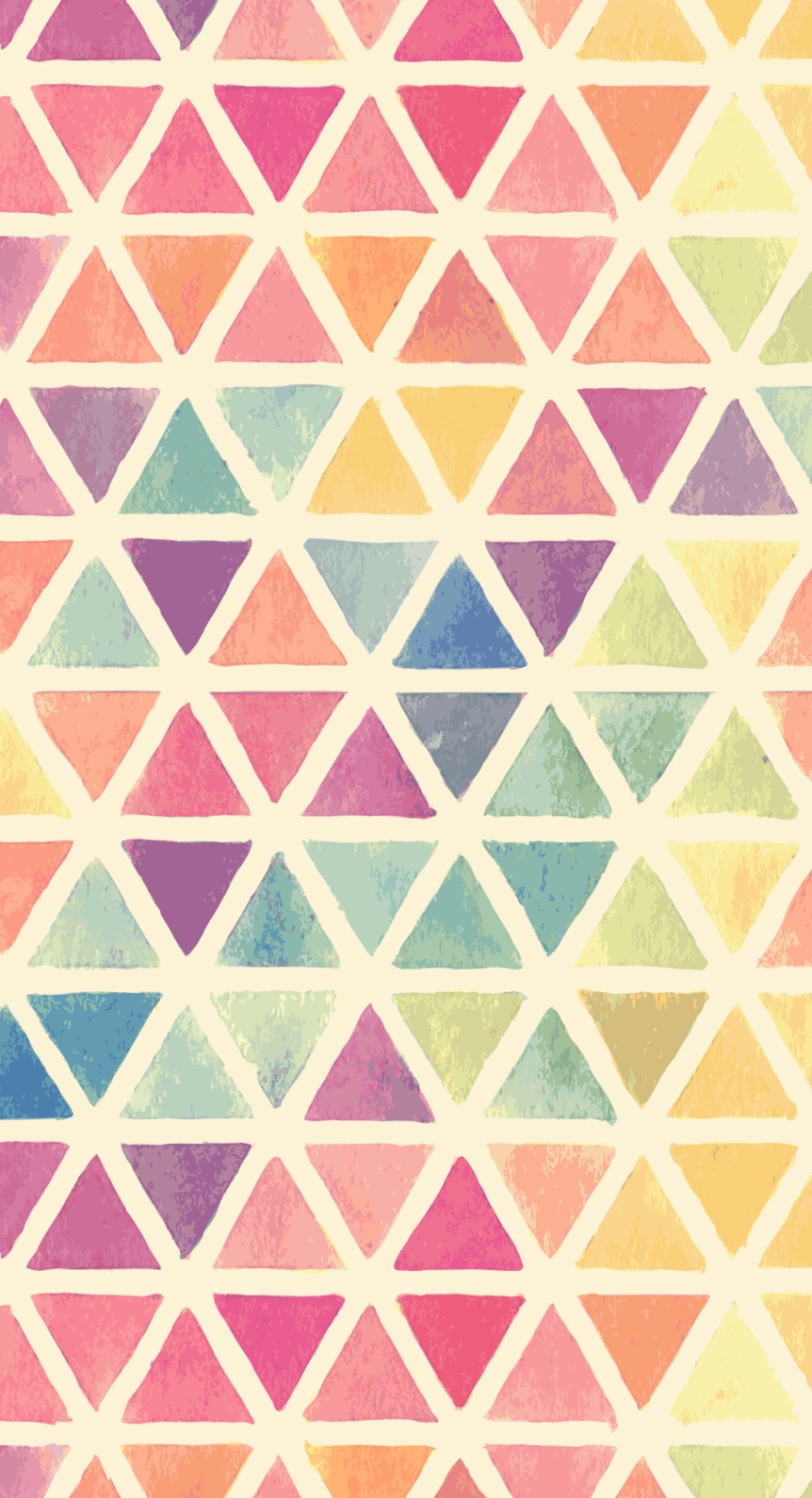 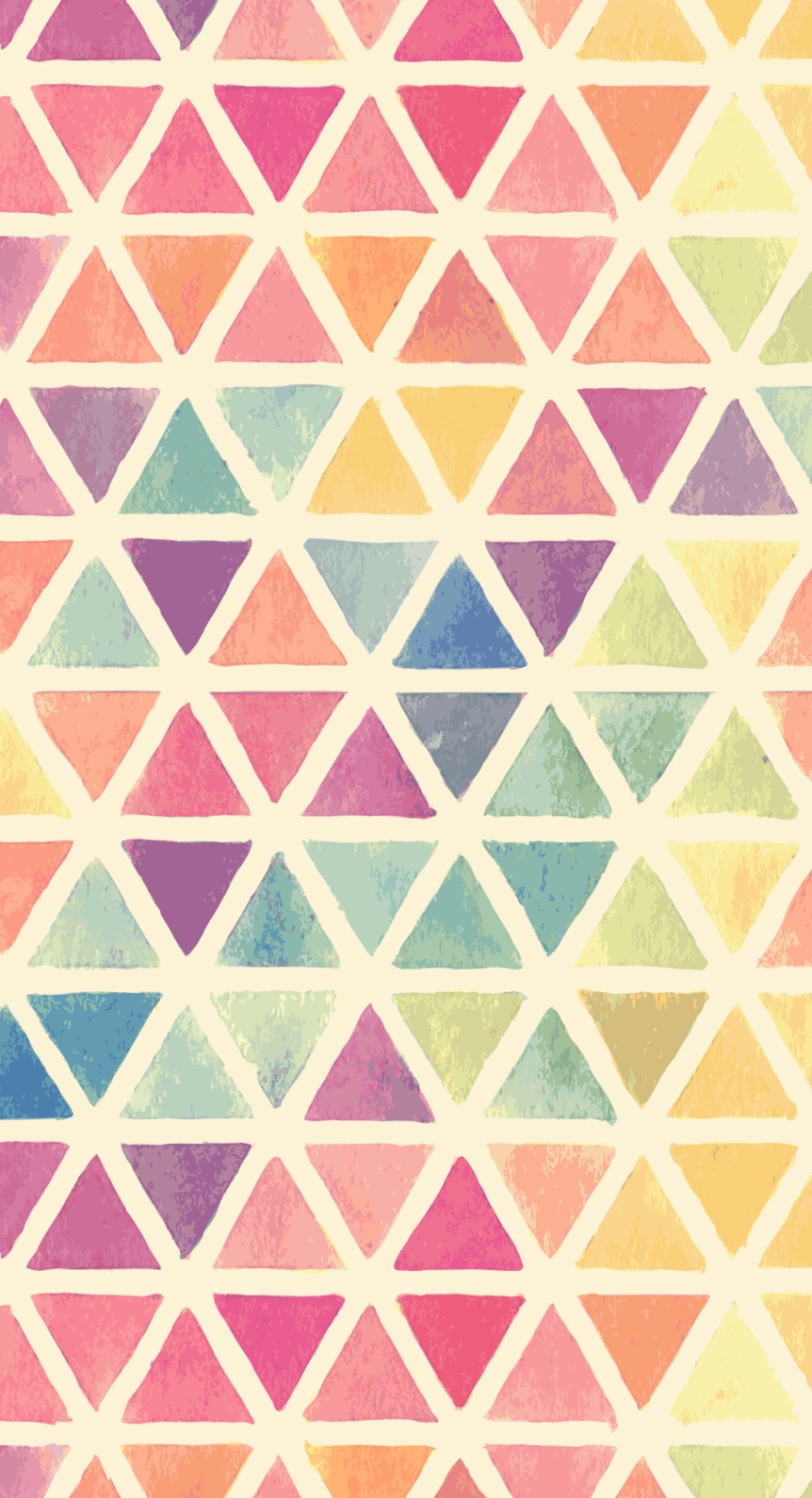 Nacimiento
1812
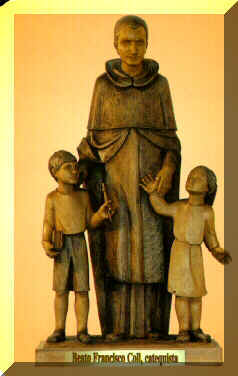 Nació un 18 de mayo
Hijo menor de 11 hermanos
GOMBREM (GERONA)
Bautizado al día siguiente
Familia sencilla
NOMBRE: FRANCISCO JOSE Y MIGUEL
Hijo de cargadores de lana
educado en la sólida piedad cristiana.
Su padre murió cuando tenia 4 años
Magdalena Guitart y Anglada
SU MADRE
Pedro Coll y Portell
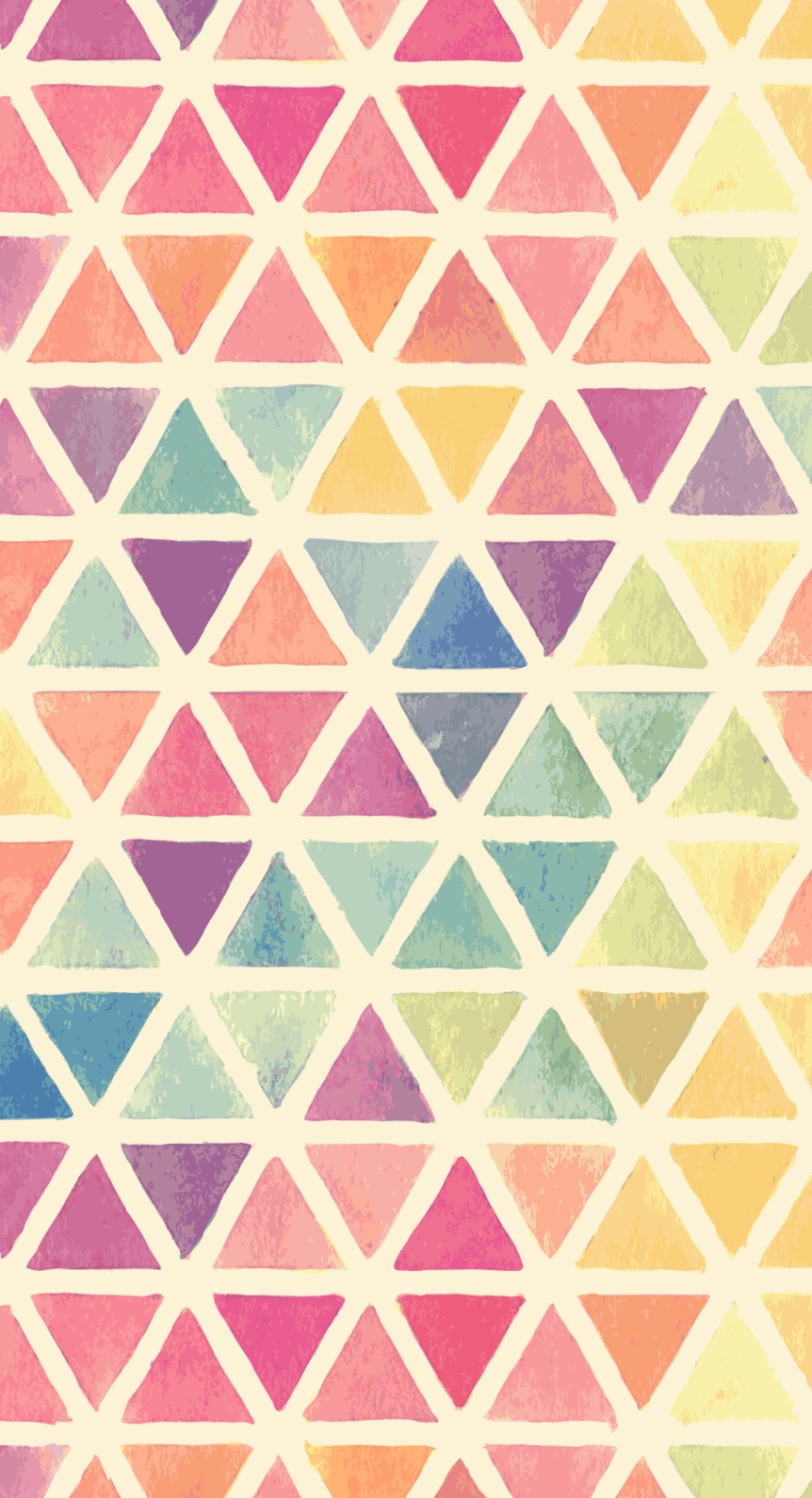 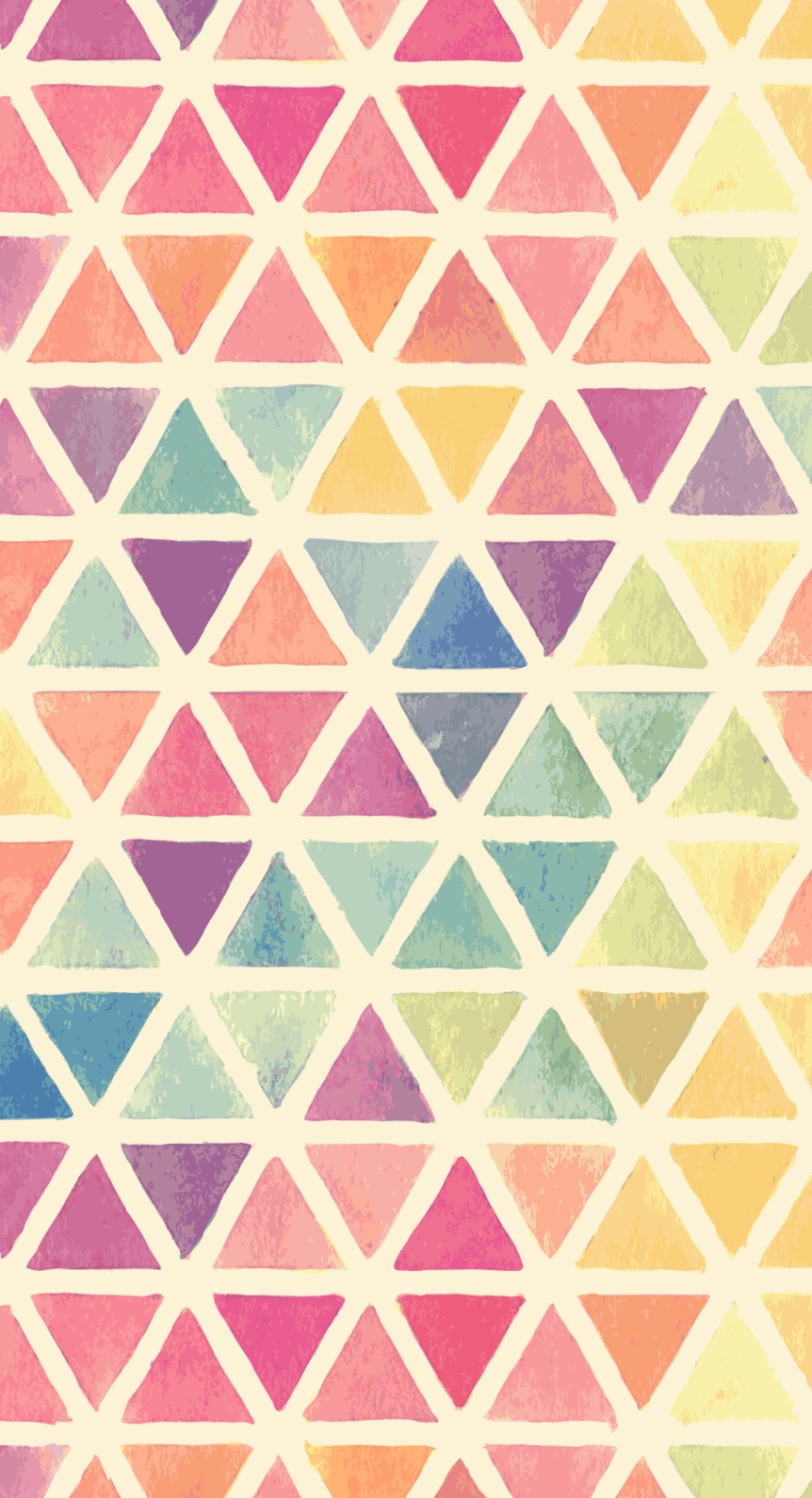 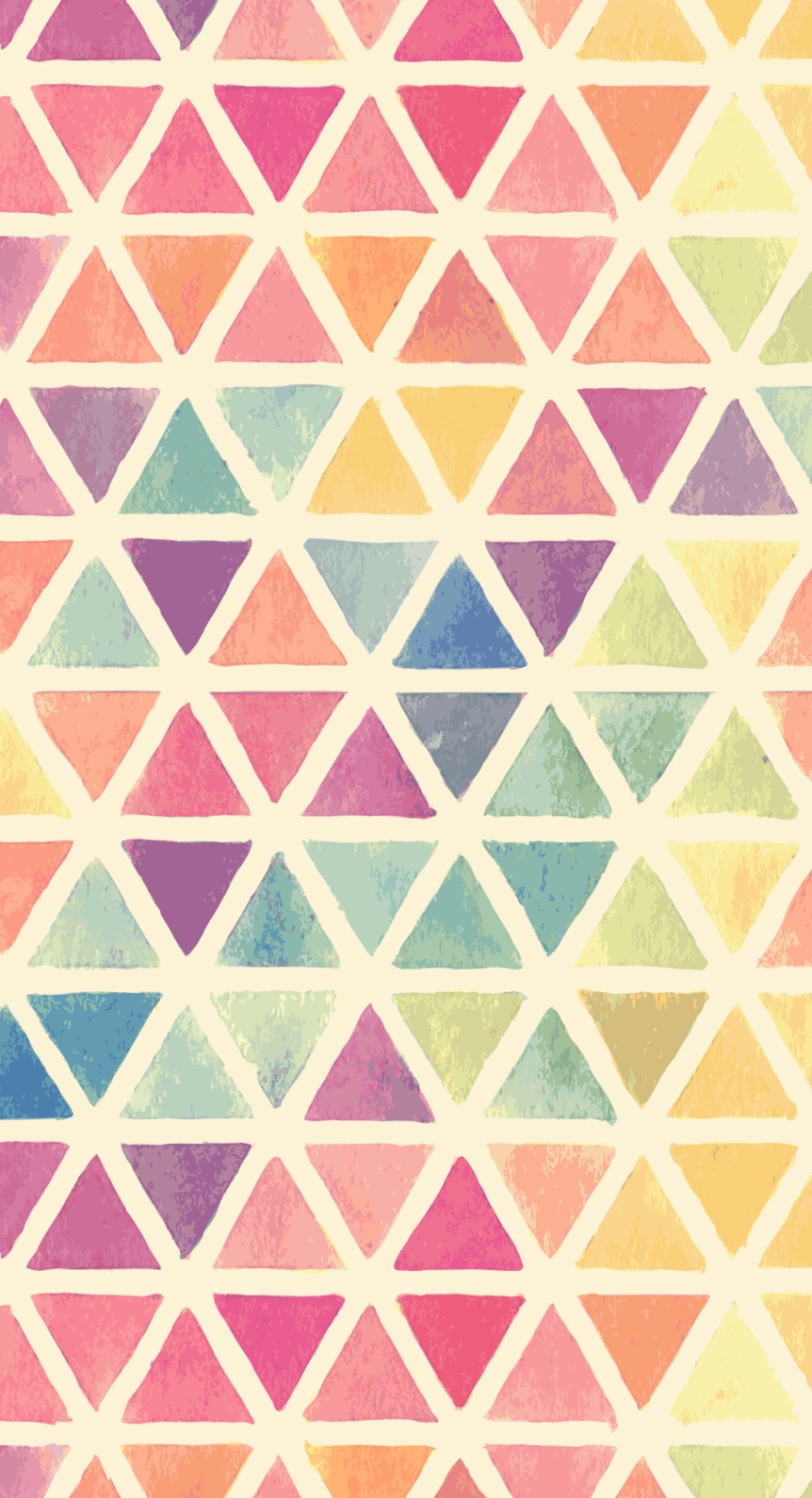 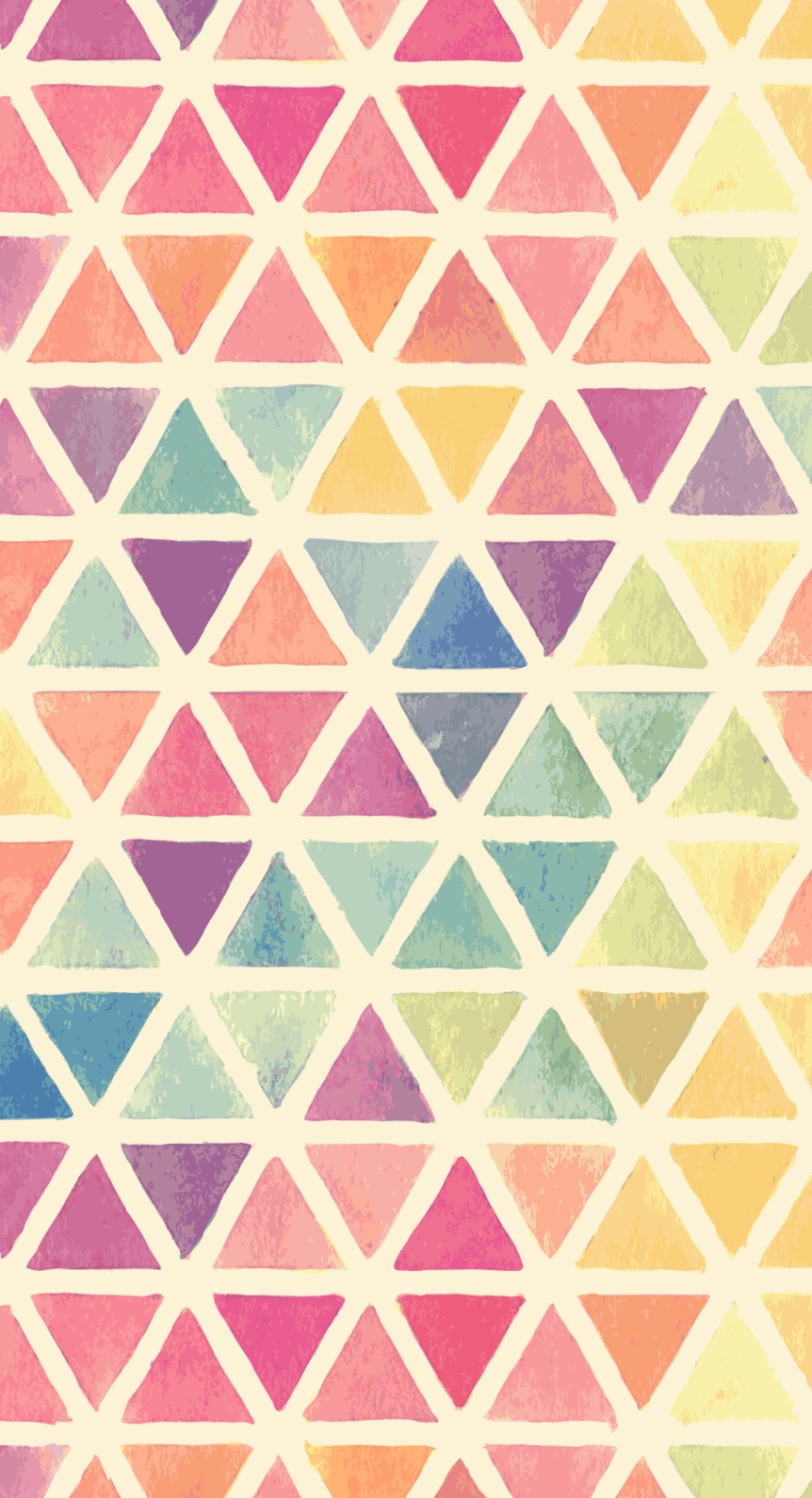 Nacimiento
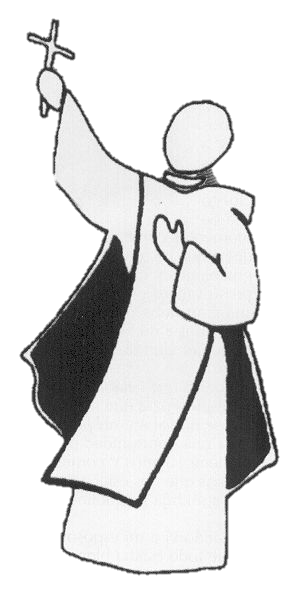 GOMBREM
La Pila donde fue bautizado, se conserva, y una lápida conmemorativa 
recuerda el acontecimiento
En esta Iglesia, recibió el bautismo al día siguiente 
de nacer
Nombre ligado a la historia de Francisco y a la propia historia de las Dominicas de la Anunciata
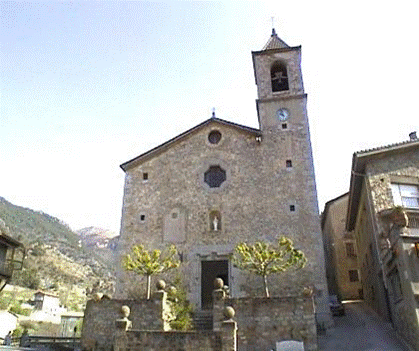 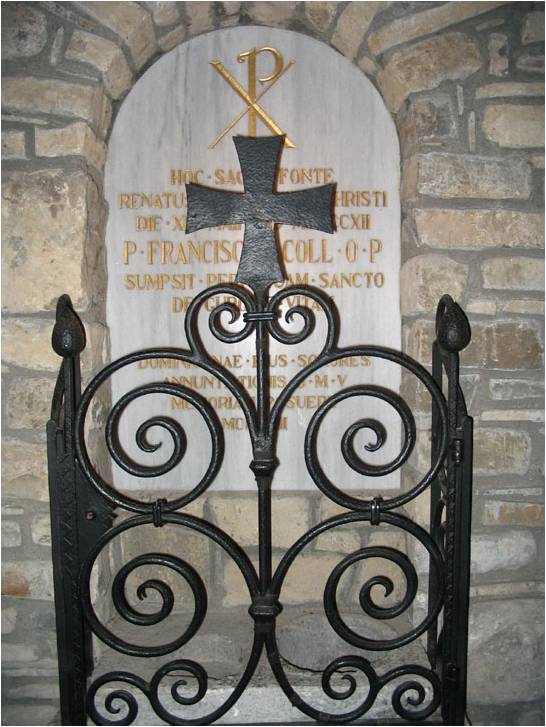 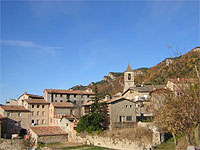 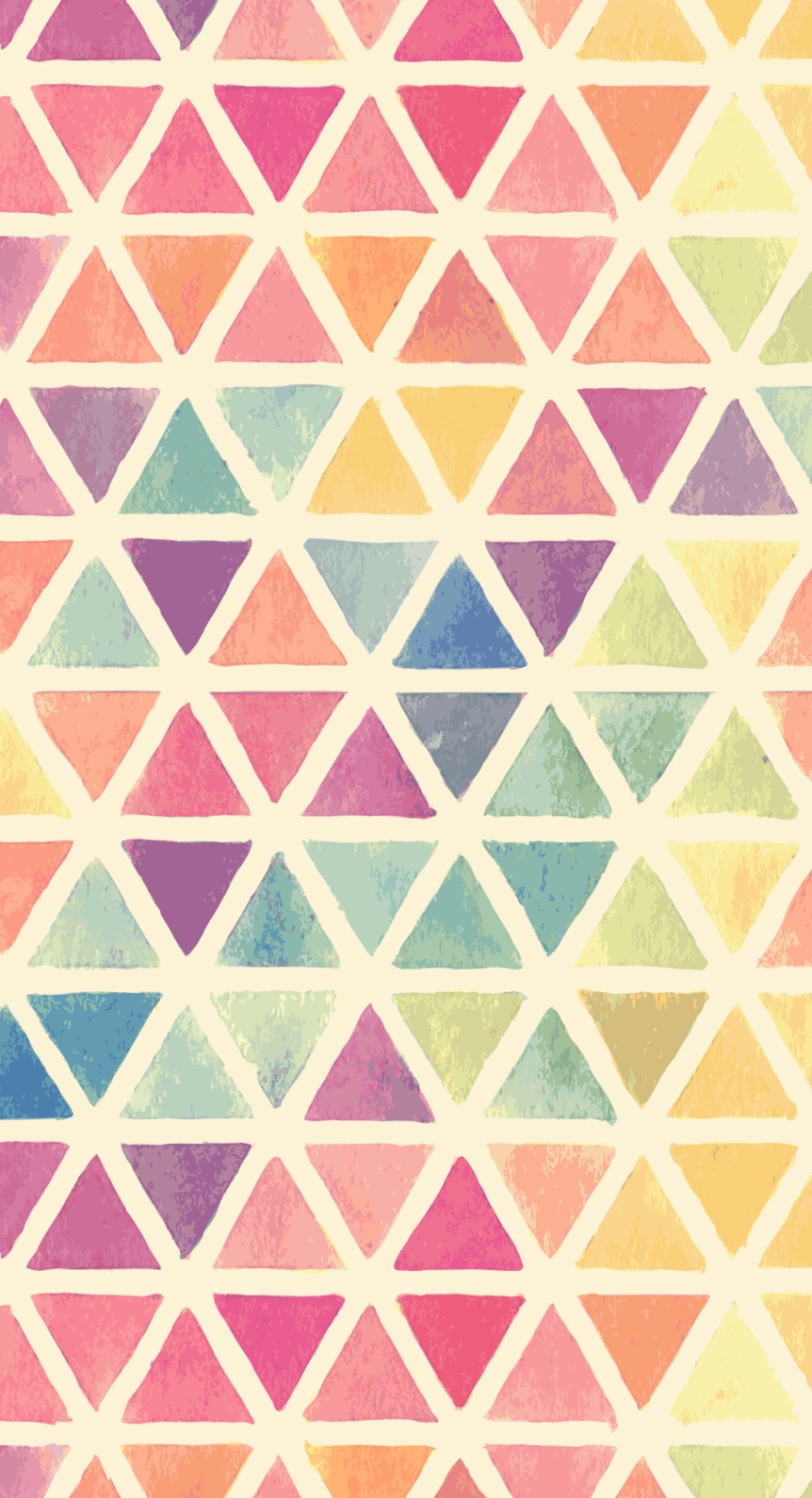 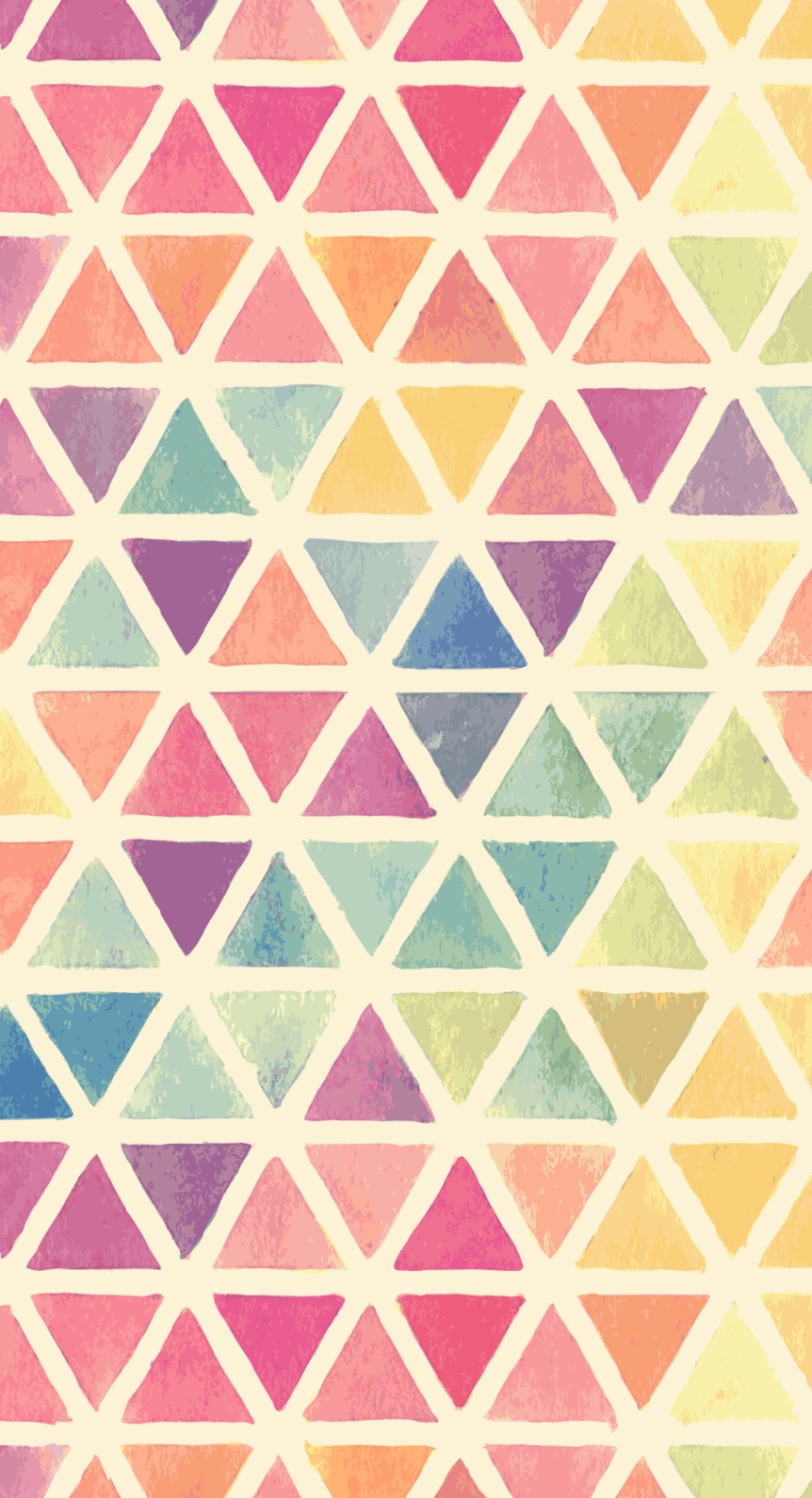 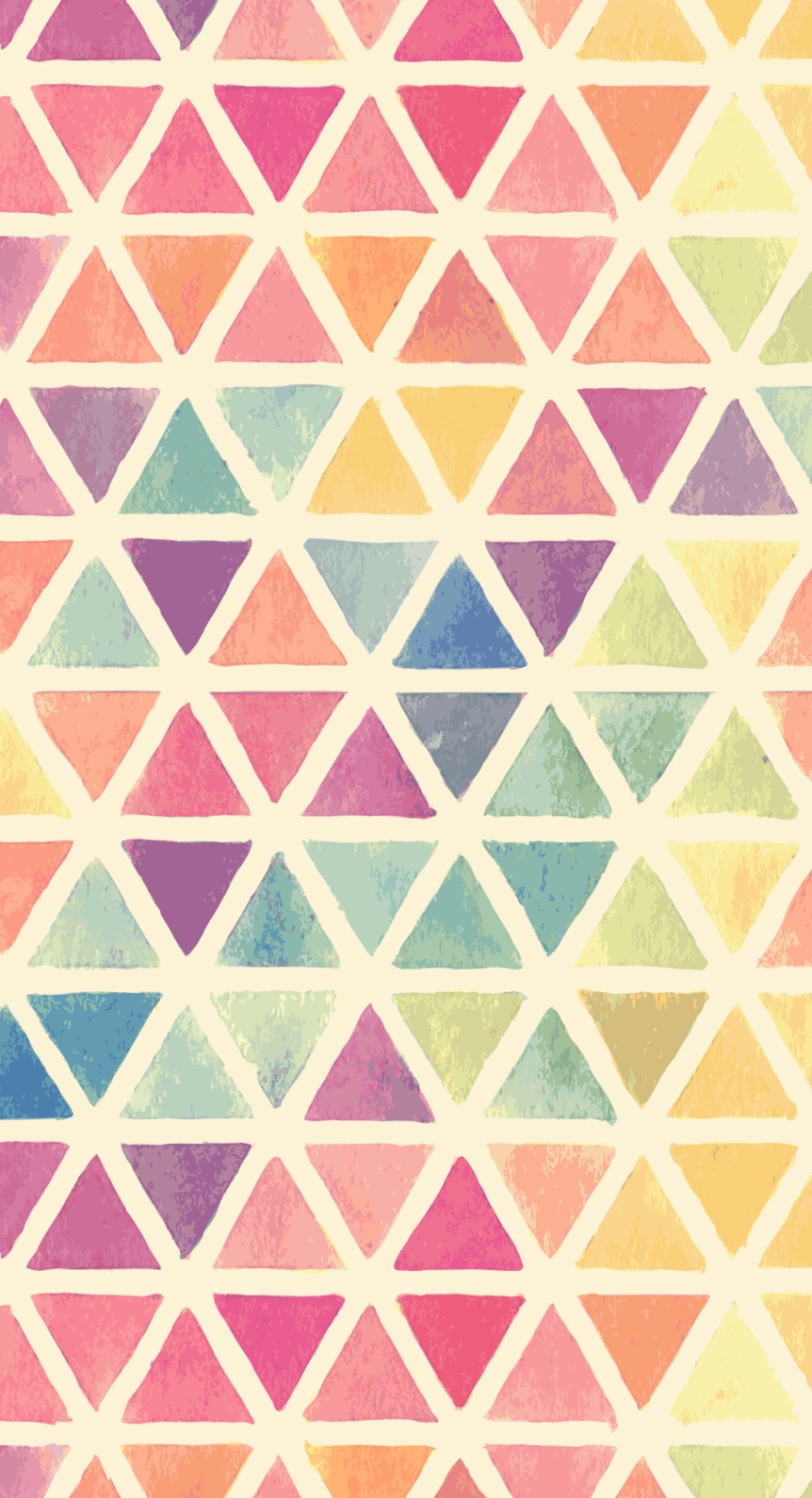 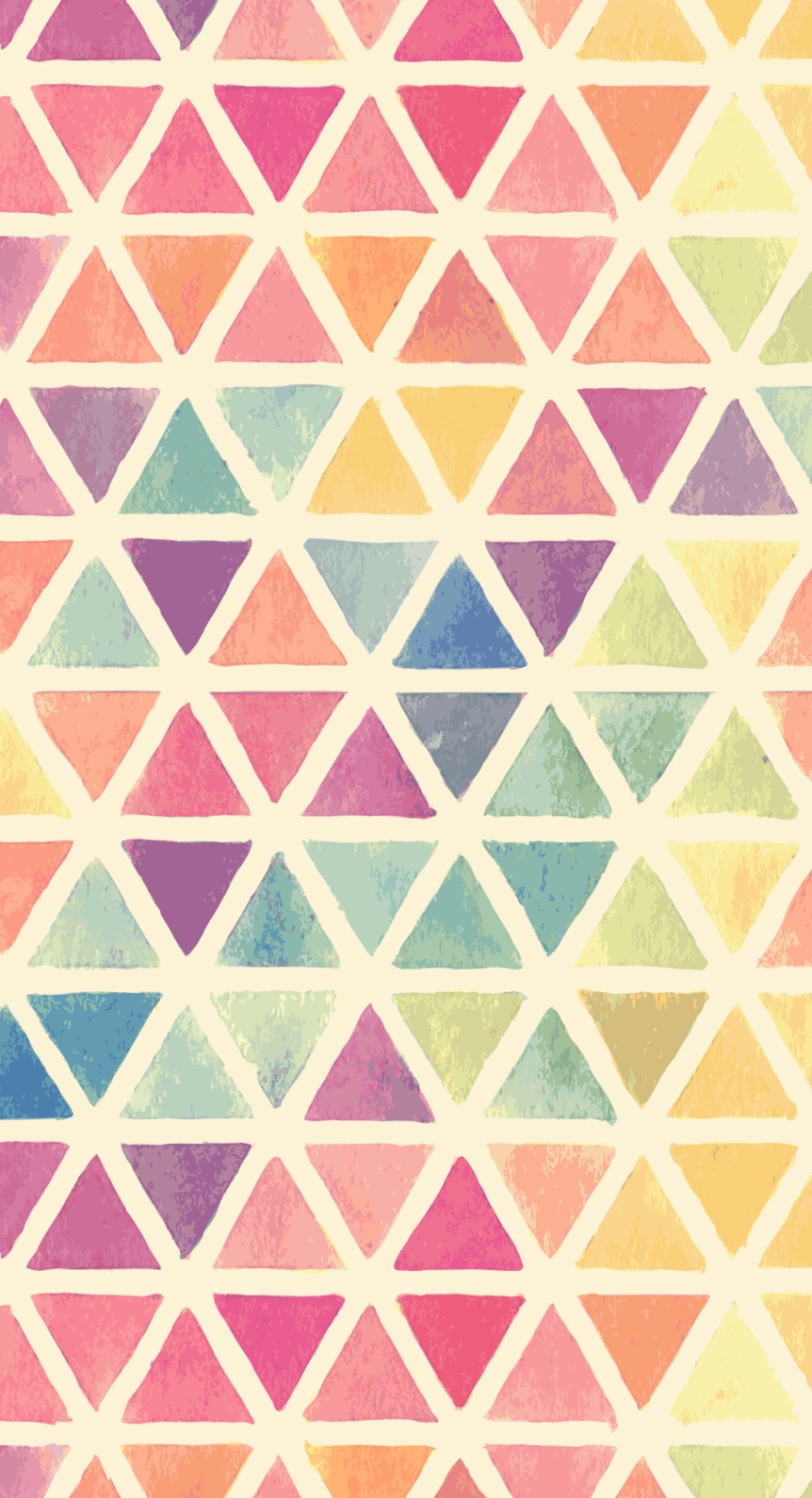 Infancia
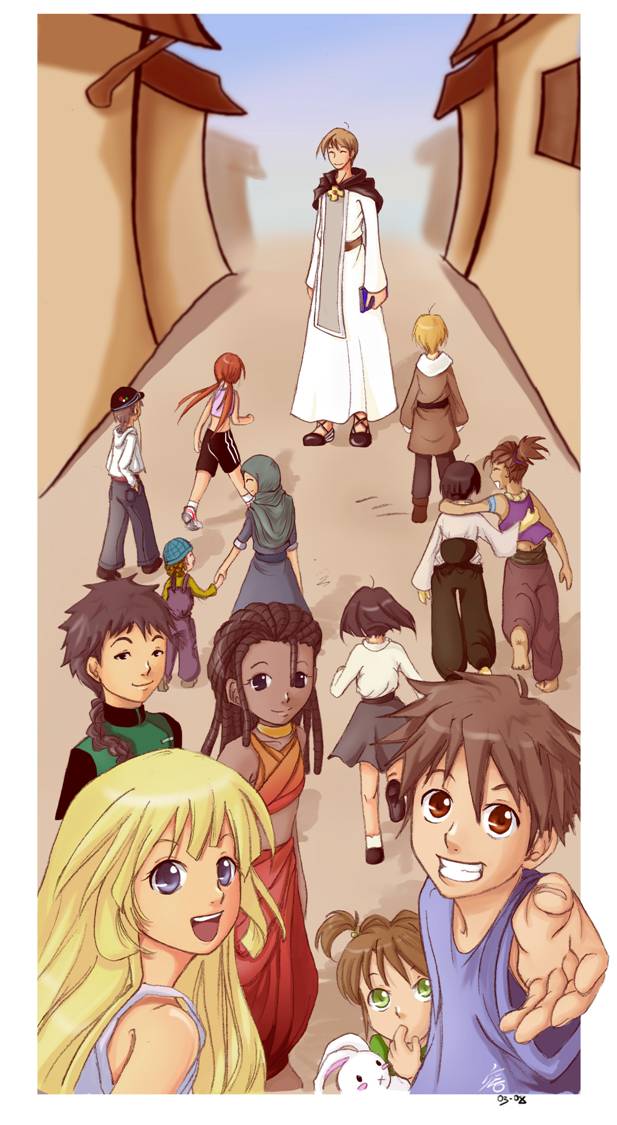 Por los testimonios de quienes lo conocieron 
siendo niño sabemos que Francisco…
“era vivaracho, juguetón, le resultaba muy difícil estarse quieto; obedecía con prontitud a su madre y hermanos, pero volvía en seguida a sus juegos y travesuras infantiles”.
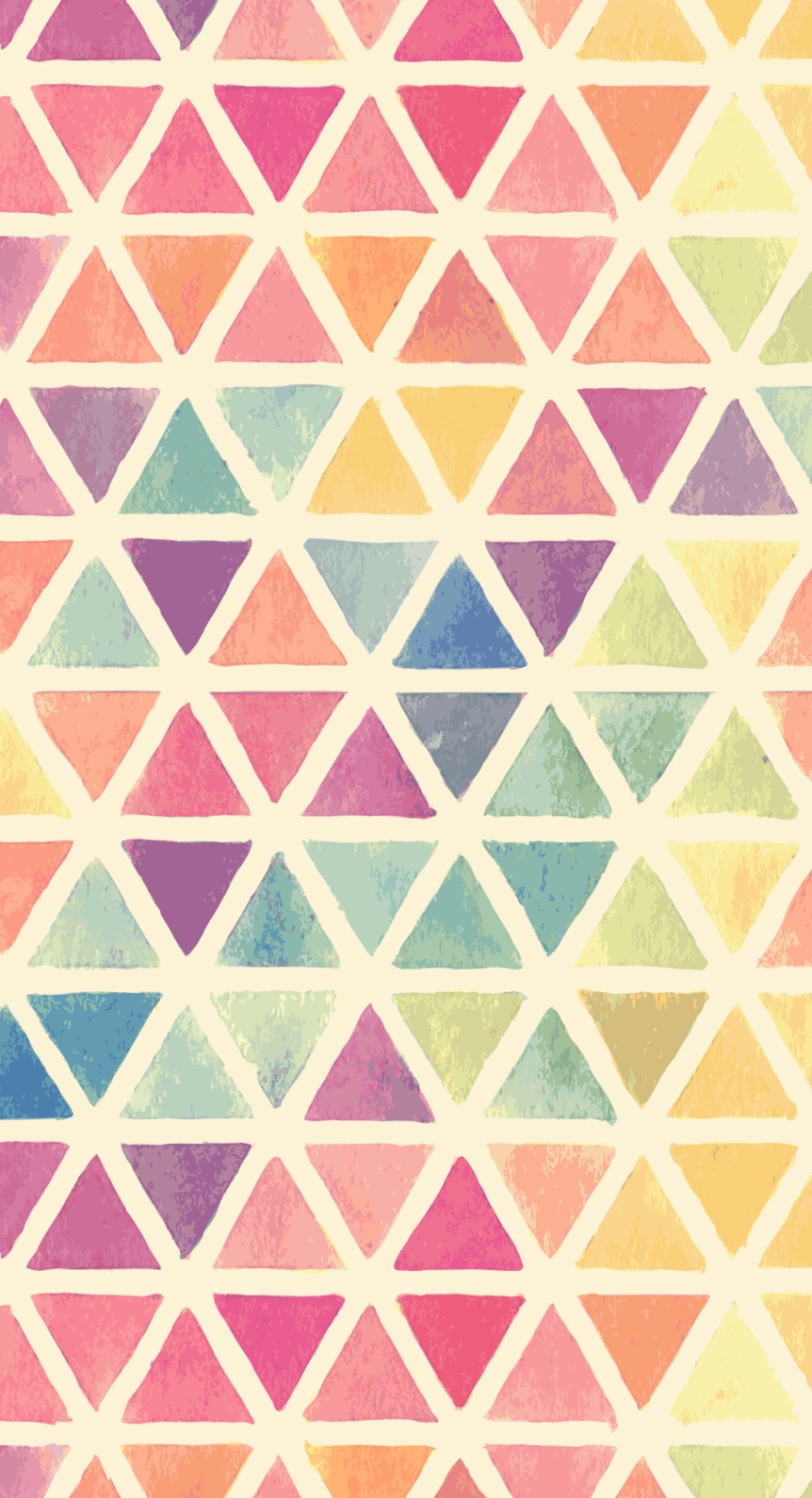 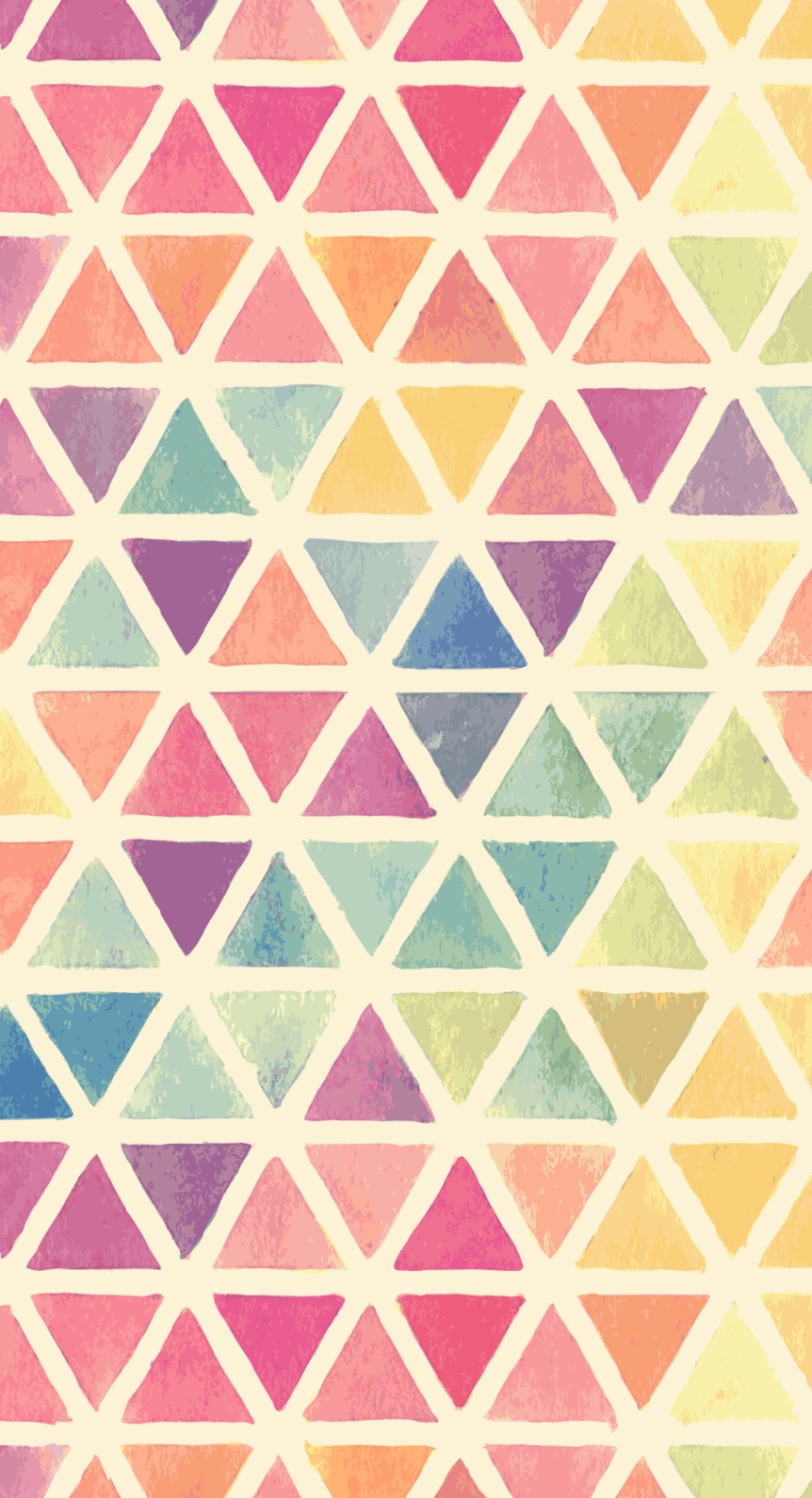 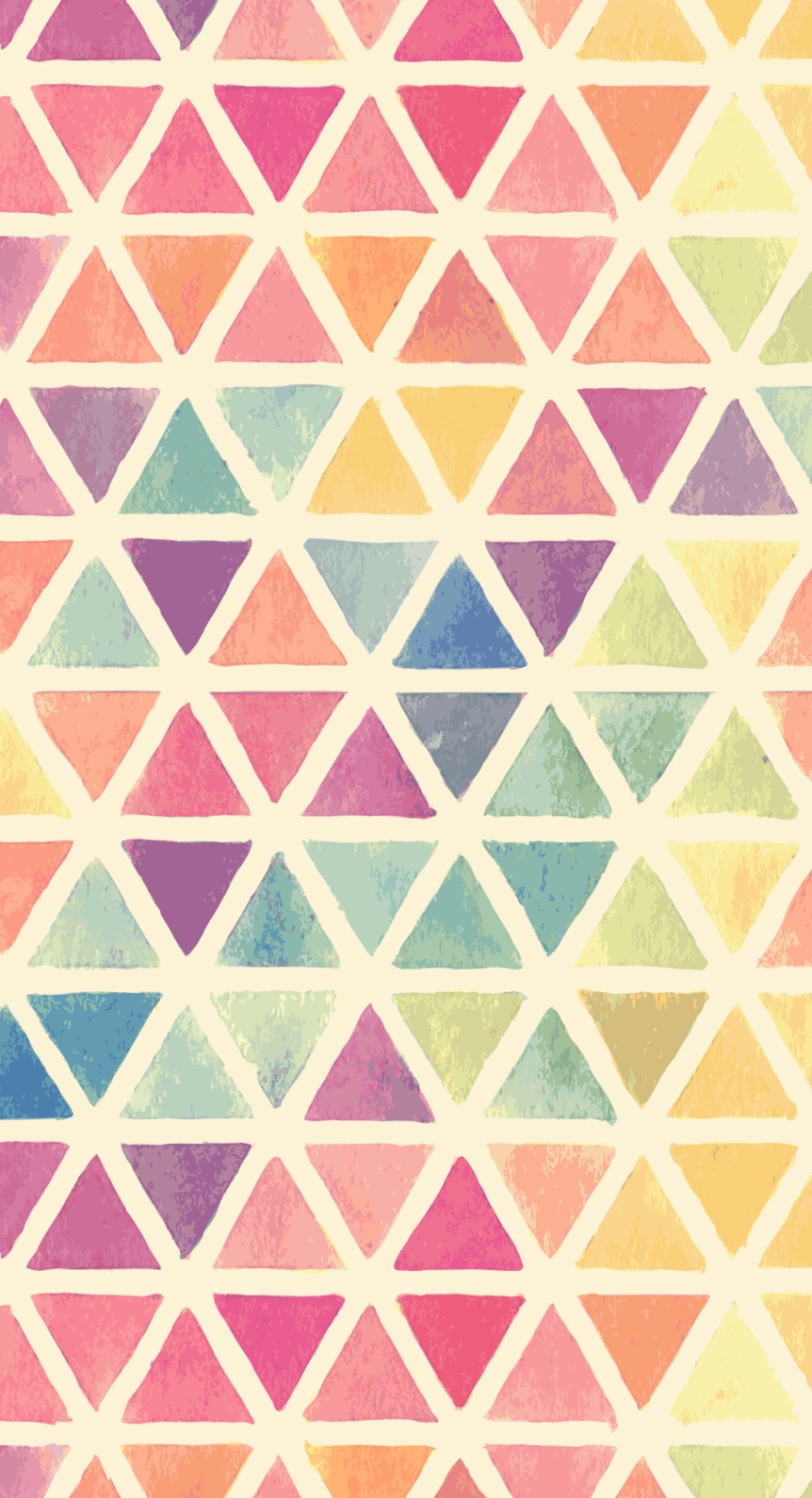 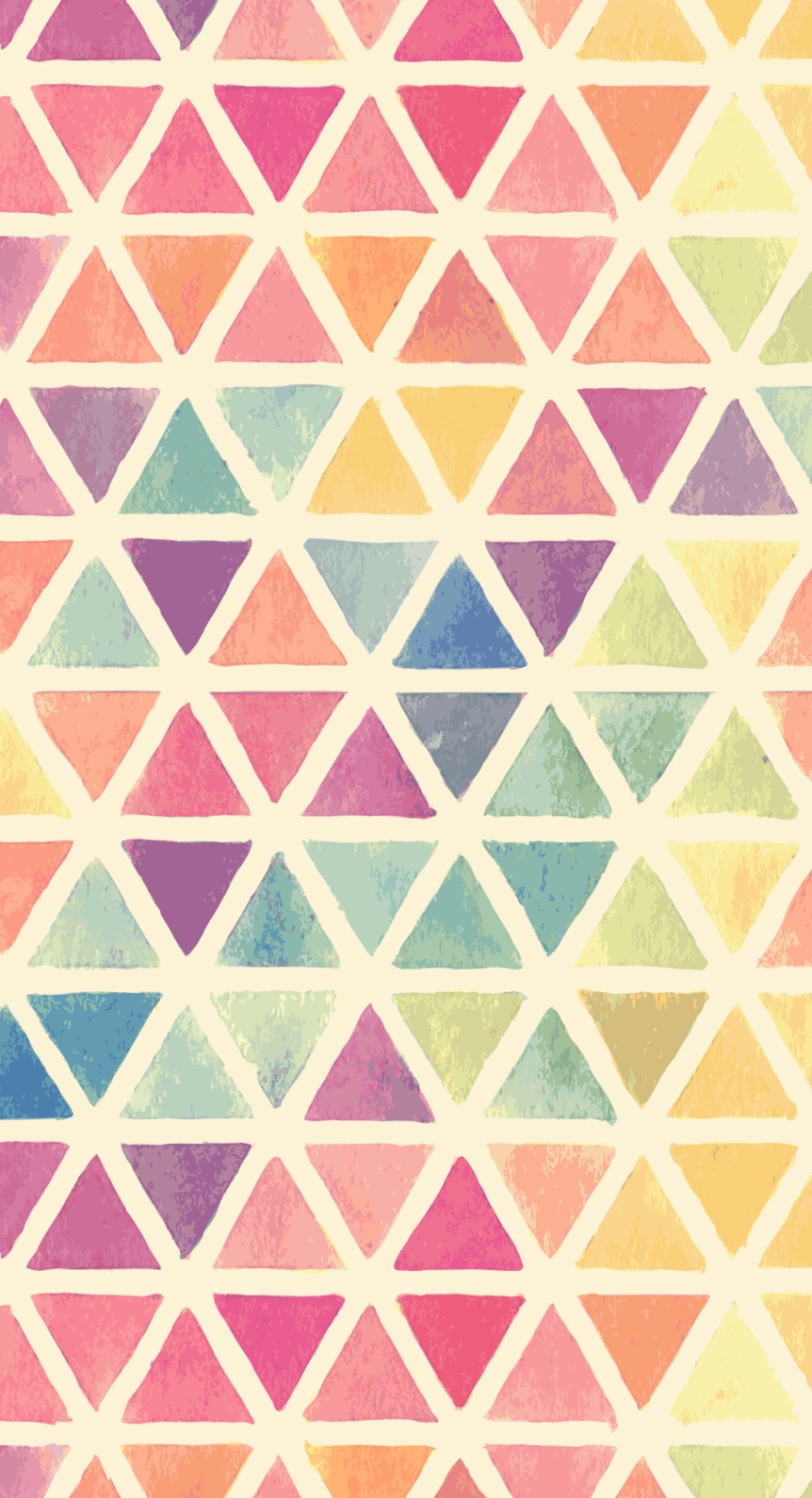 Infancia
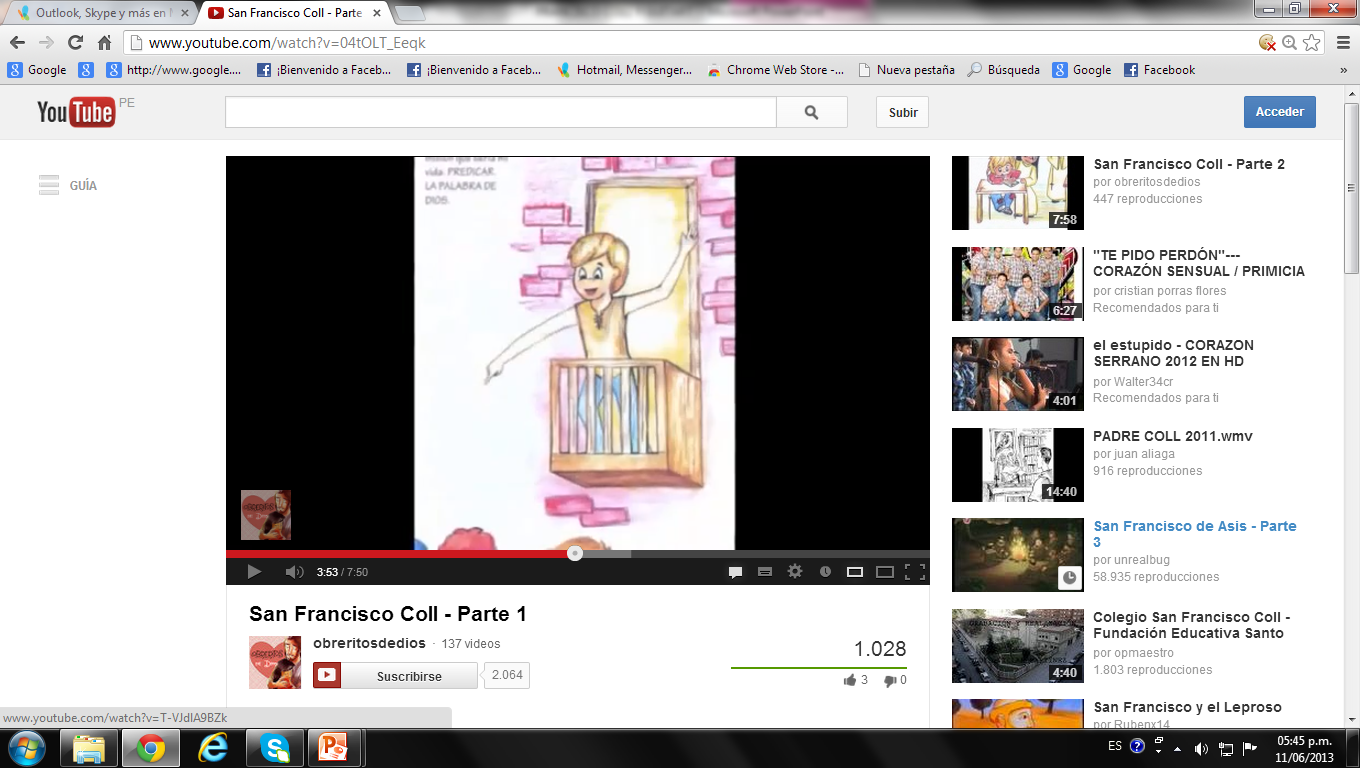 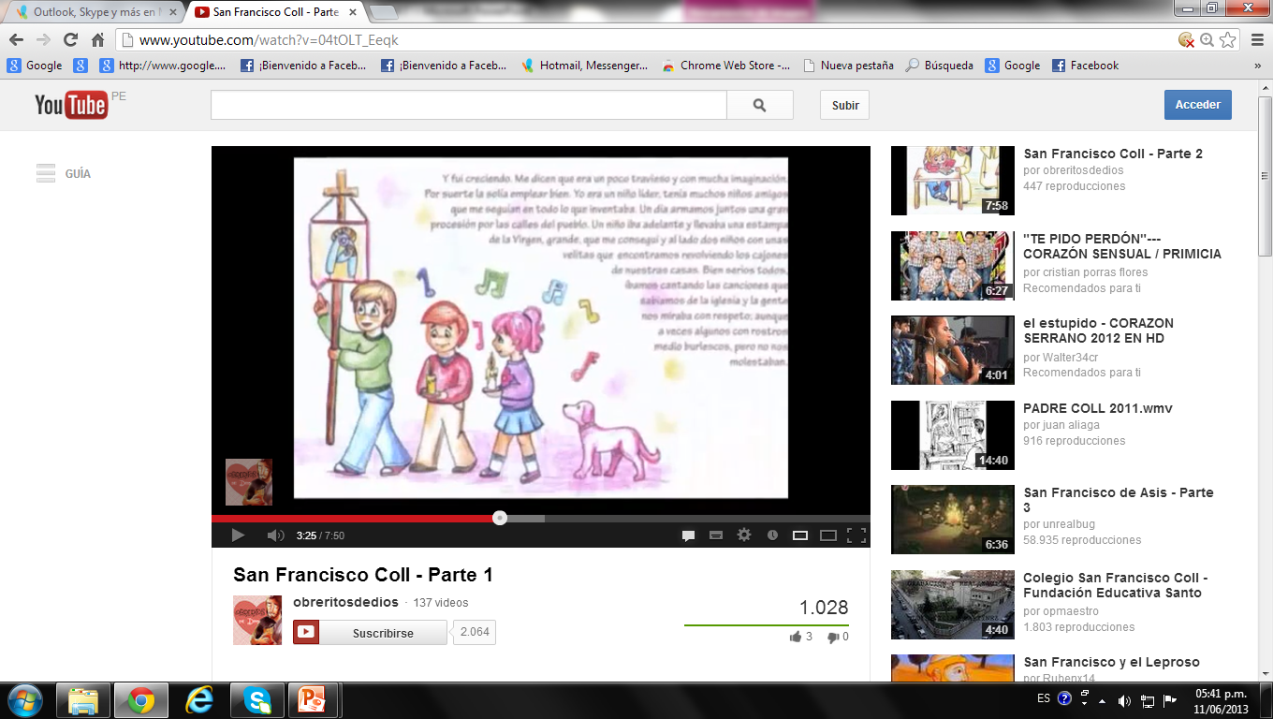 reunía a los demás niños del pueblo para echarles un sermón encaramado a la fuente o a algún árbol de los alrededores mientras los inquietos oyentes robaban y comían las peras de los vecinos yendo después a quejarse a casa de Francisco, quien recibía humildemente la reprimenda de su madre.
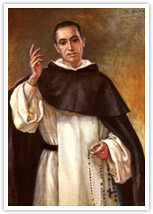 Desde niño, despuntaban en él, actitudes religiosas
su madre ,Magdalena,
supo descubrir y alimentar.
“Hijo, ojalá explotes de amor de Dios”
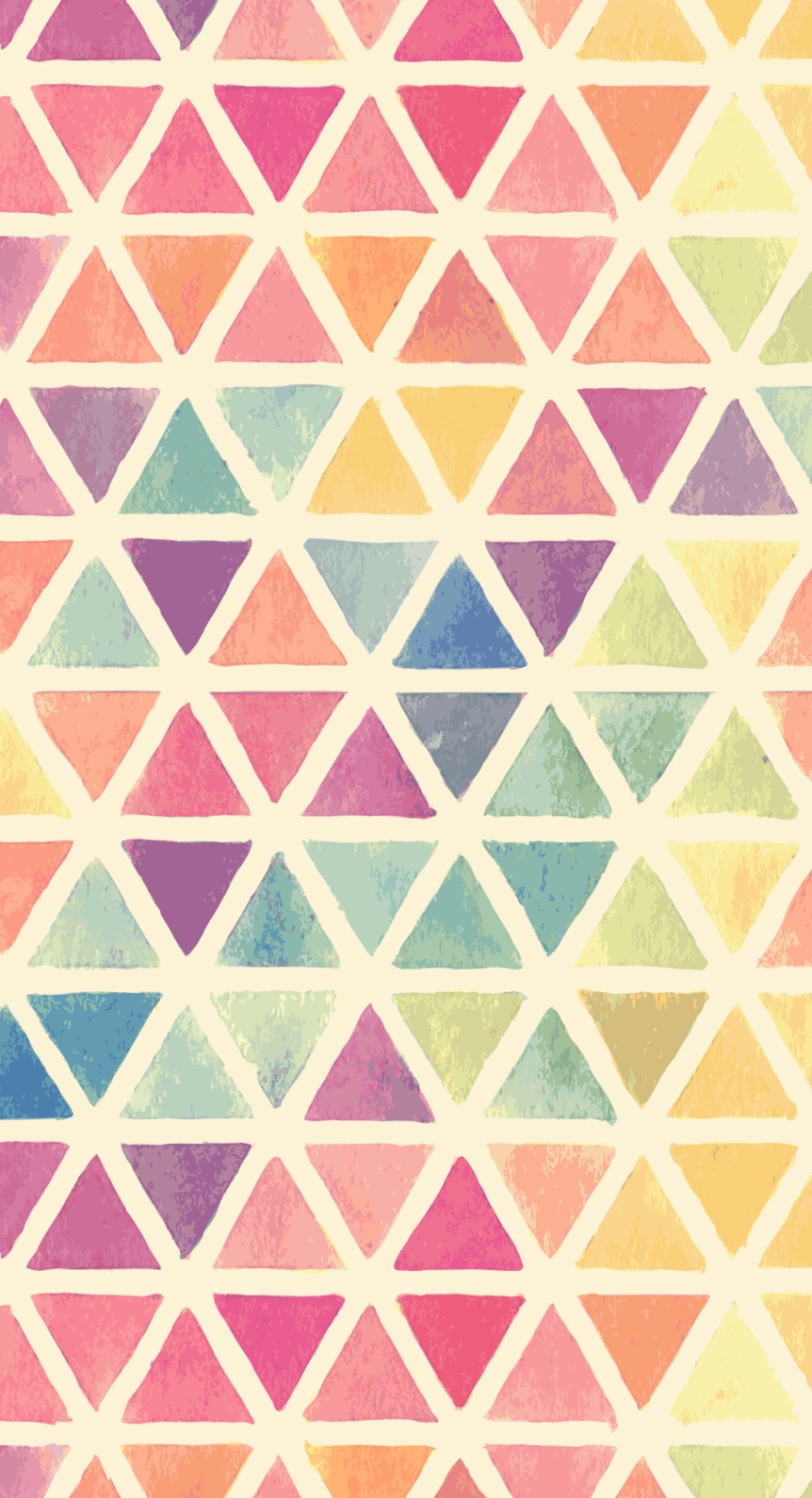 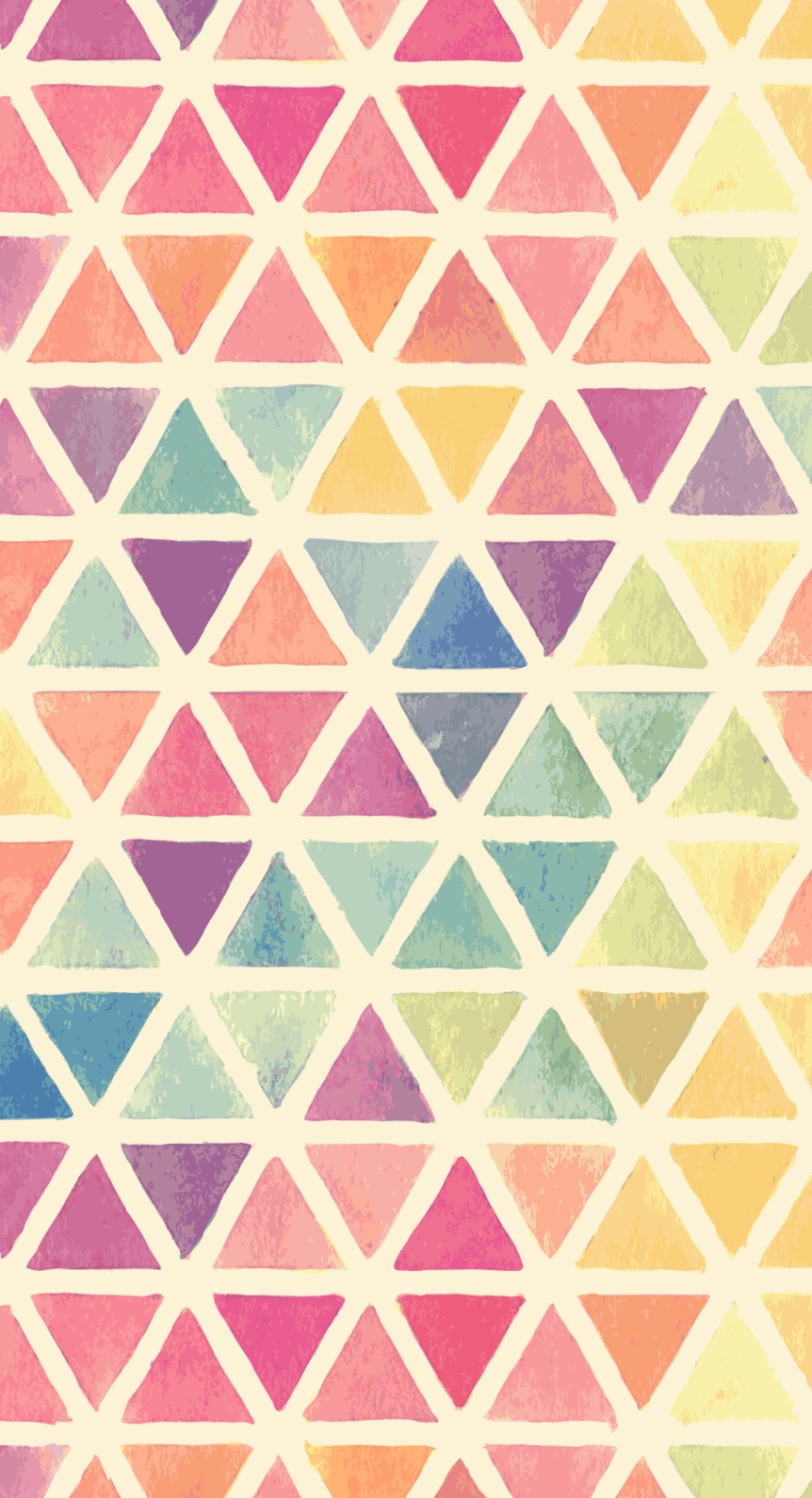 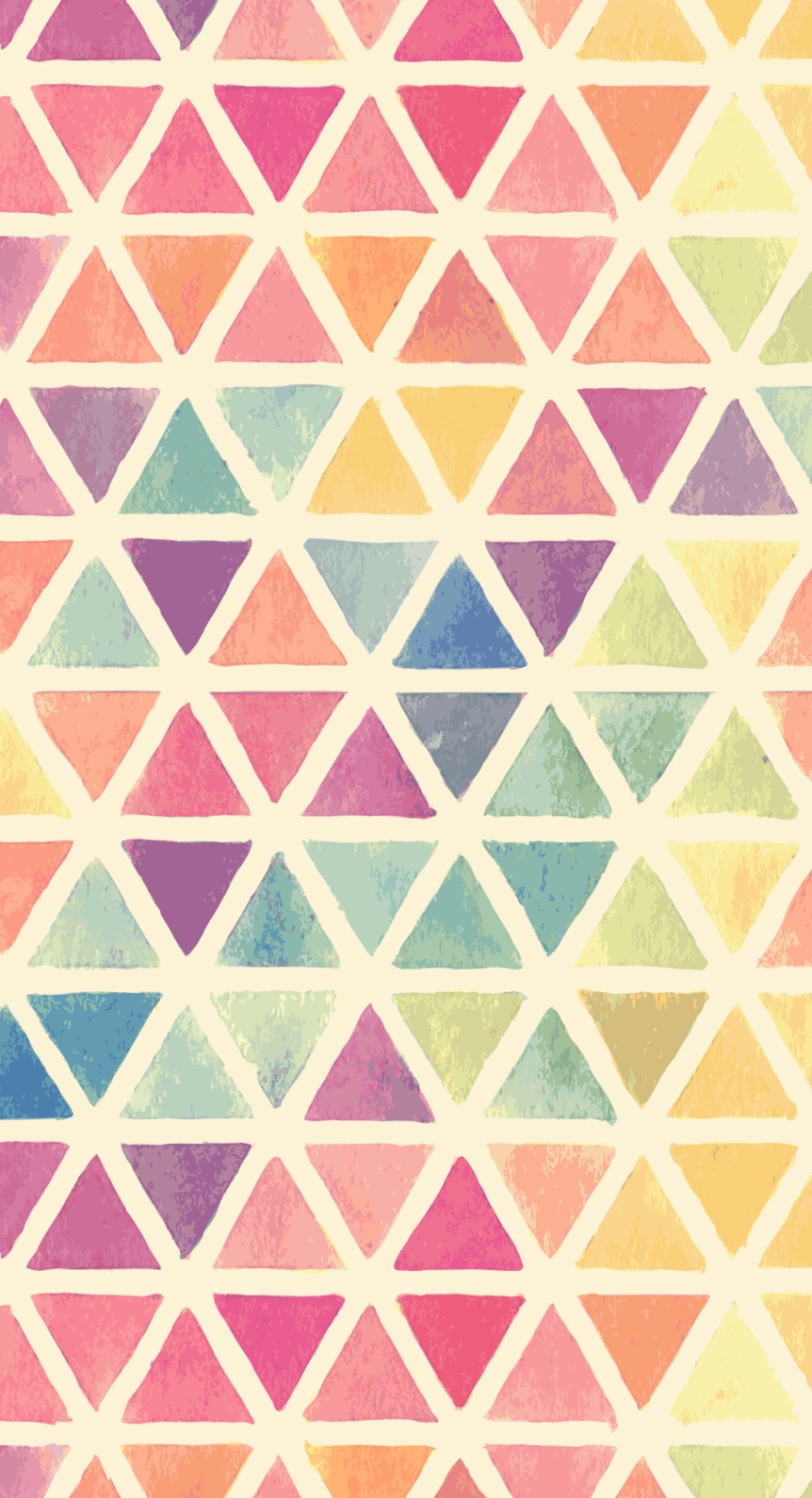 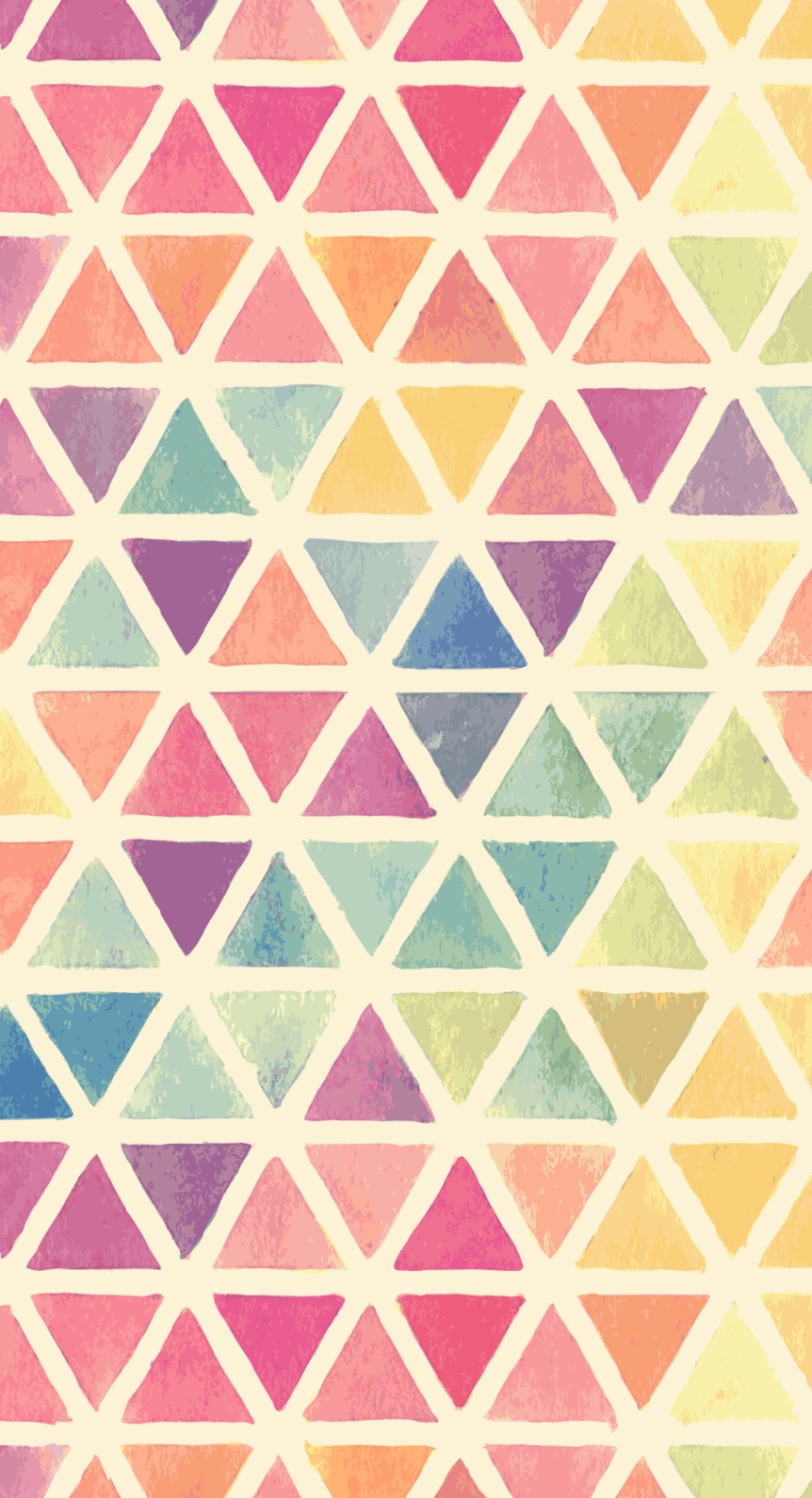 Infancia
1818
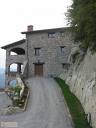 El 17 de agosto
Sacramento de la Confirmación
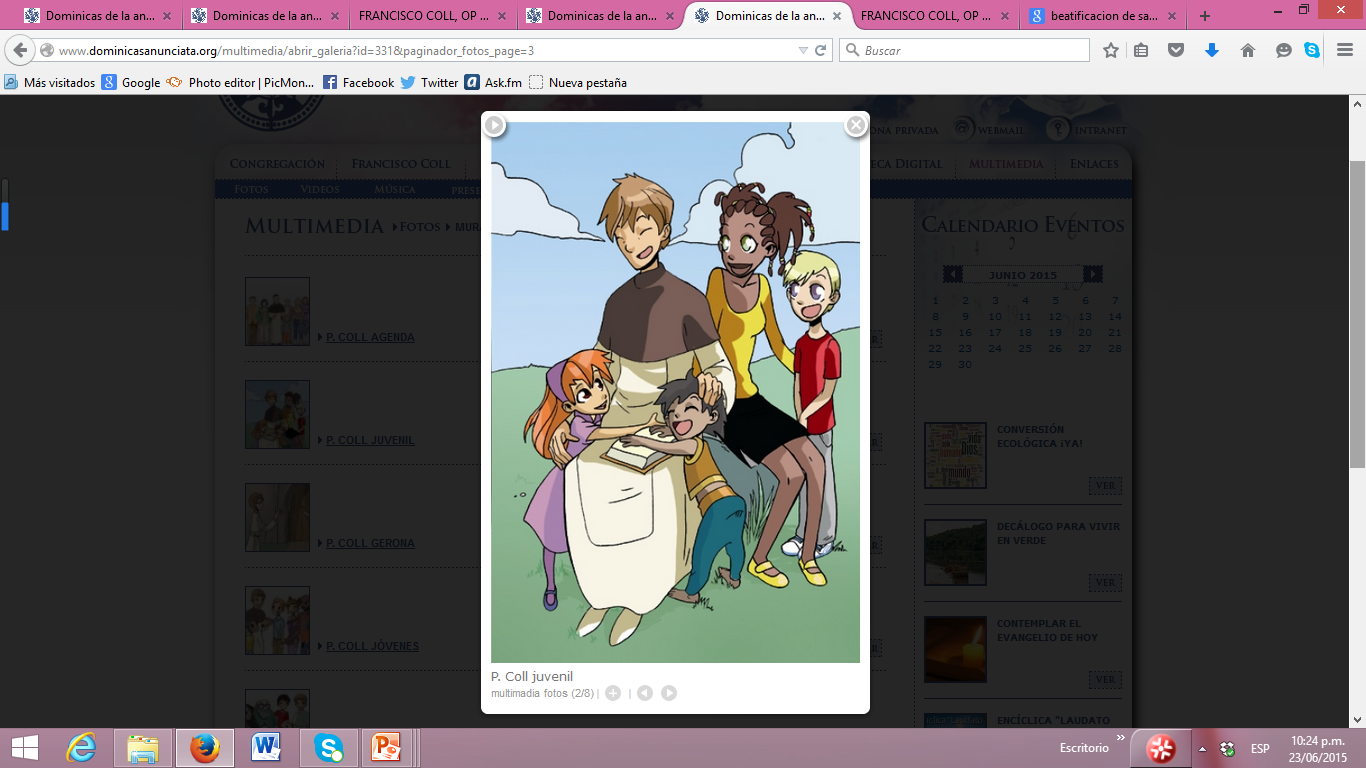 A los 6 años de edad
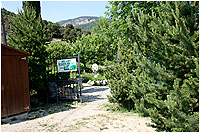 Francisco fue enviado a la escuela
Tanto el pequeño, como su madre, fueron conscientes de la necesidad de una adecuada instrucción.
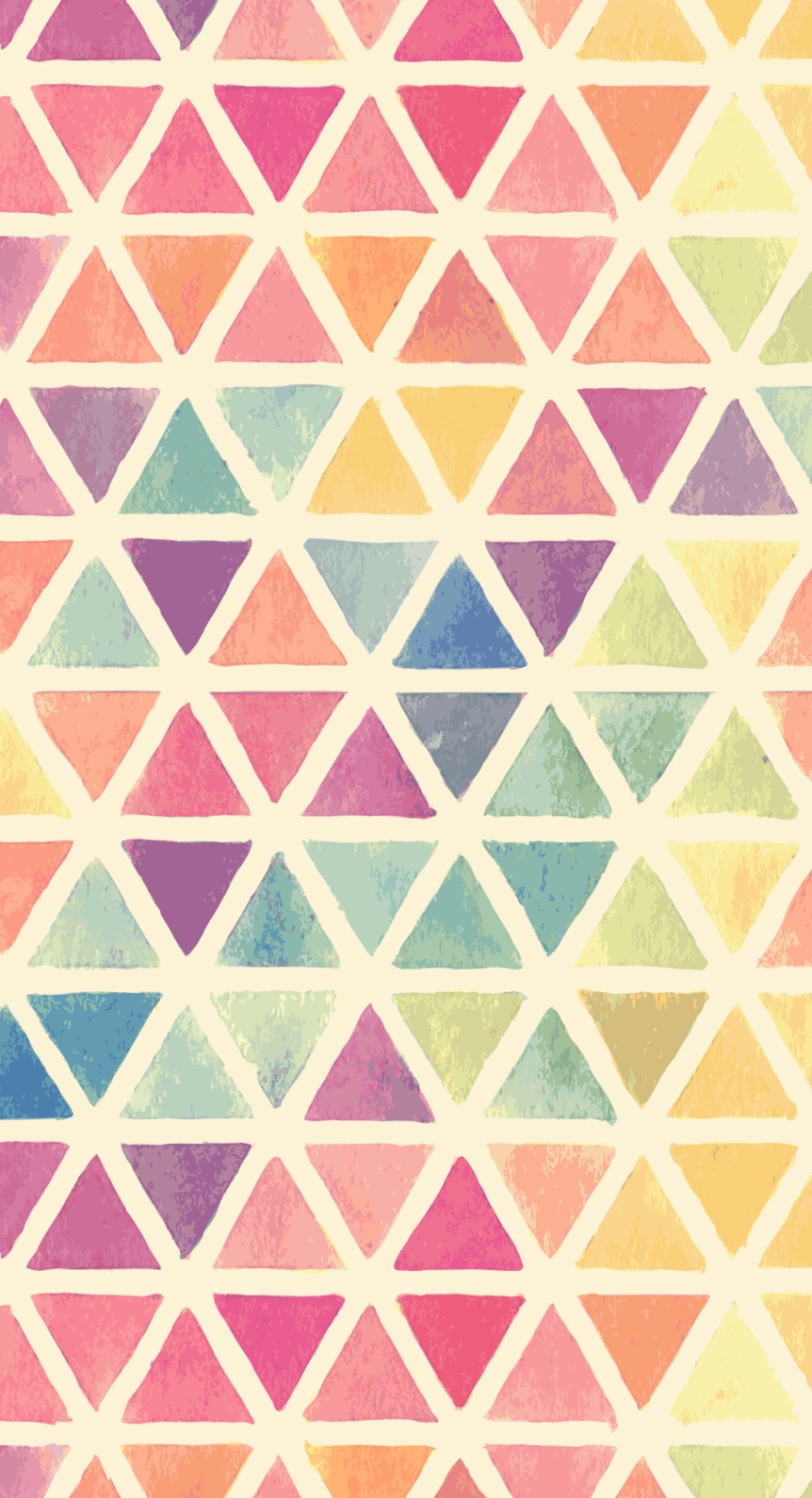 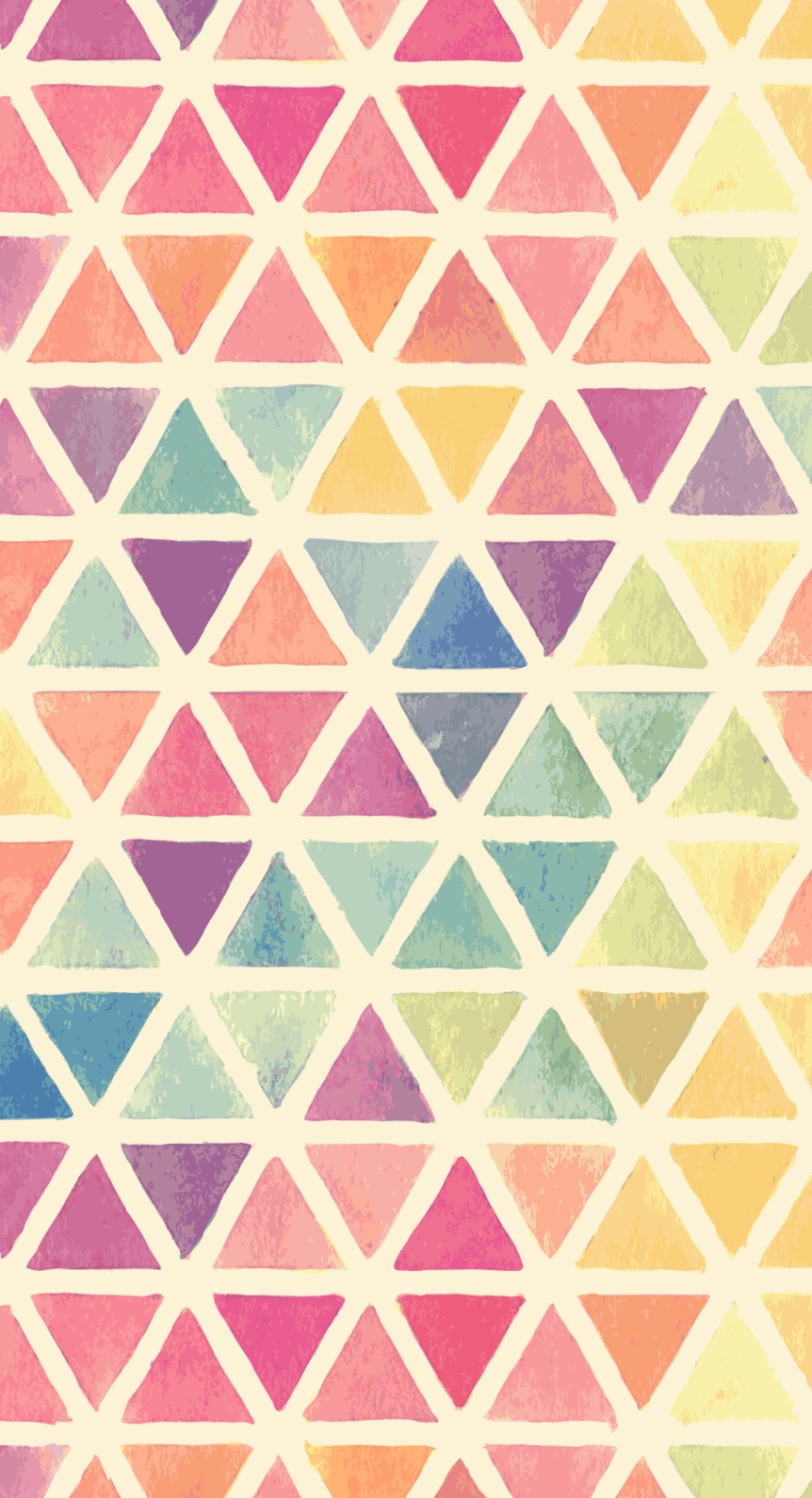 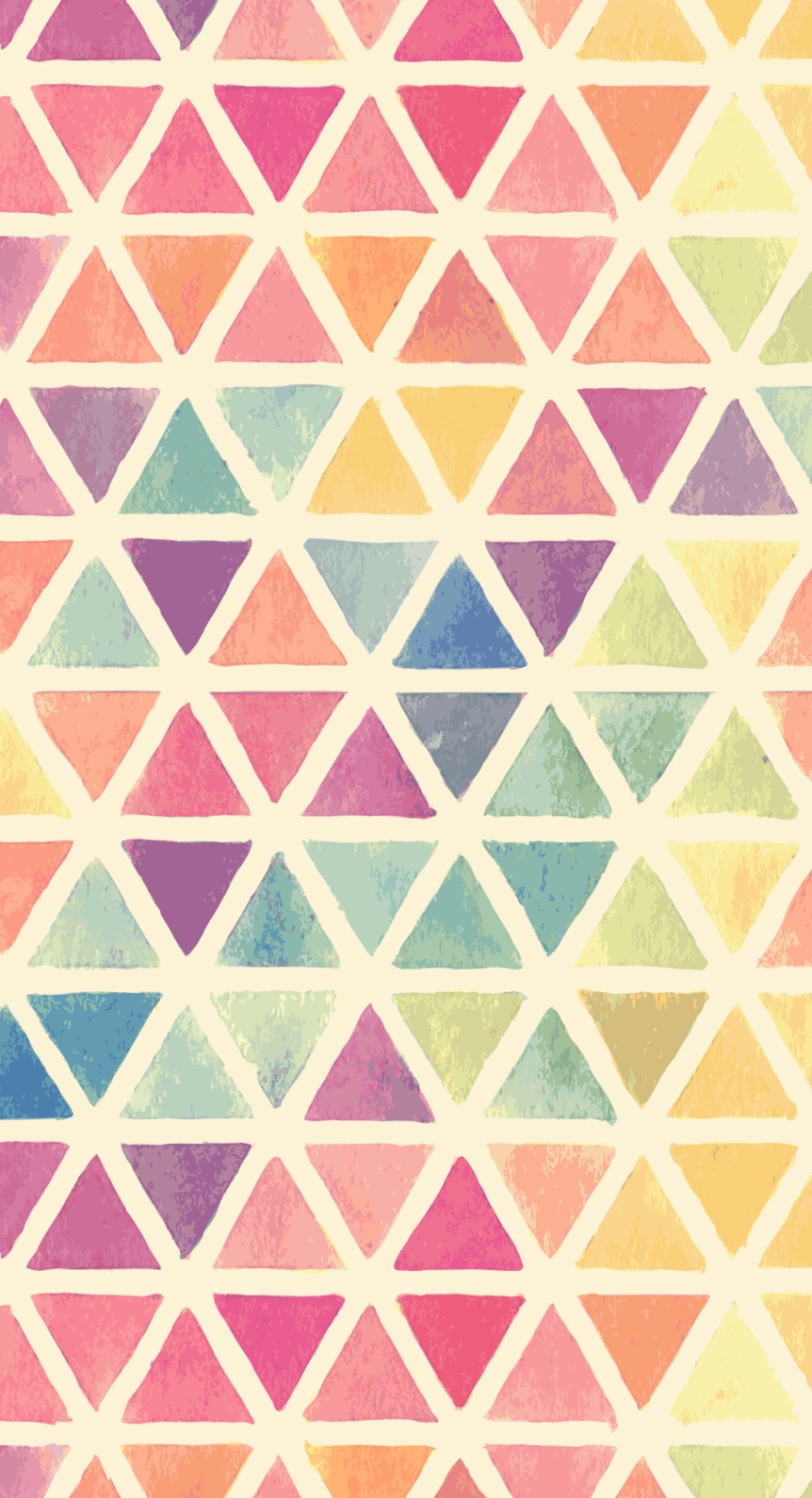 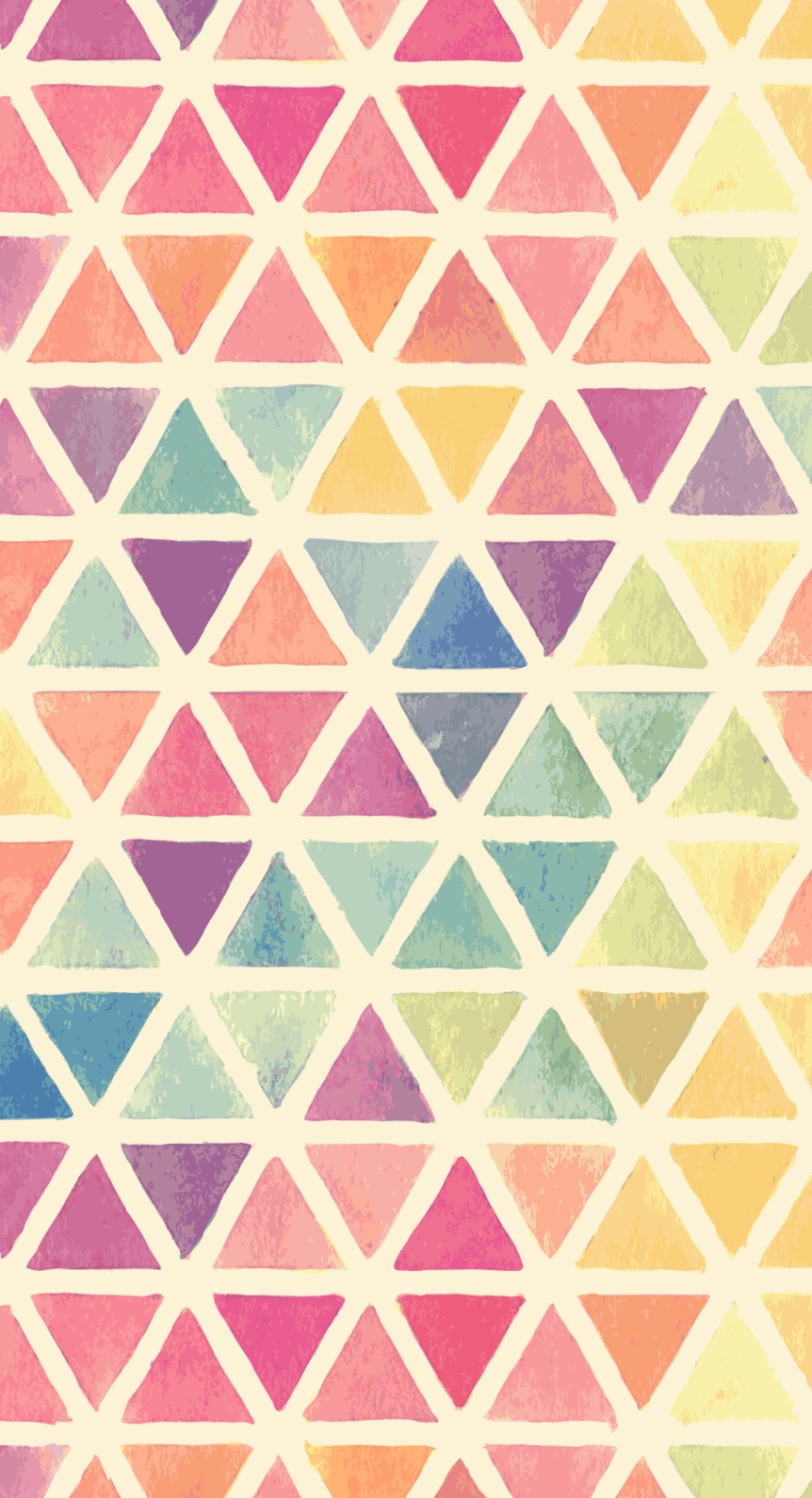 Seminarista
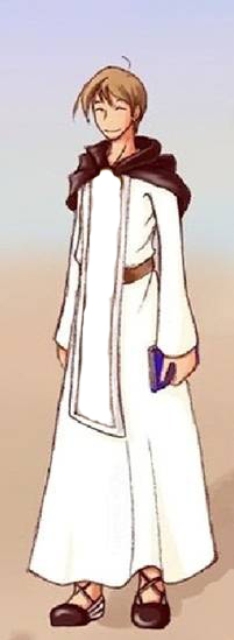 1823
dejó Gombrèn
A los diez años
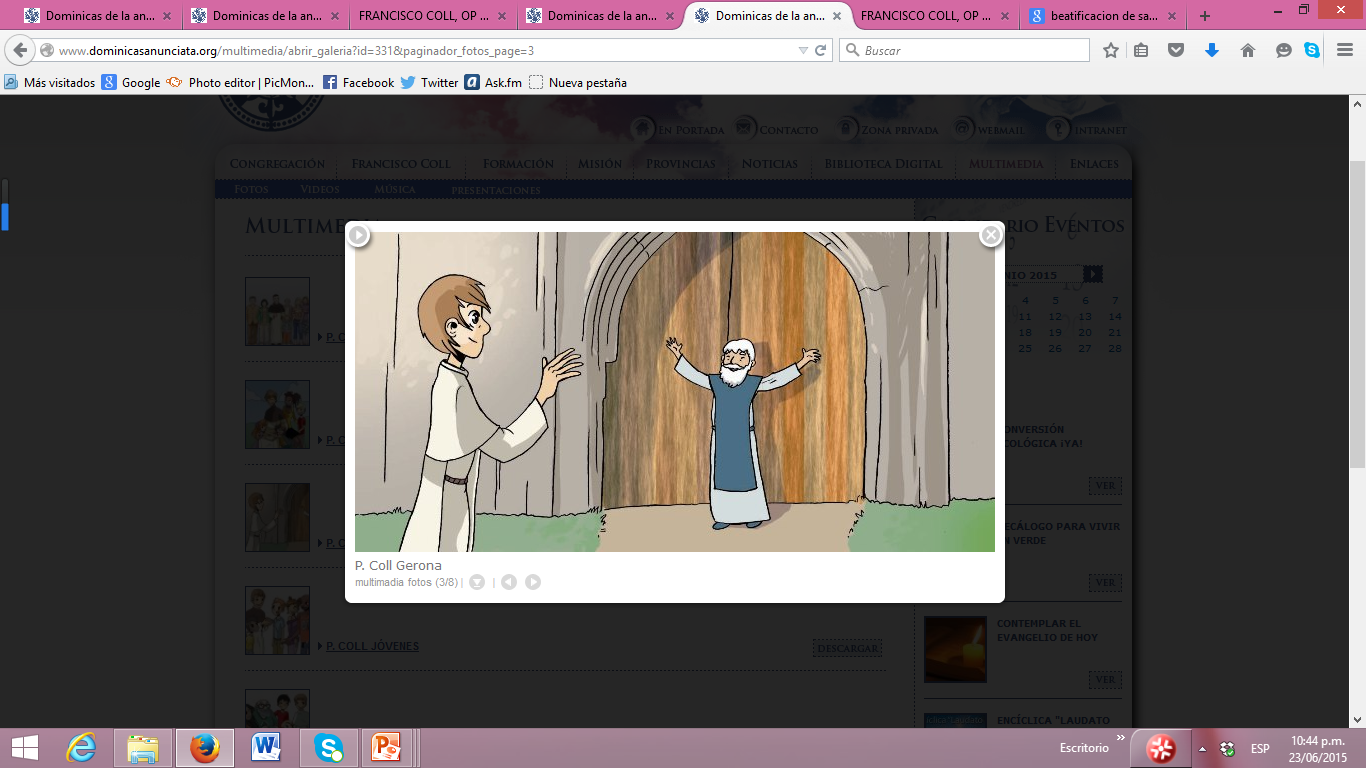 marchó a estudiar al seminario
Vic
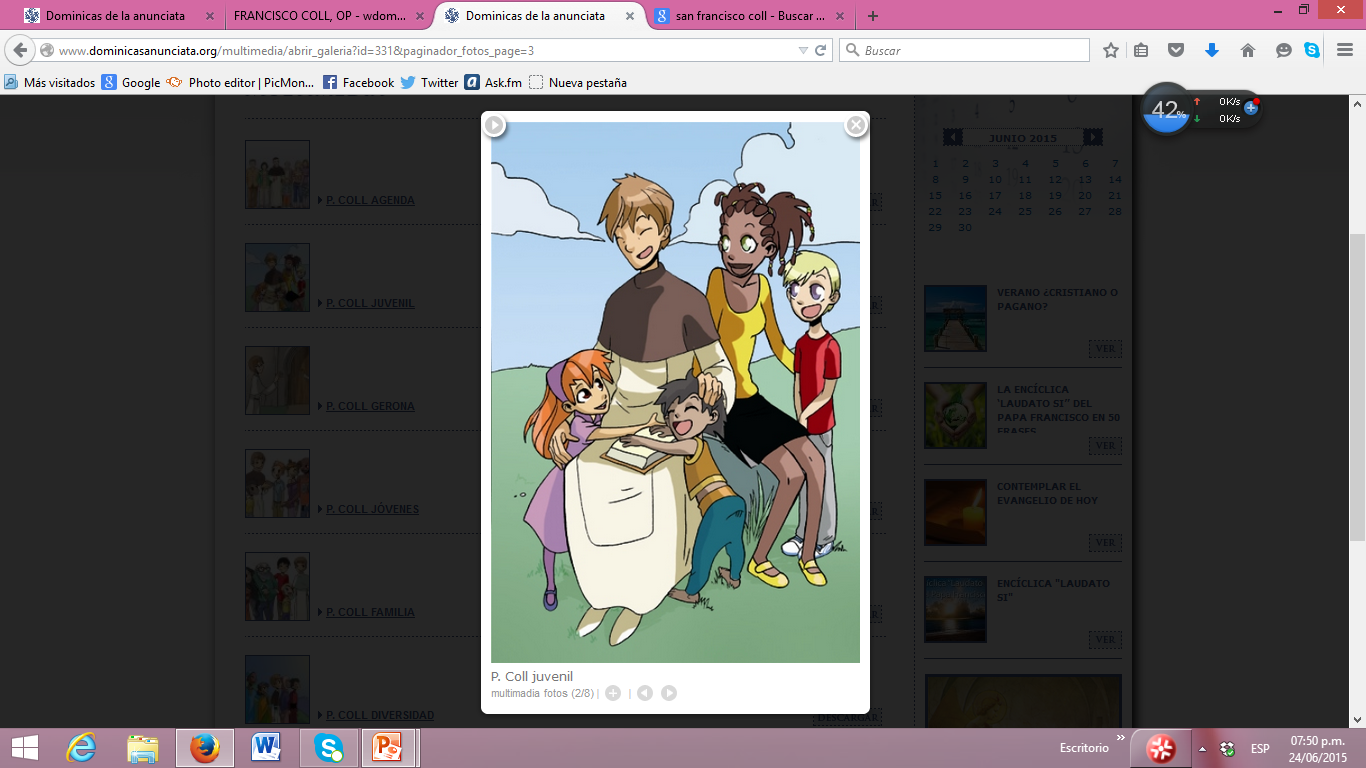 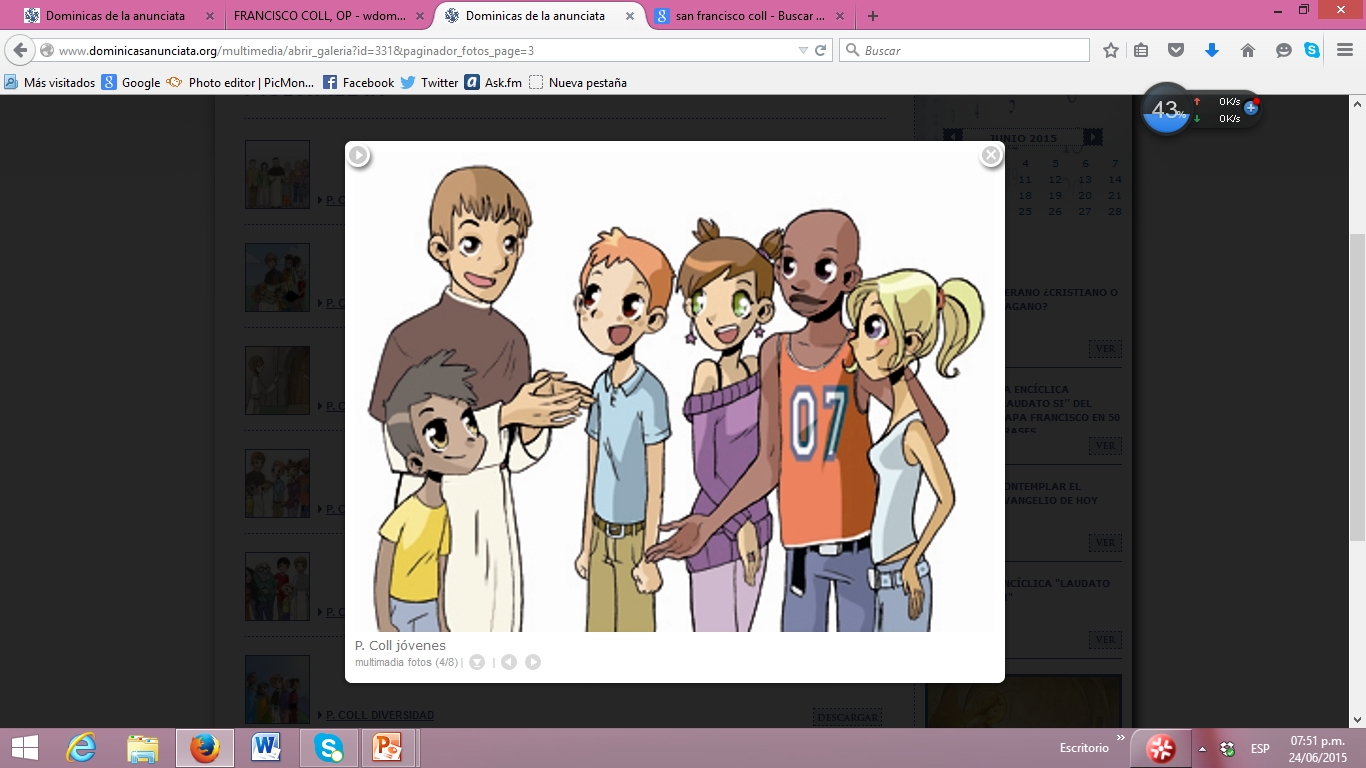 alternando sus estudios con la enseñanza a los niños en la
la masía de Puigseslloses.
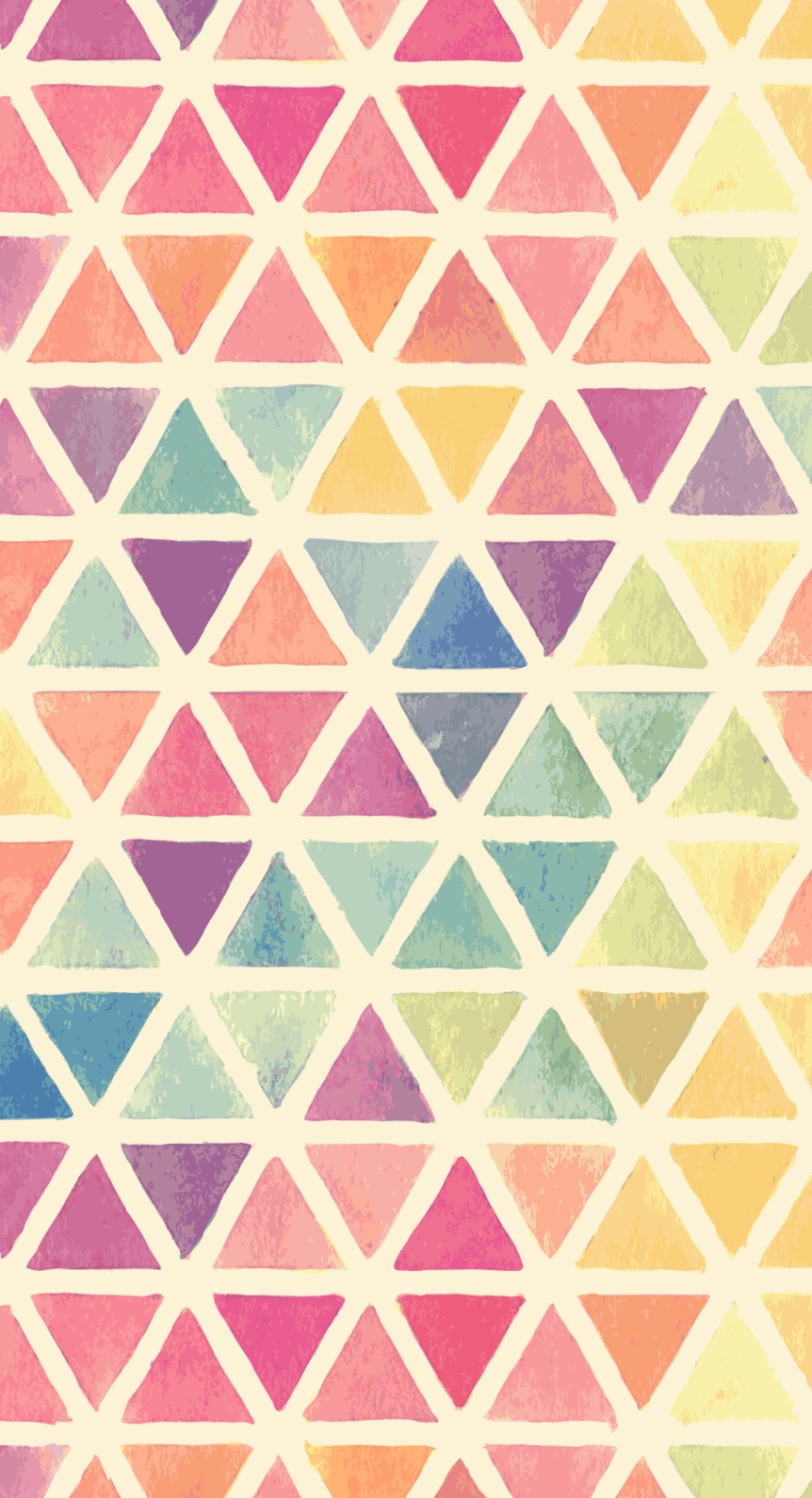 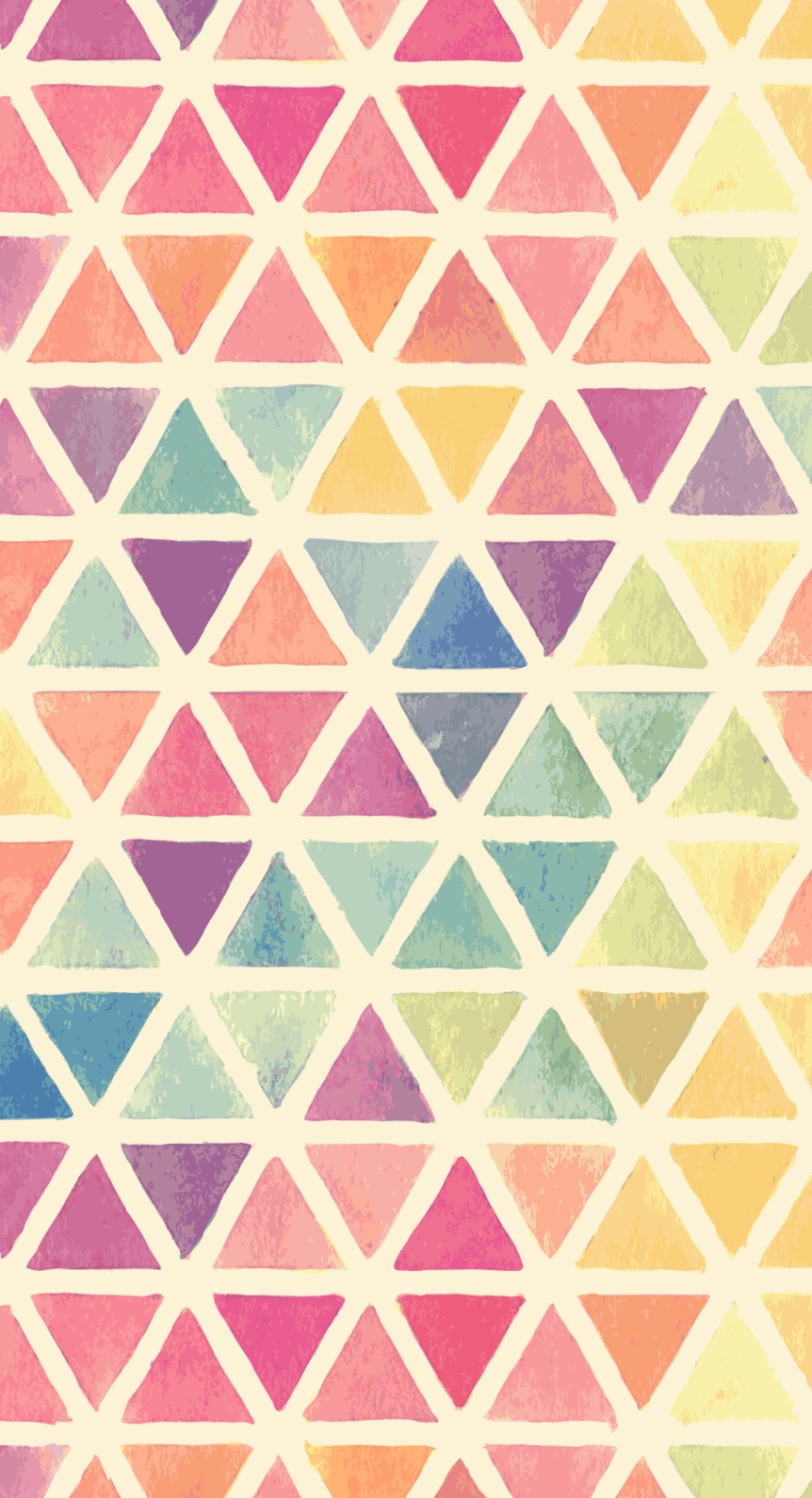 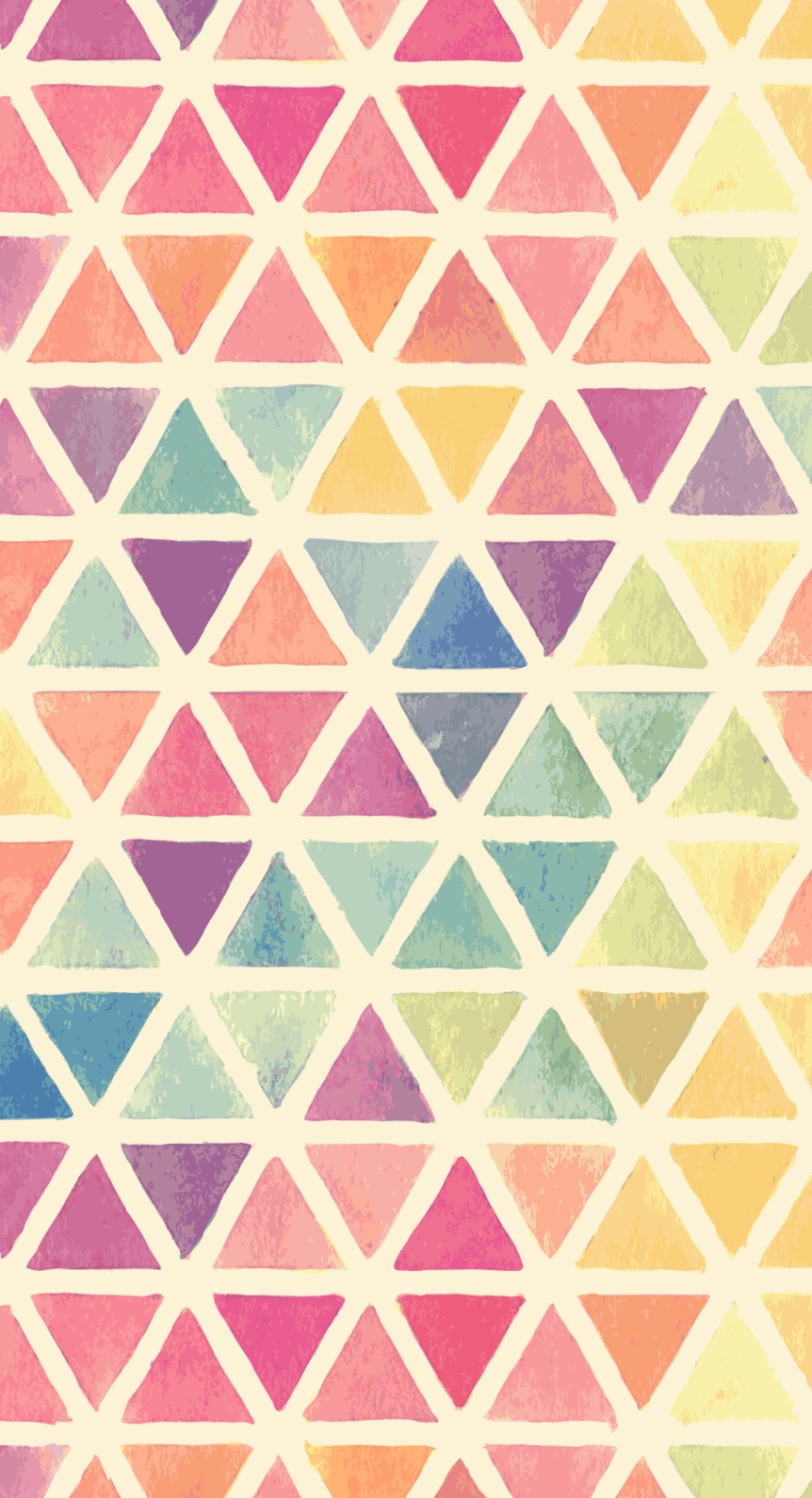 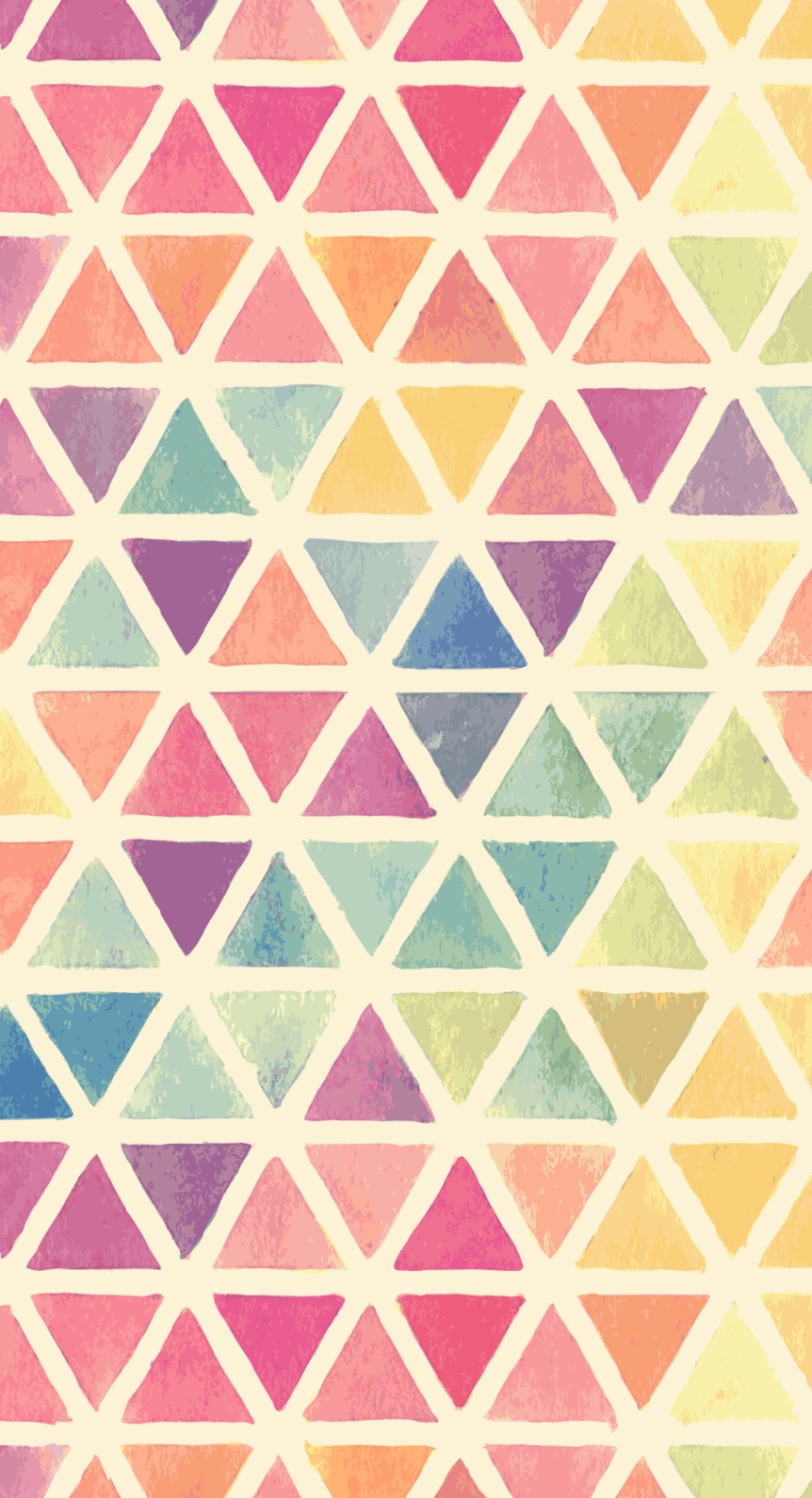 Seminarista
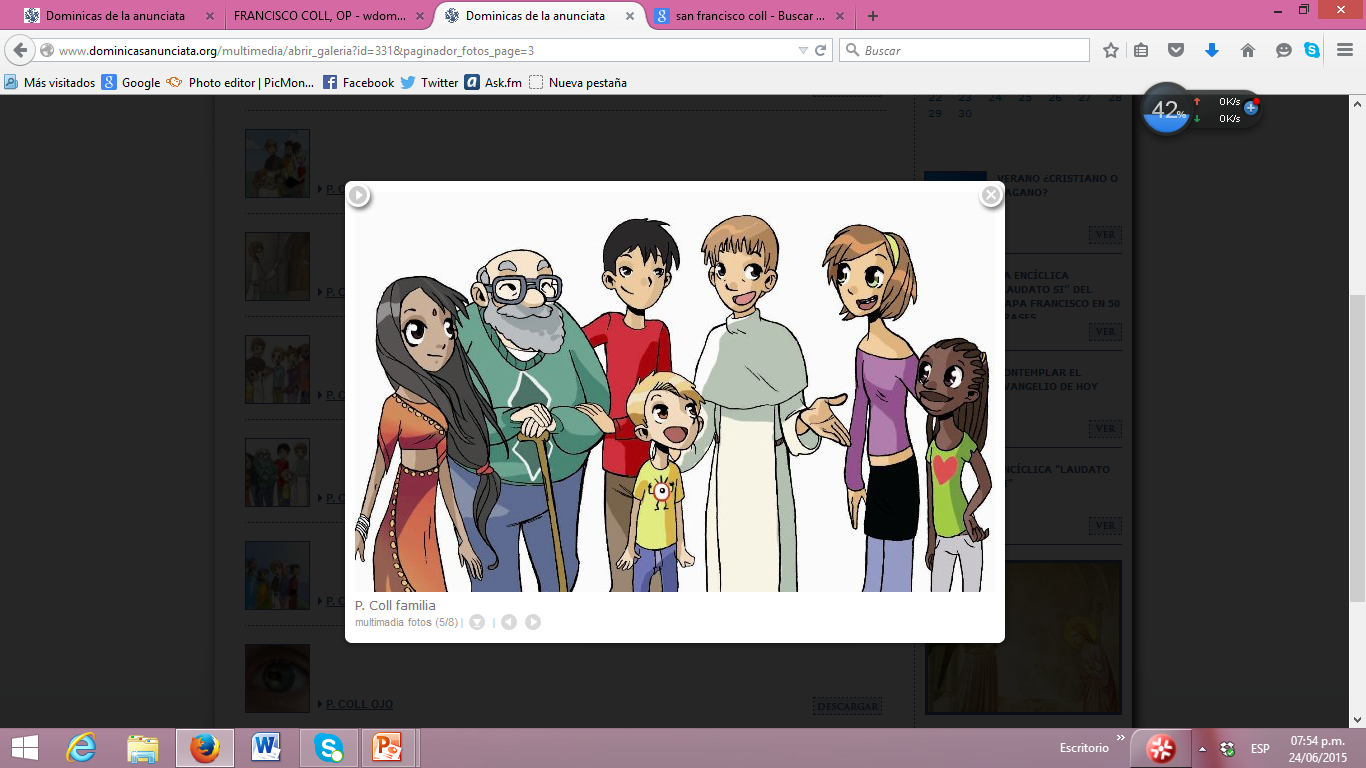 APOSTOLADO
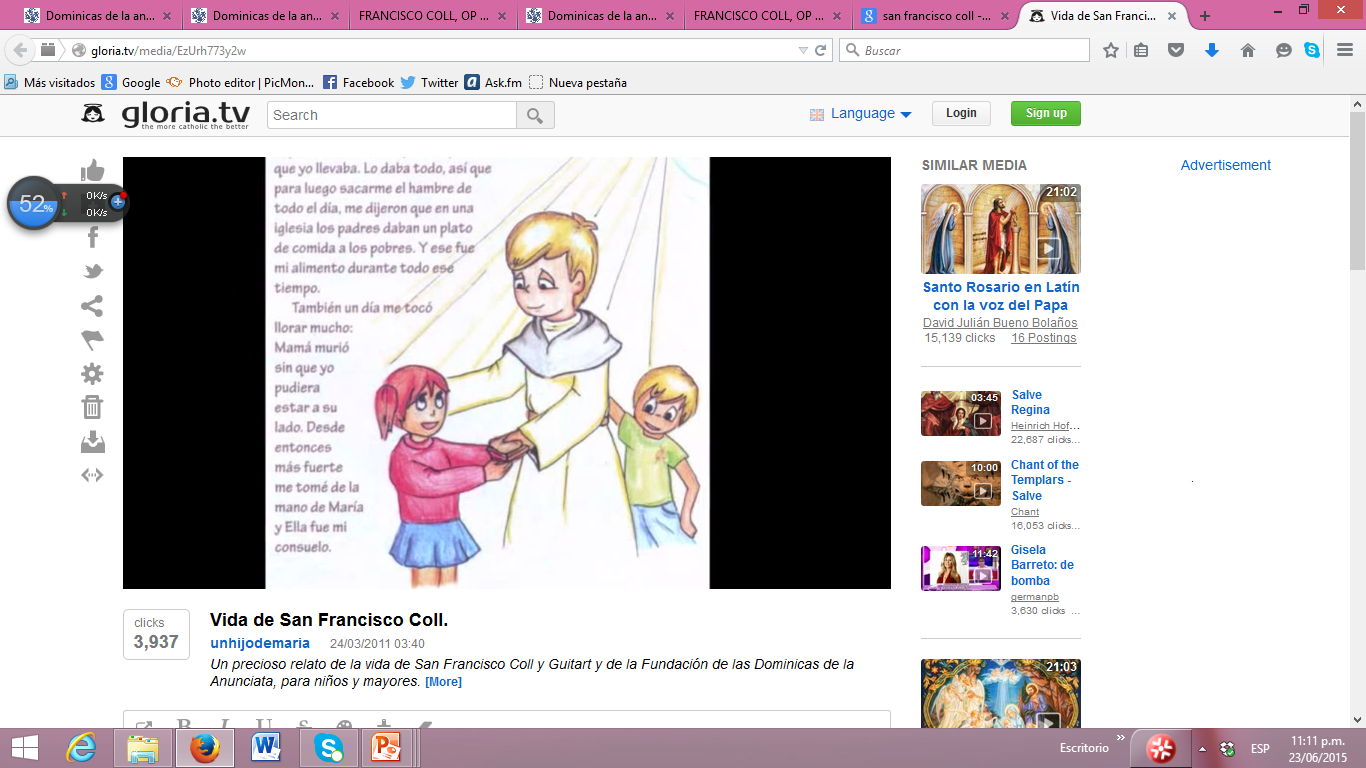 PIEDAD
ENSEÑANZA
ESTUDIO
buenos cimientos para un futuro
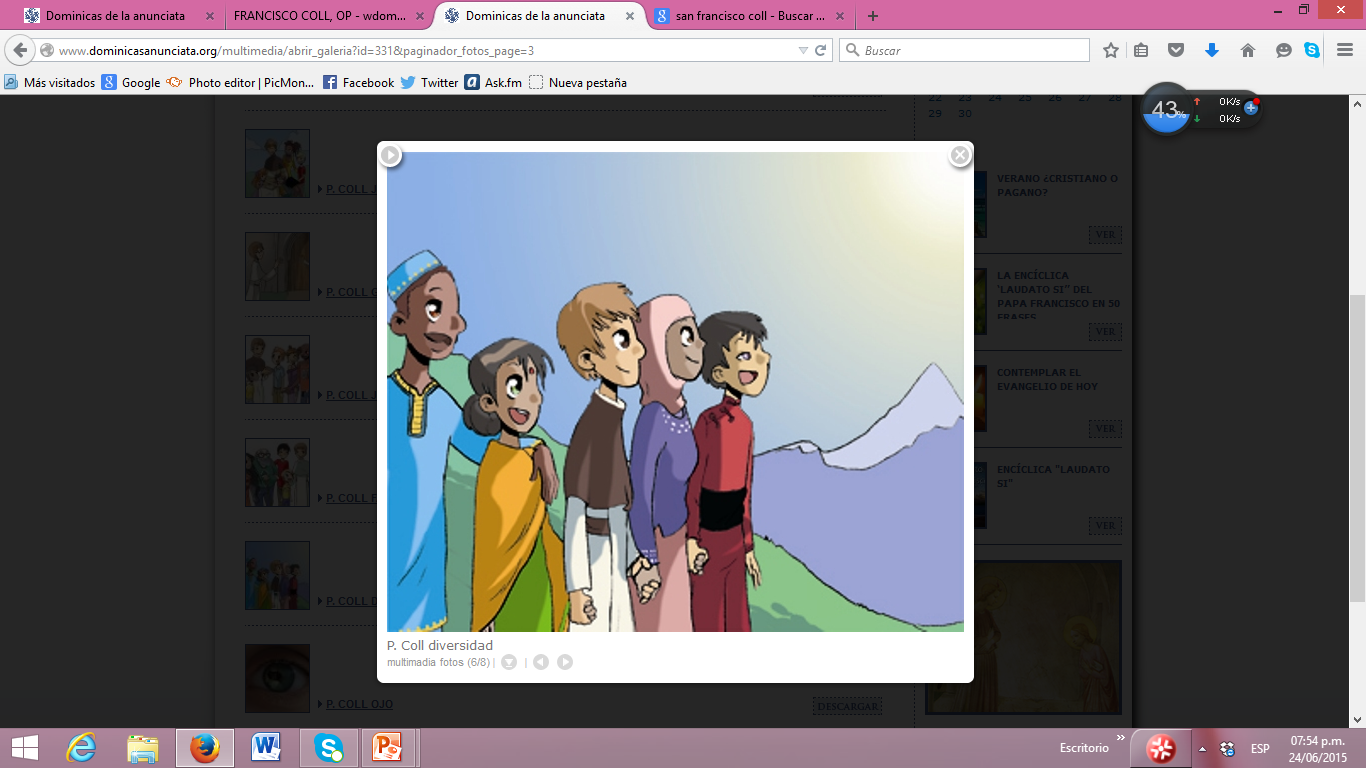 predicador
fundador
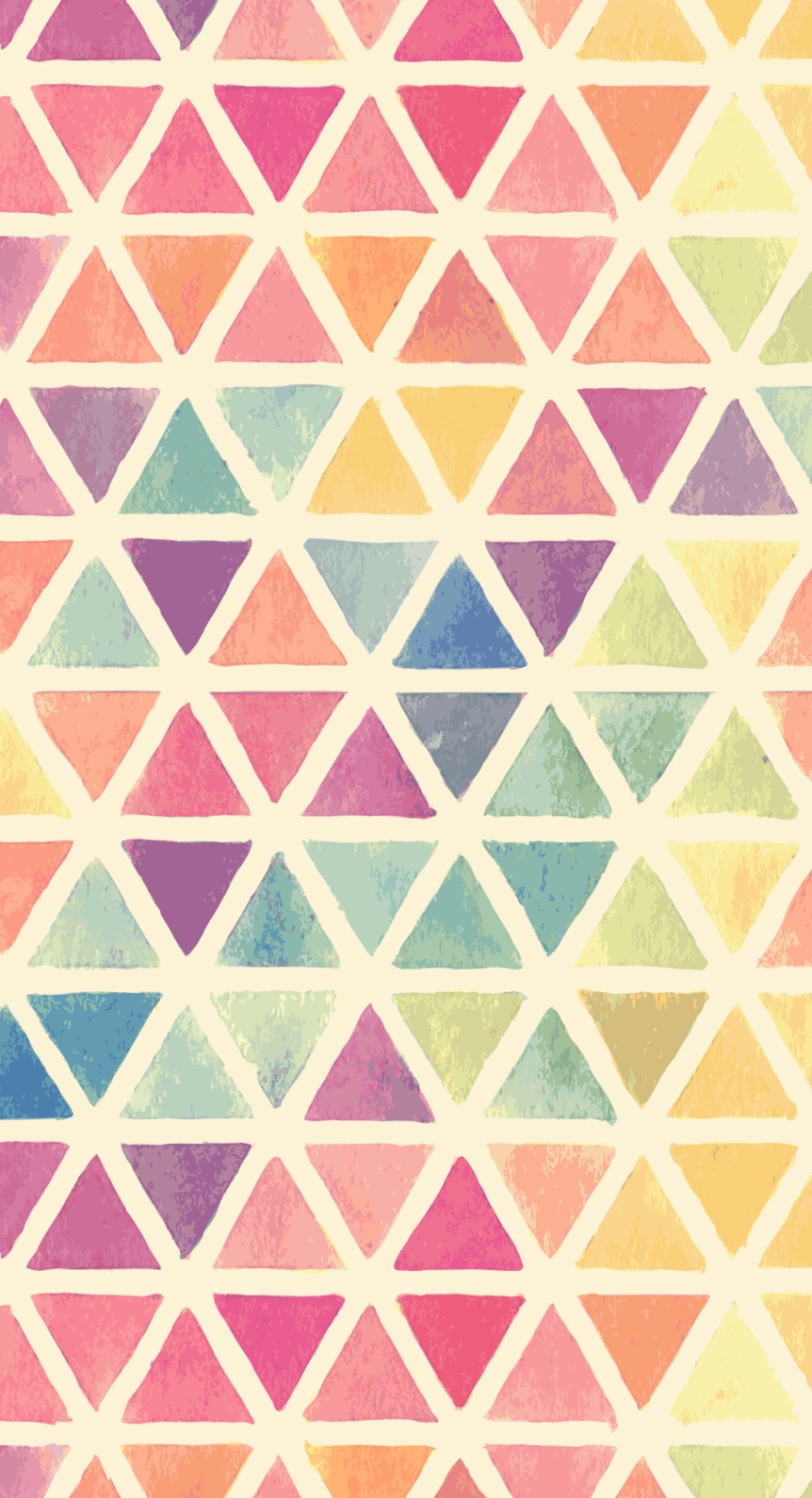 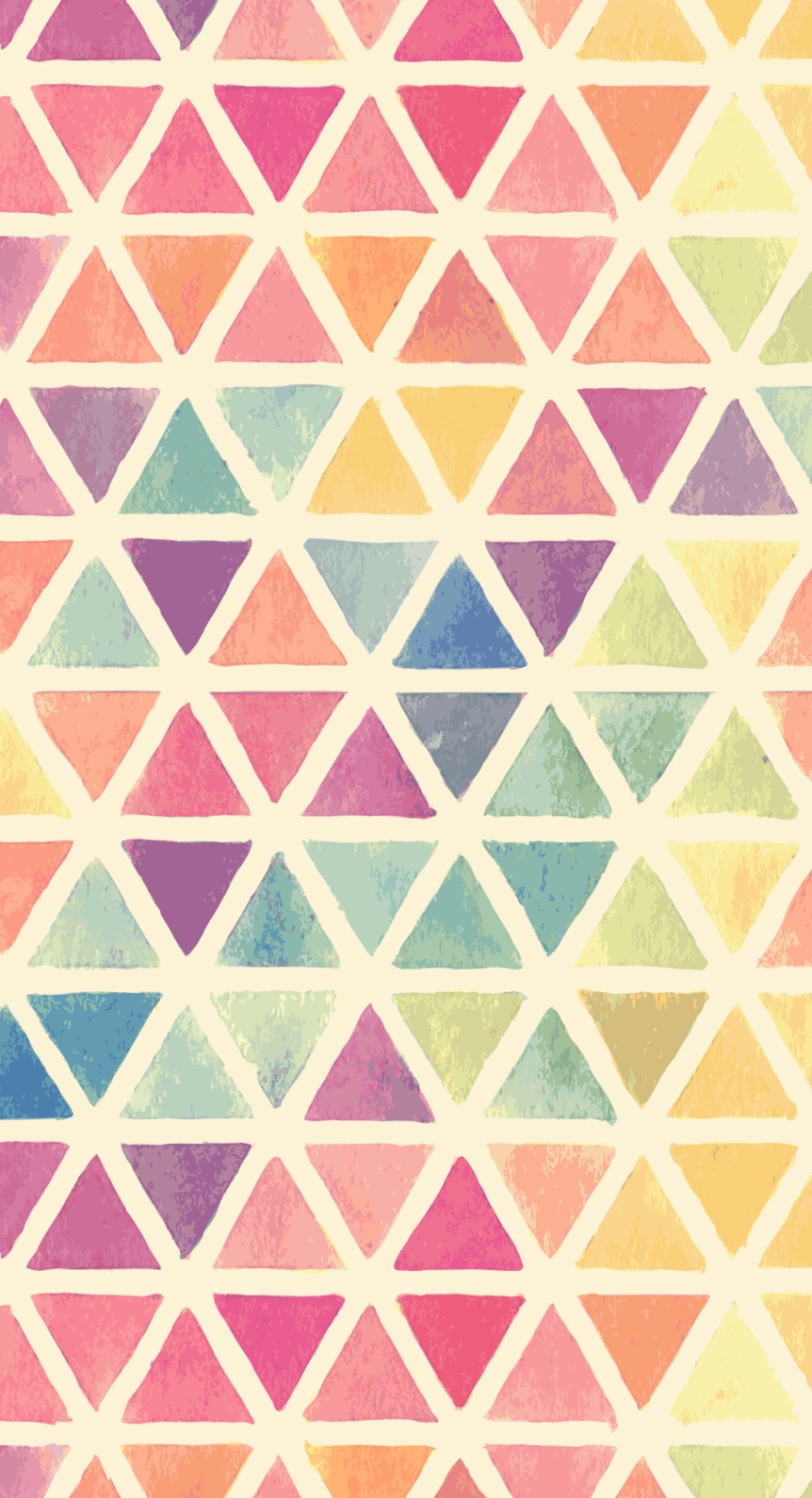 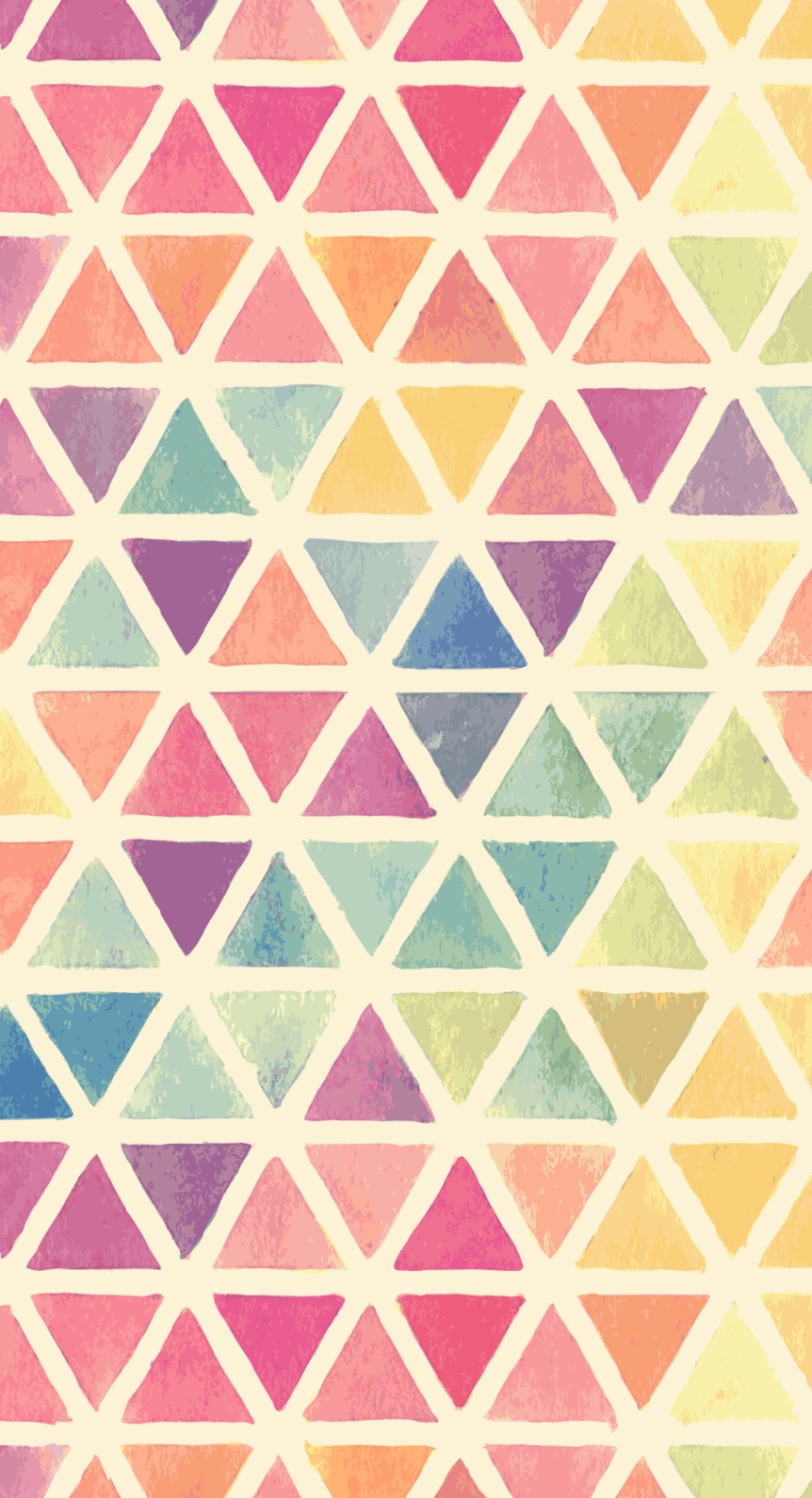 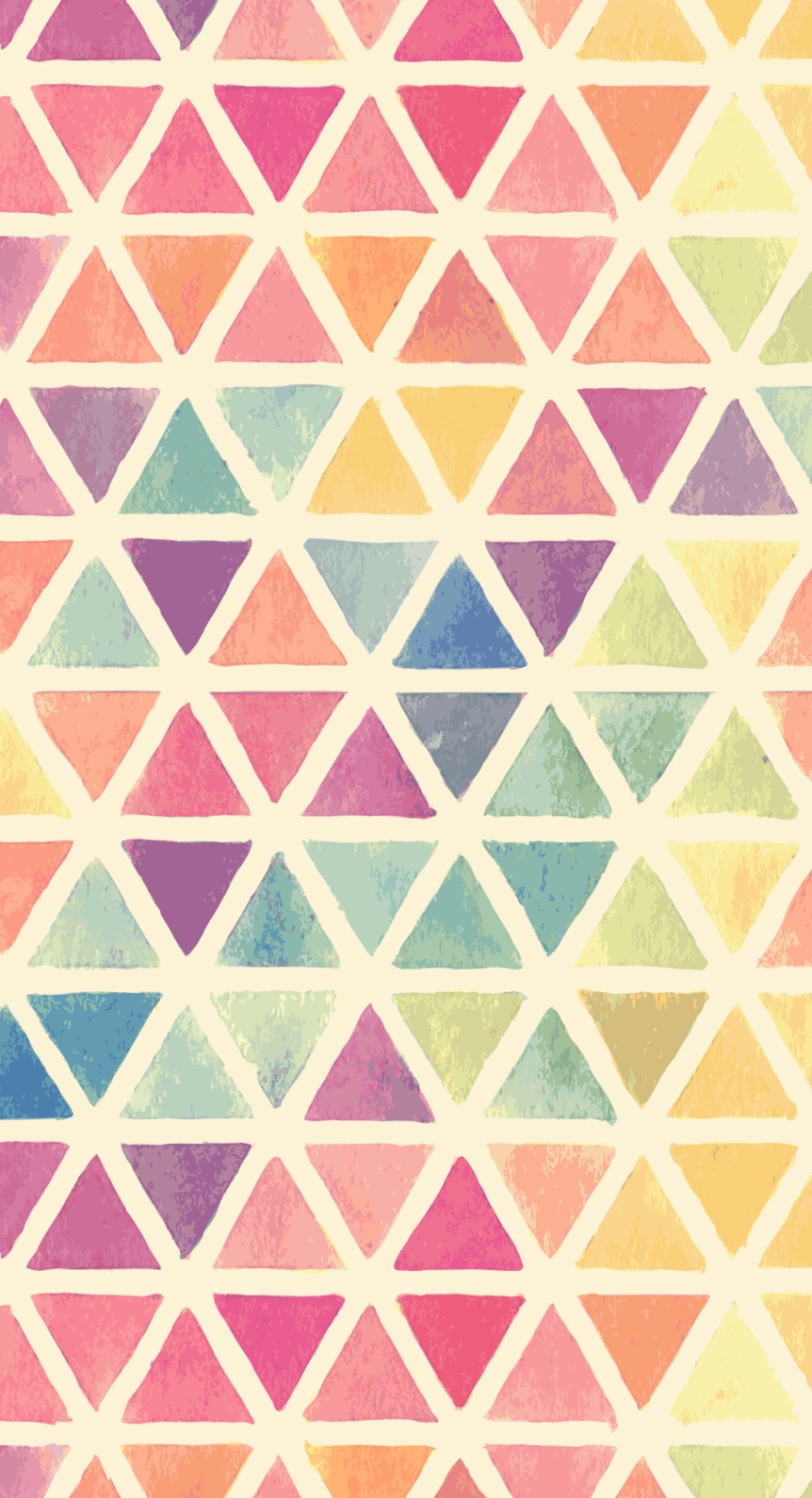 Dominico
Gerona.
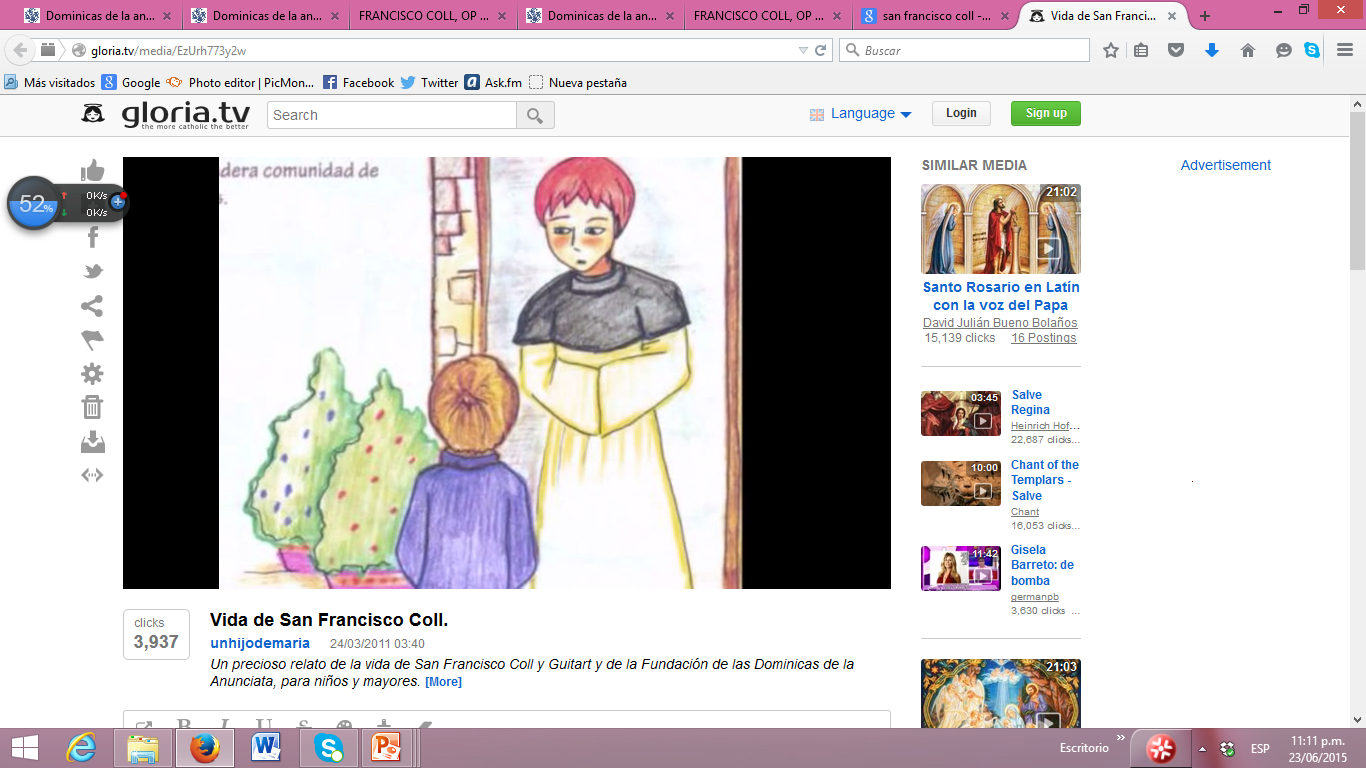 1830
Cinco años clave en la vida de Francisco
Decide ser fraile predicador, dominico
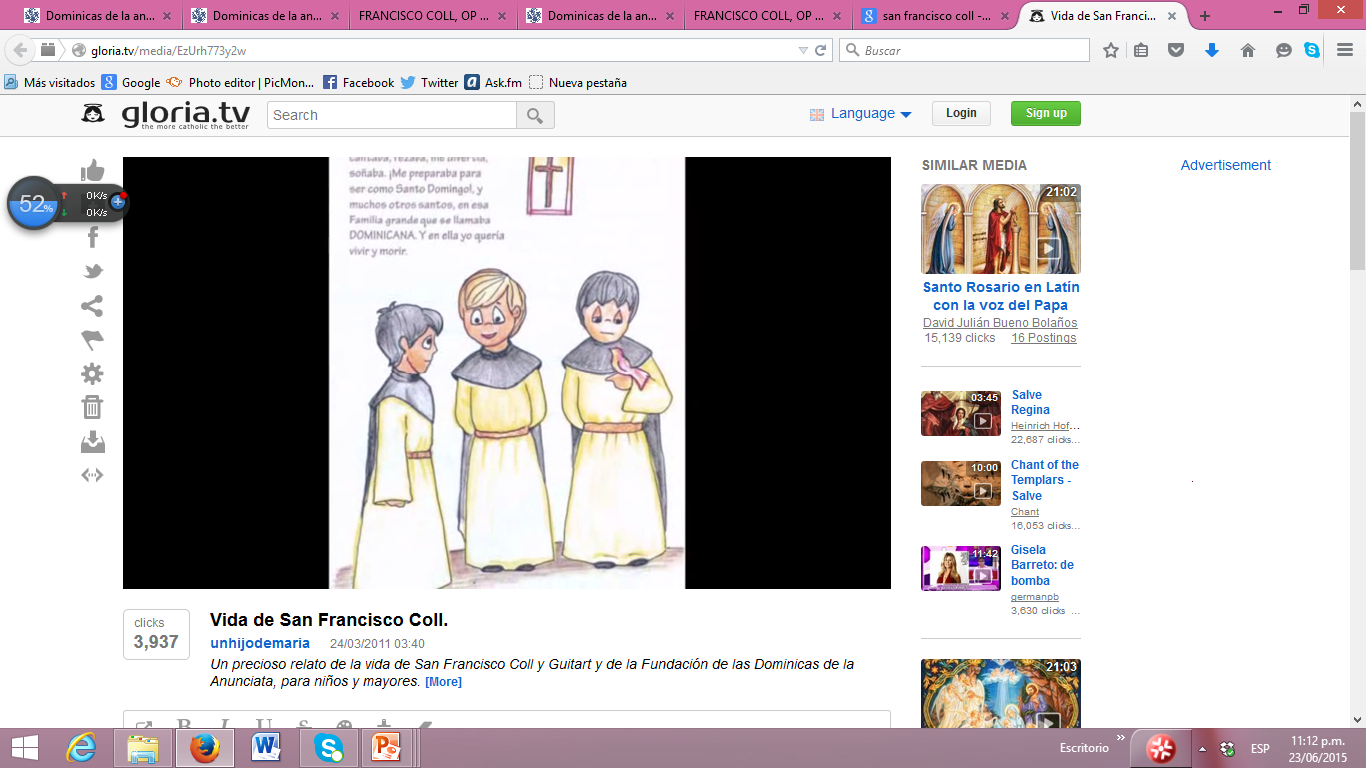 Y lo será en el convento de la
Anunciación de Girona
las dos alas que le servirán para volar por toda Cataluña
Sólida Formación teológica,
intensa vida de oración
apóstol del Evangelio
enamorado de María
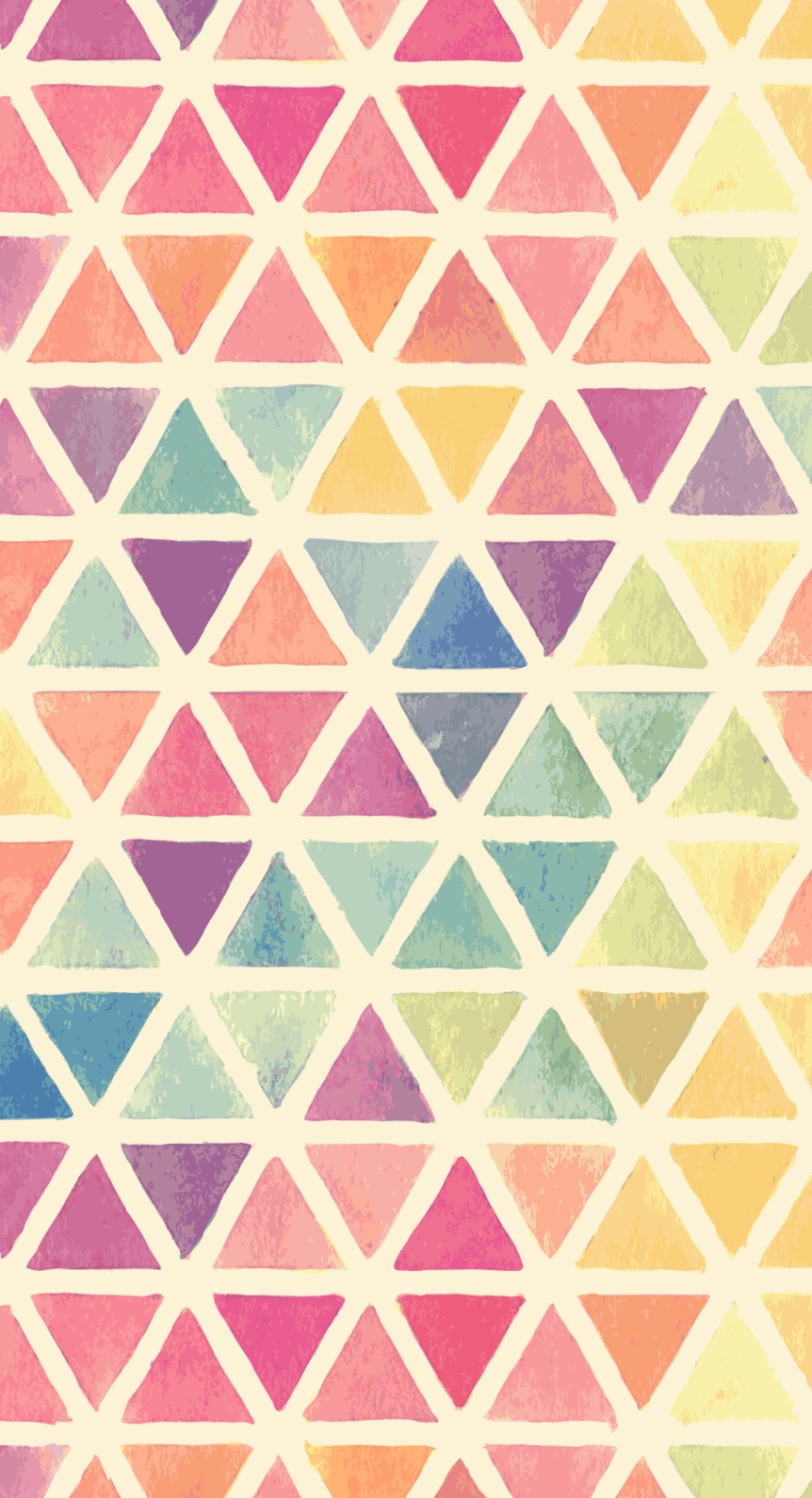 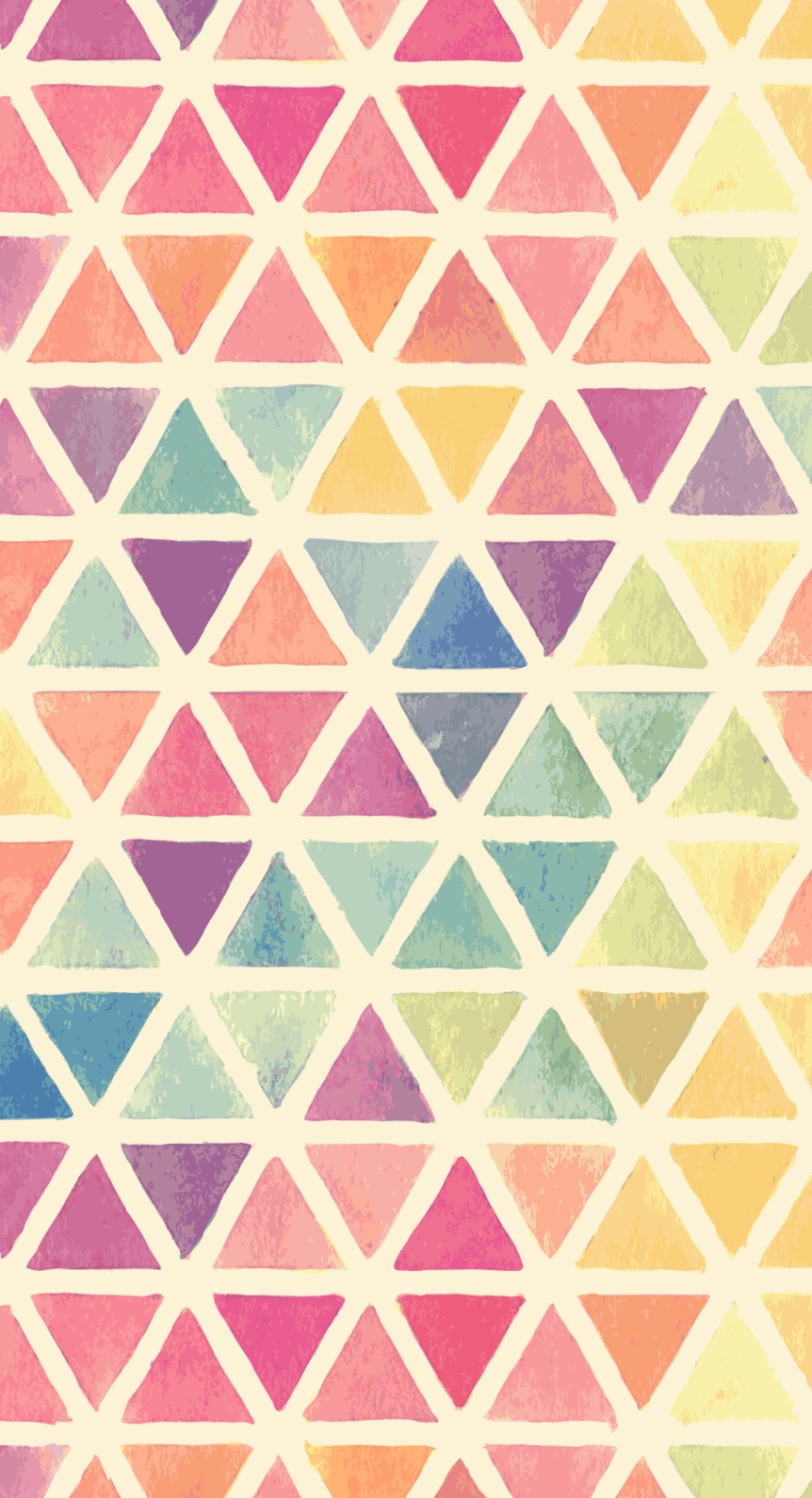 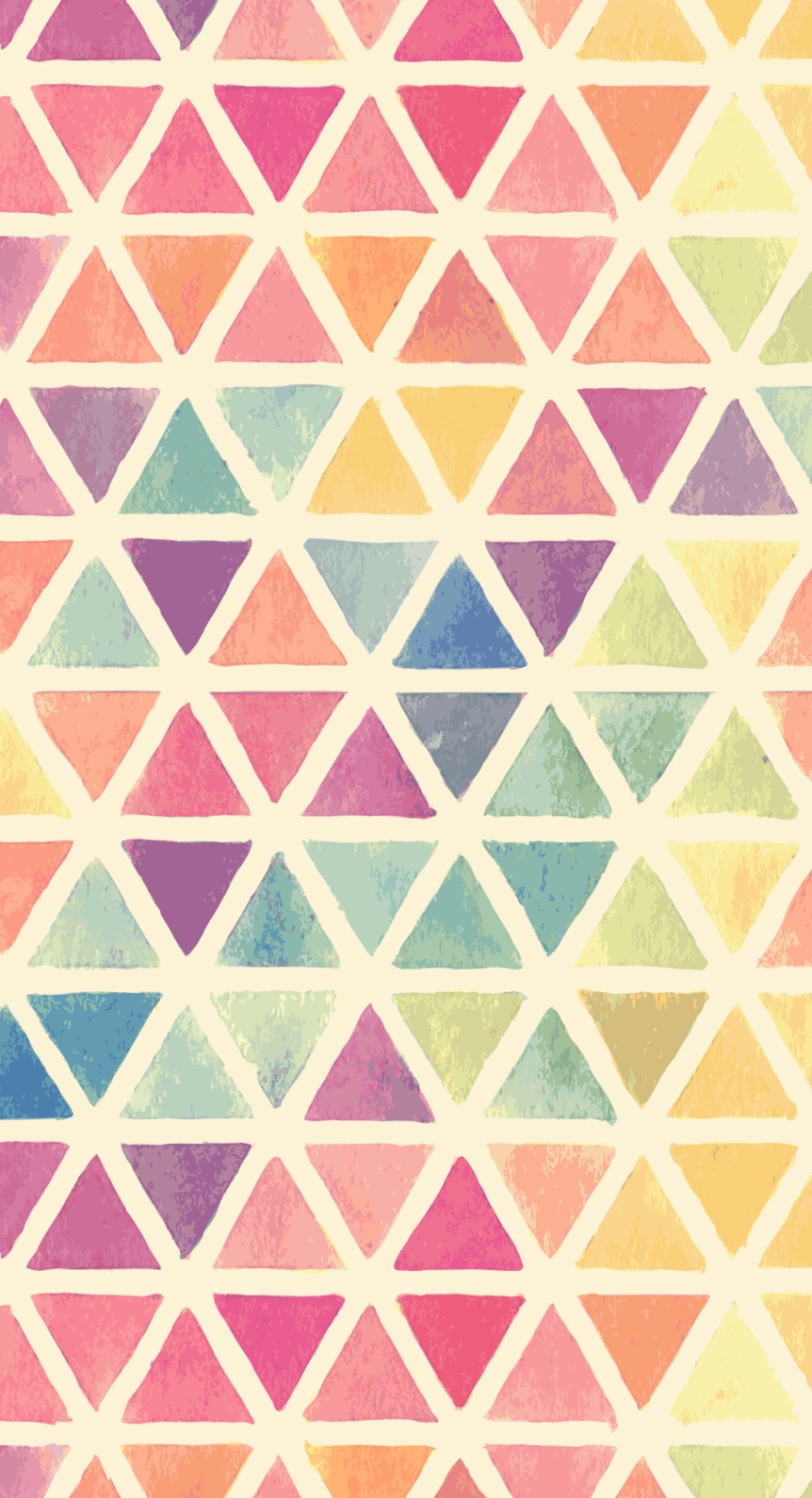 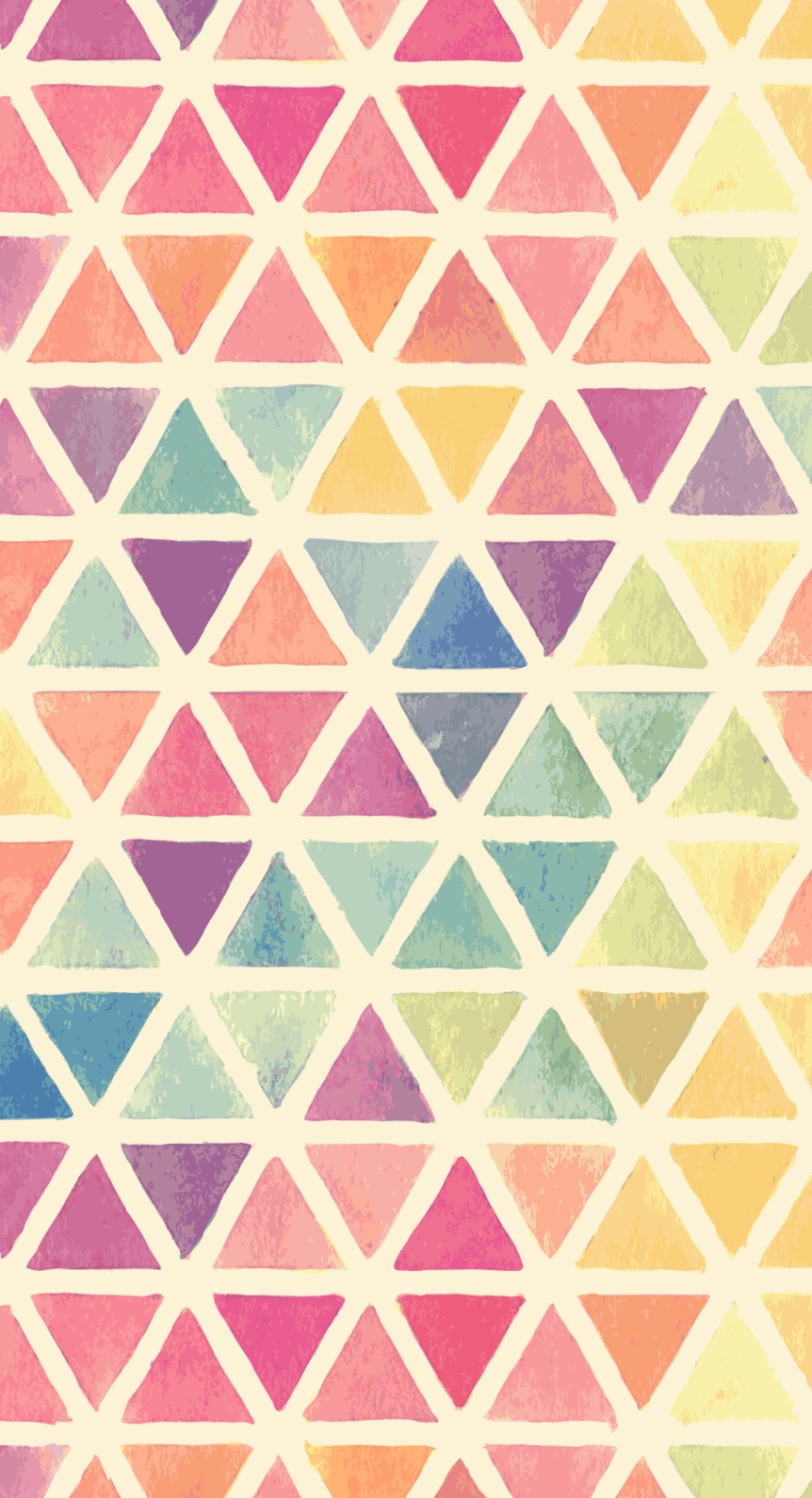 Dominico
1835
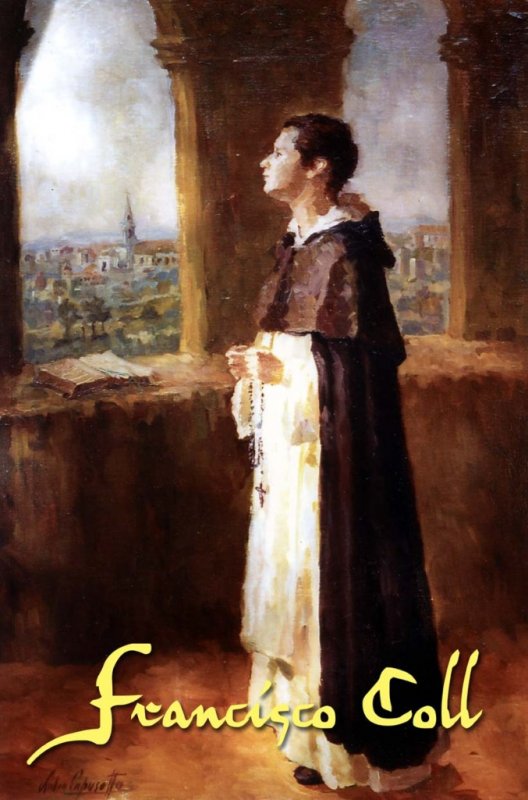 tuvo que abandonar su convento
pasaban a manos del Estado
Fray Francisco
seguirá siendo dominico para siempre
El mejor modelo para su vida fue
Domingo de Guzmán
Regresa a su pueblo de origen
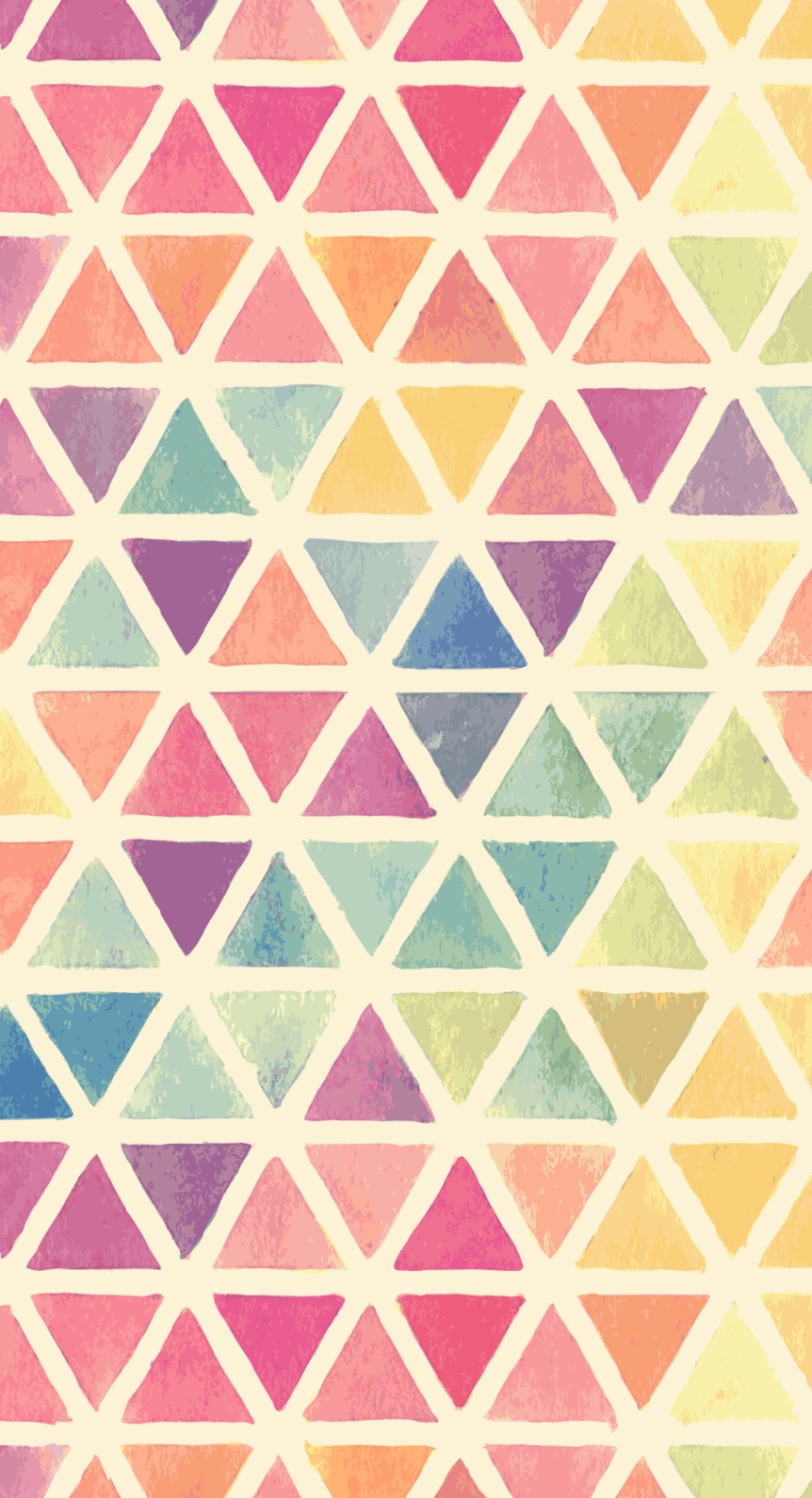 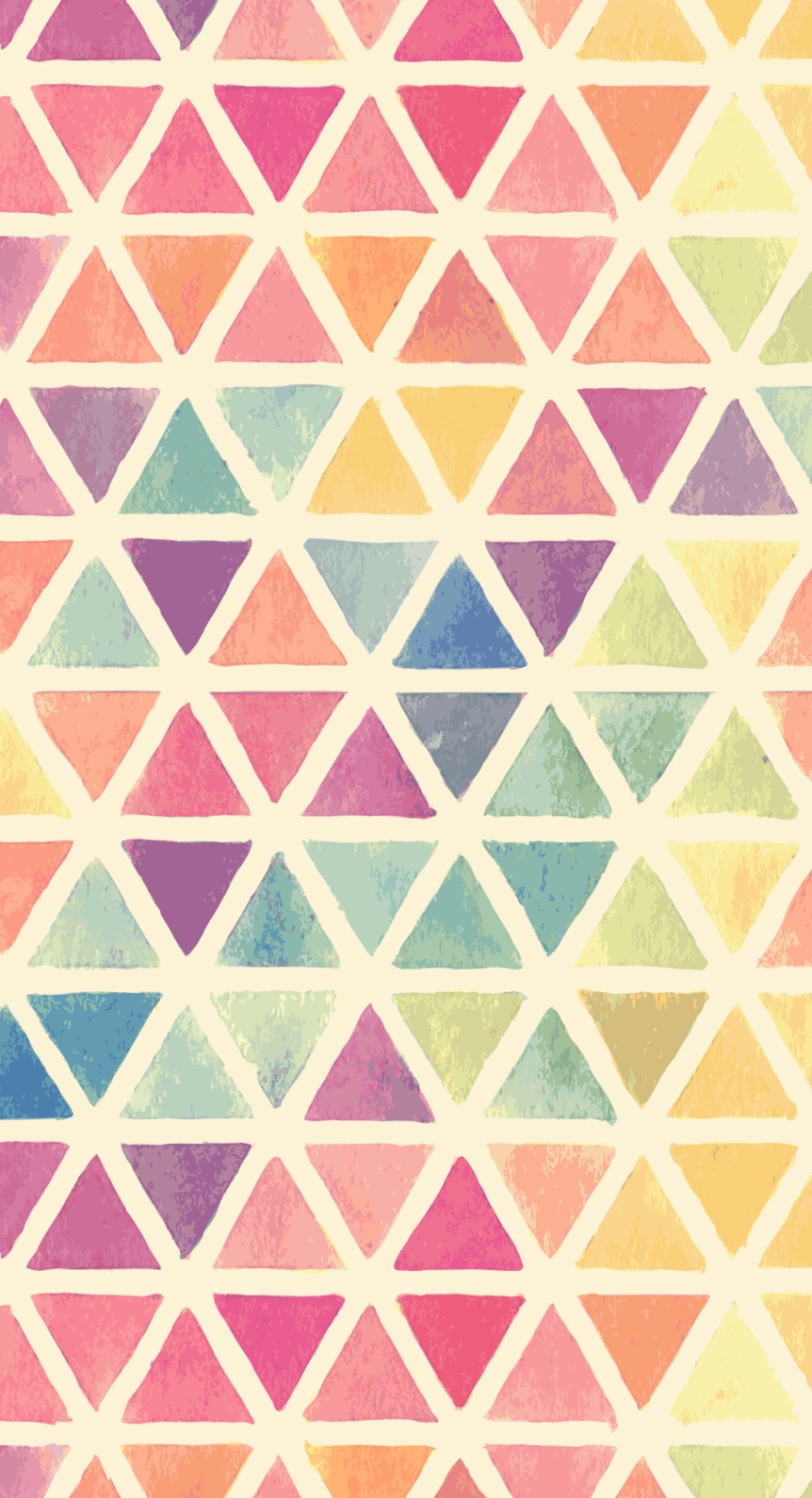 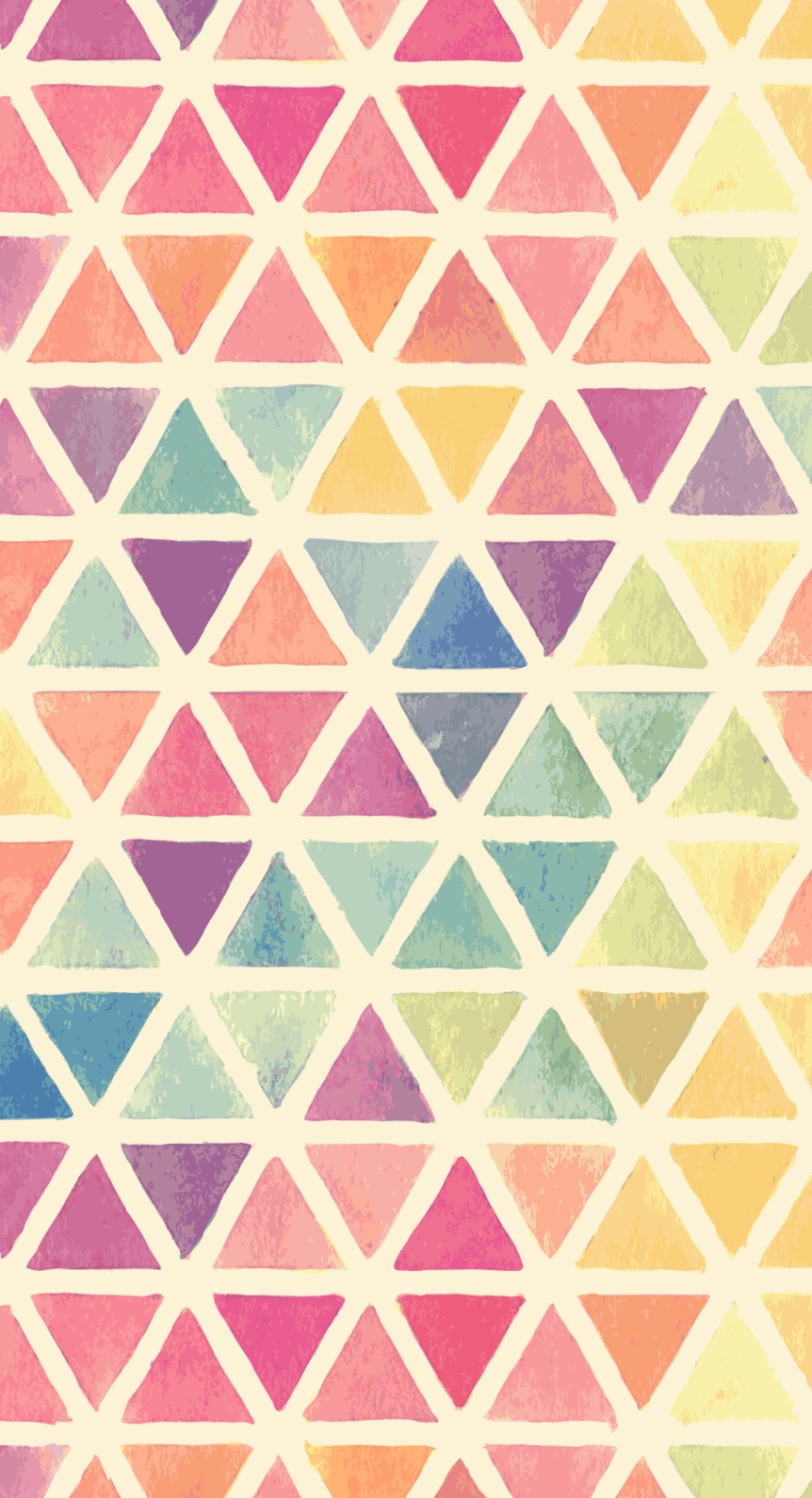 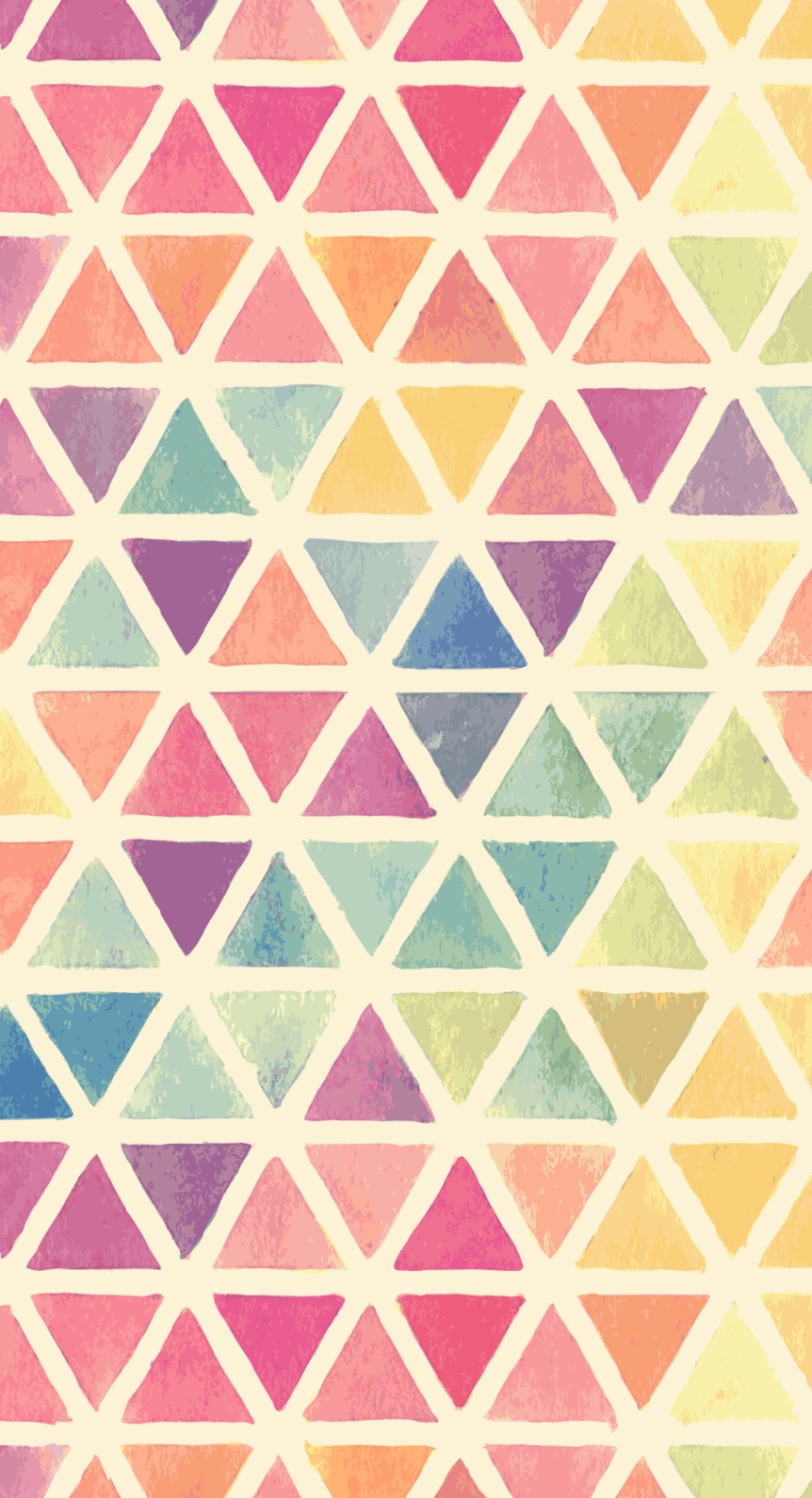 Sacerdote
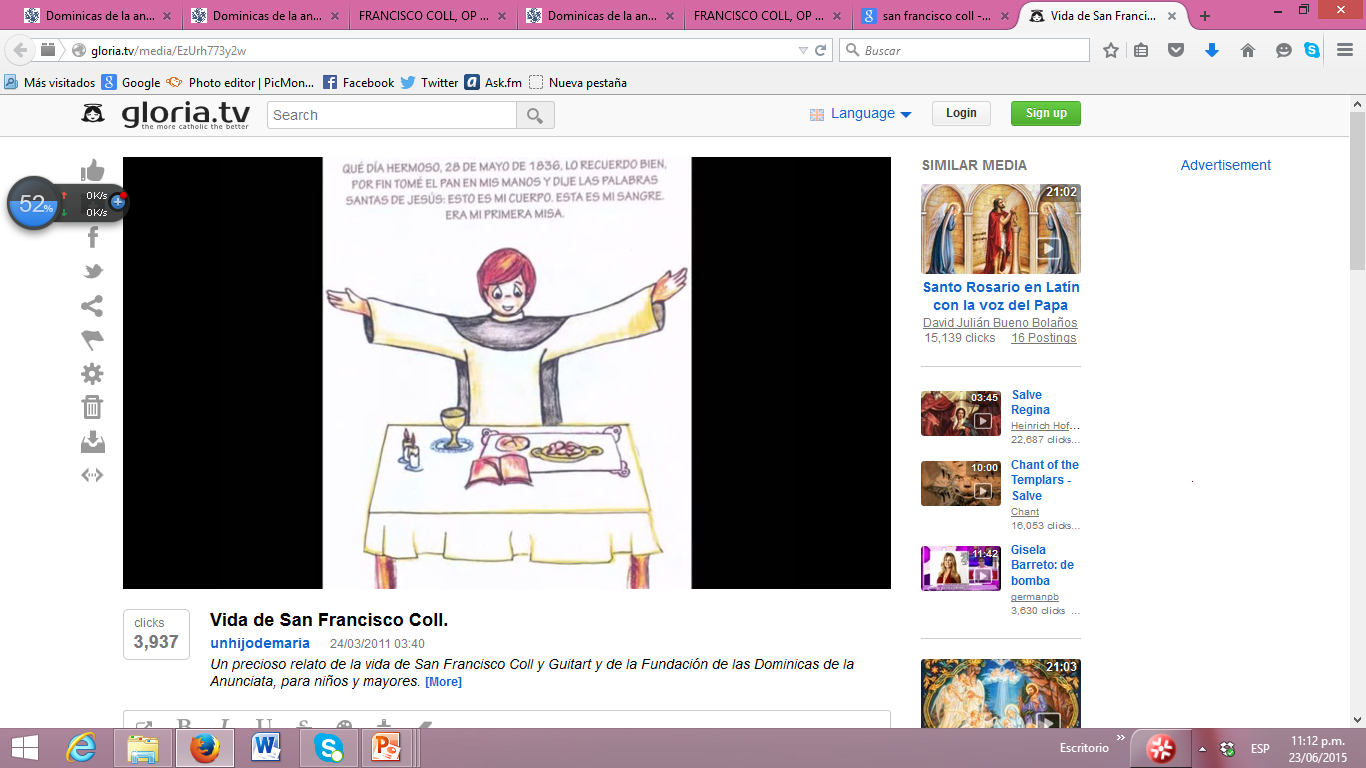 1836
Solsona
es ordenado sacerdote
catequesis,
su vida será un gastarse continuo en toda la gama de servicios ministeriales y apostólicos:
confesiones,
dirección de almas,
predicación
recorrerá toda Cataluña
con tanto éxito,
San Antonio María Claret
Con su gran compañero
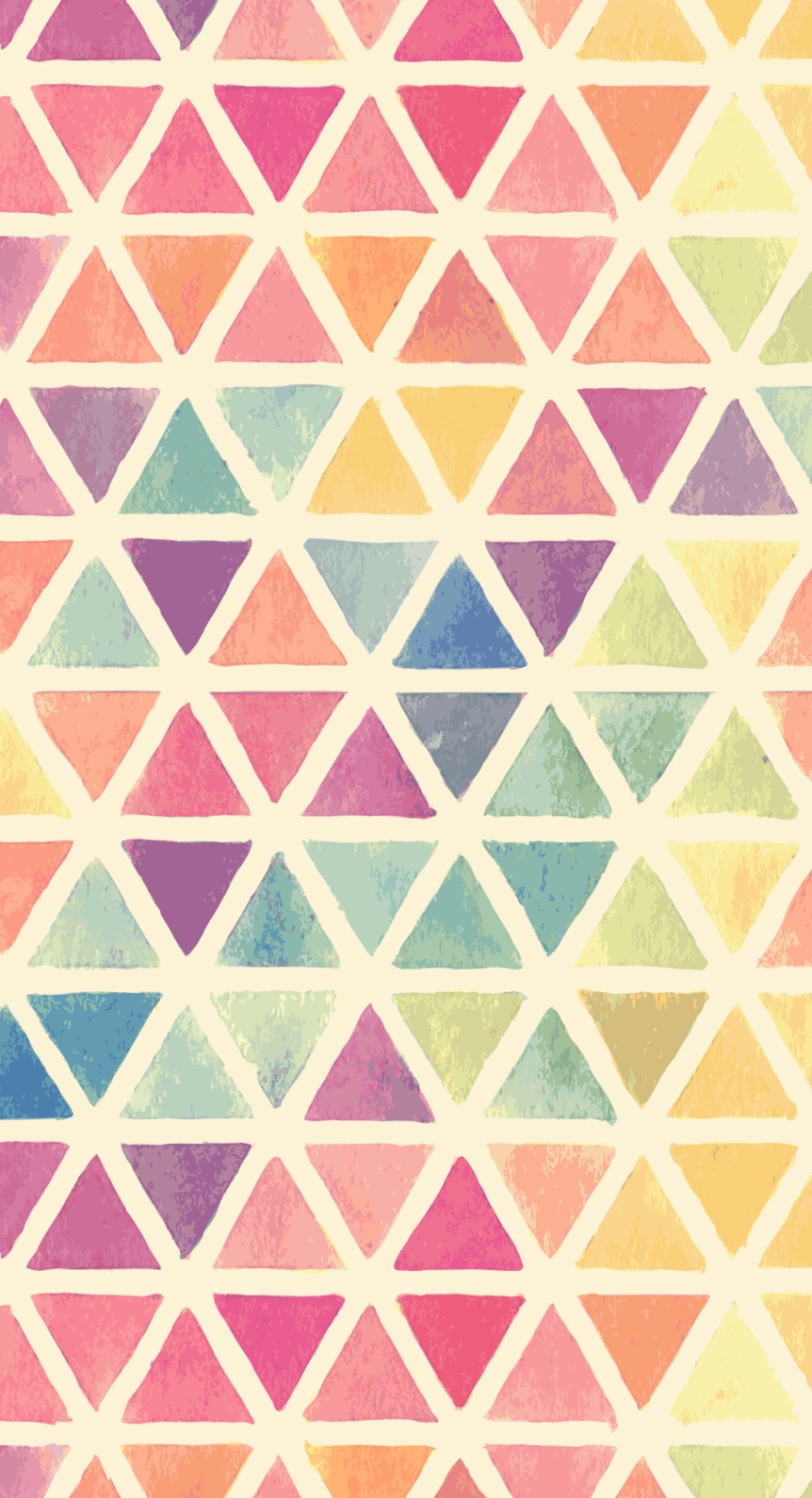 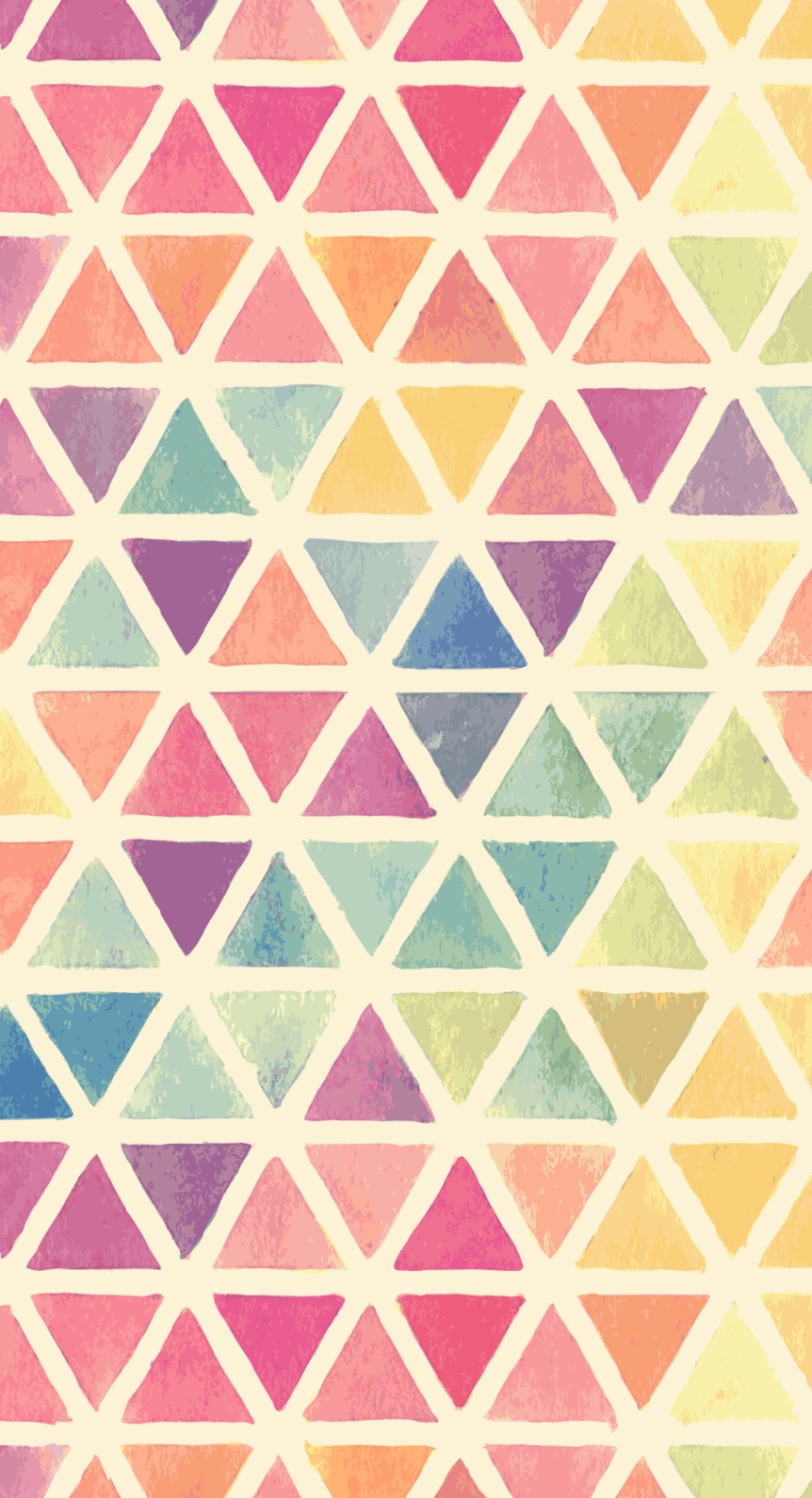 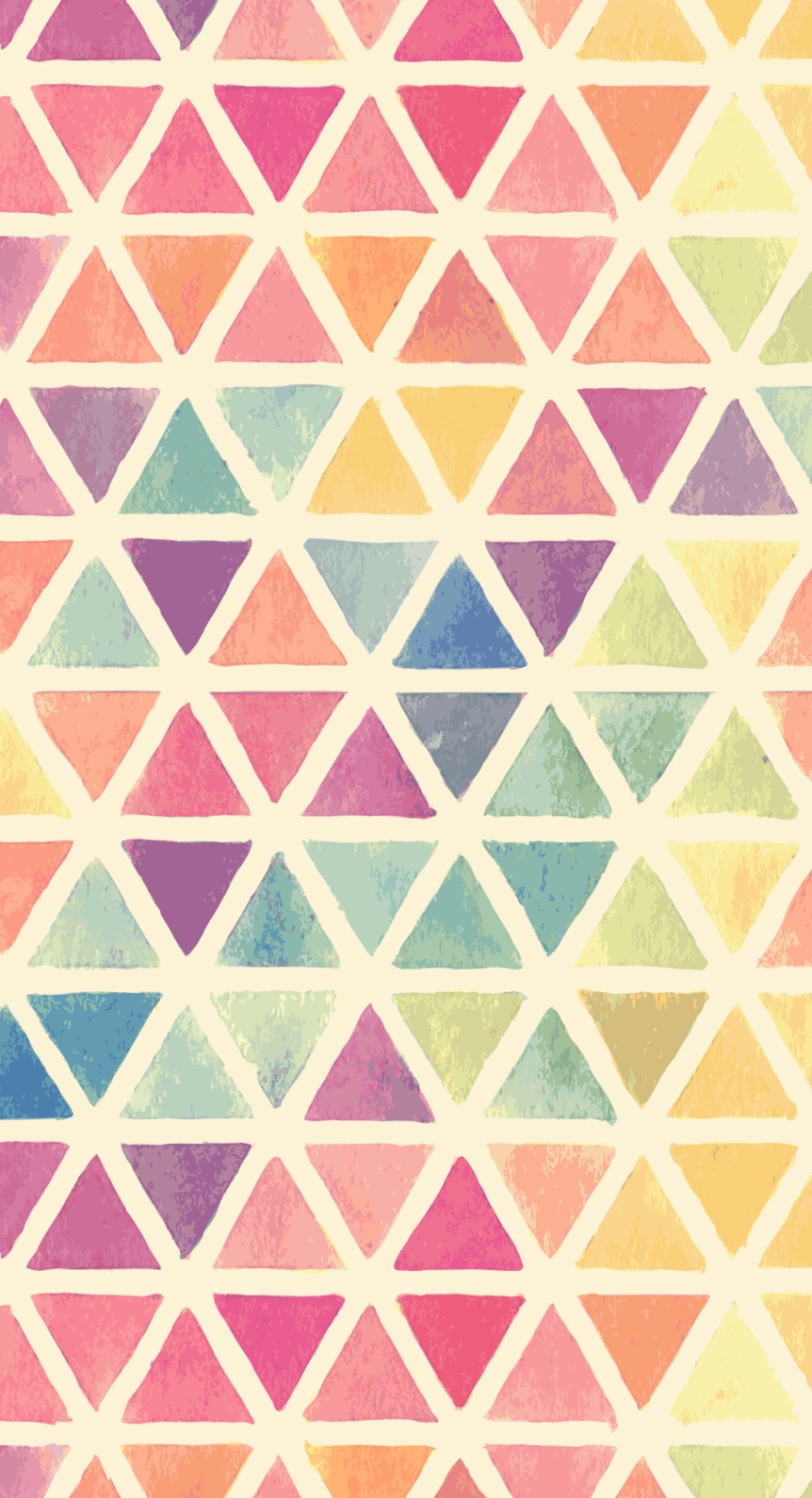 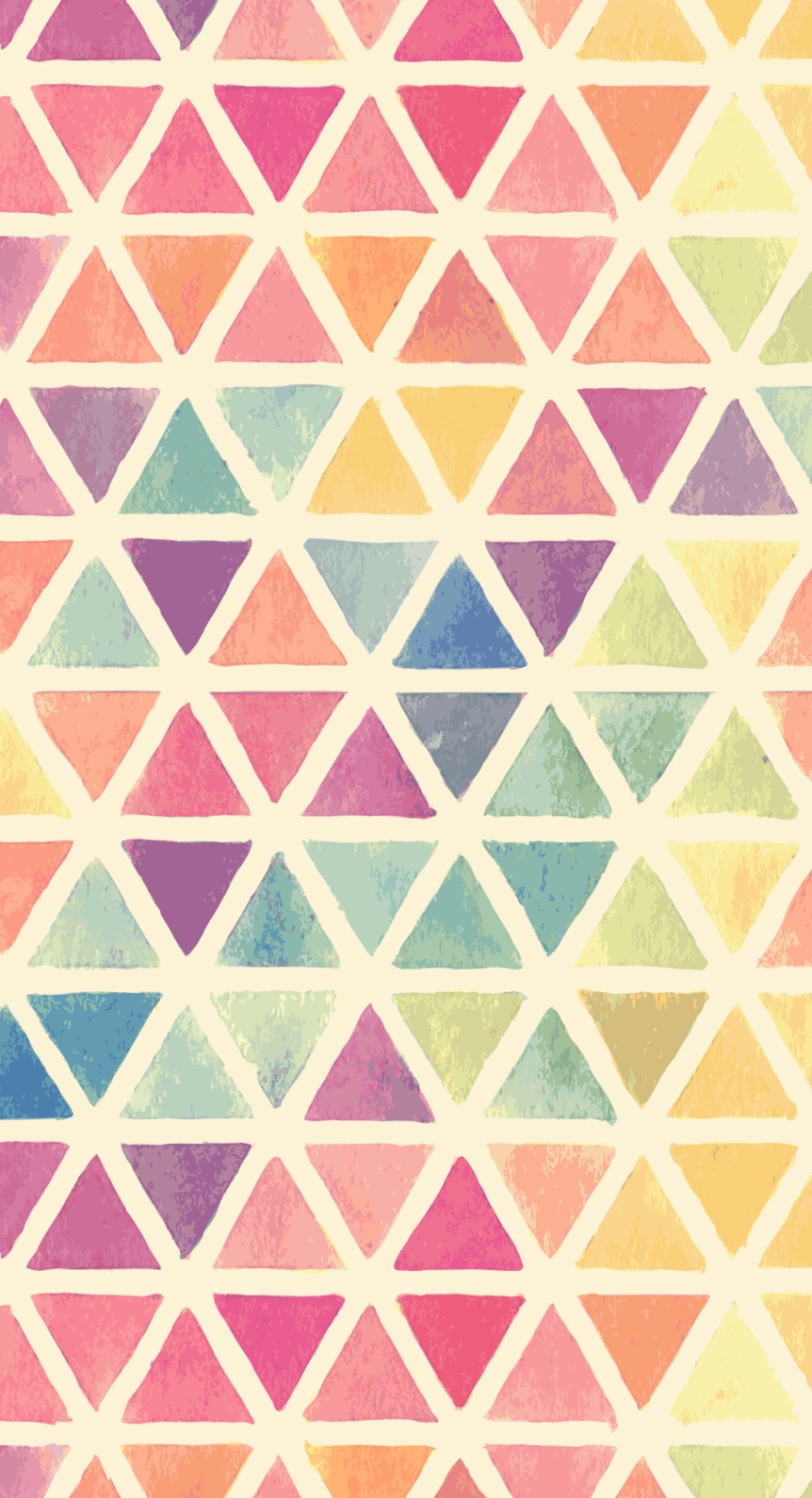 Predicador Intangible
Con intenso afán se dedicó a evangelizar los pueblos Cataluña; recorrió
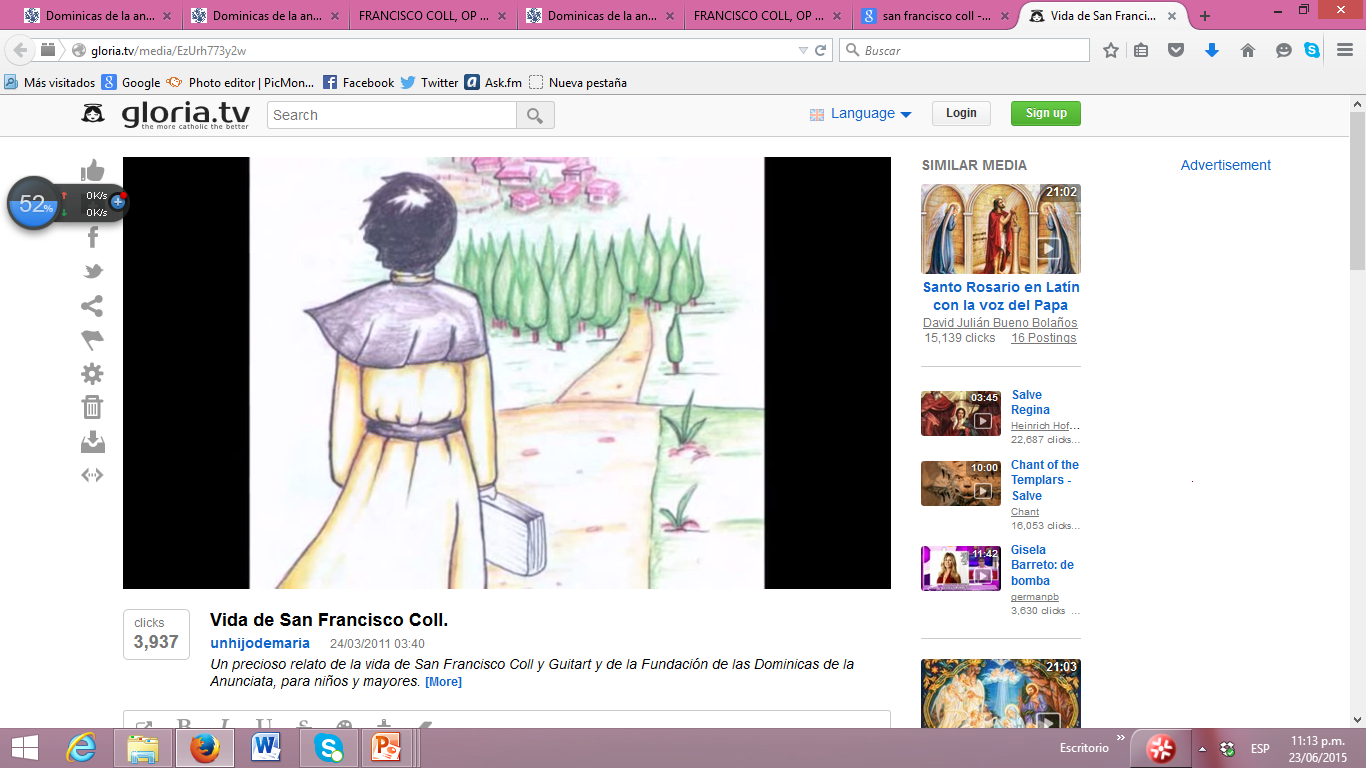 dejando huellas imperecederas por su palabra fogosa y su buen ejemplo
Vic
Solsona
Tarragona
Lérida
Gerona
Urgell
Barcelona
a buscar y vivir la Verdad
predicarla en medio de tanta ignorancia y desorientación religiosa.
Su vocación dominicana le impulsaba
Su labor apostólica fue amplísima
en su actividad pastoral trató y dirigió espiritualmente a muchas personas.
Conocía muy bien la naturaleza humana. Era enormemente comprensivo con los demás y siempre tenía para las ofensas palabras de disculpa. Solía decir: 
“una respuesta dulce mitiga la ira”
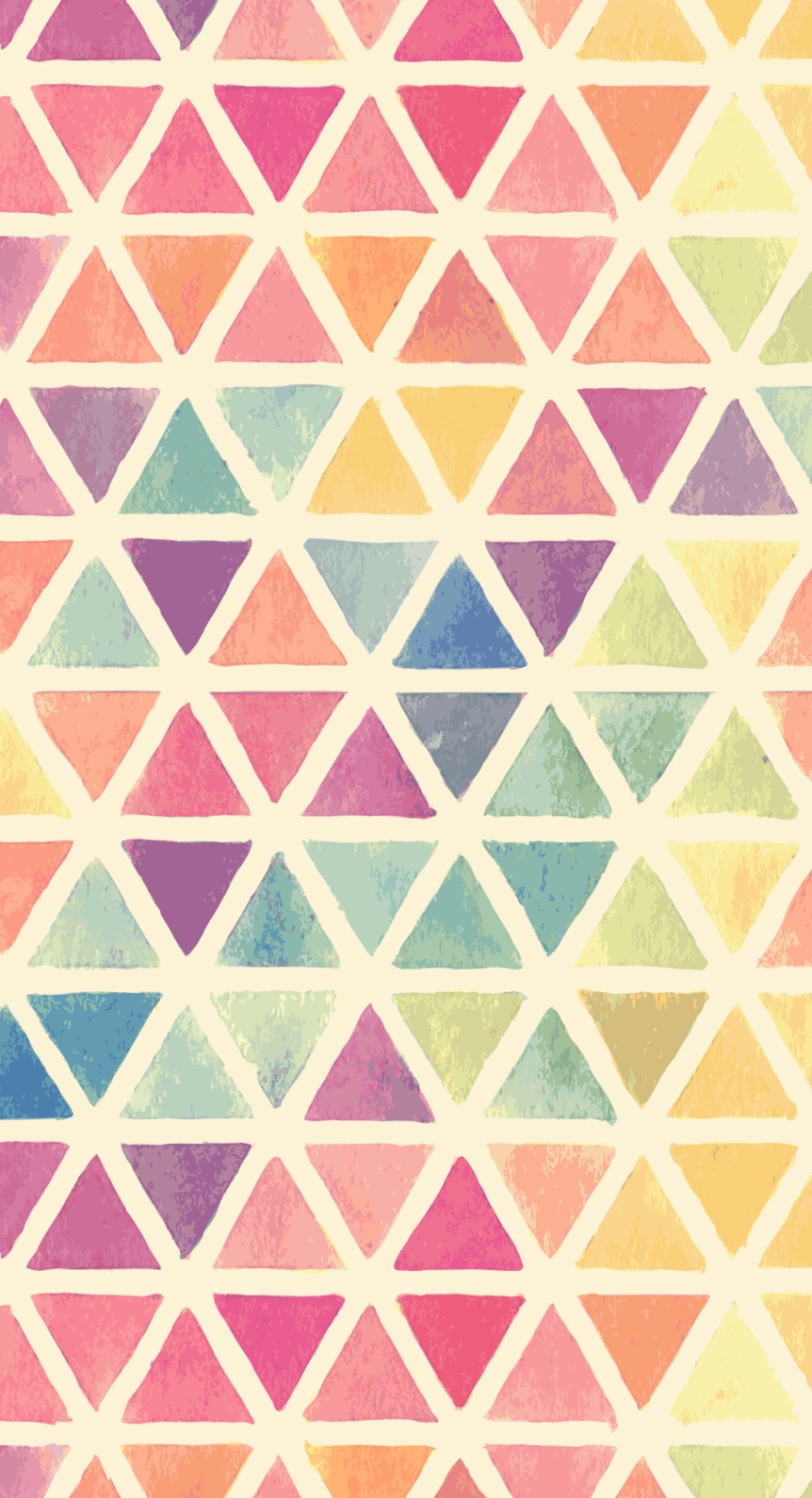 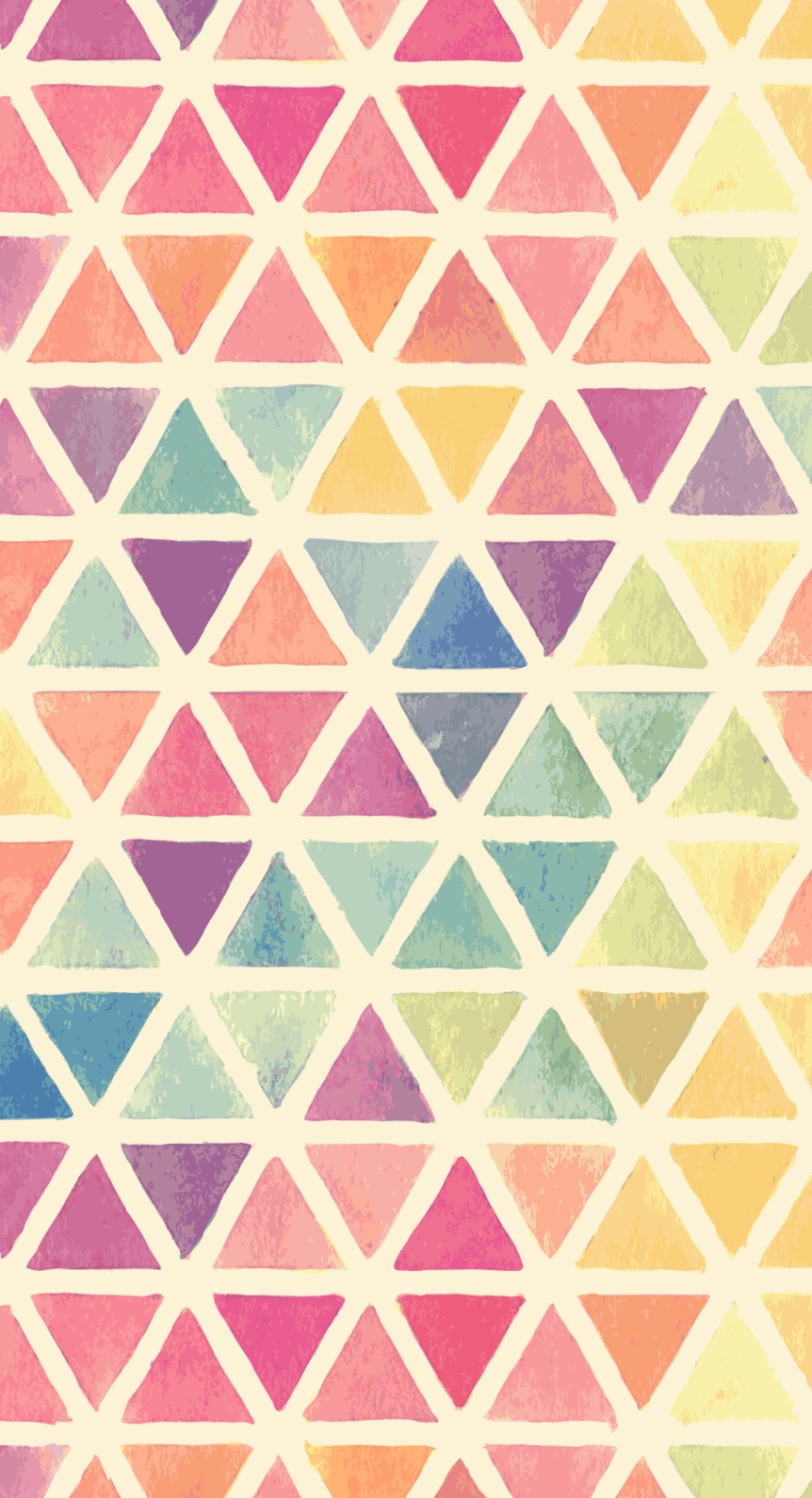 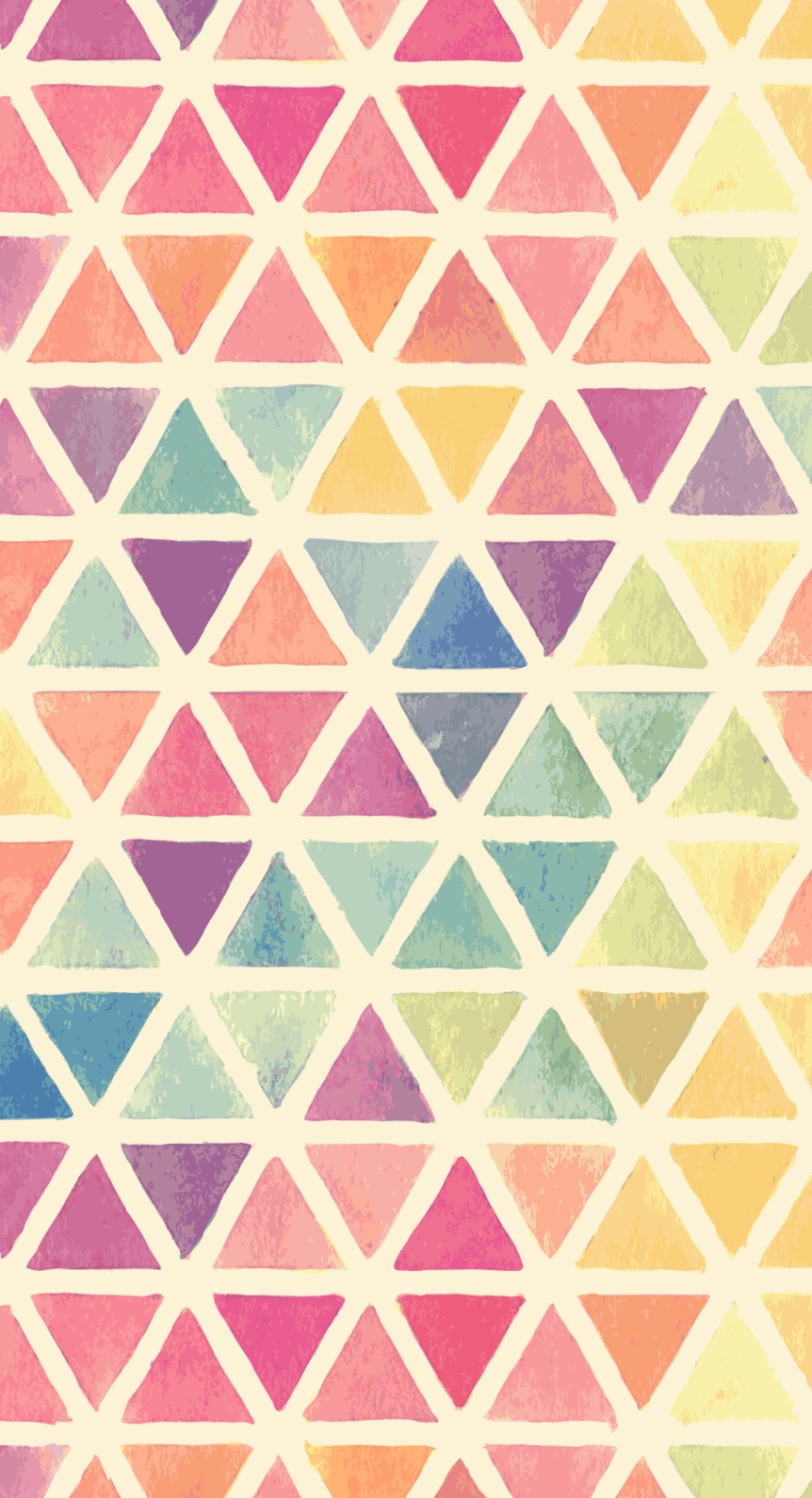 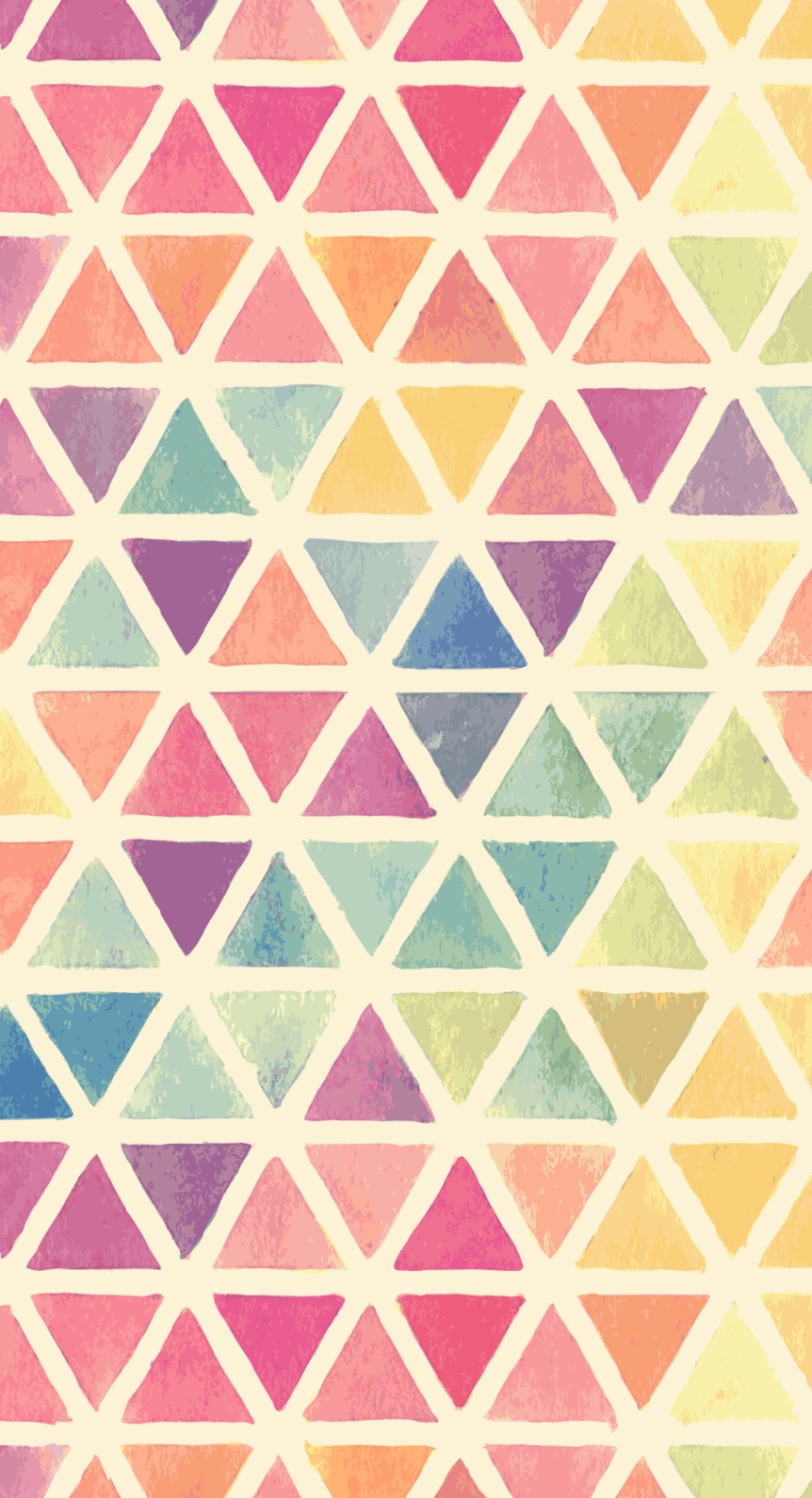 Fundador
1856
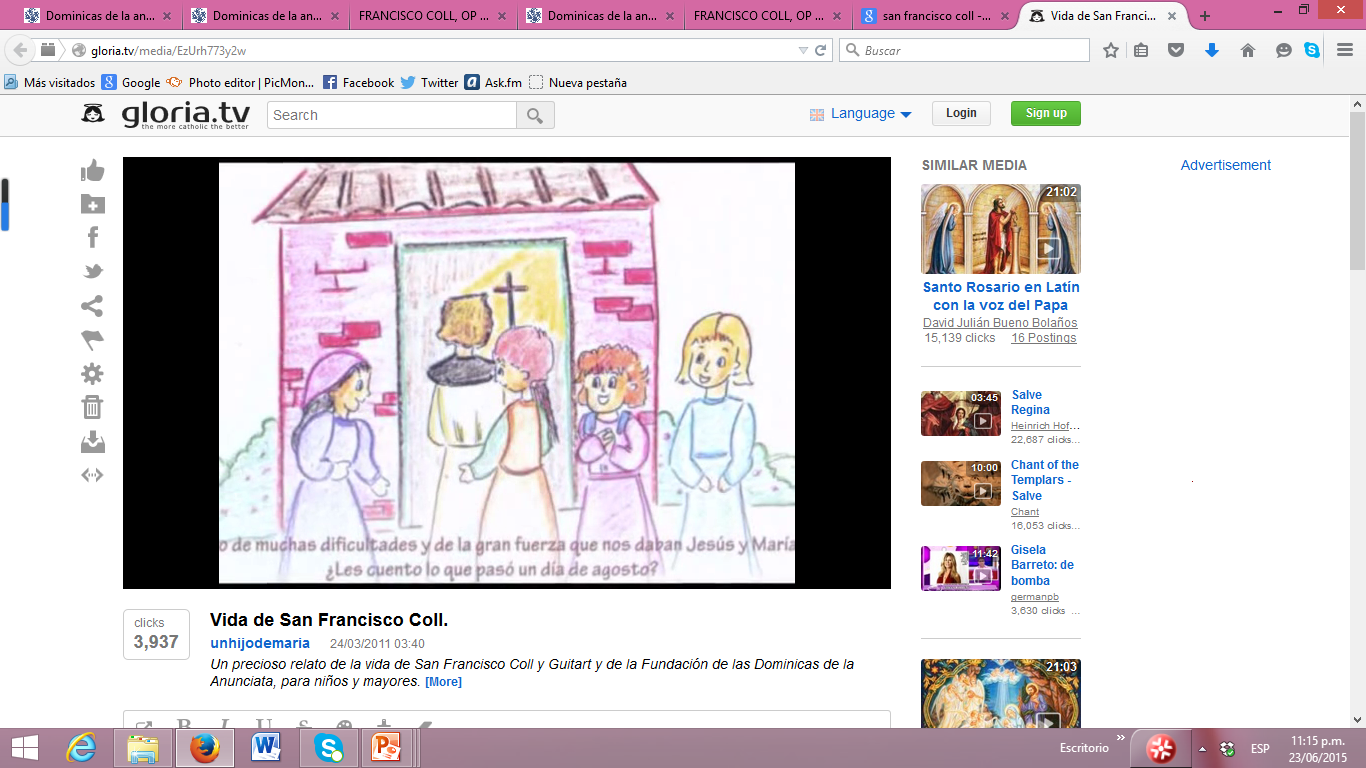 El mundo es pequeño para un corazón de apóstol.
El P. Coll veía que la miseria era mucha
Su afán, inmenso.
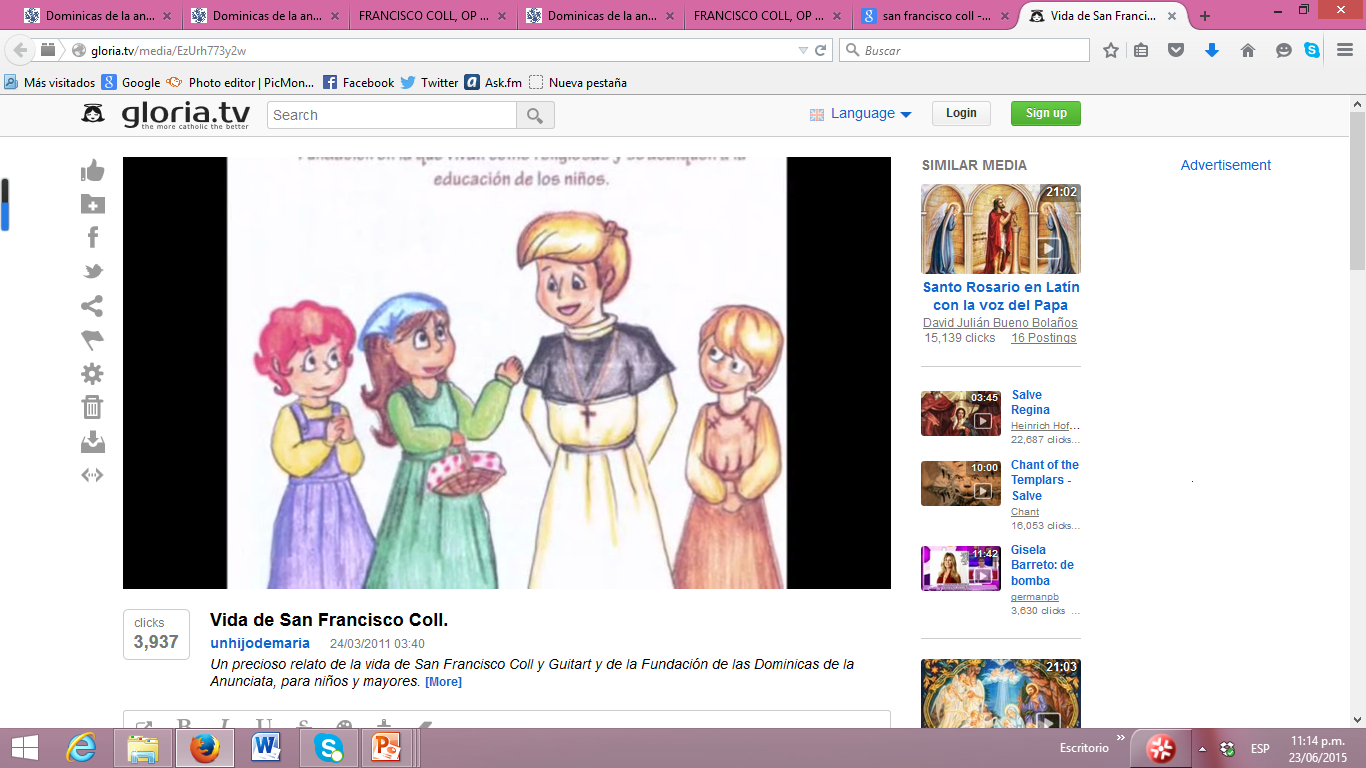 Sus posibilidades, limitadas en el tiempo y en el espacio.
¿Por qué no ampliar su espíritu y su misión?
La respuesta a este interrogante es la obra maestra del Padre Coll…
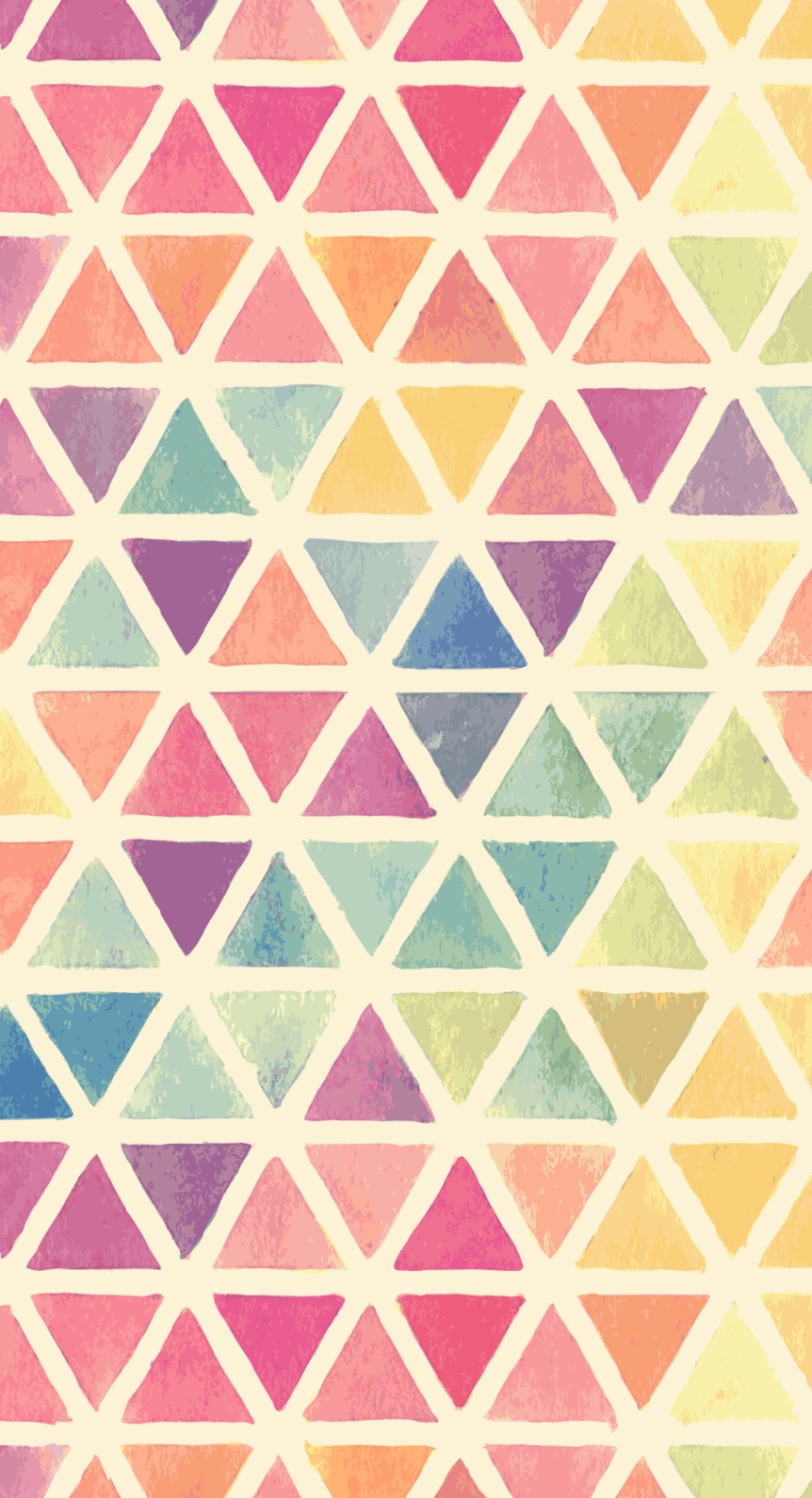 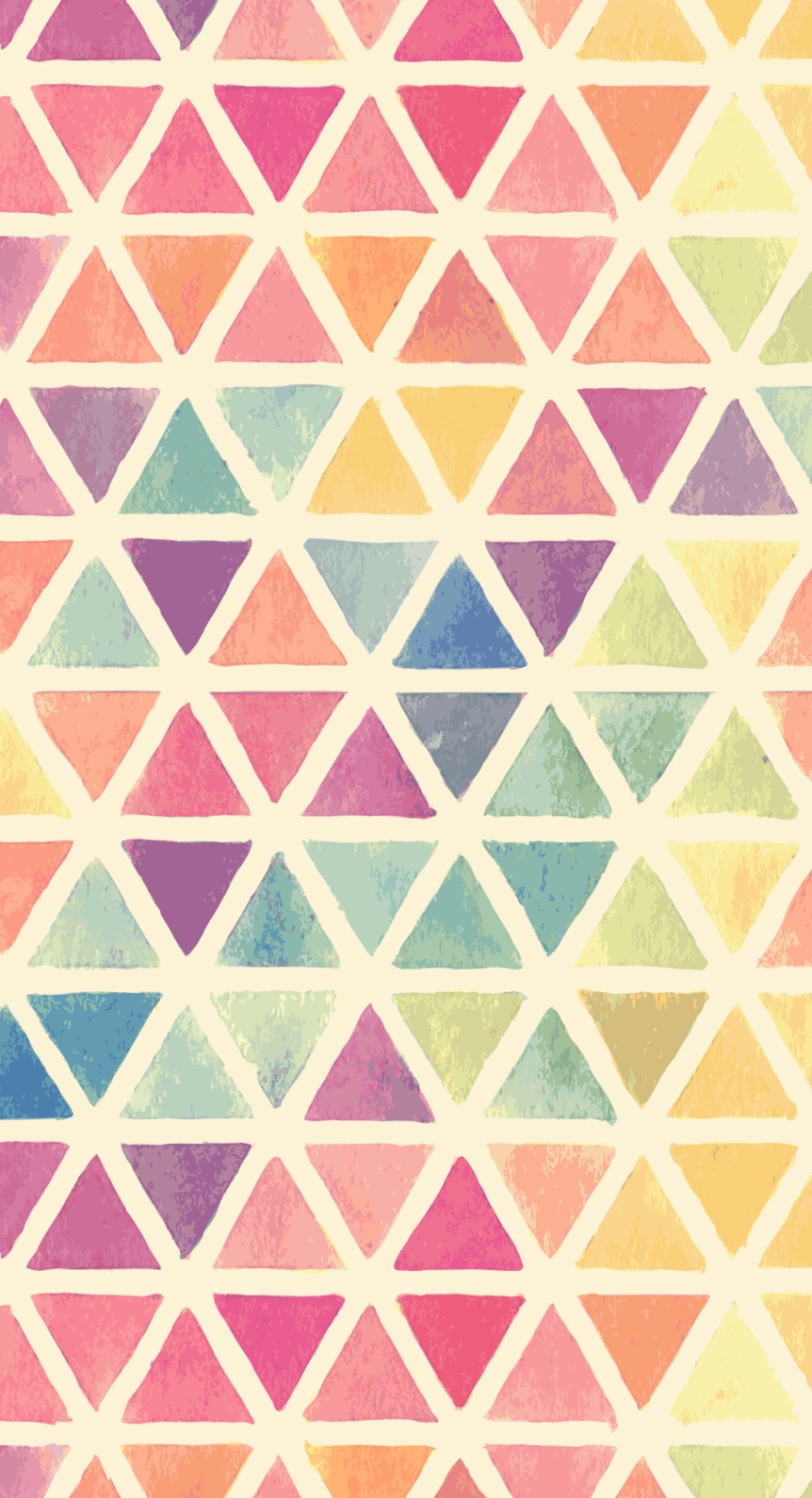 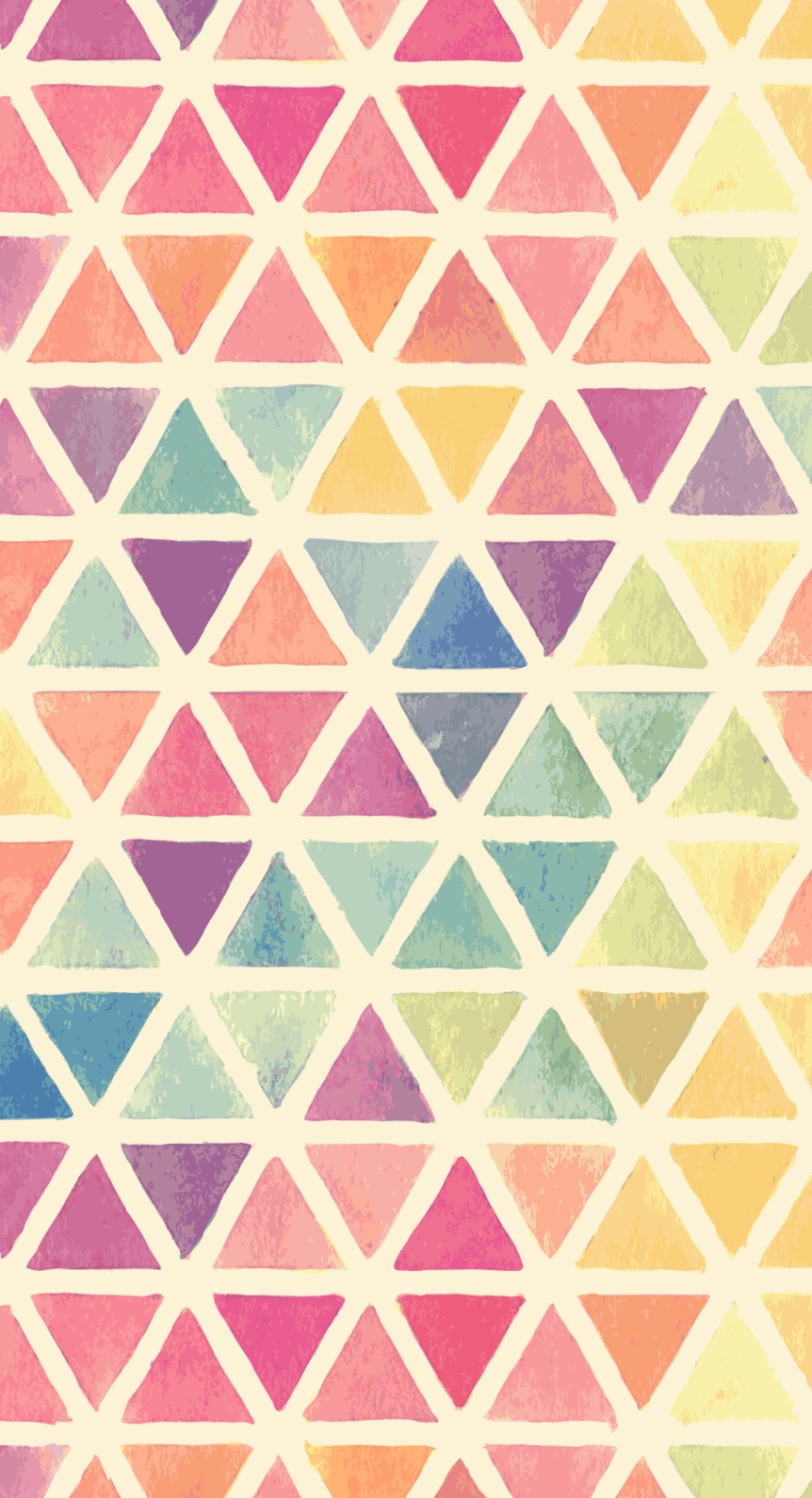 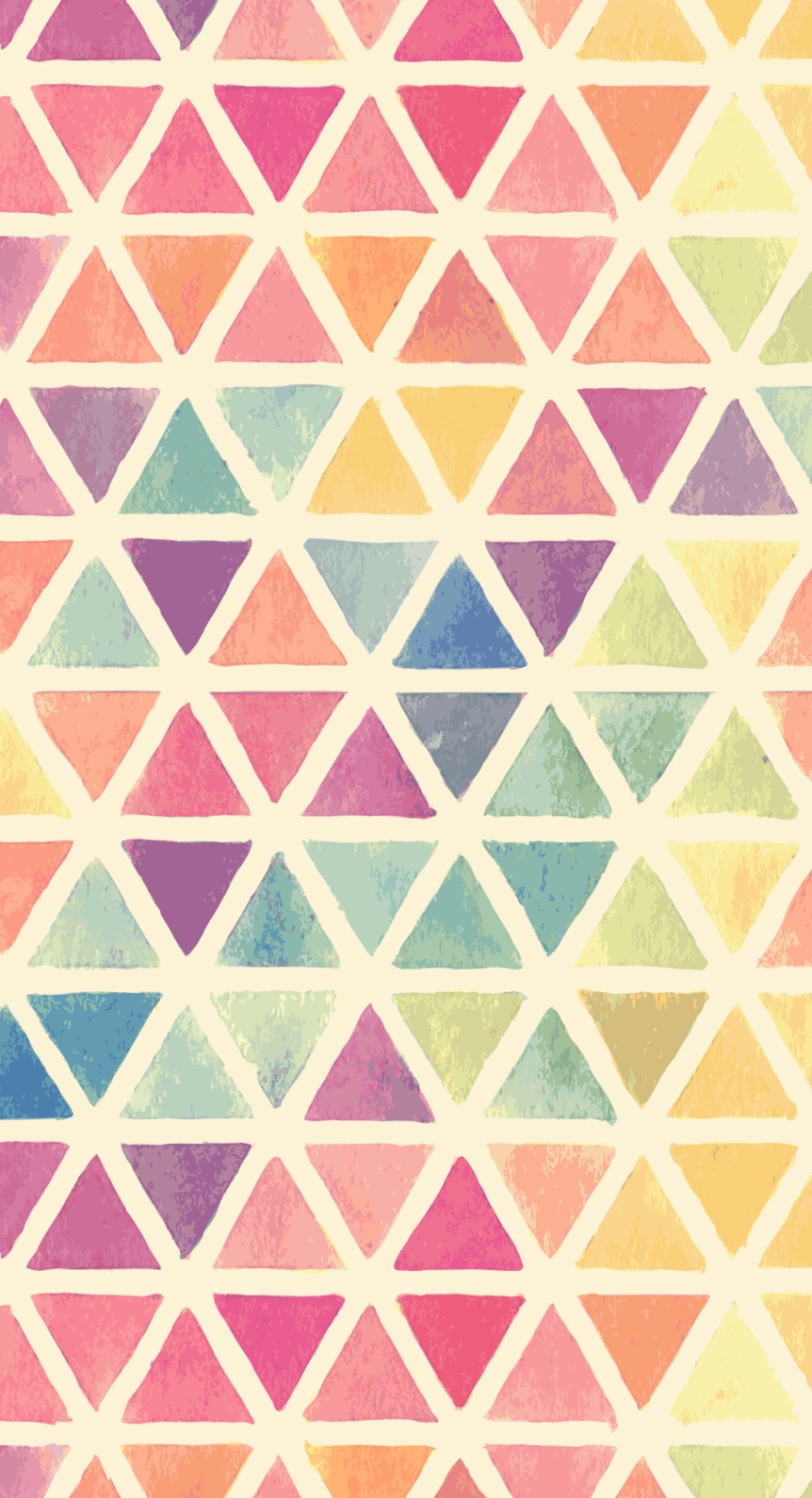 Fundador
15.08.1856
Funda la Congregación de las 
“Dominicas de LA ANUNCIATA”
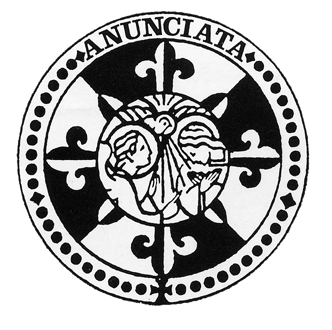 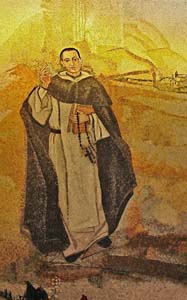 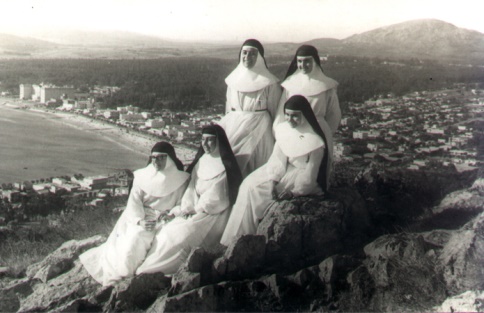 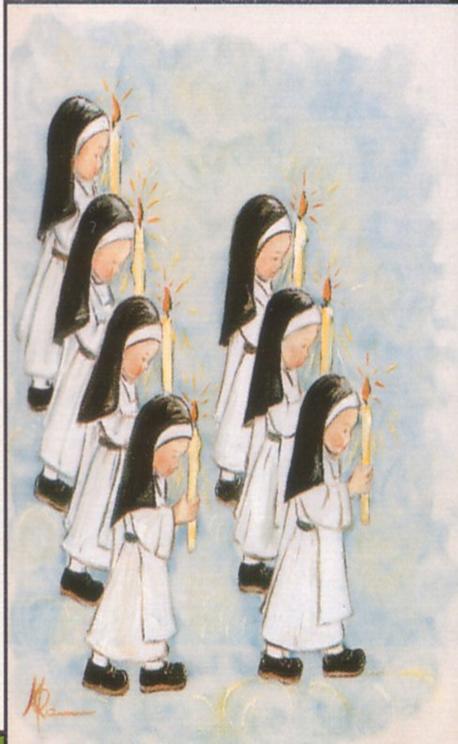 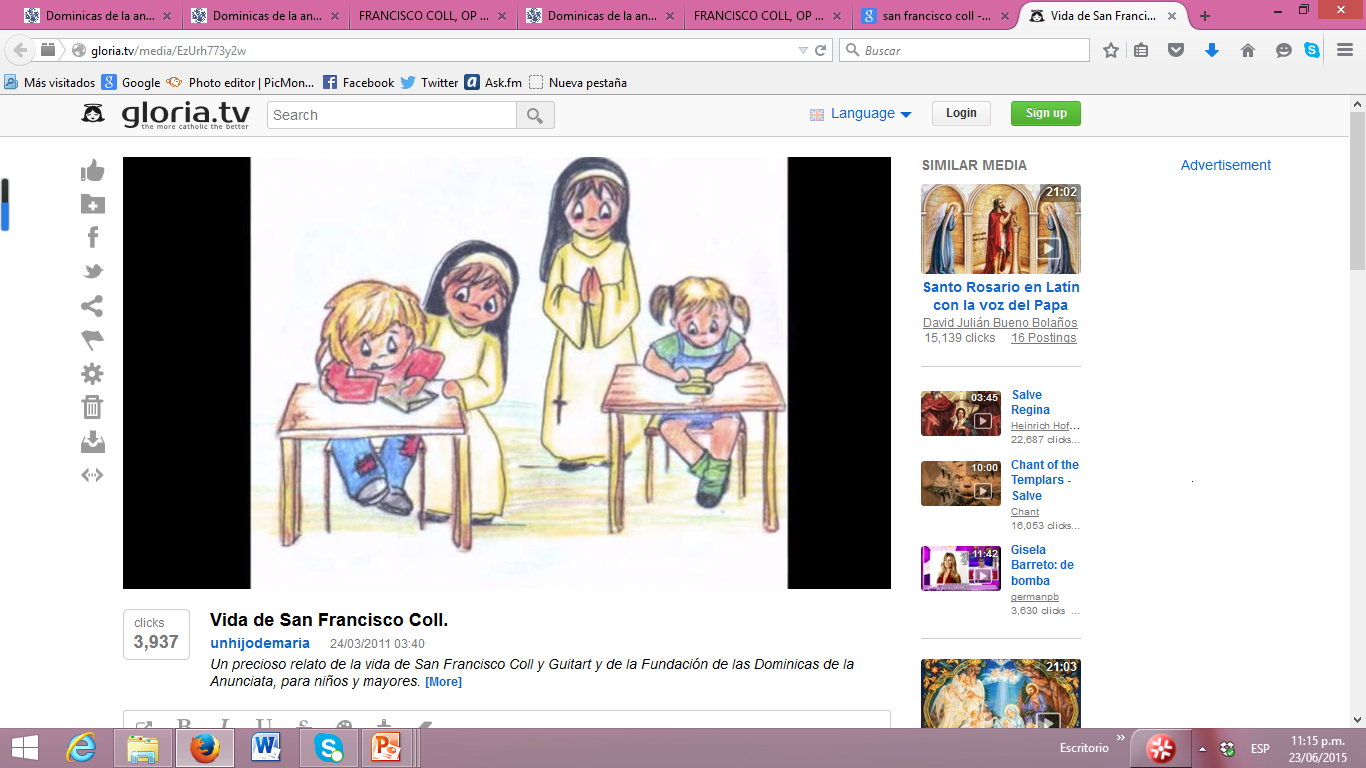 Los Colegios de la Anunciata serán focos de irradiación evangélica, junto con la formación humana, con el espíritu de sencillez. De alegría, de servicio que caracterizó al fundador
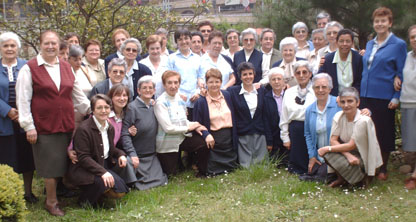 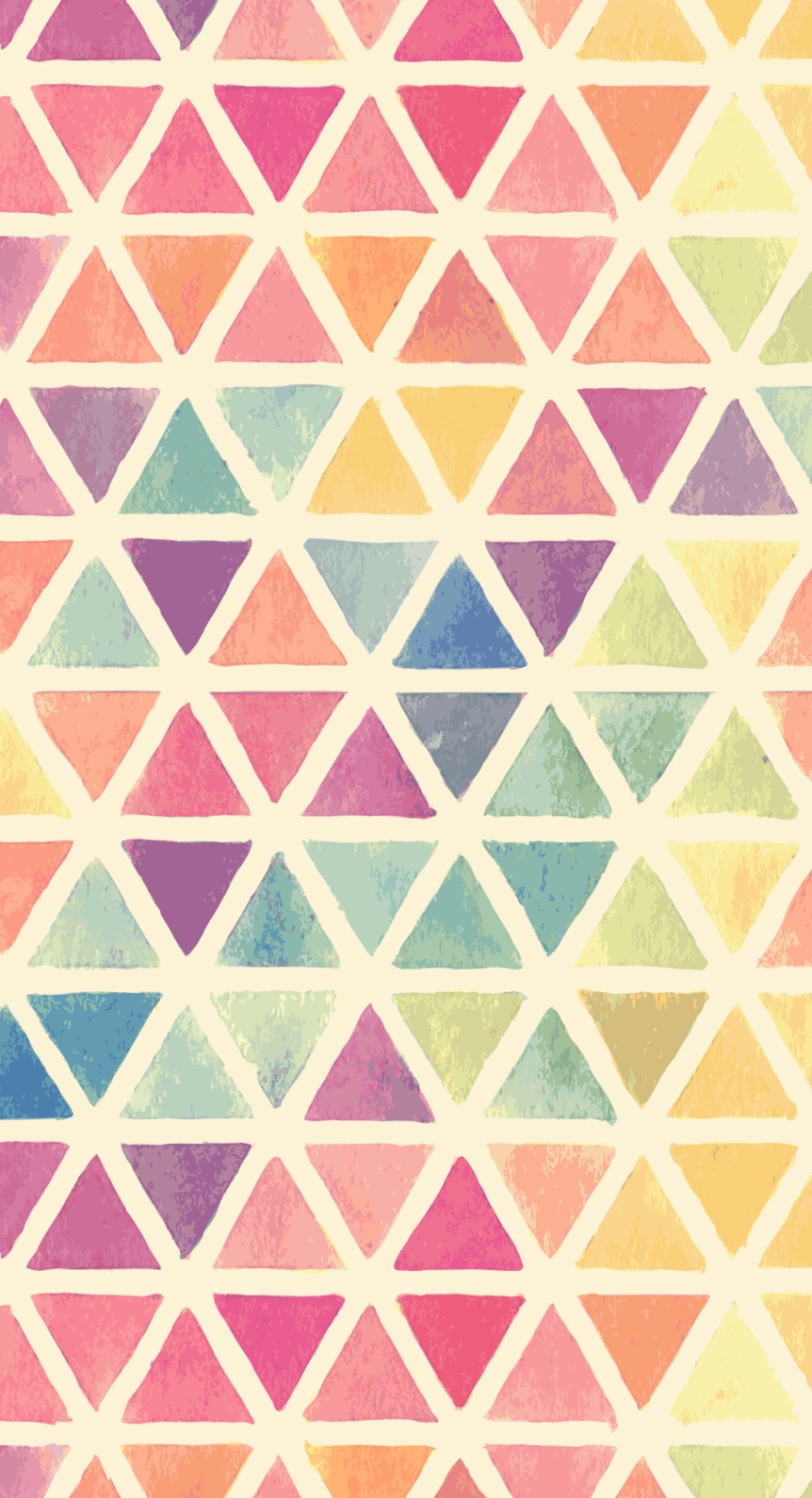 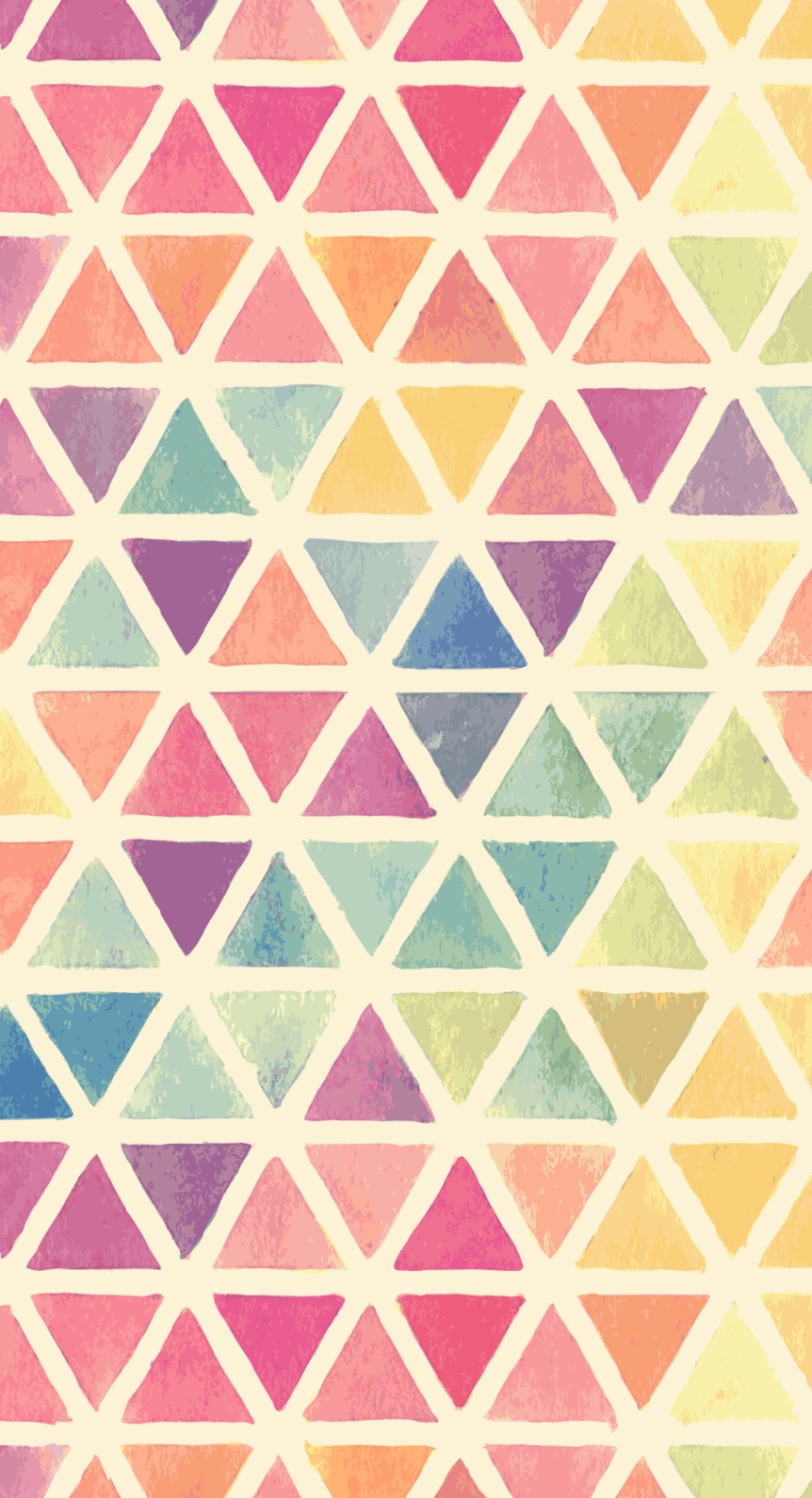 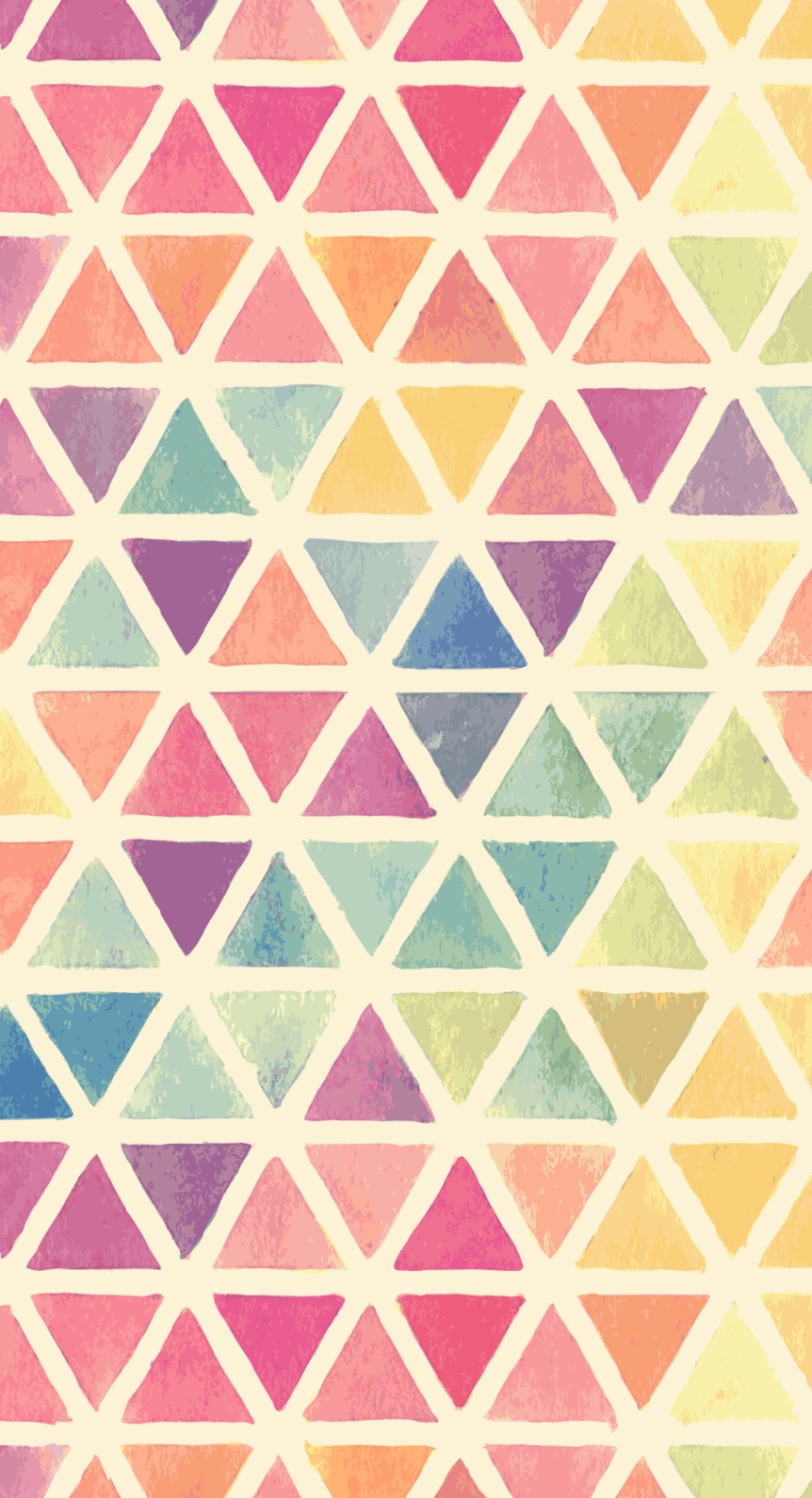 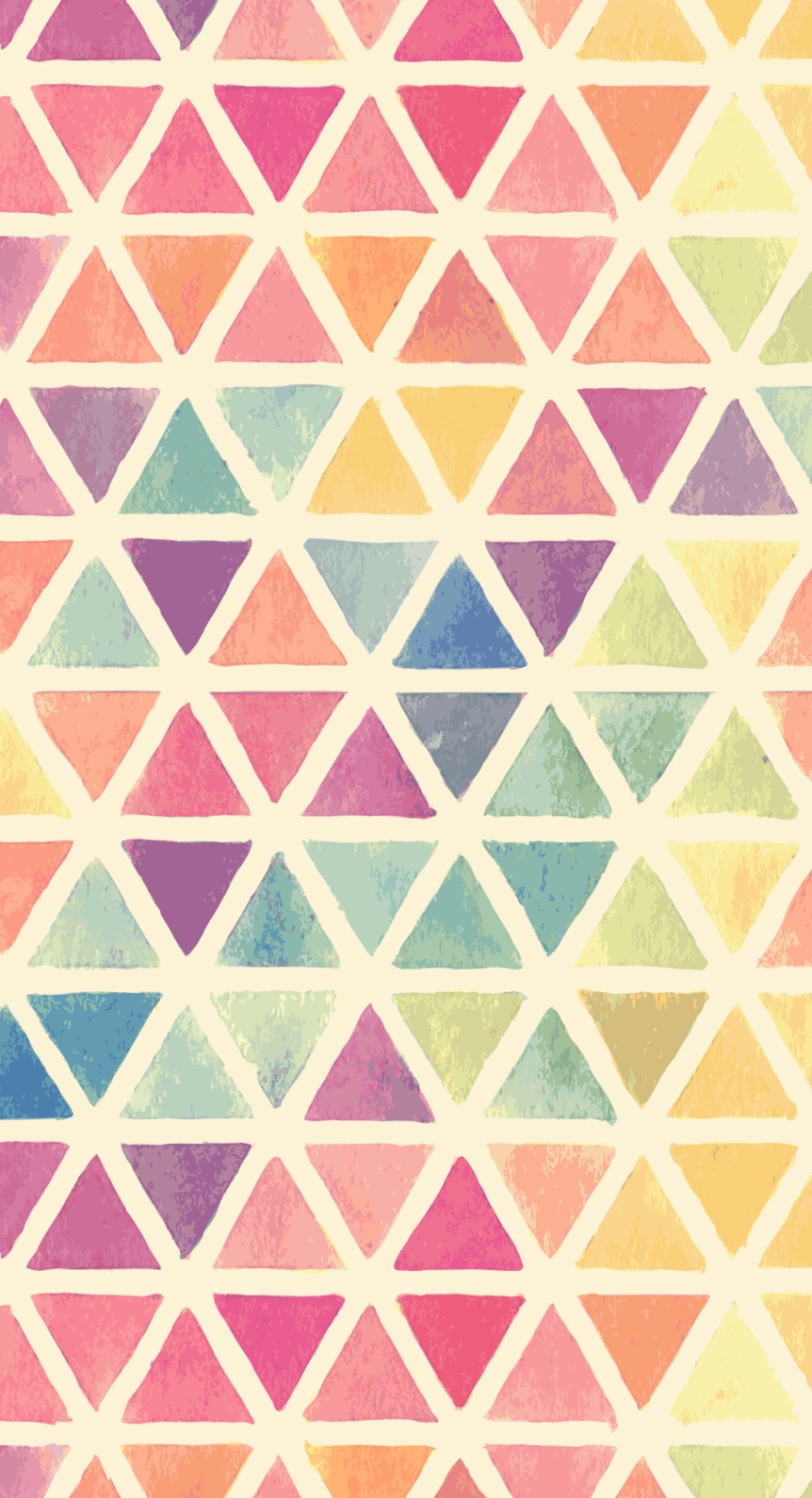 Hacia
casa
padre
del
la
1875
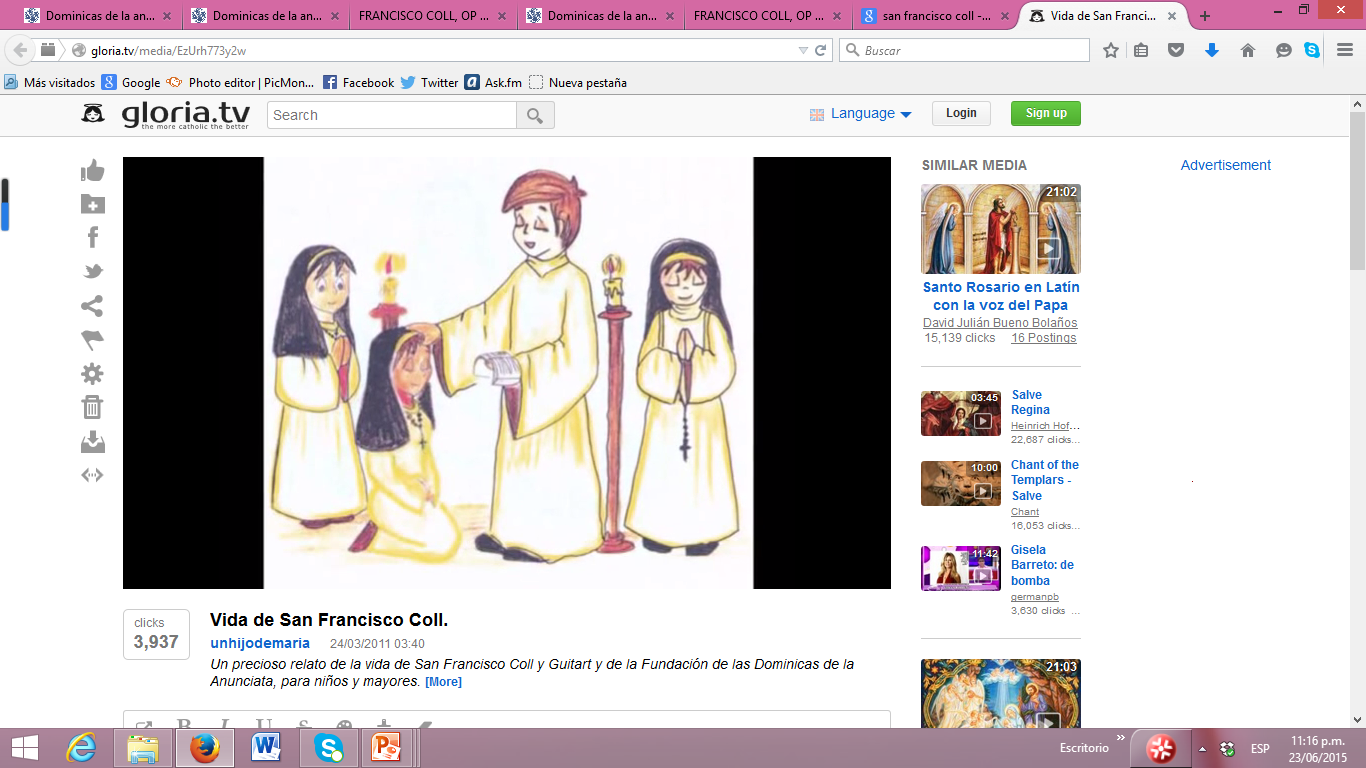 Hacía algo más de cinco años que había quedado ciego repentinamente
Recobró algo la vista pero desde diciembre de 1869 no pudo volver a leer
Eran frecuentes los ataques apopléticos
La vida austerísima, las correrías apostólicas, la lucha contra las mil dificultades que encontraba su Congregación, habían acabado con sus fuerzas.
Santamente, como había vivido, pasó de este mundo a la Casa de Padre, de la mano de María.
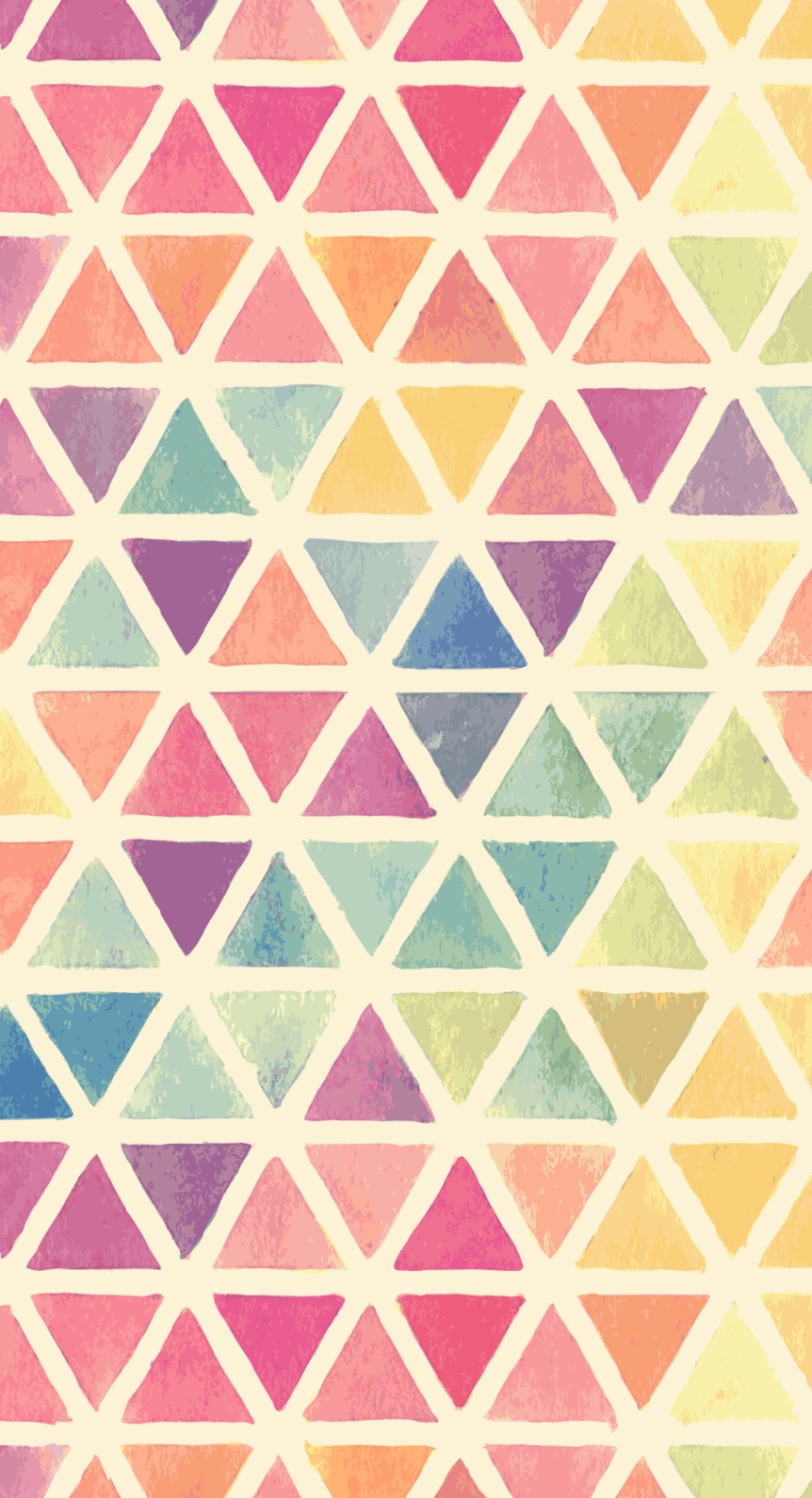 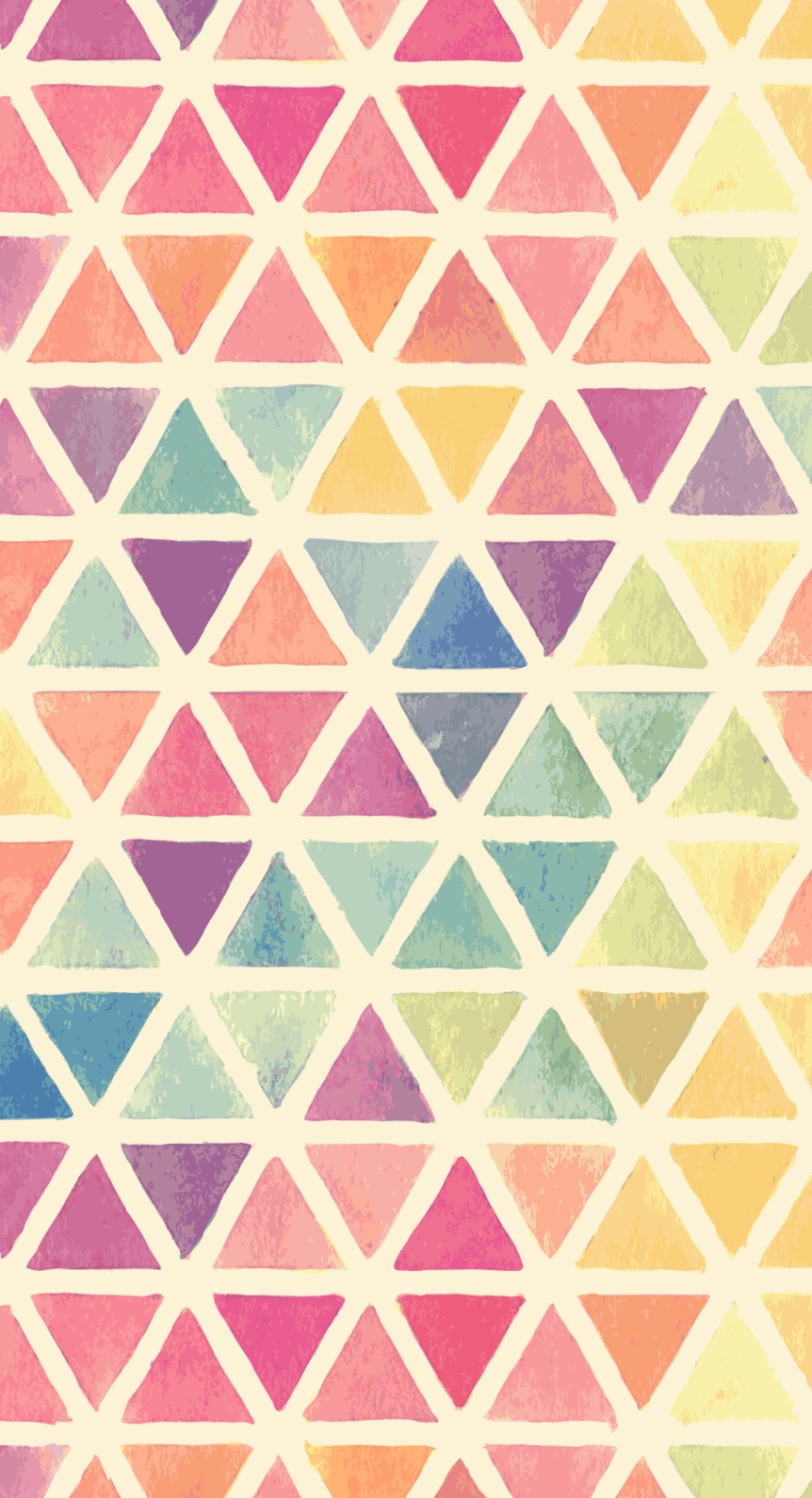 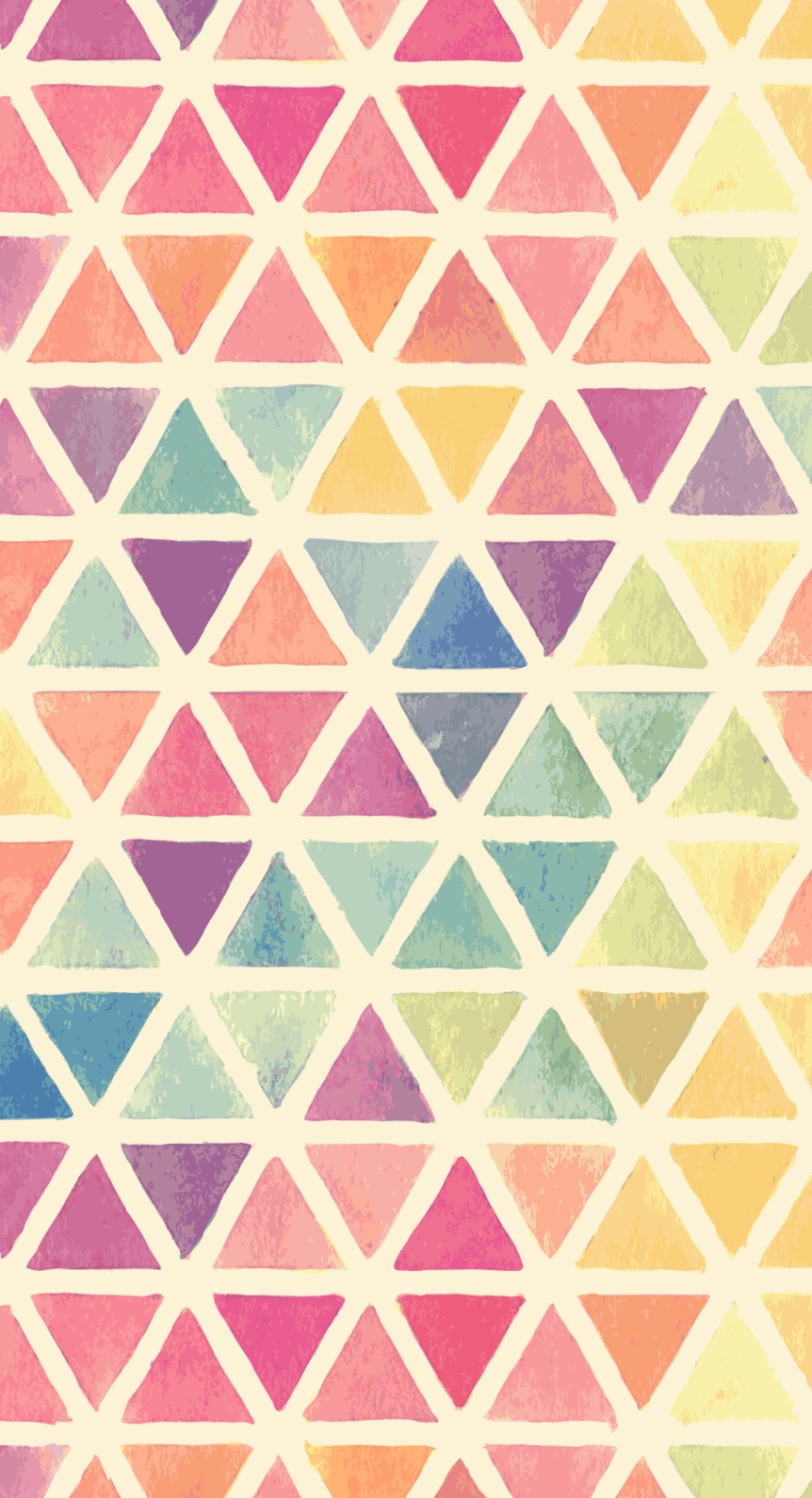 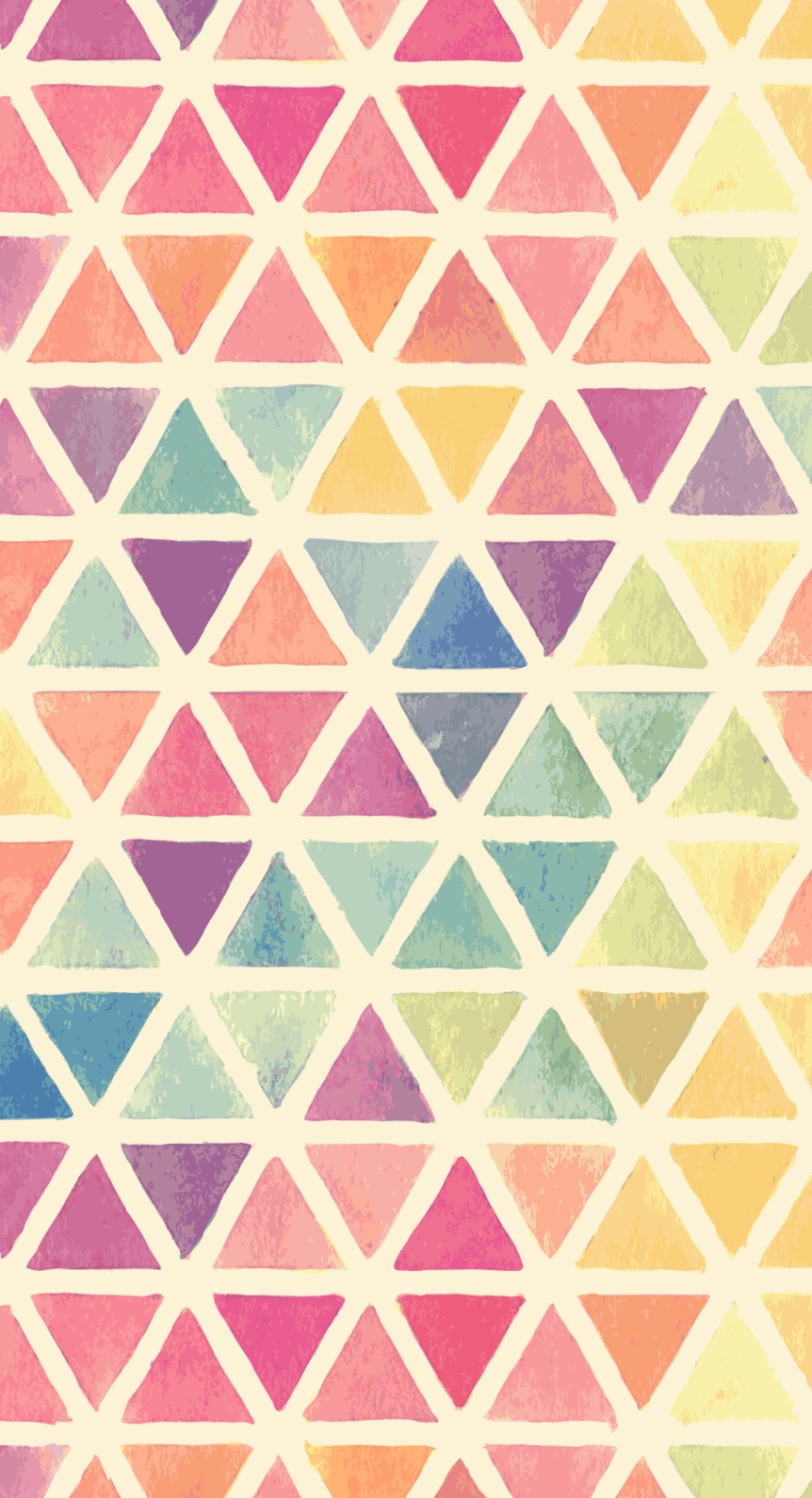 Hacia
casa
padre
del
la
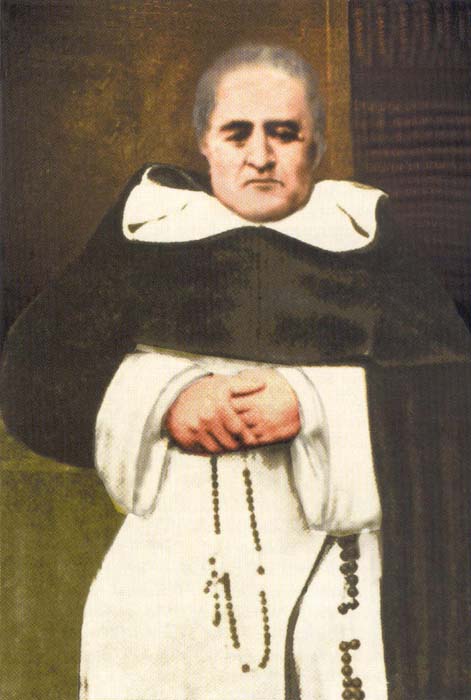 2 de abril de 1875
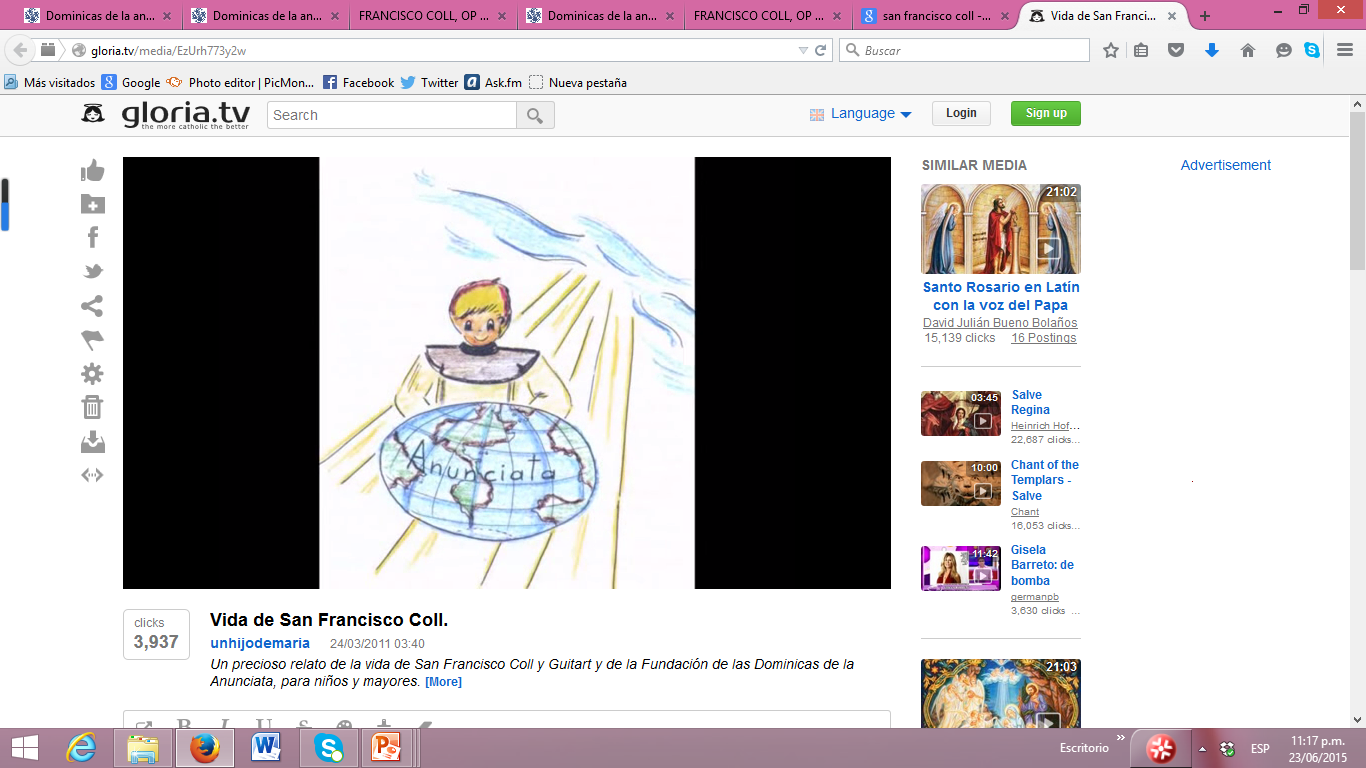 MUERTE DE SAN FRANCISCO COLL
Hace más de ciento treinta años que falleció el Padre Coll. Pero el Padre Coll    
 ¡no ha muerto!
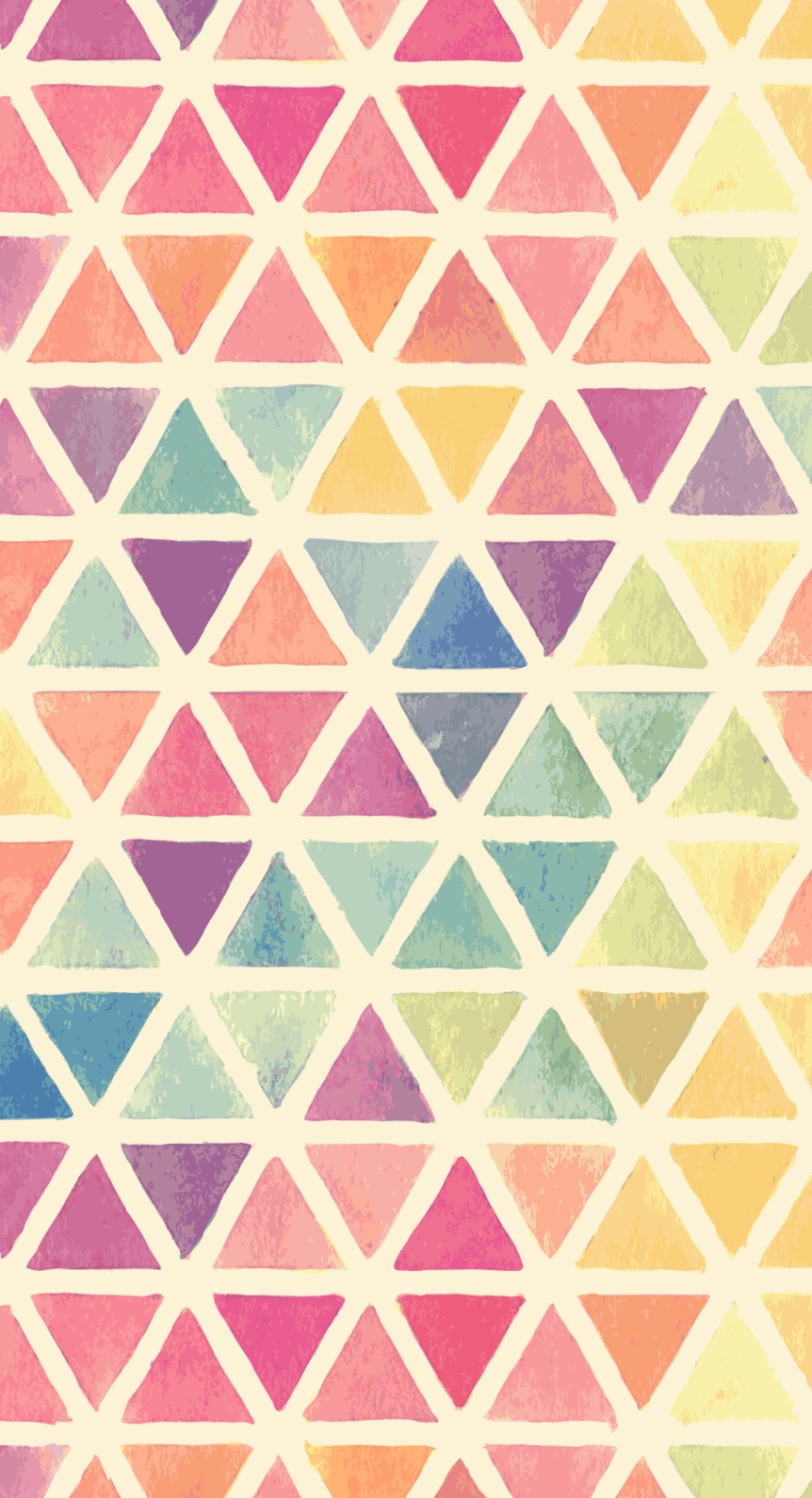 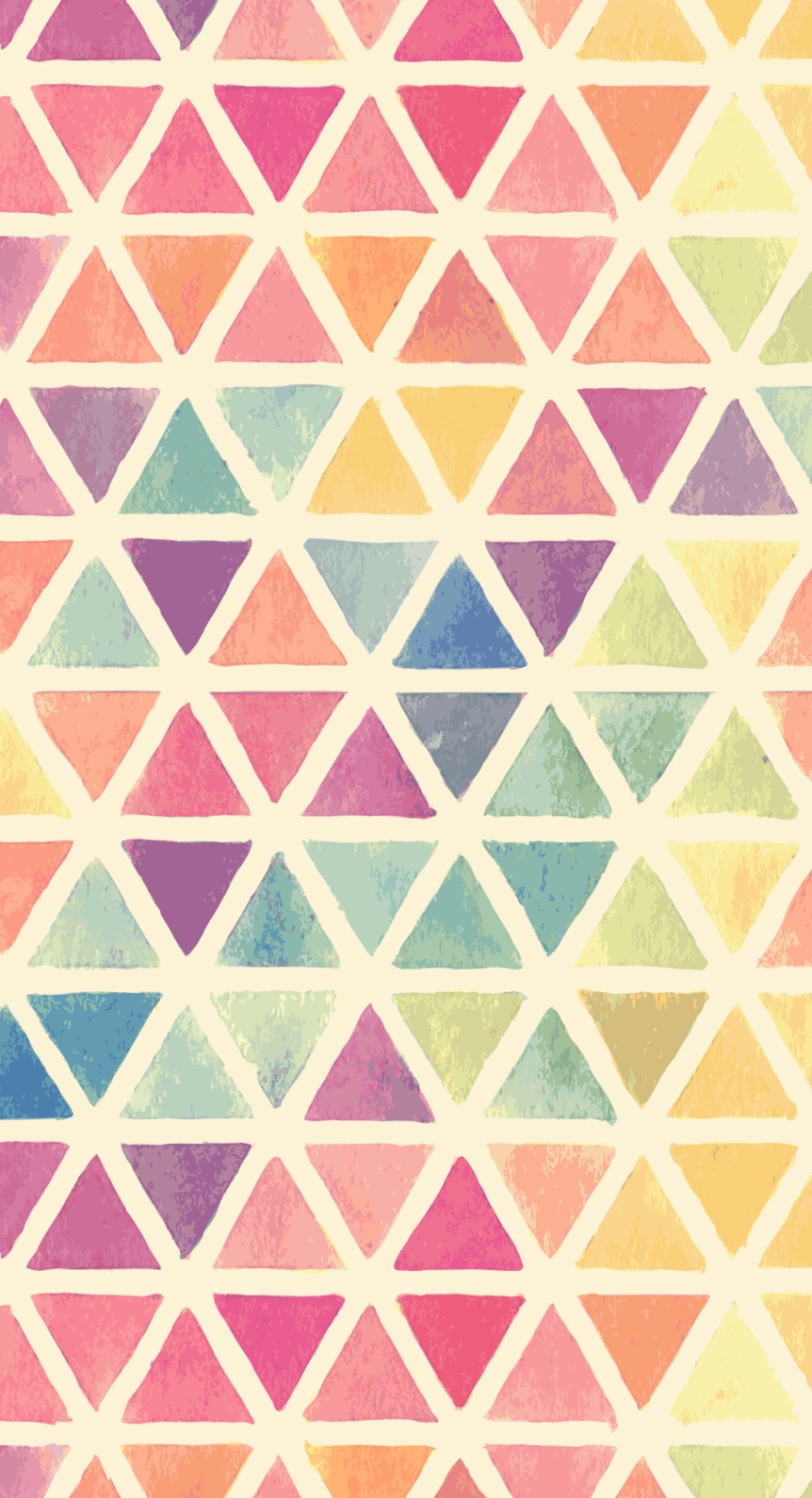 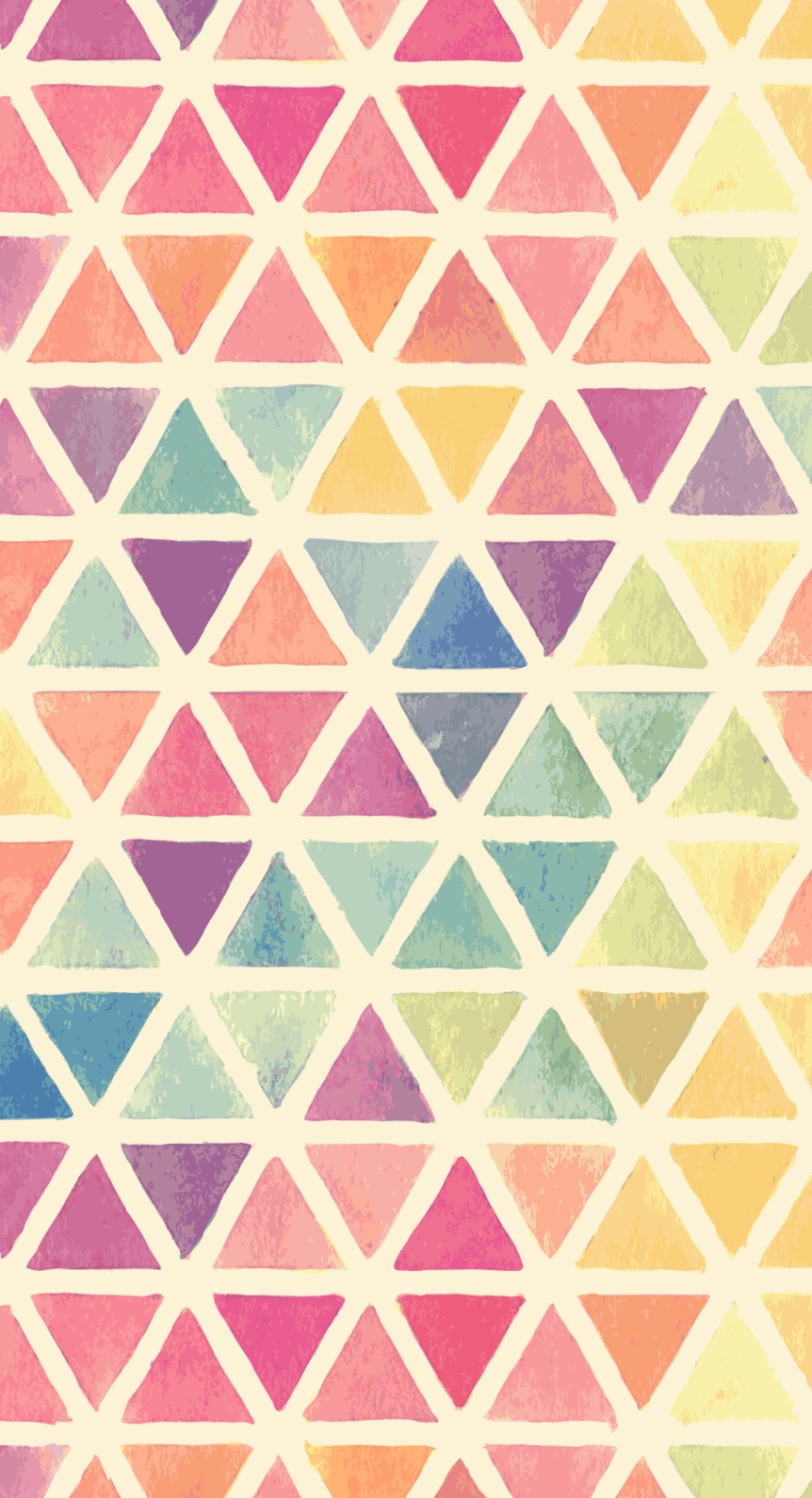 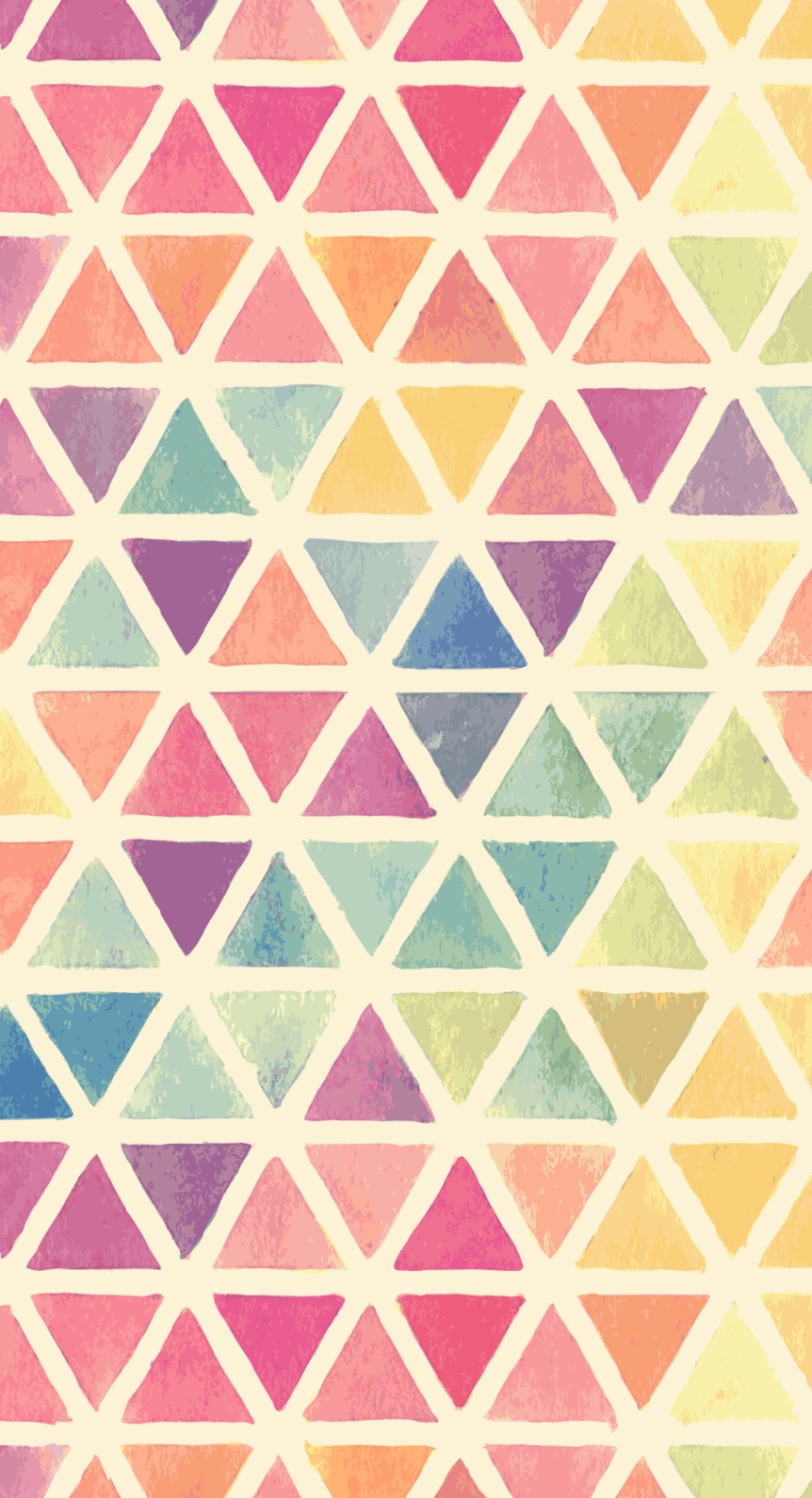 Perfil
Coll
San
de
Francisco
Sus rasgos humanos:
Veraz y franco en el hablar.
Era de naturaleza sana y robusta.
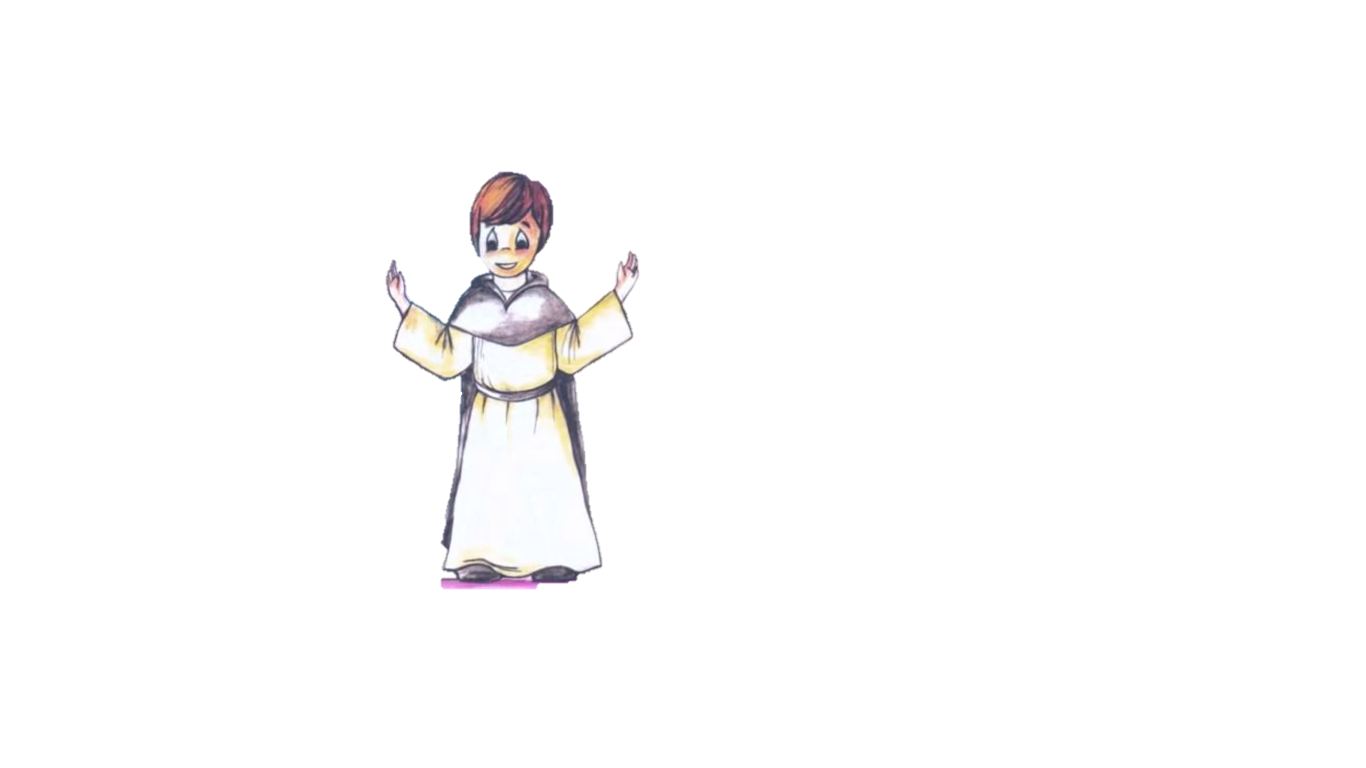 Generoso y desprendido de las cosas
De carácter tenaz y decidido.
Comparte su casa, su vida y la misión con los demás.
De trato suave y amable
Bondadoso, compasivo y de talante pacífico.
Humilde, prudente y sencillo
Paciente y sufrido.
Alegre y con sentido del humor.
Responsable en su quehacer, estudio, trabajo, compromisos.
Inquieto, emprendedor, creativo.
Coherente, vive lo que predica.
Era muy sociable, comunicativo y abierto con todos
Inclinado a la piedad, profundamente religioso
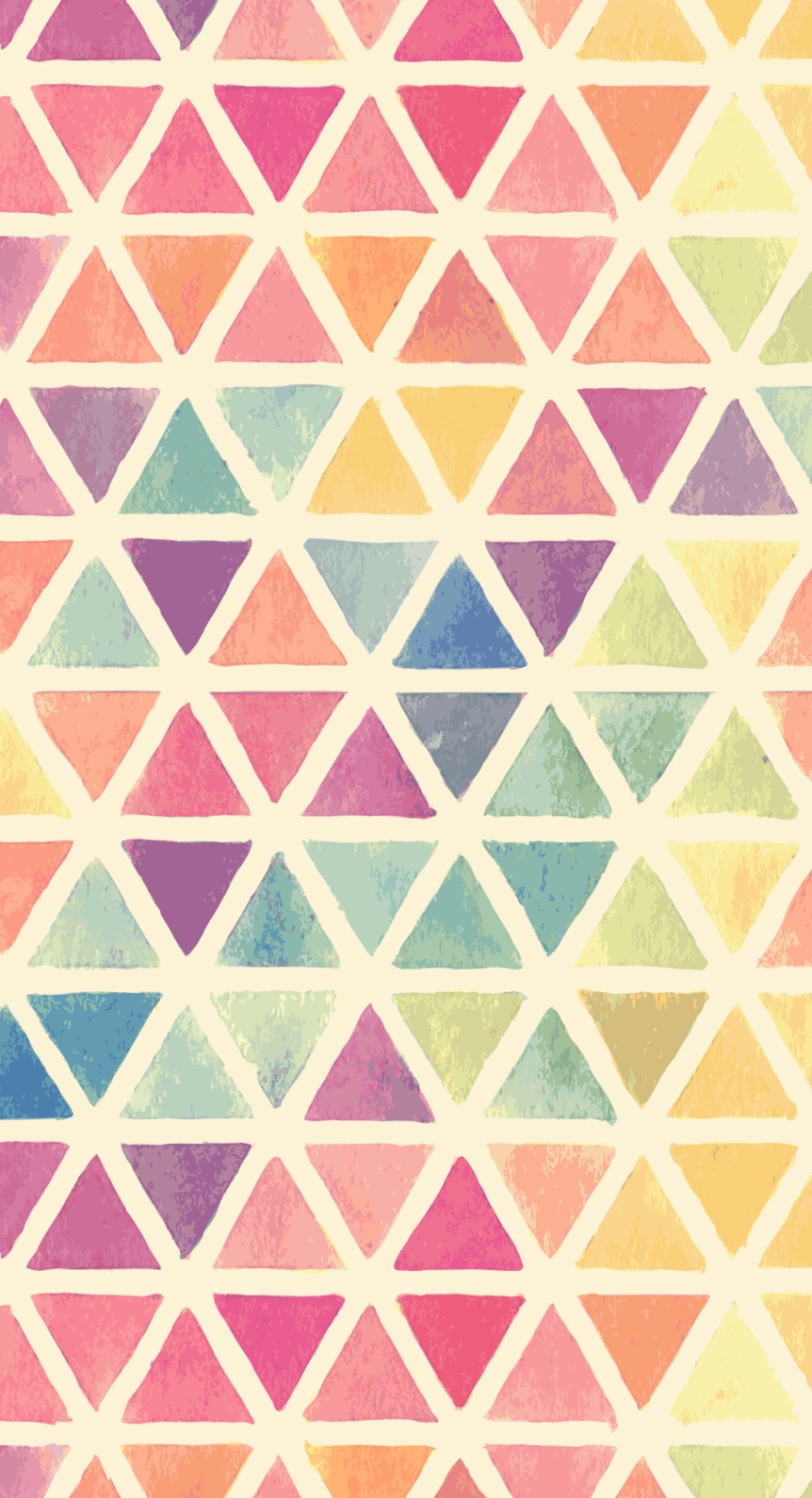 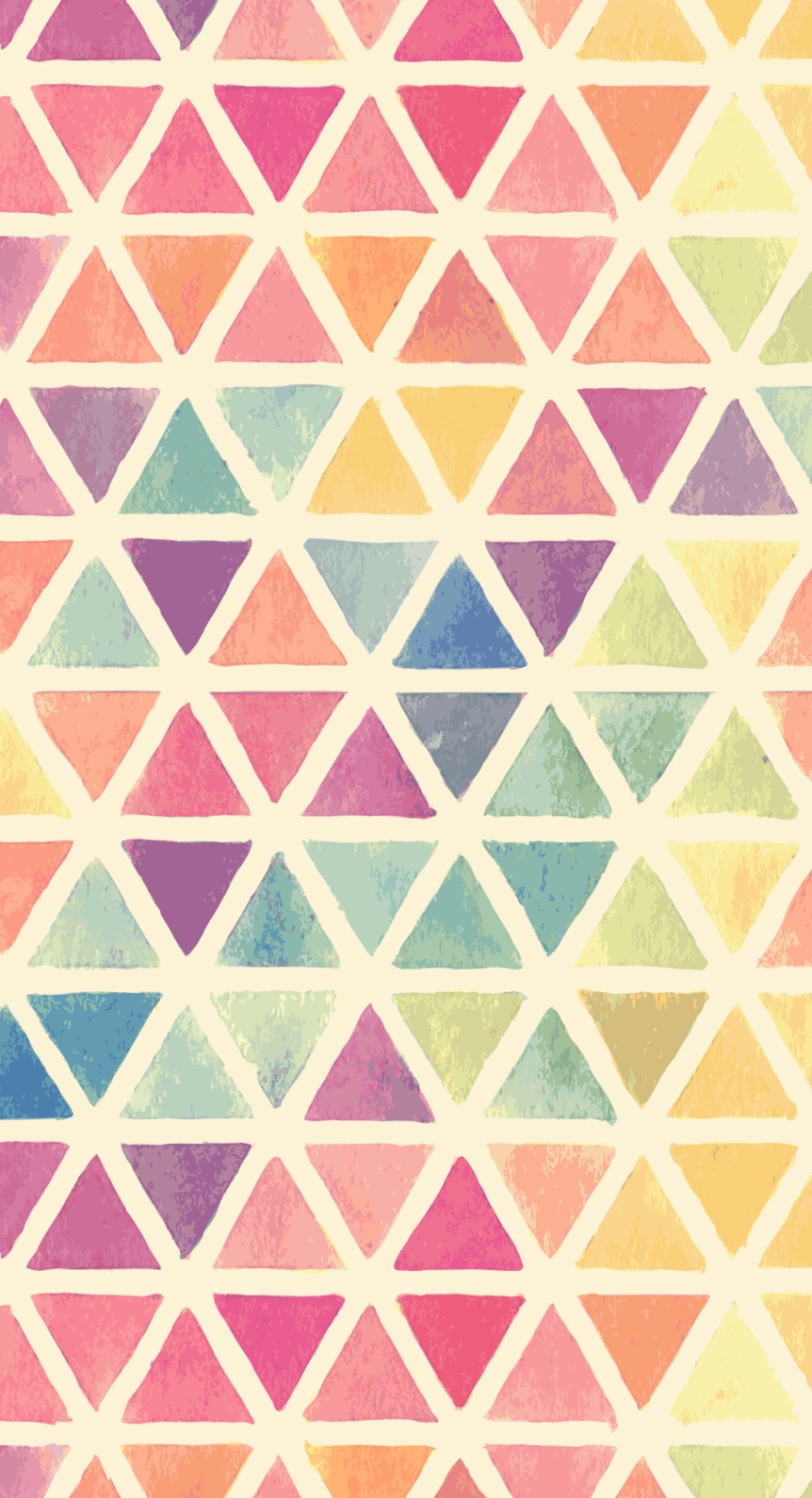 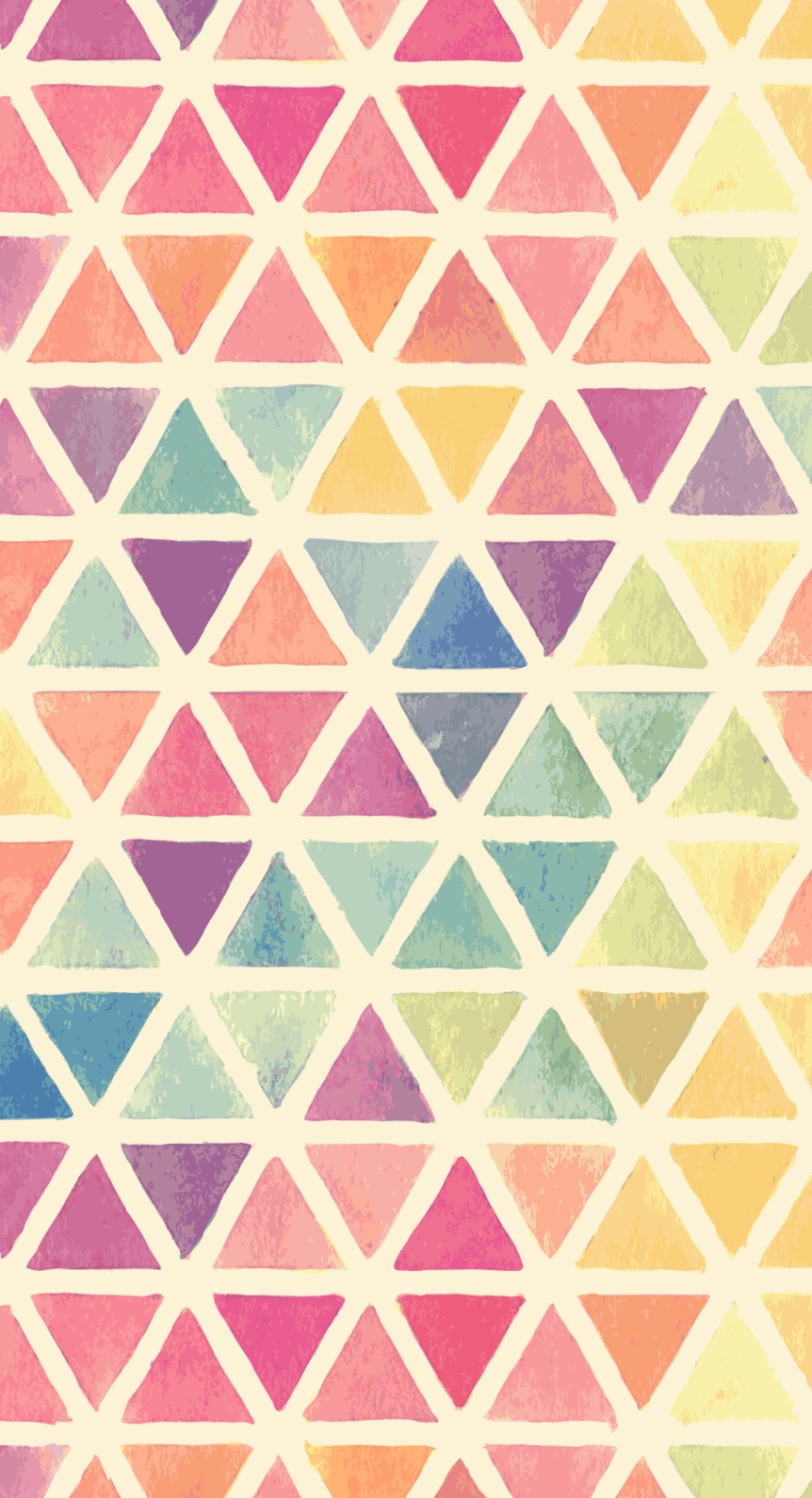 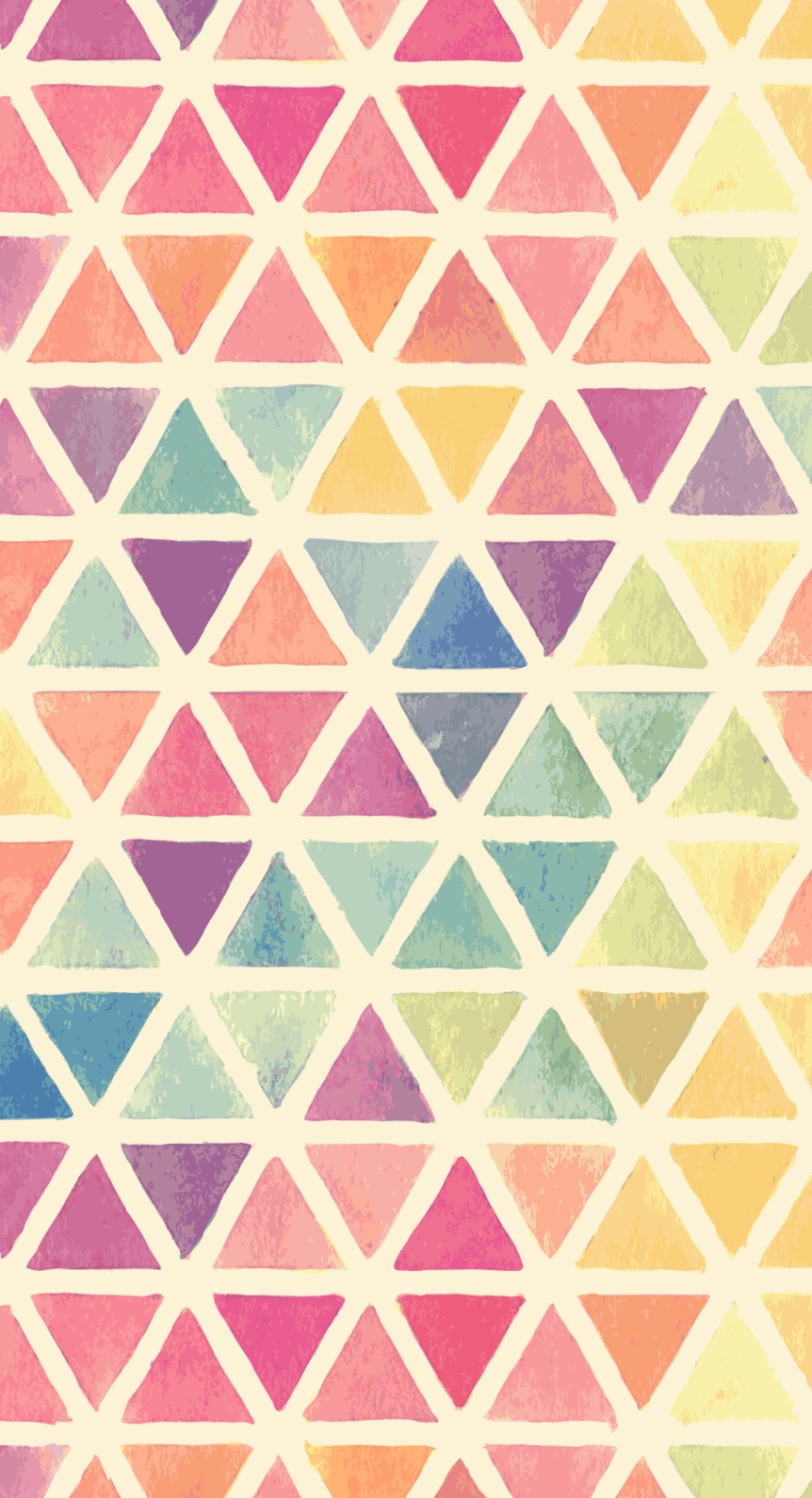 Perfil
Coll
San
de
Francisco
Sus rasgos desde la identidad cristiana y dominicana:
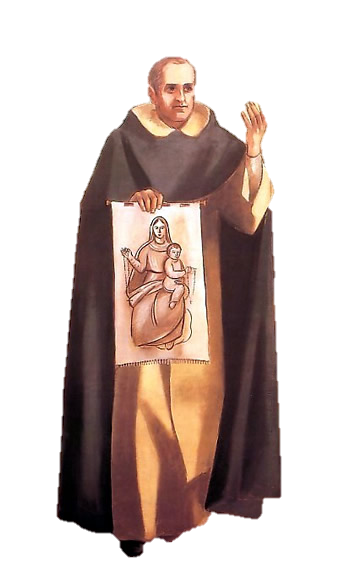 Hombre de fe. Centra su vida en Dios.
Destaca por su amor a María y su divulgación de la devoción del rosario.
Hombre de oración y contemplación-apostólica.
Gasta su vida al servicio de los demás.
Radicalmente pobre.
Hombre de caridad ardiente. Ama a Dios por encima de todo. Vive la compasión y misericordia con los demás, especialmente con los pobres.
Hombre fuerte. Fiel a su ideal, con la fortaleza del Espíritu, persevera en las dificultades
Consagra su vida al servicio de Dios en la Orden de Predicadores.
Tiene por modelo de vida apostólica a Santo Domingo de Guzmán
Hombre libre y disponible para la misión itinerante
Hombre de esperanza. Alienta en todos la esperanza de la vida eterna
Tiene por modelo de vida apostólica a Santo Domingo de Guzmán
Apóstol intrépido y audaz, infatigable en la predicación, atento a las necesidades de los hombres mujeres de su época
Vive su enfermedad y su ceguera con admirable aceptación y busca siempre hacer aquello que agrade más a Dios.
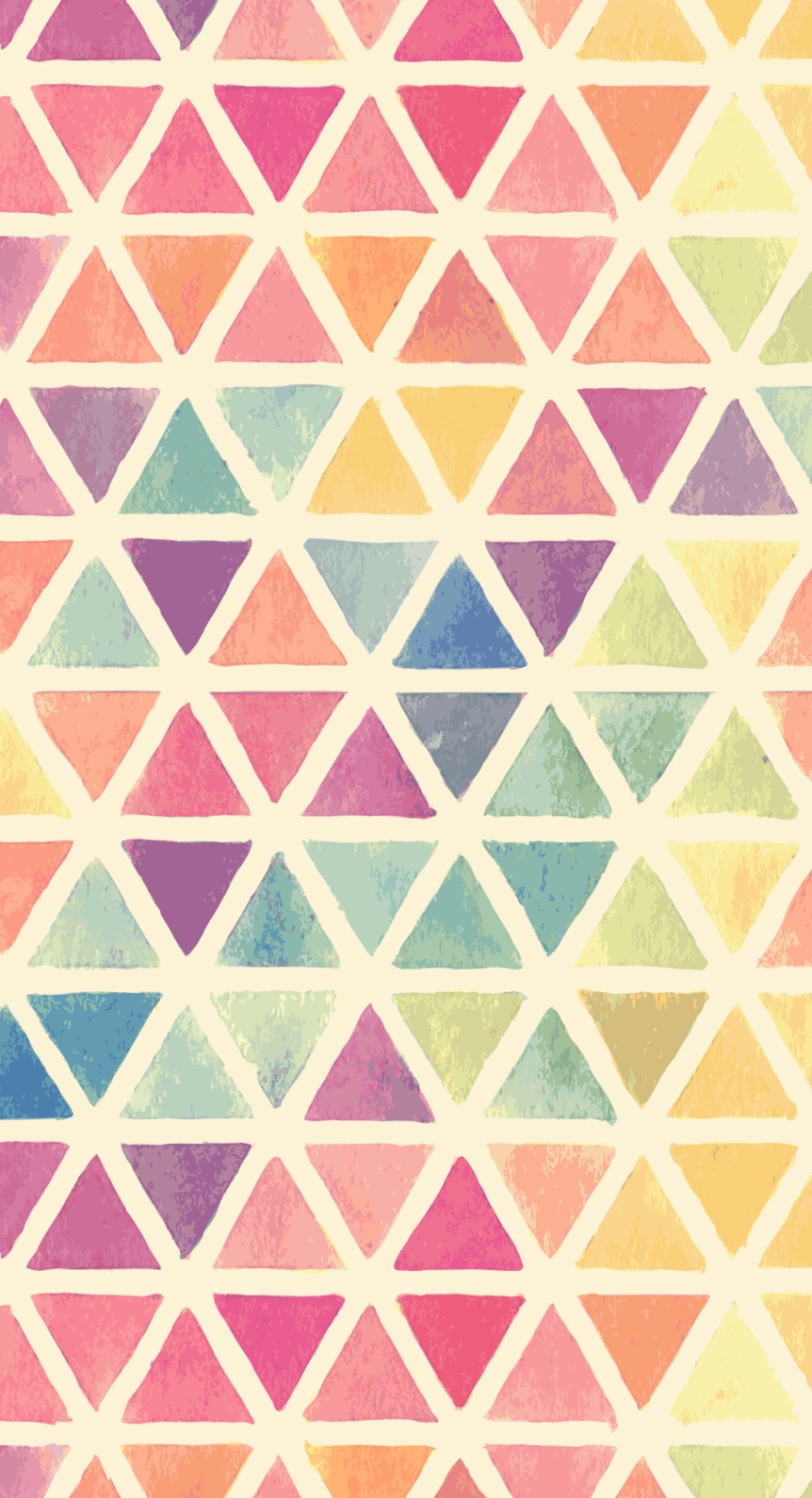 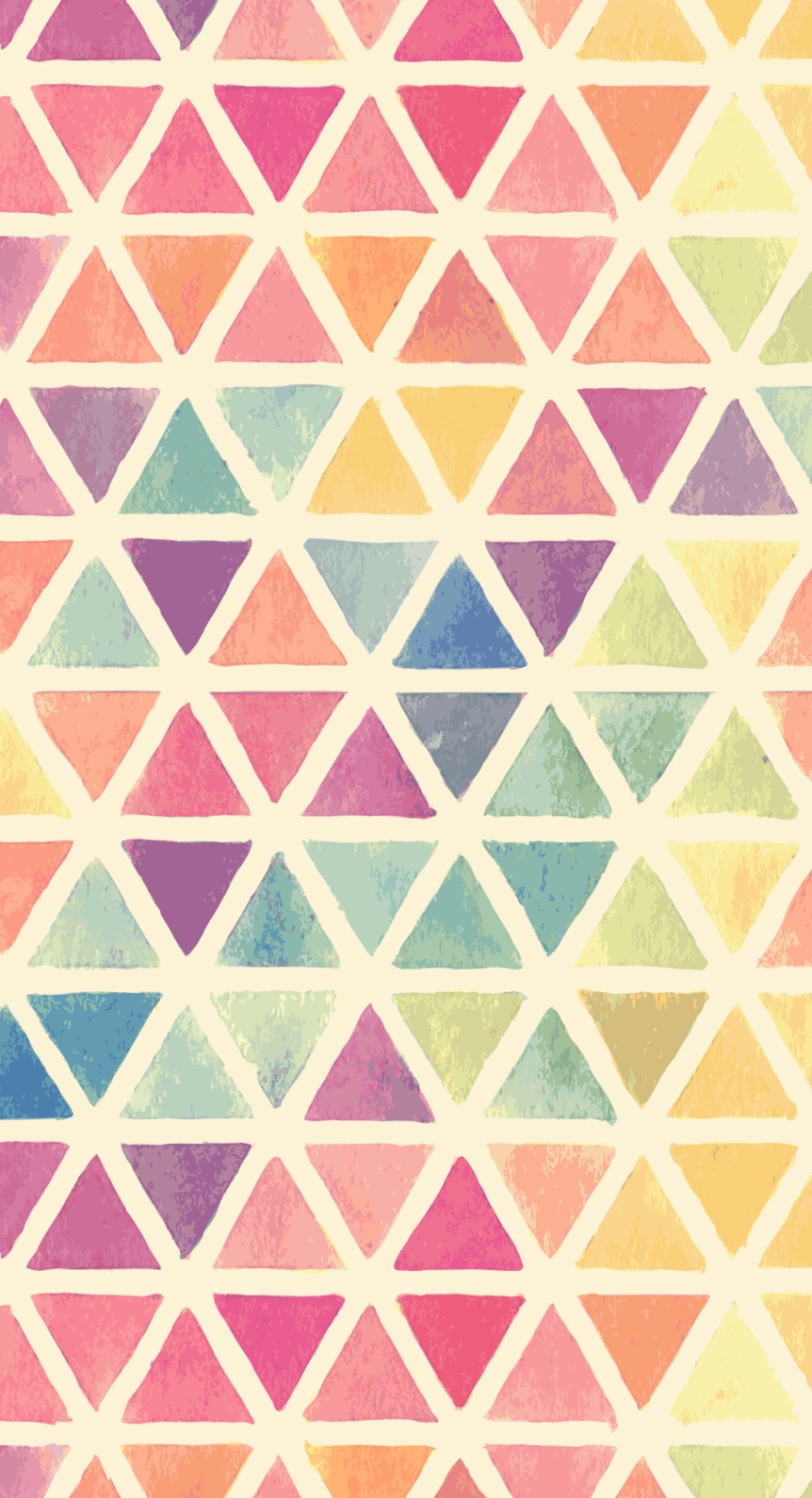 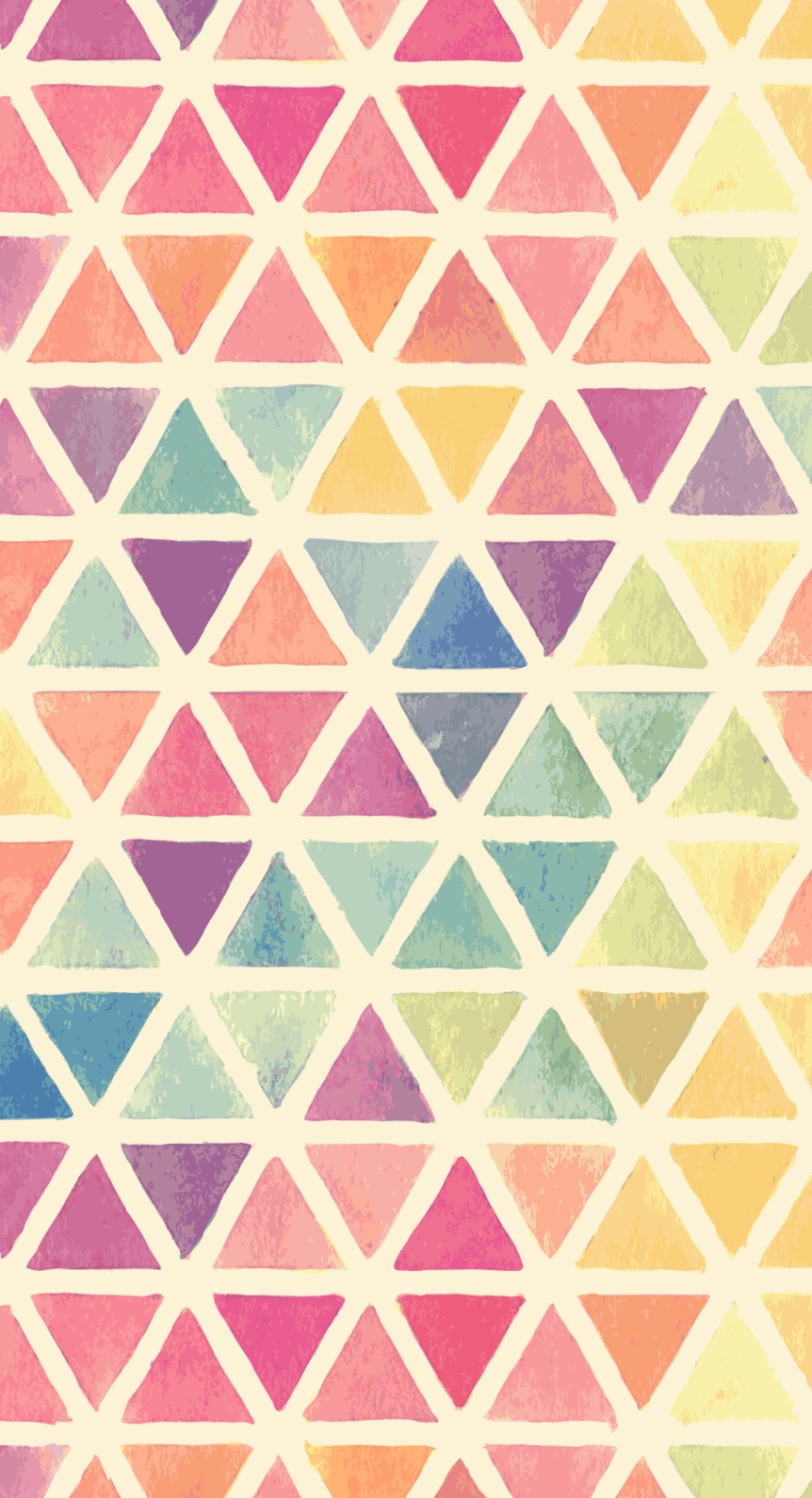 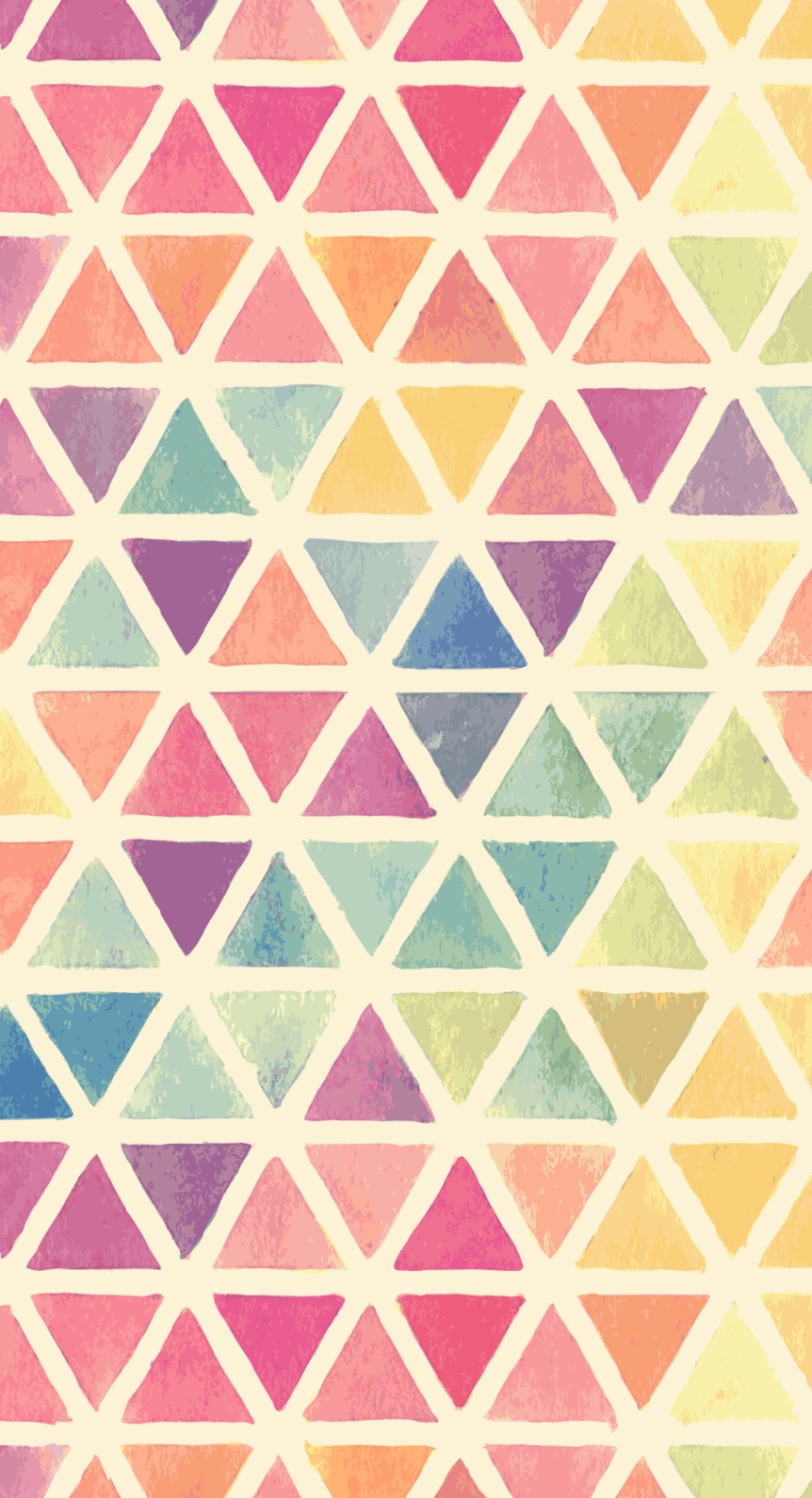 Canonización
Beatificación
y
El día 11 de octubre de 2009, en una ceremonia en la Basílica de San Pedro, fue proclamado santo, a las 7:33, por Benedicto XVI
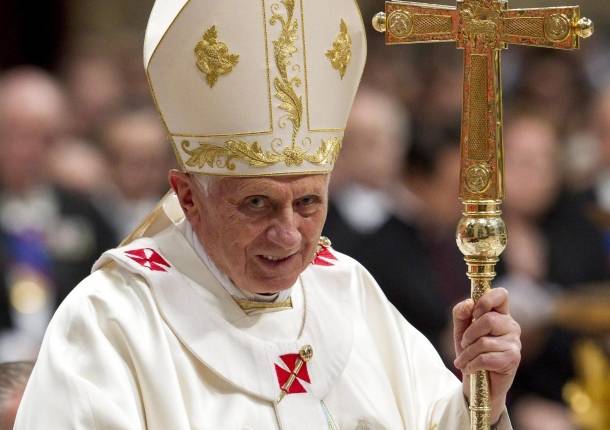 Fue beatificado por Juan Pablo II el día 29 de abril de 1979.
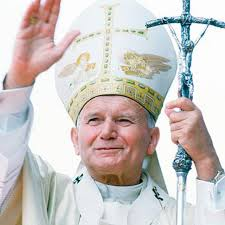 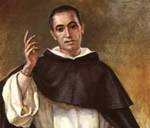 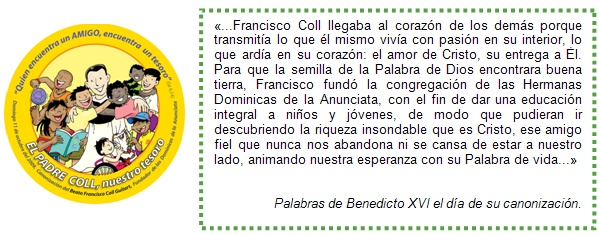 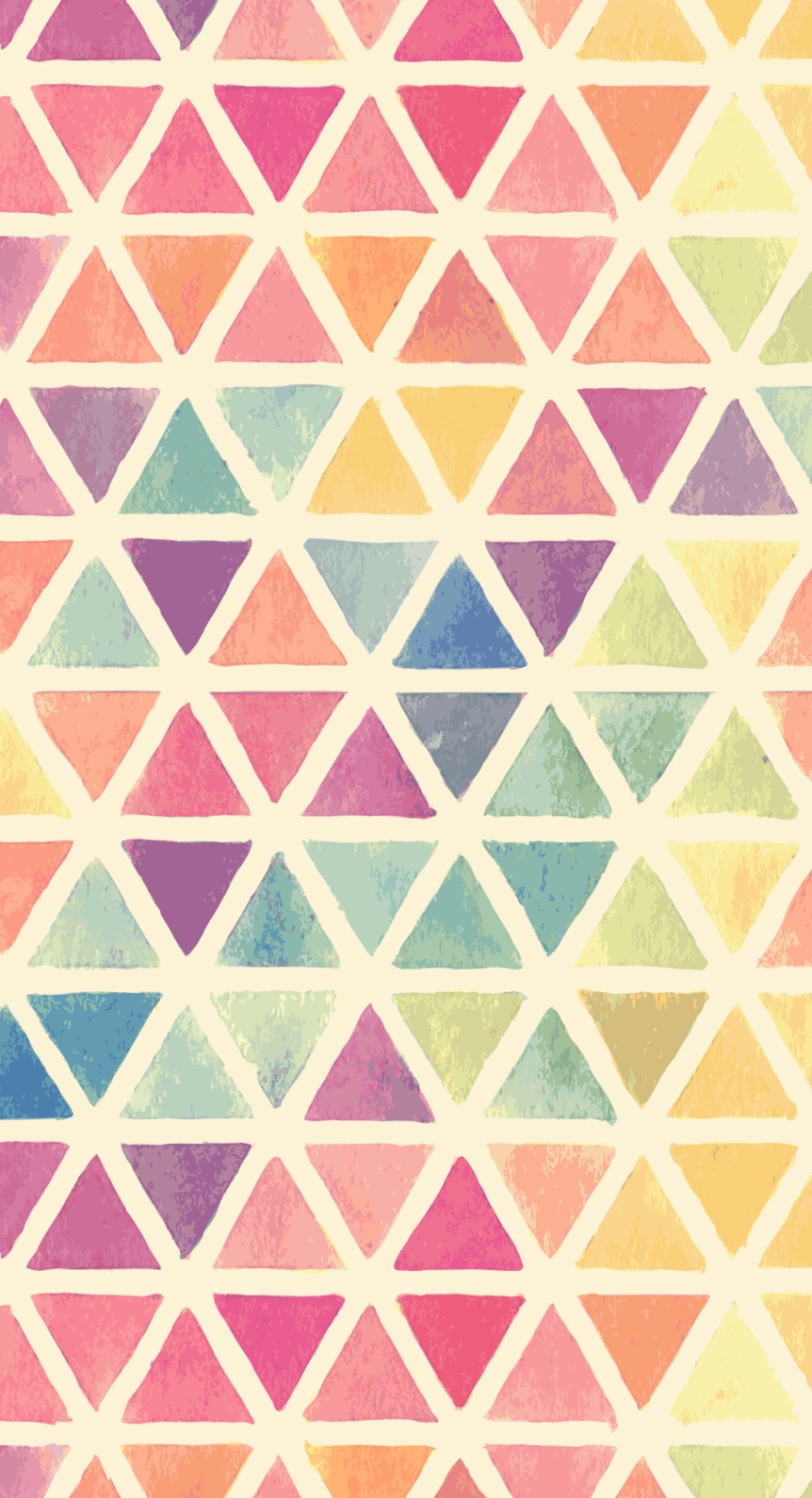 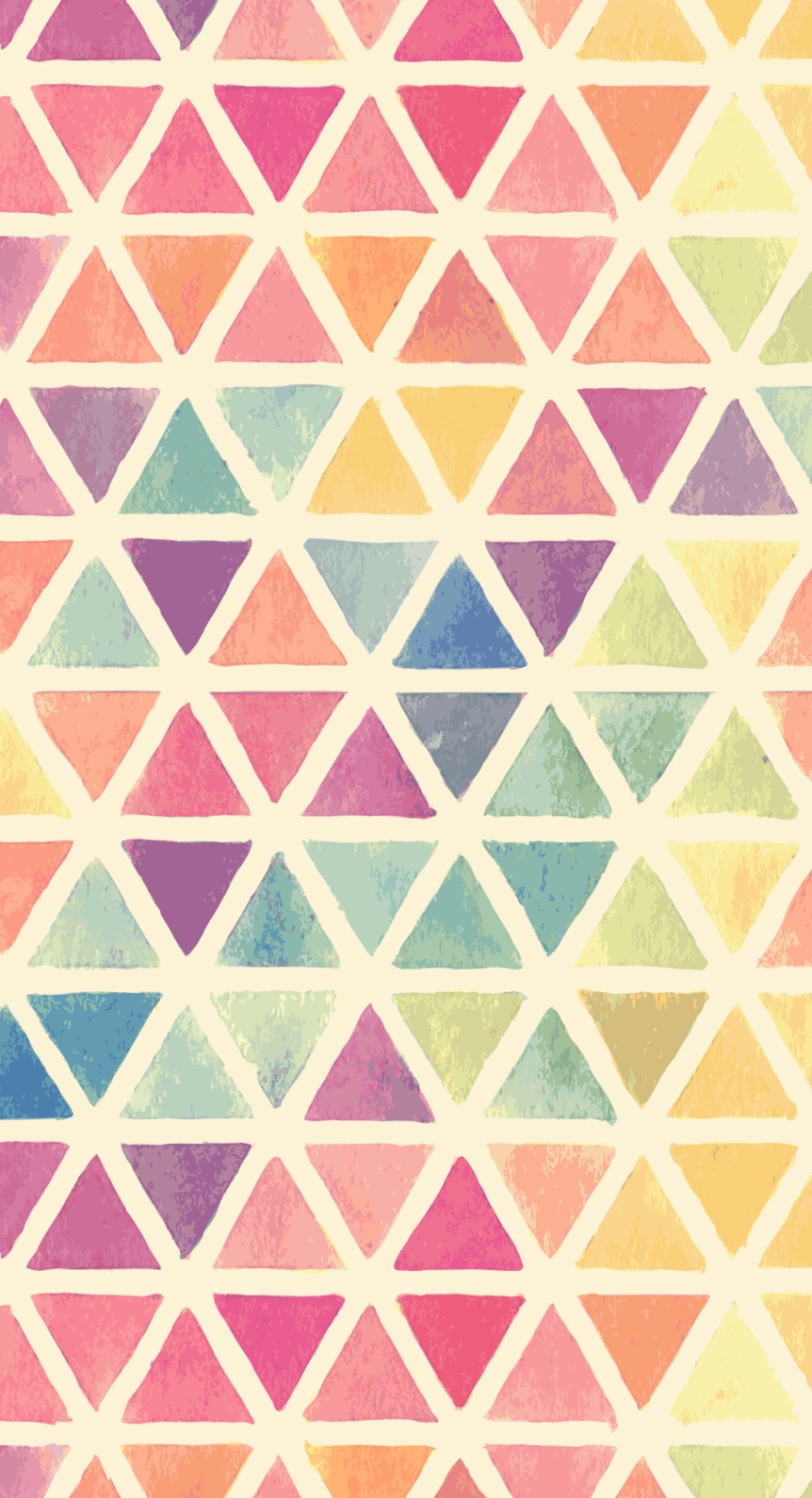 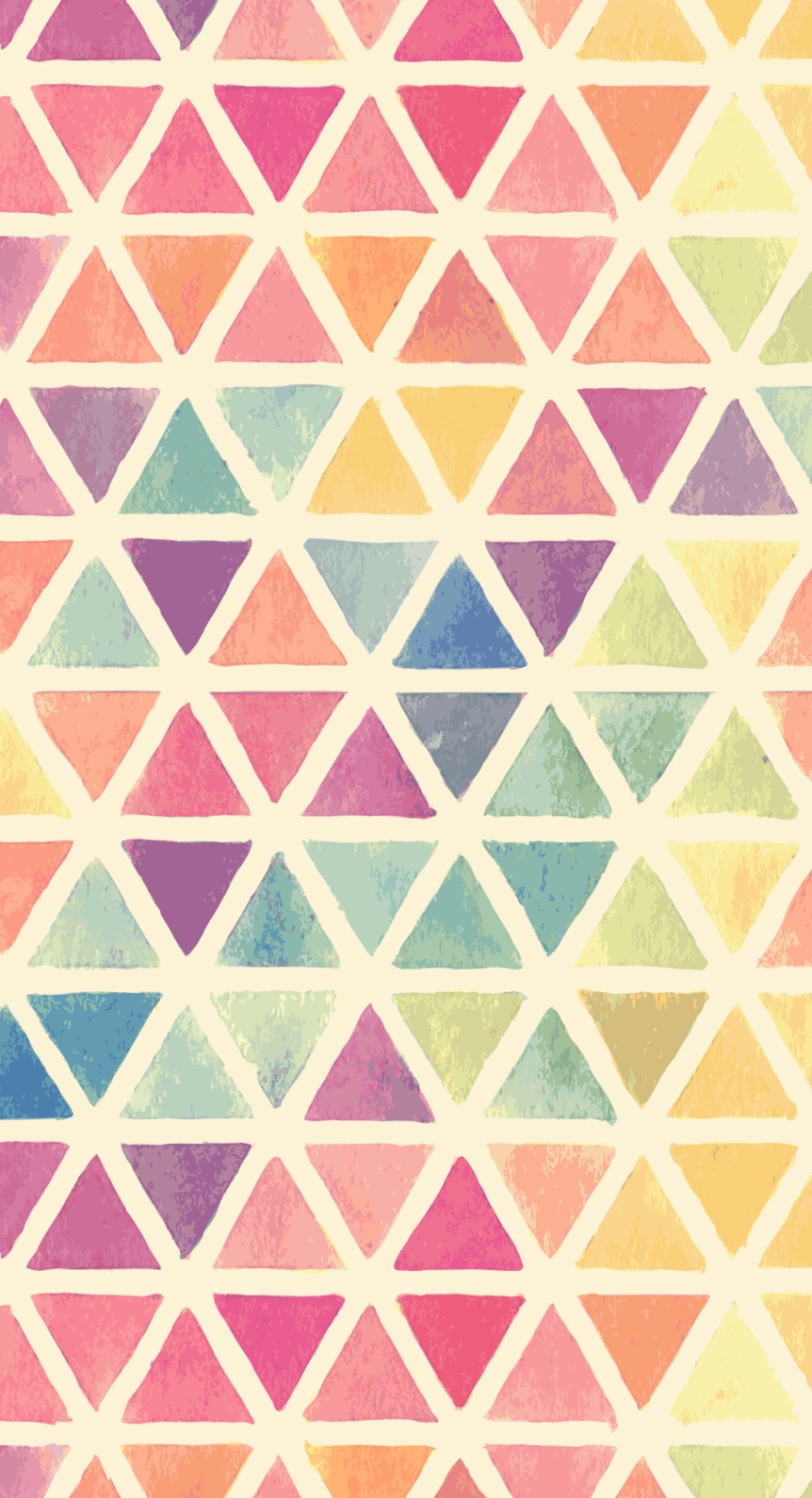 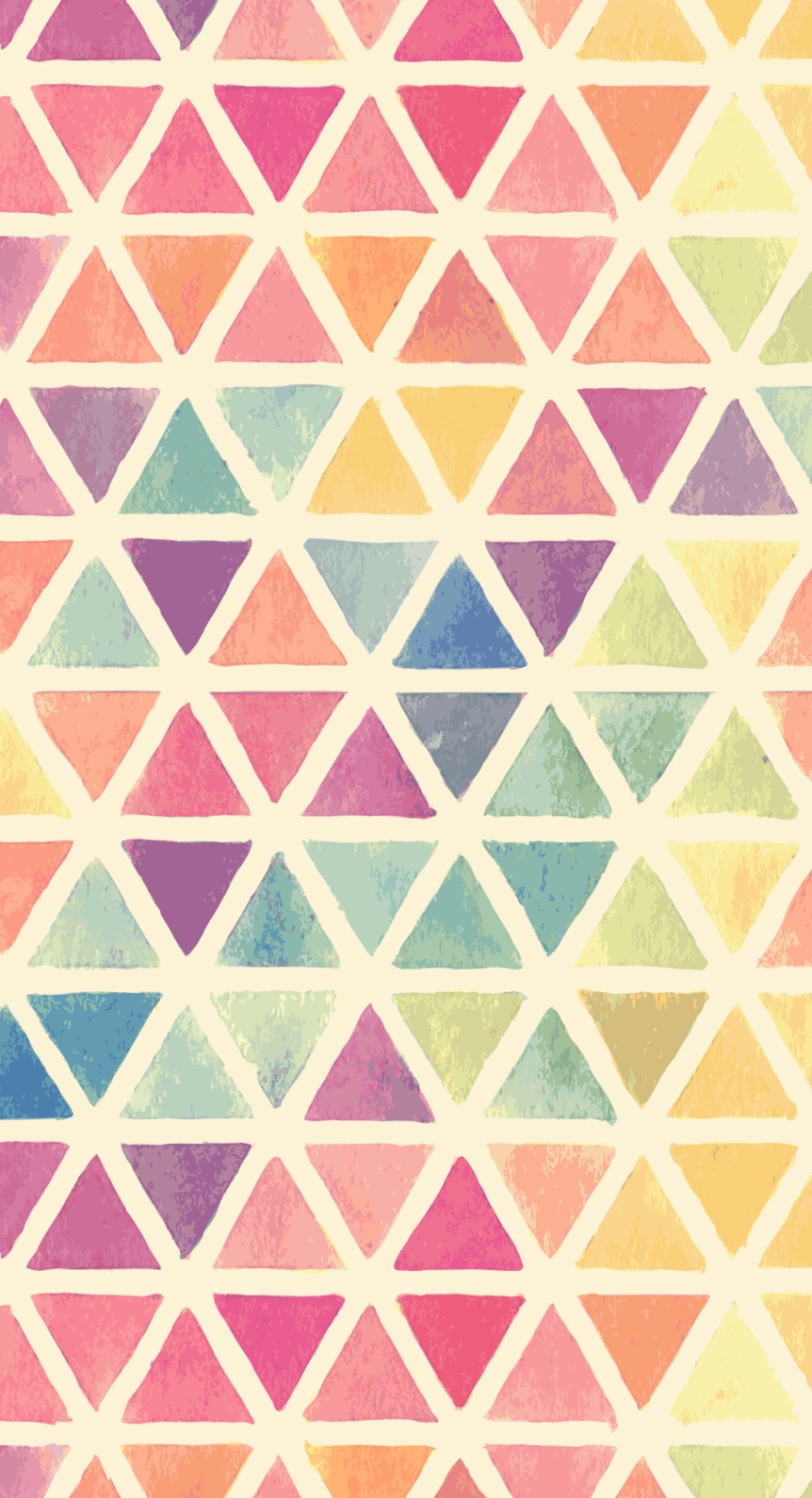 Por
el
mundo
todo
América
África
Europa
Asia
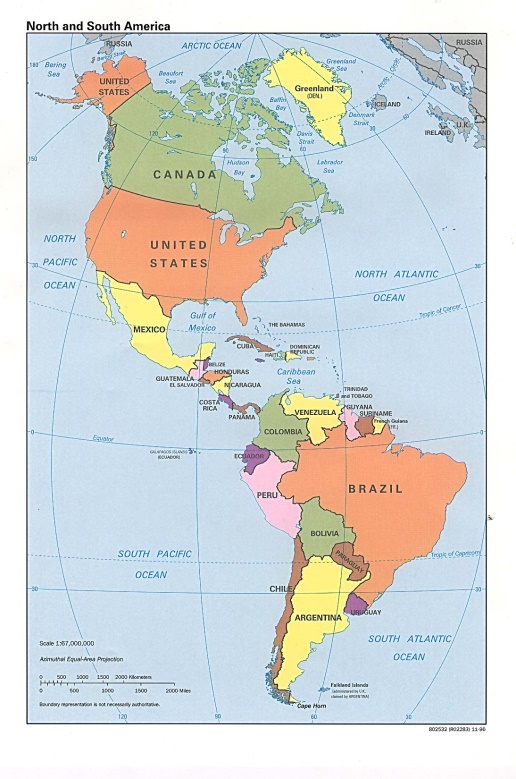 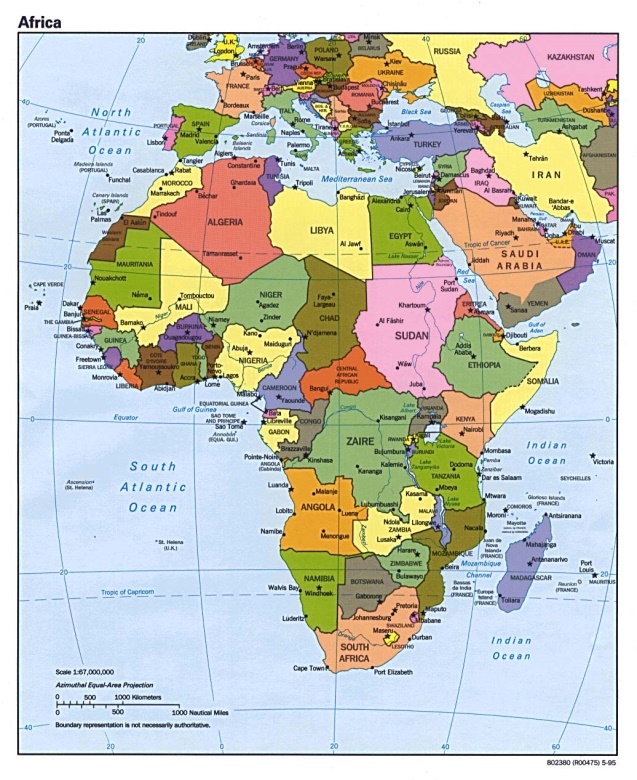 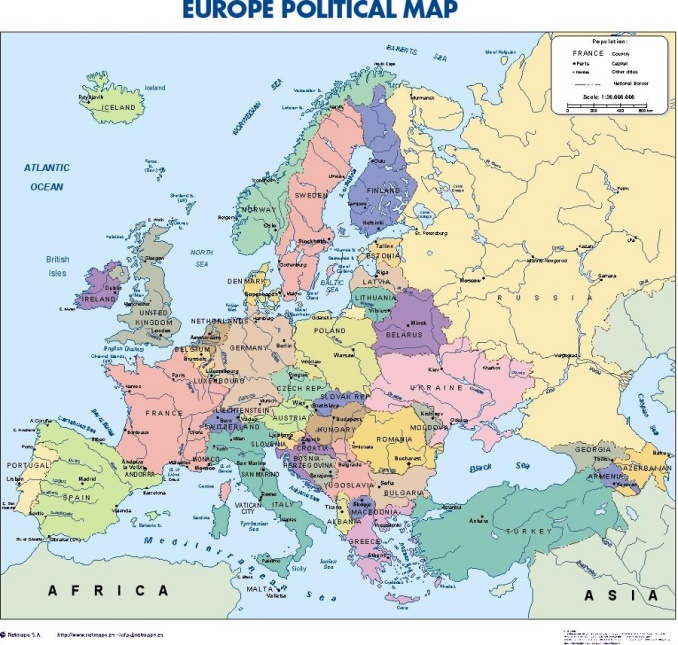 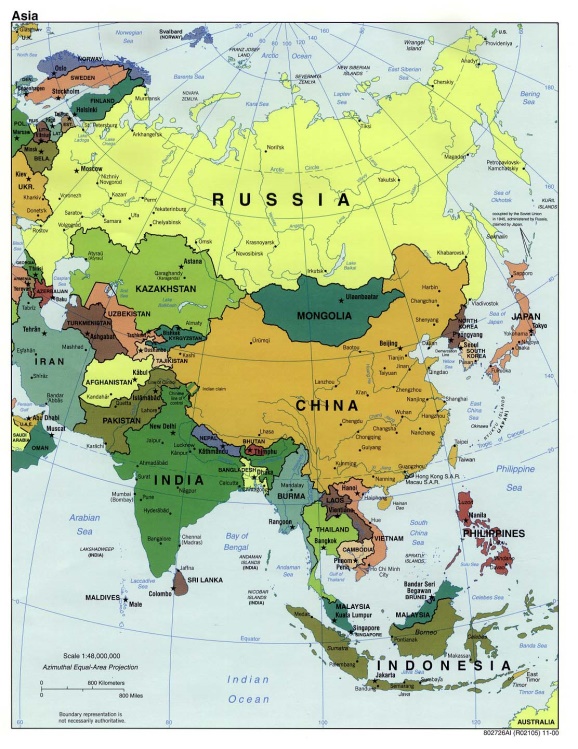 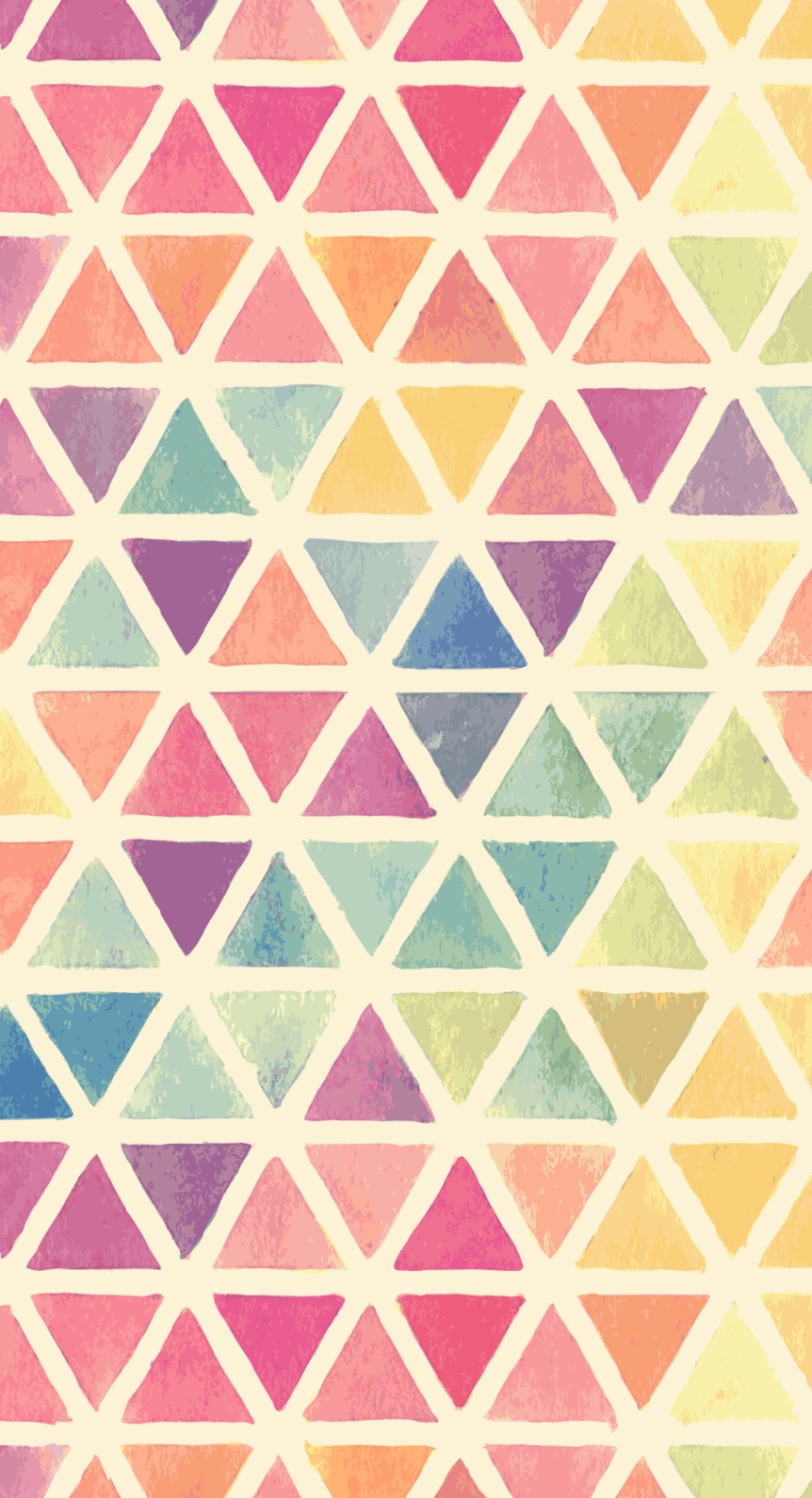 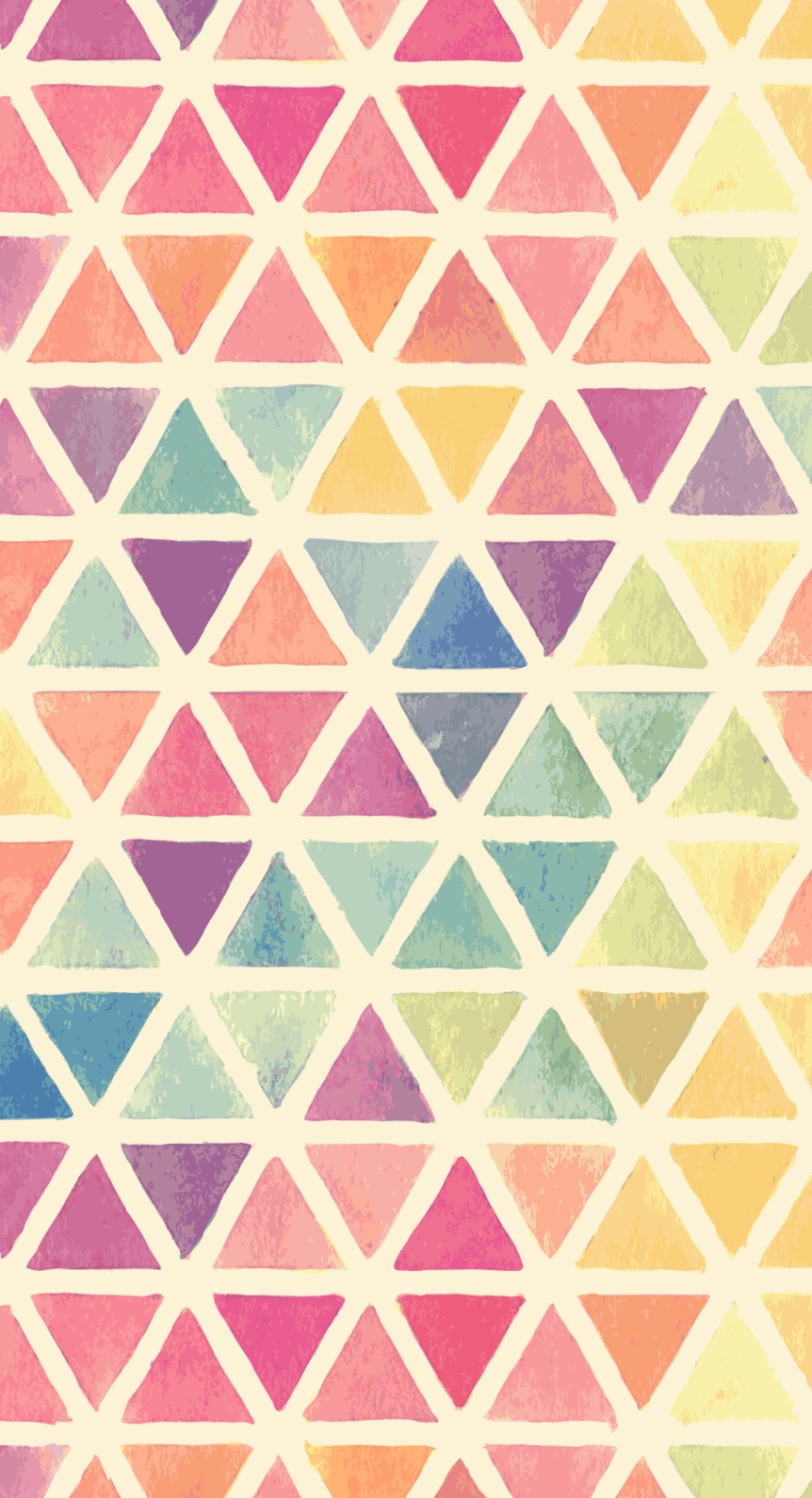 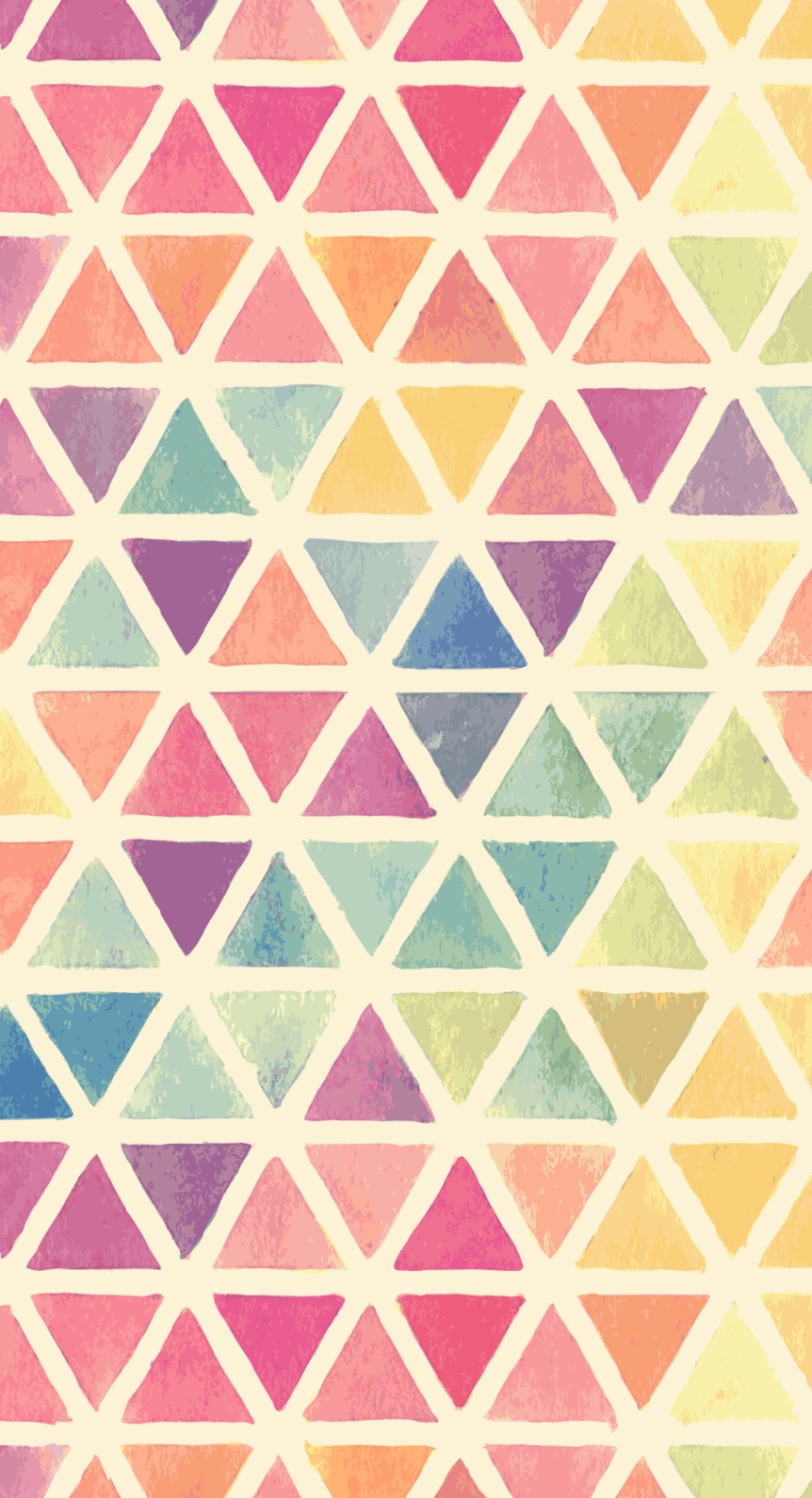 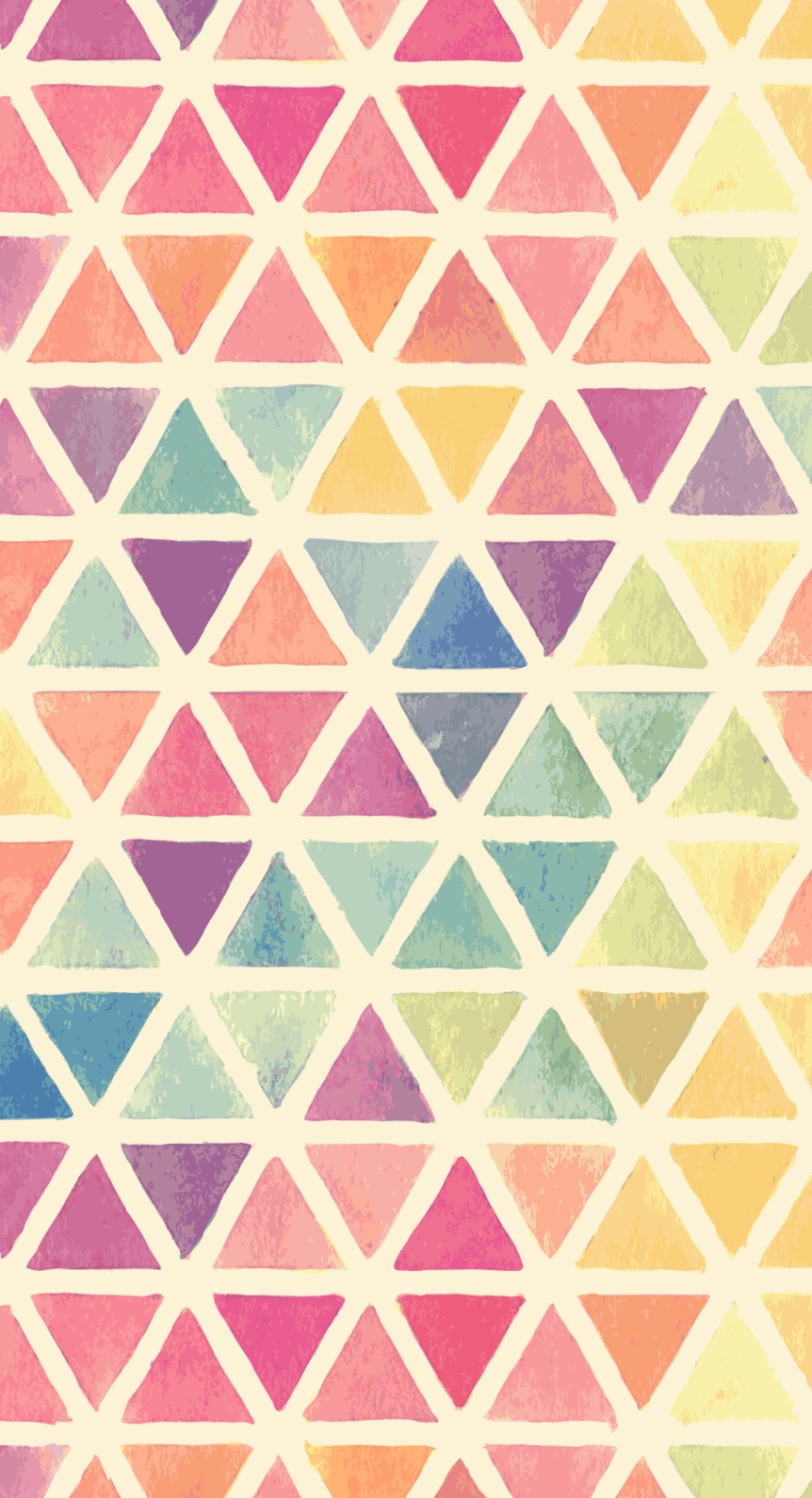 Por
el
mundo
todo
América del Sur
BRASIL
CHILE
ARGENTINA
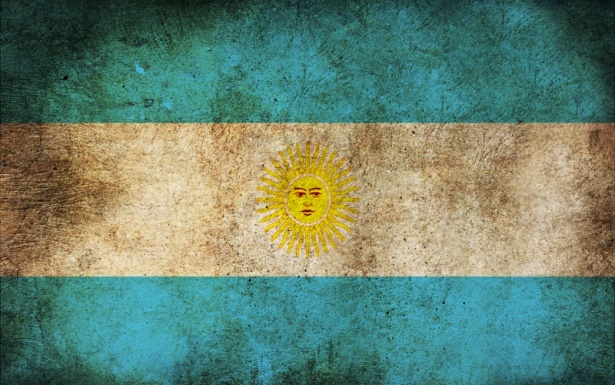 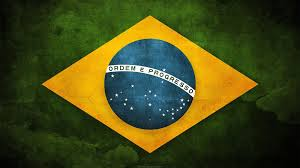 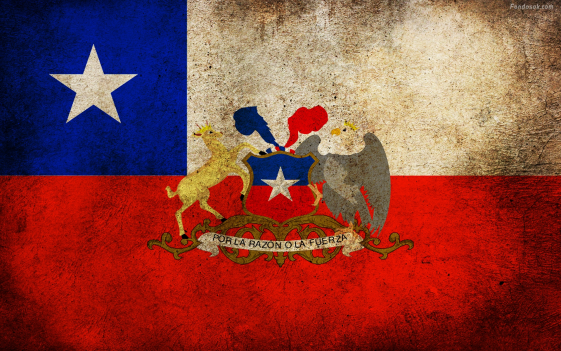 3 COMUNIDADES
9 COMUNIDADES
5 COMUNIDADES
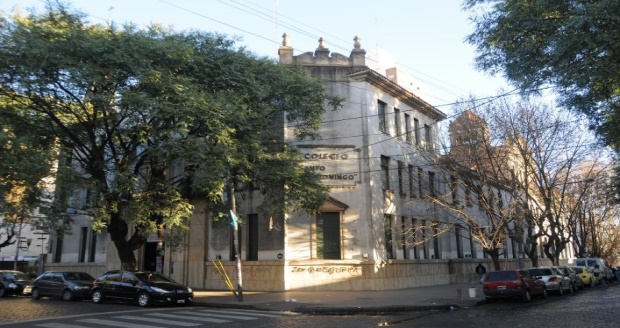 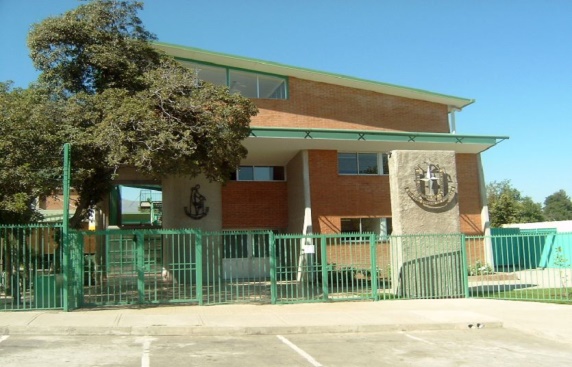 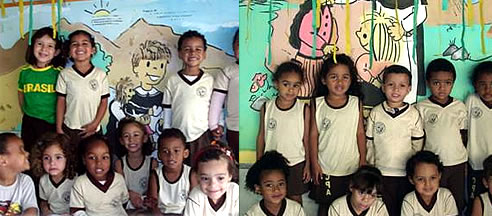 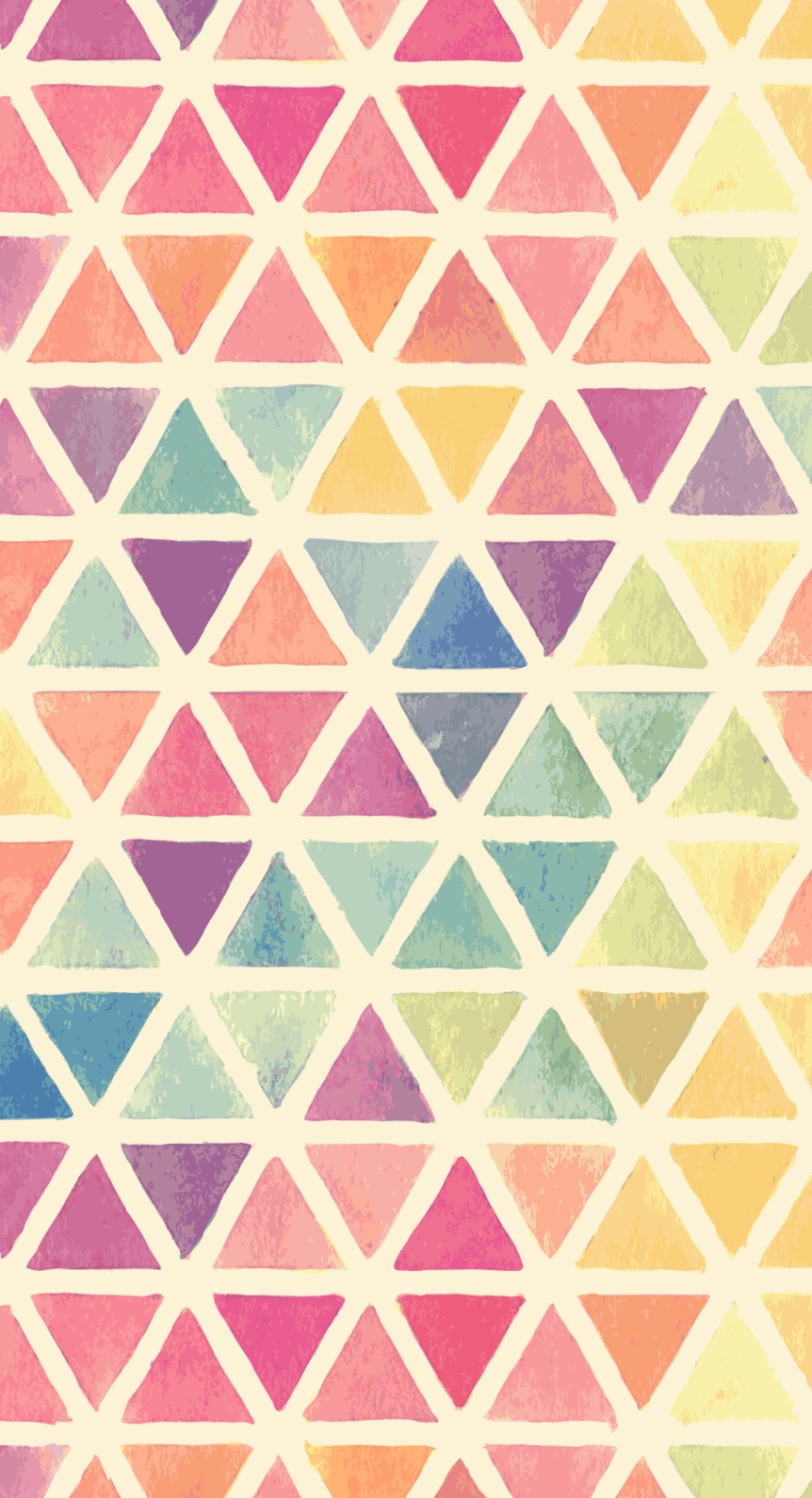 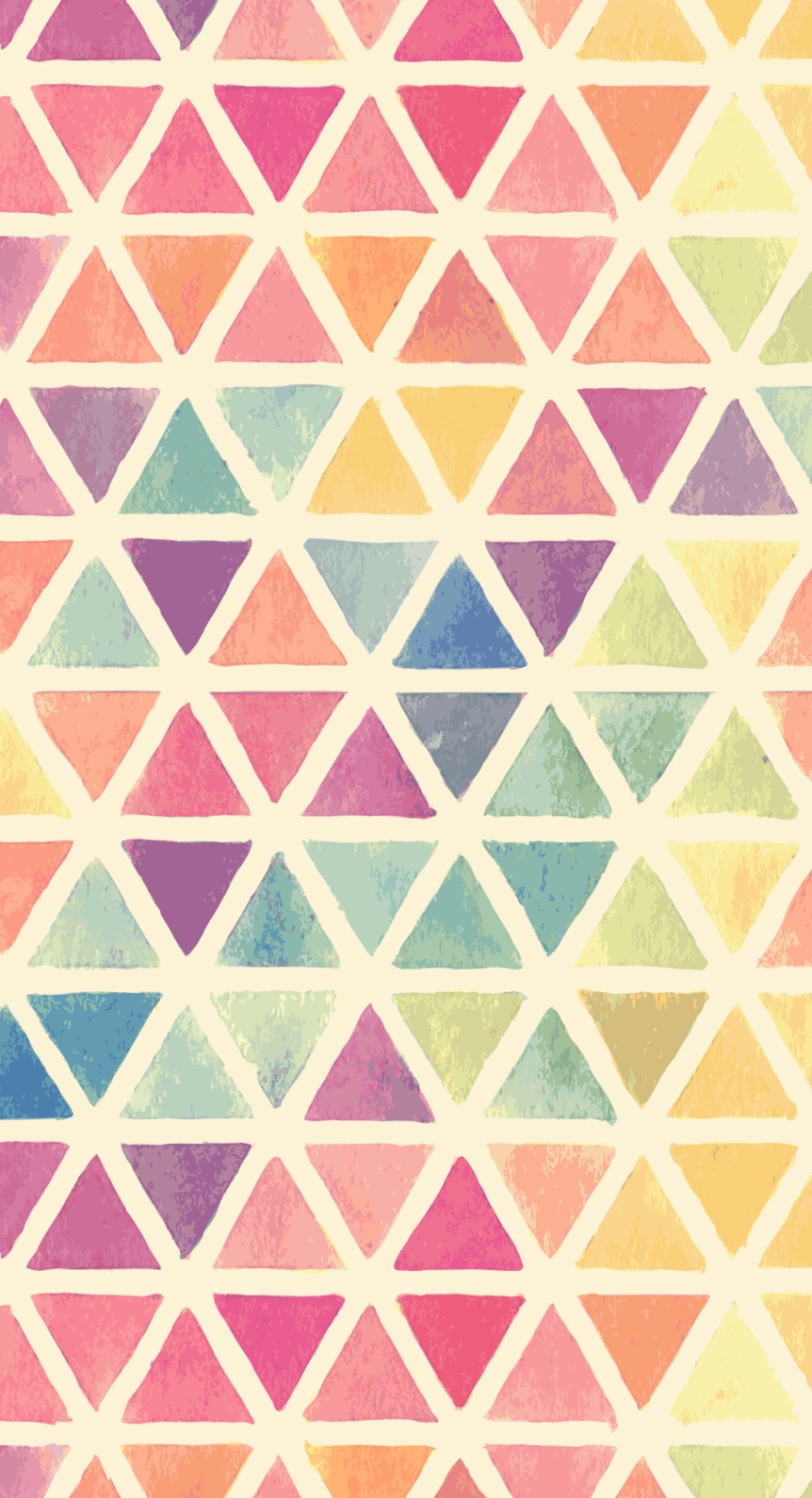 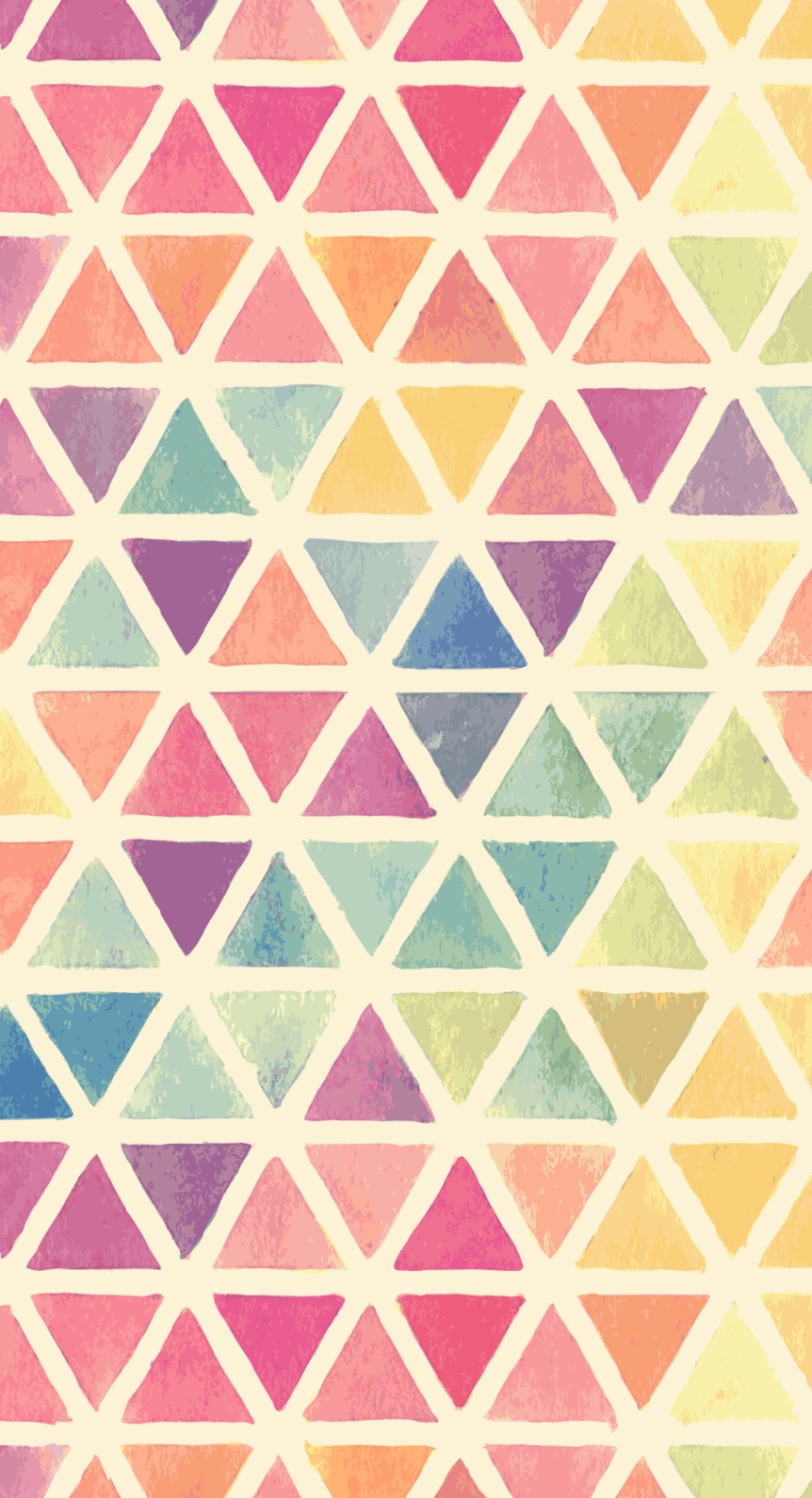 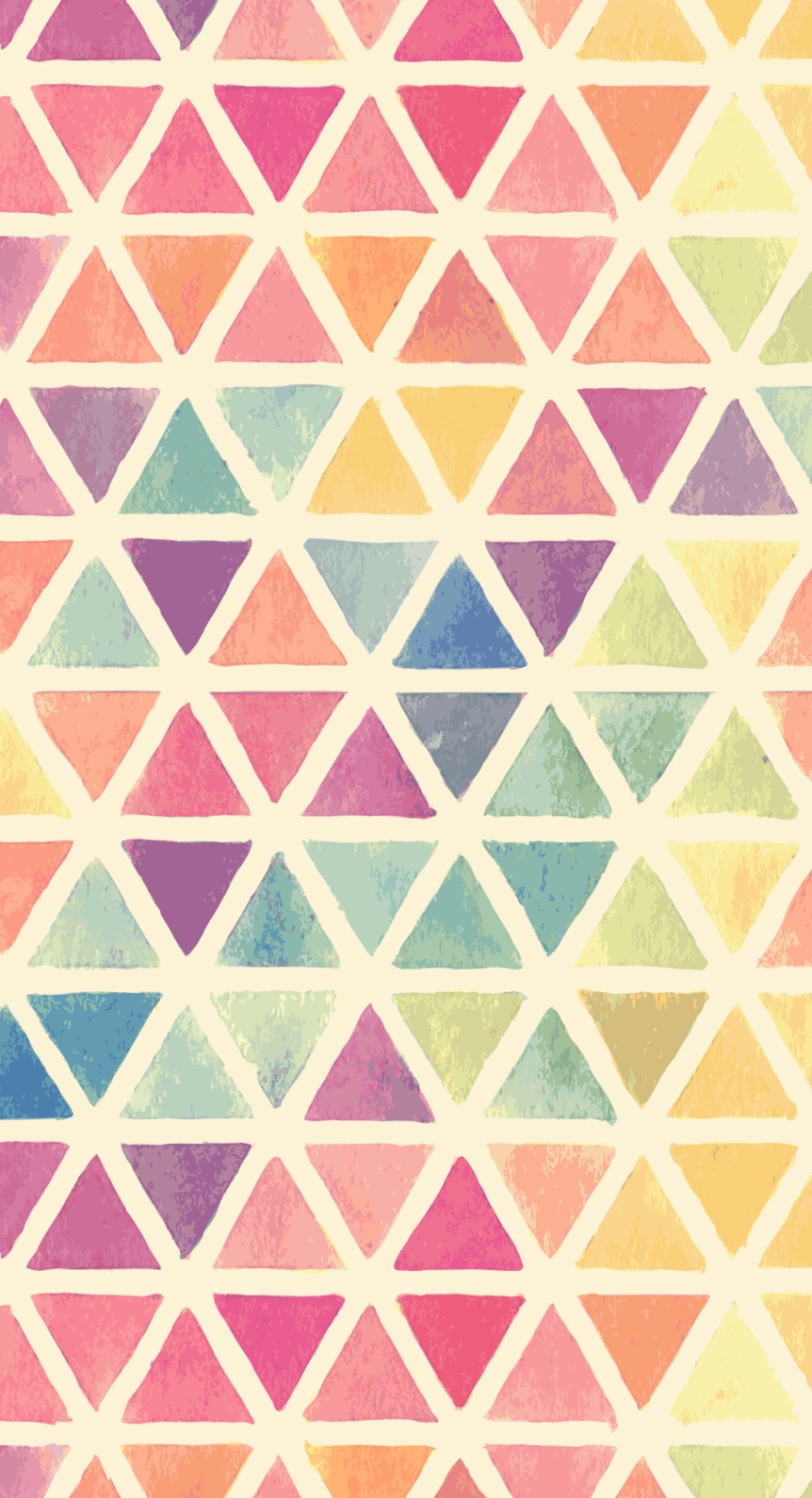 Por
el
mundo
todo
América del Sur
PERÚ
URUGUAY
PARAGUAY
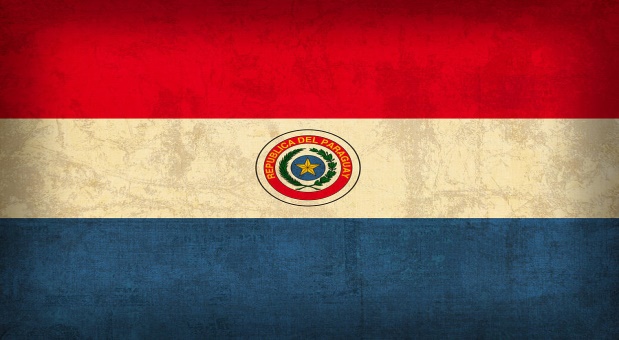 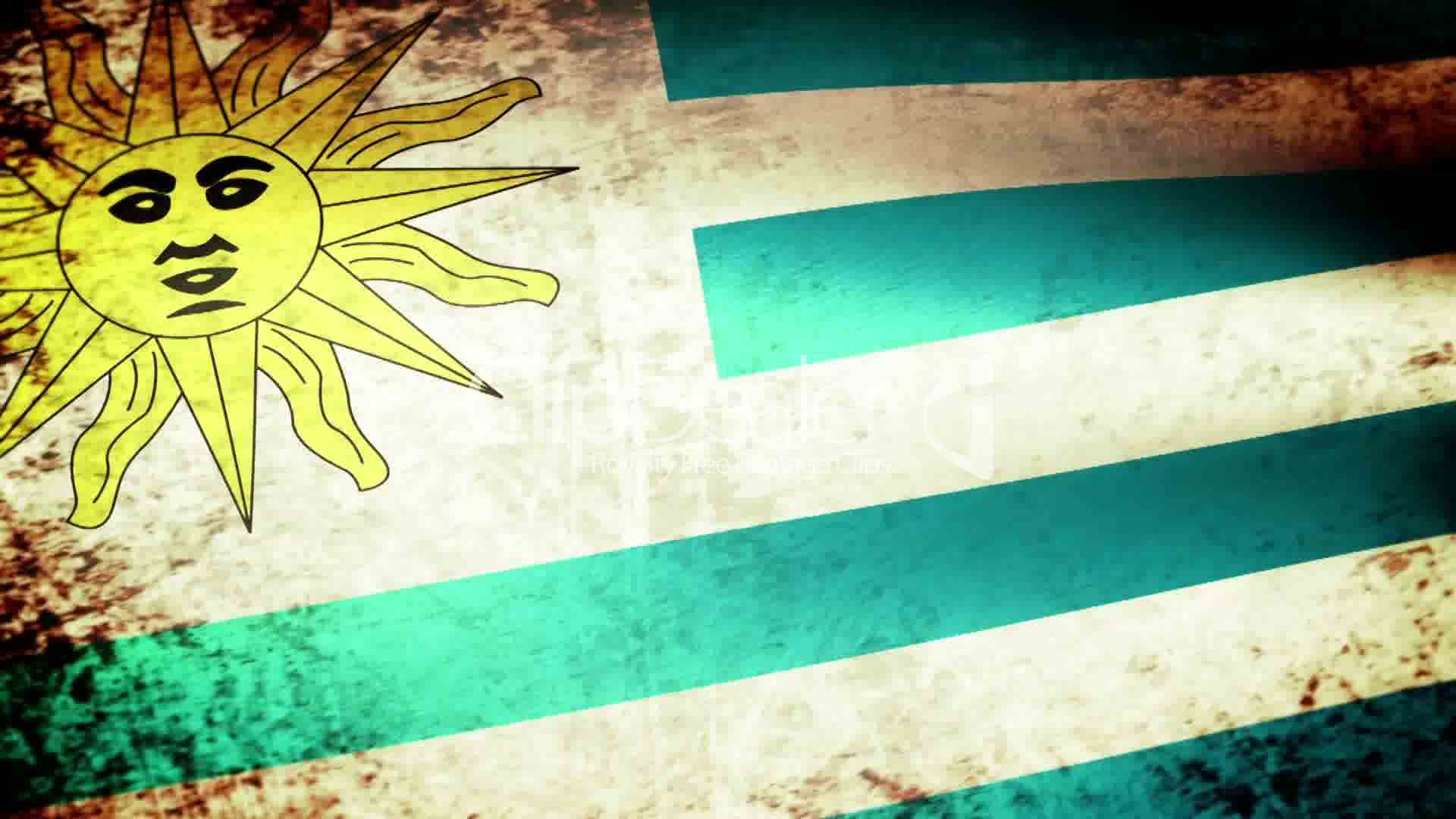 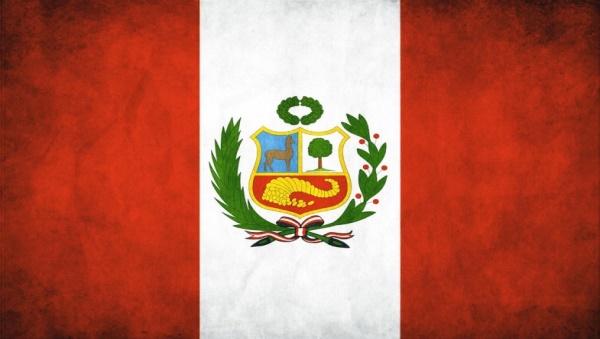 5 COMUNIDADES
4 COMUNIDADES
1 COMUNIDAD
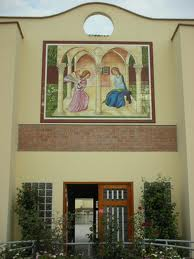 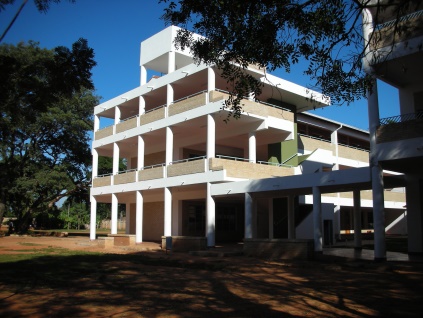 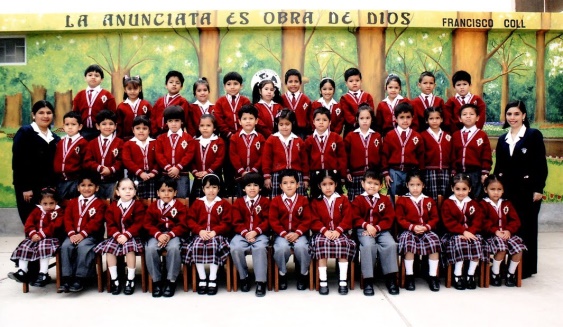 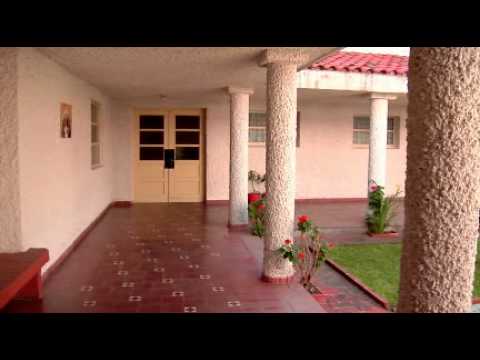 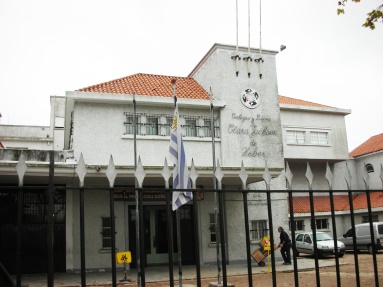 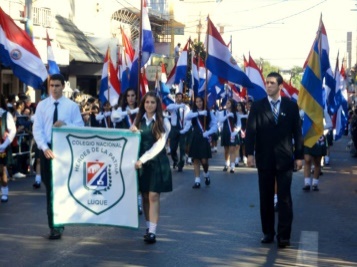 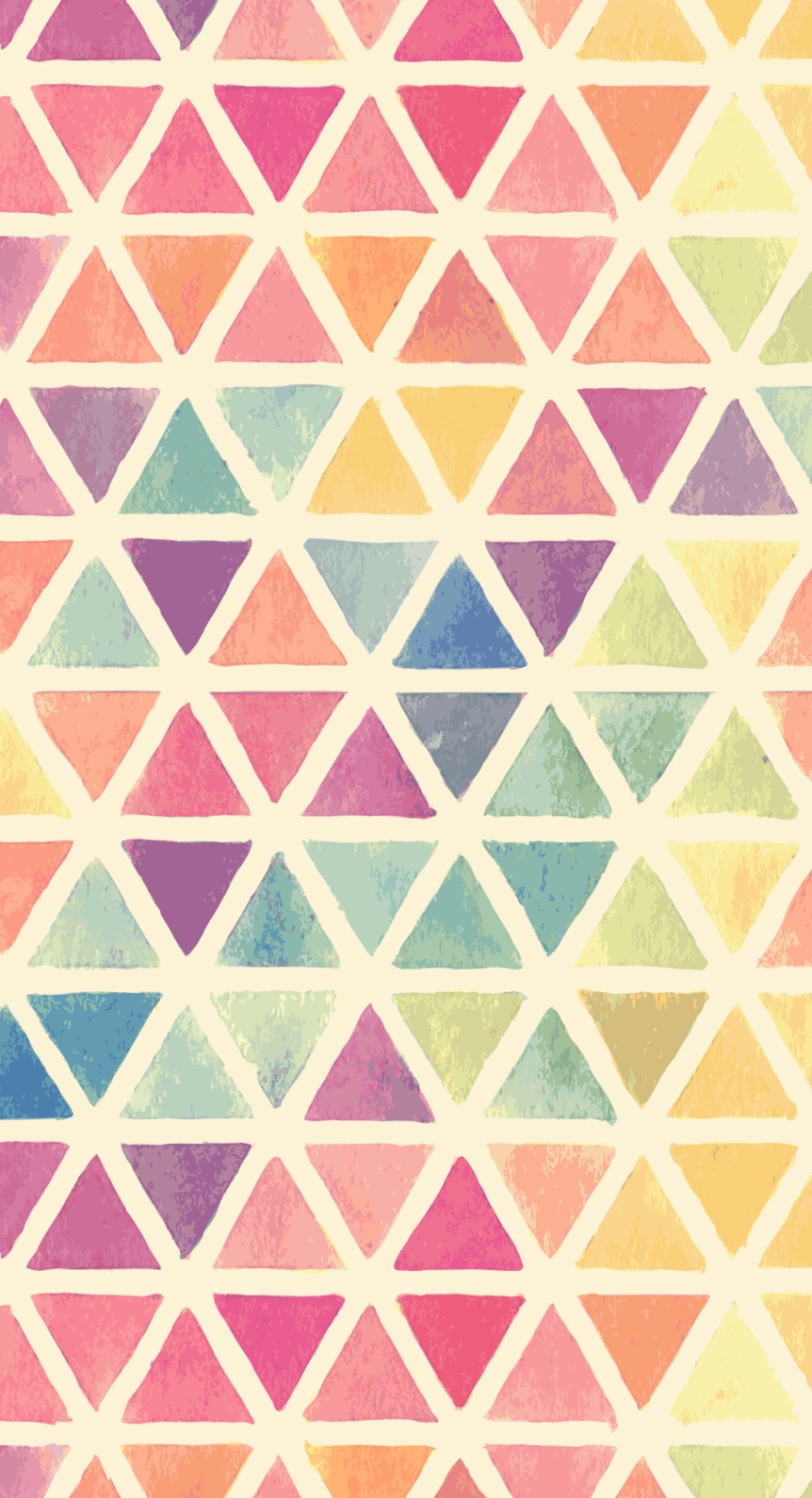 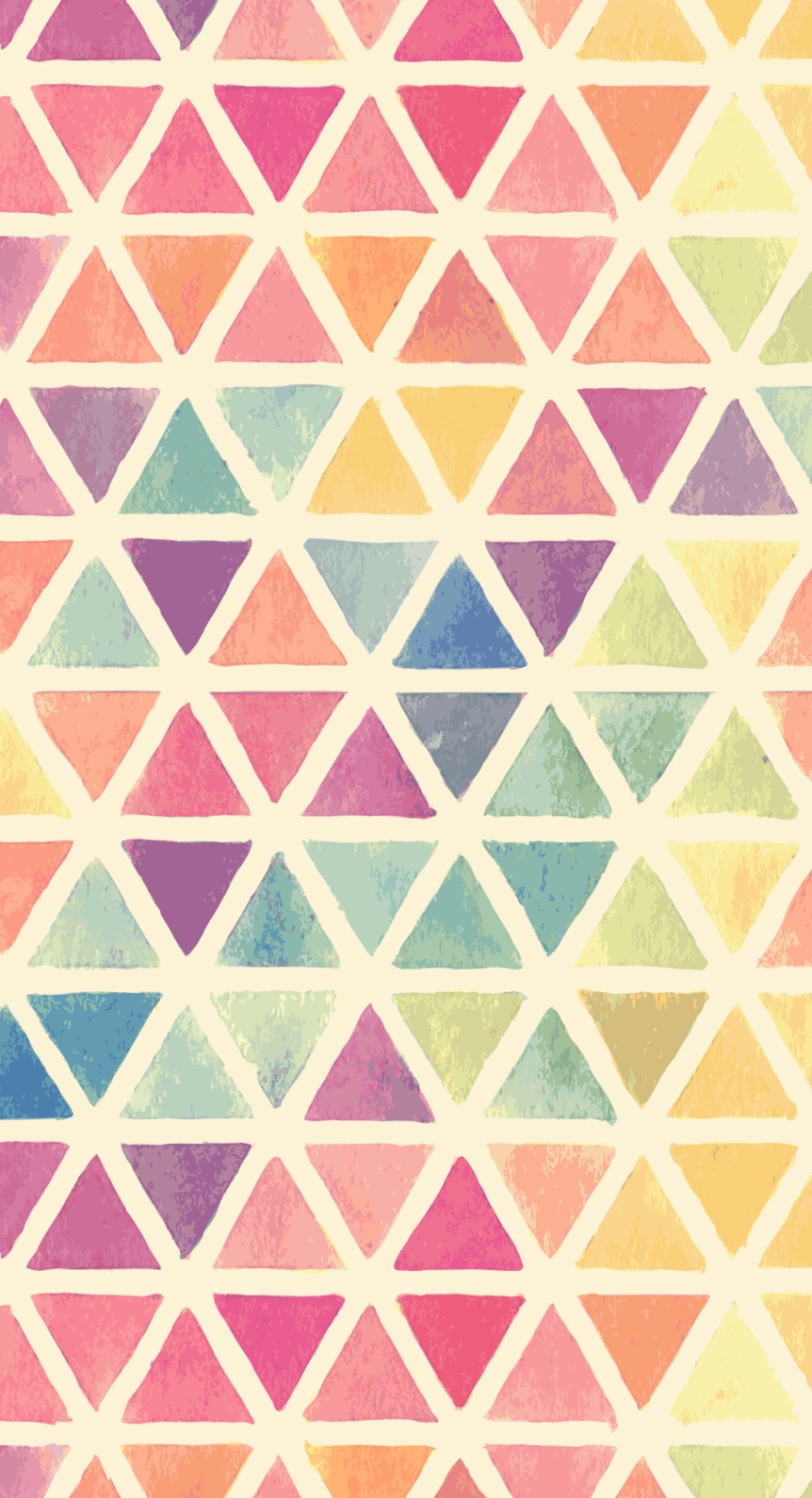 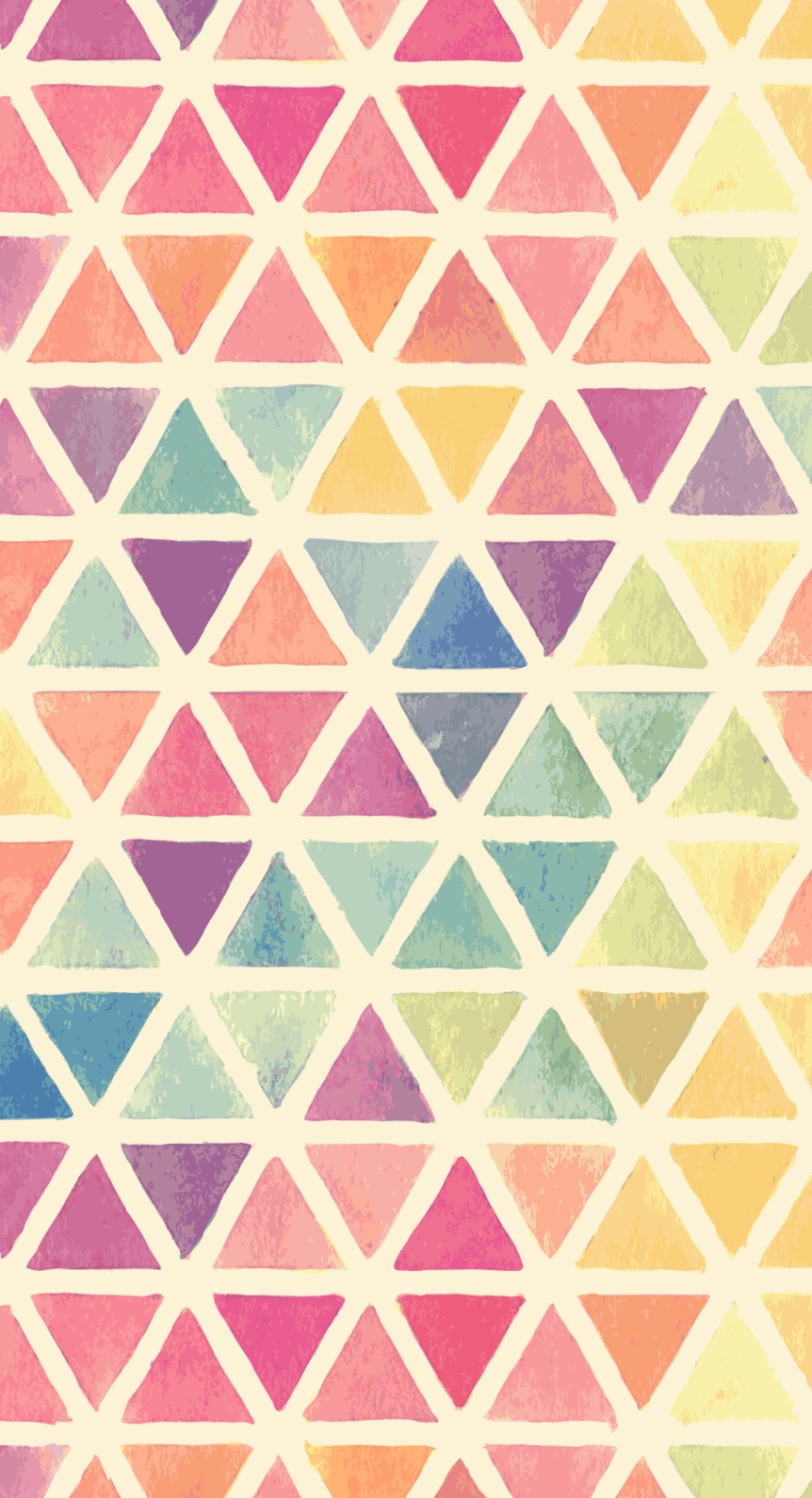 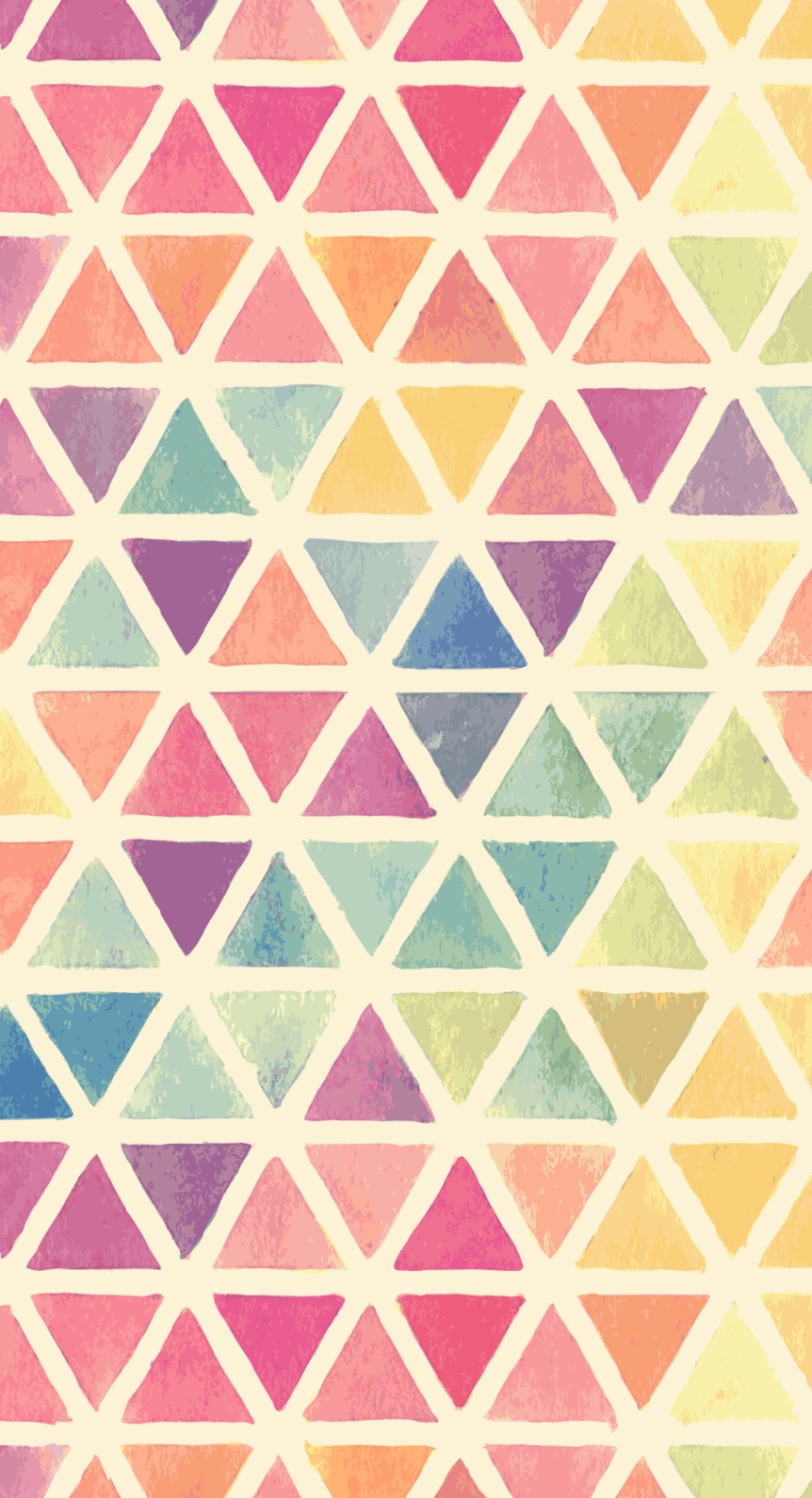 Por
el
mundo
todo
América Central
NICARAGUA
MÉXICO
COSTA RICA
EL SALVADOR
GUATEMALA
MÉXICO
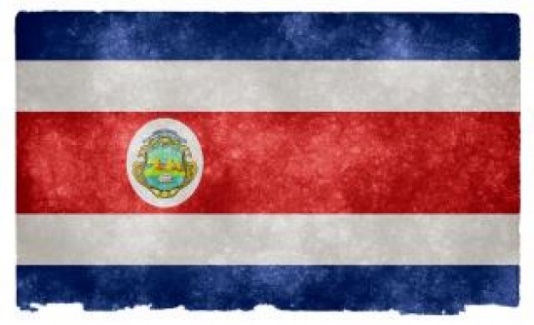 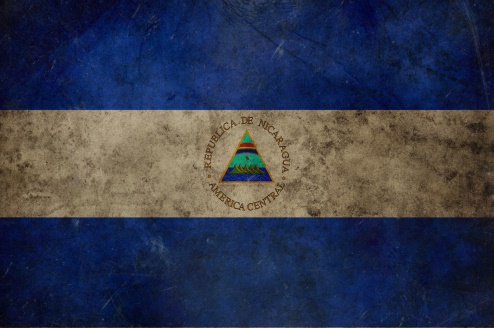 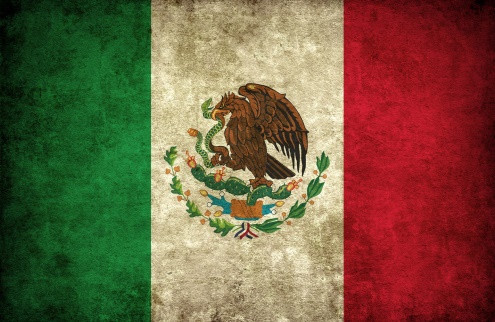 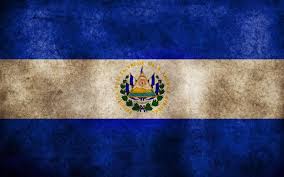 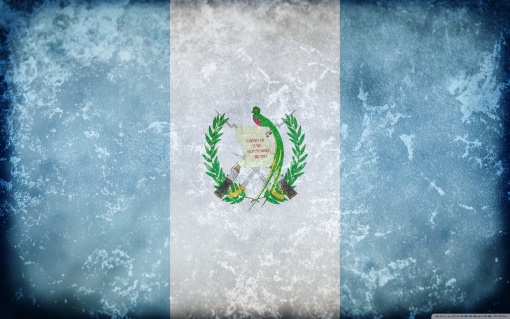 3 COMUNIDADES
7 COMUNIDADES
2 COMUNIDADES
1 COMUNIDAD
6 COMUNIDADES
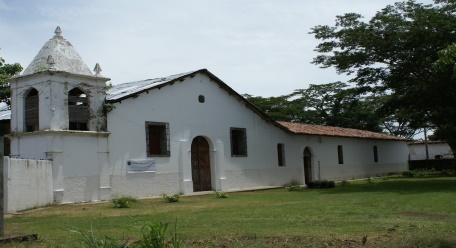 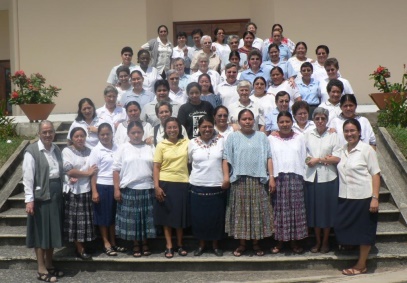 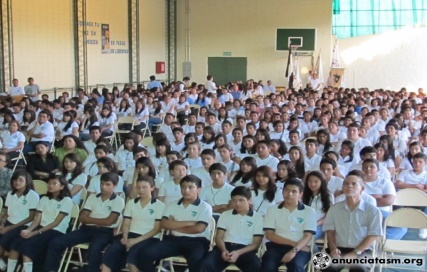 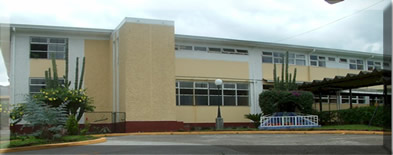 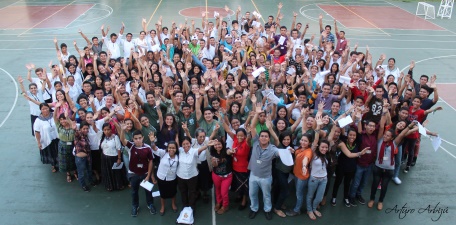 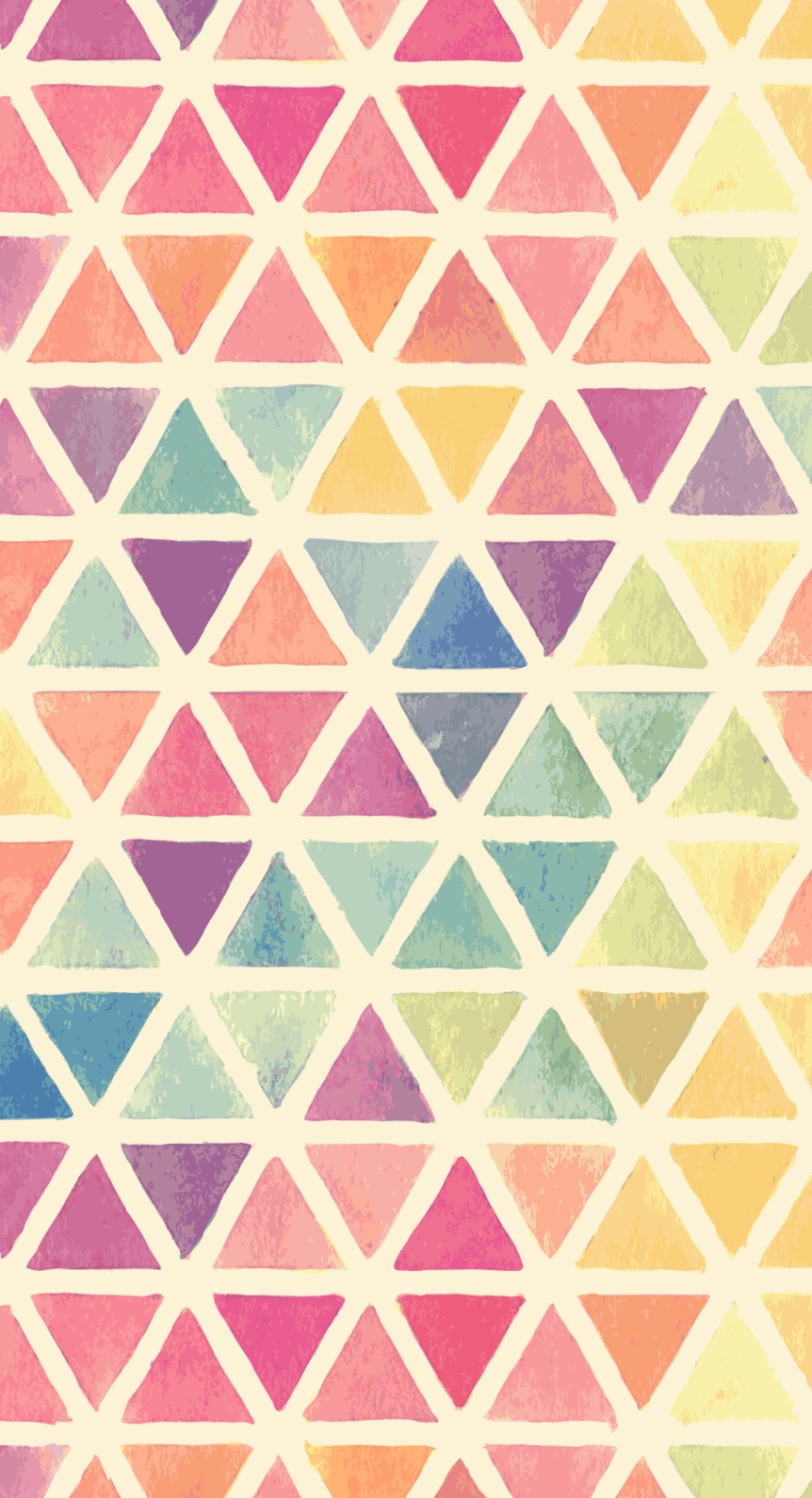 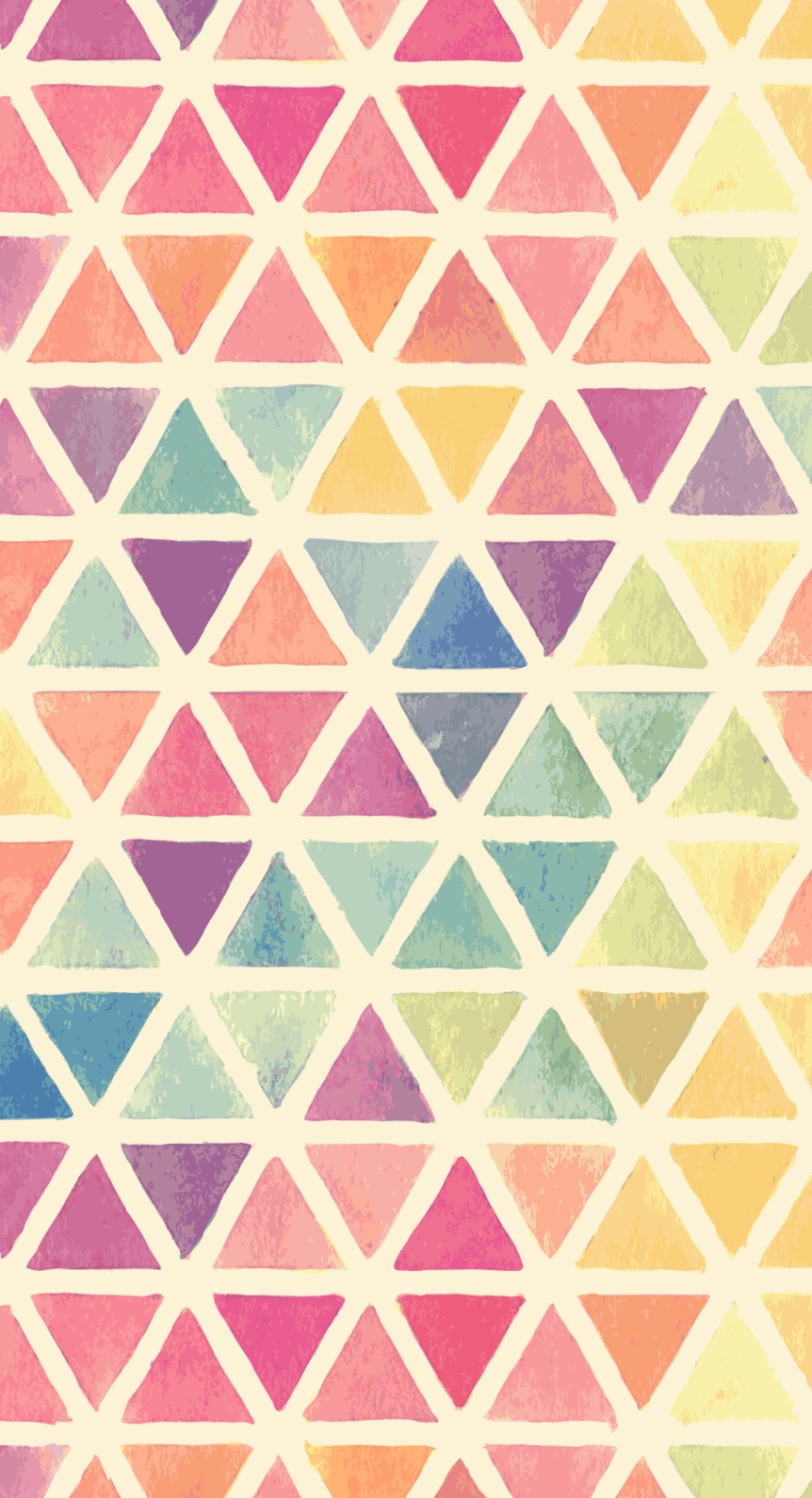 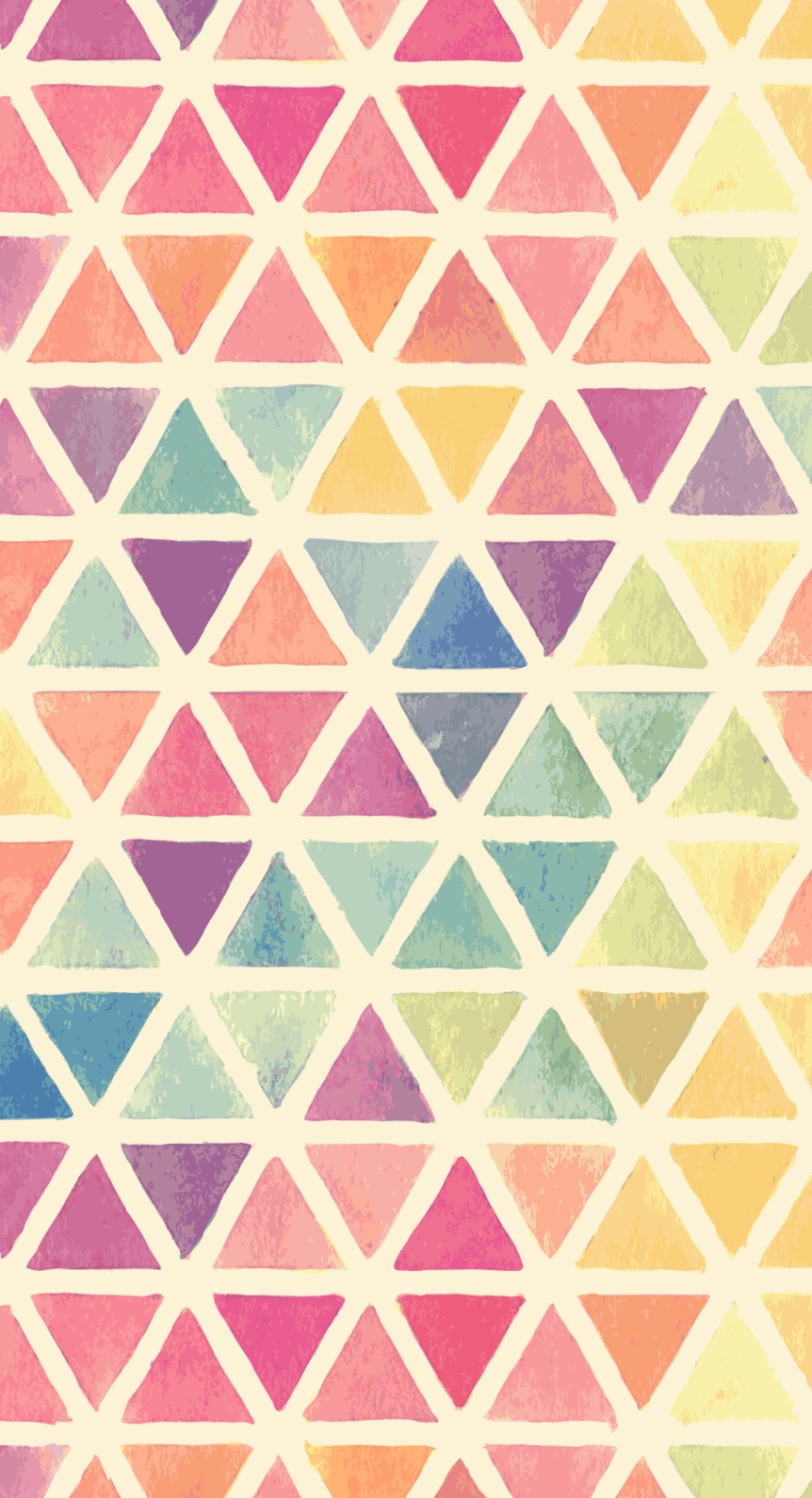 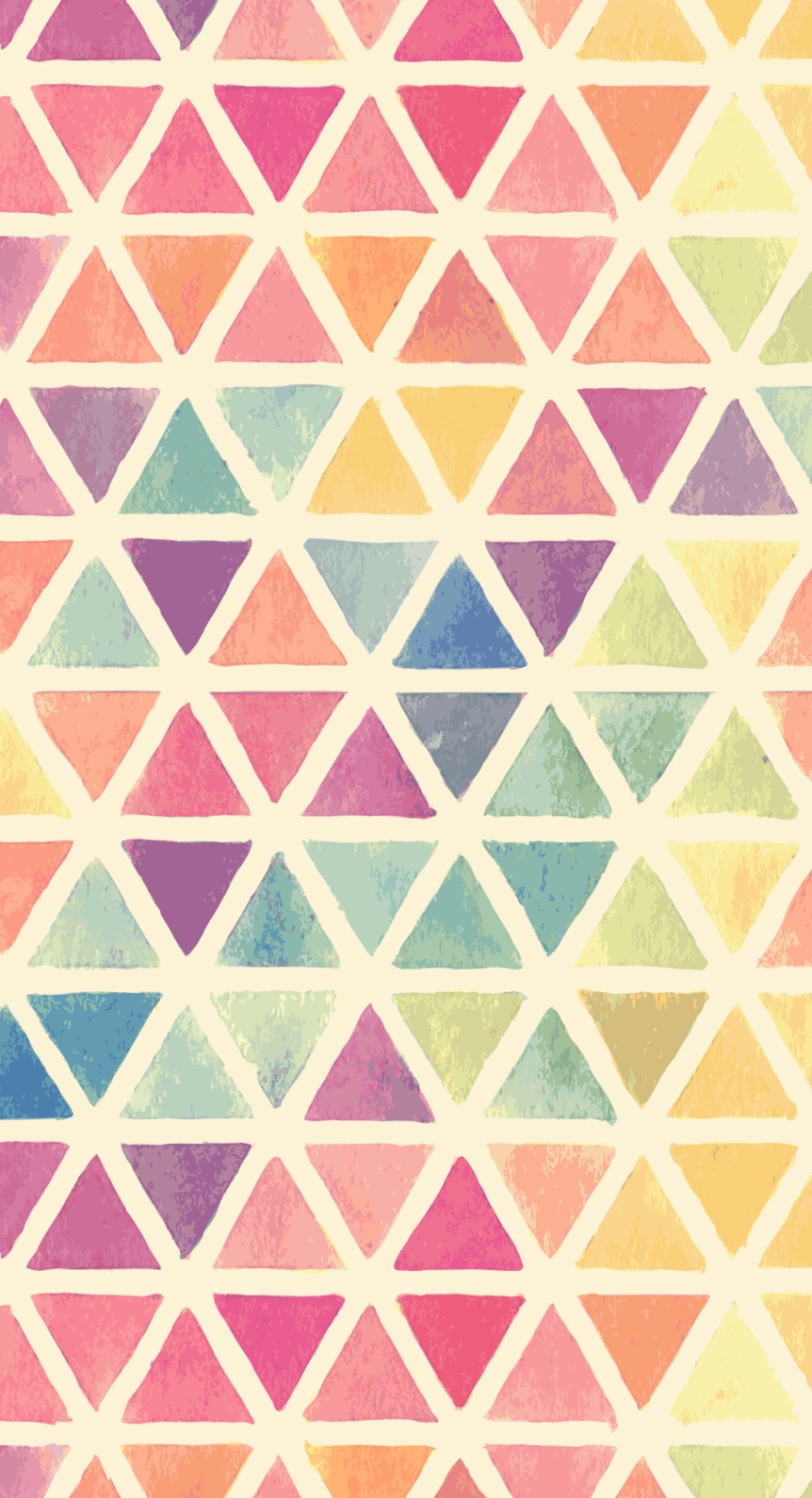 Por
el
mundo
todo
Asia
Filipinas
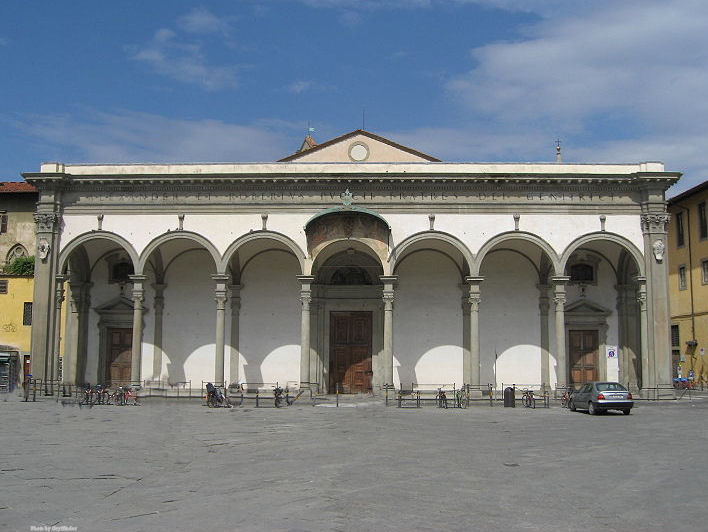 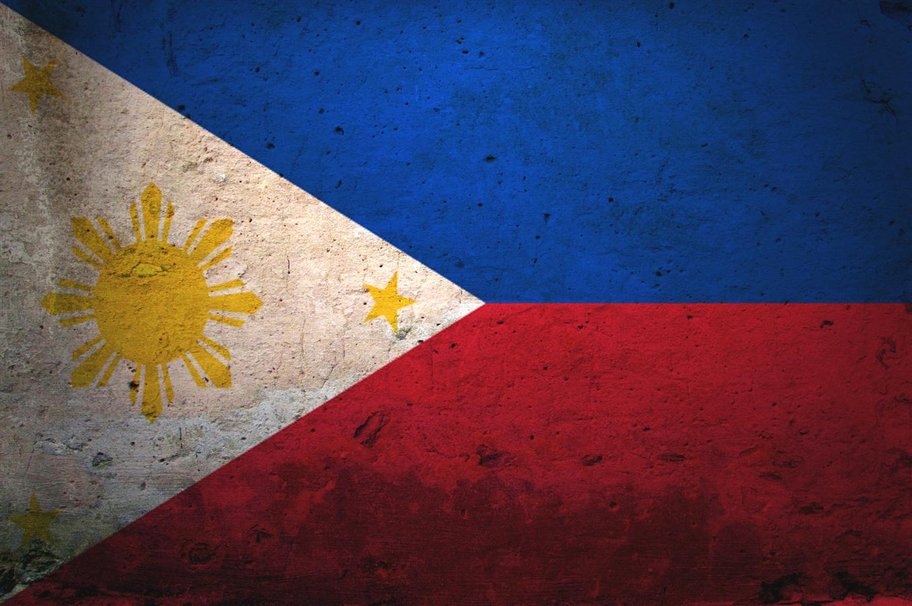 Anunciata Youth Center - Casa Anunciata
1 COMUNIDAD
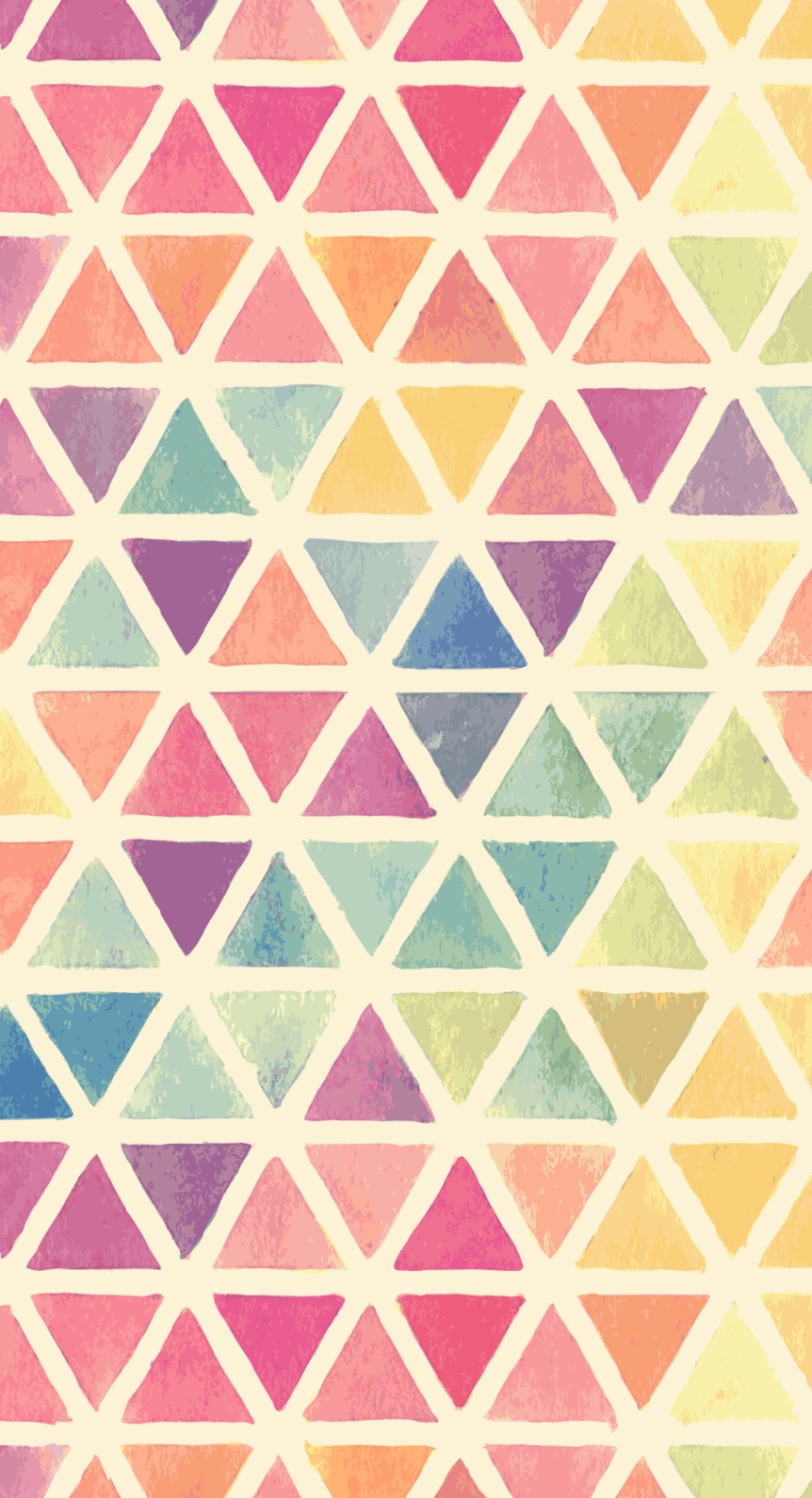 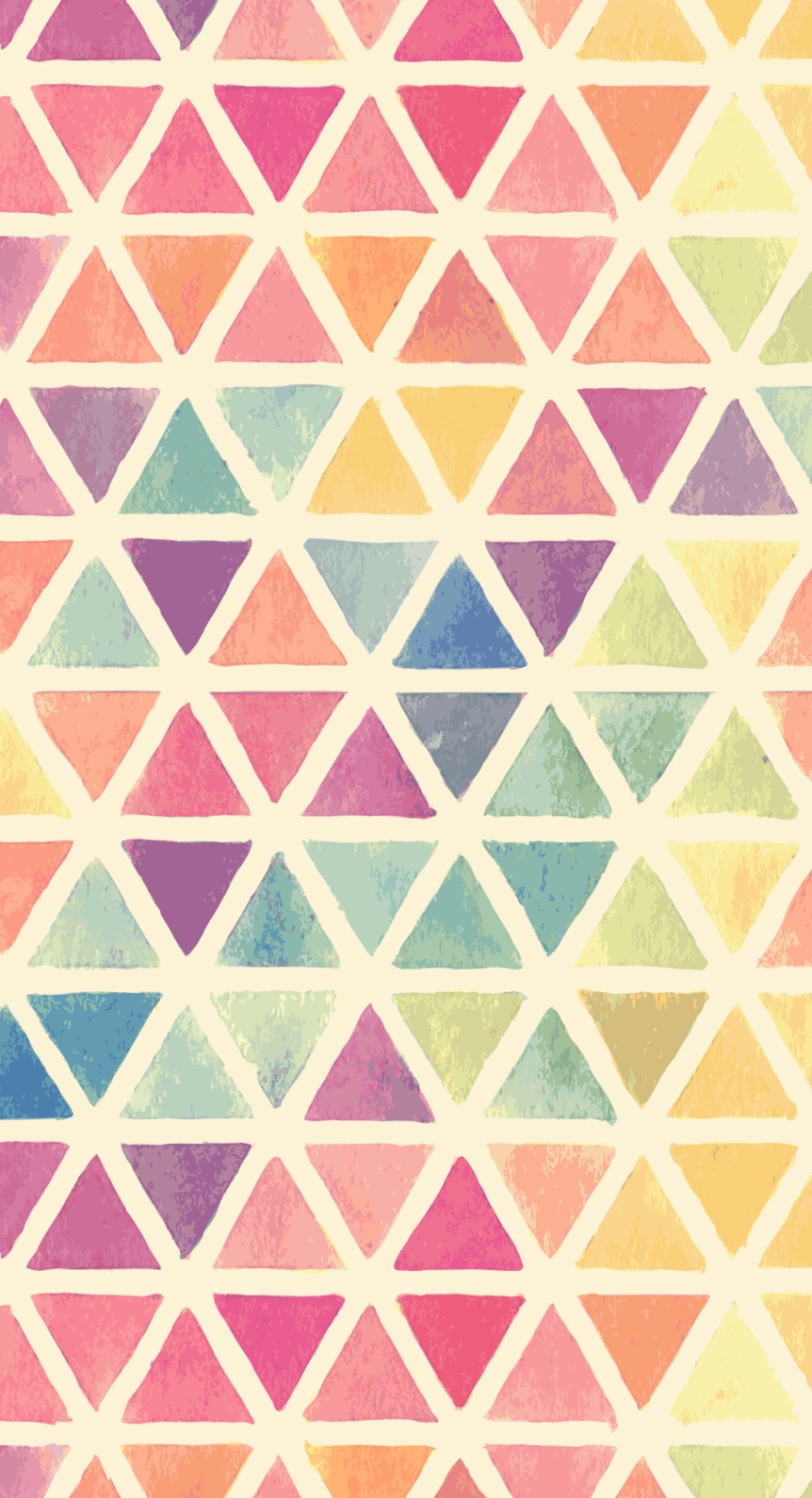 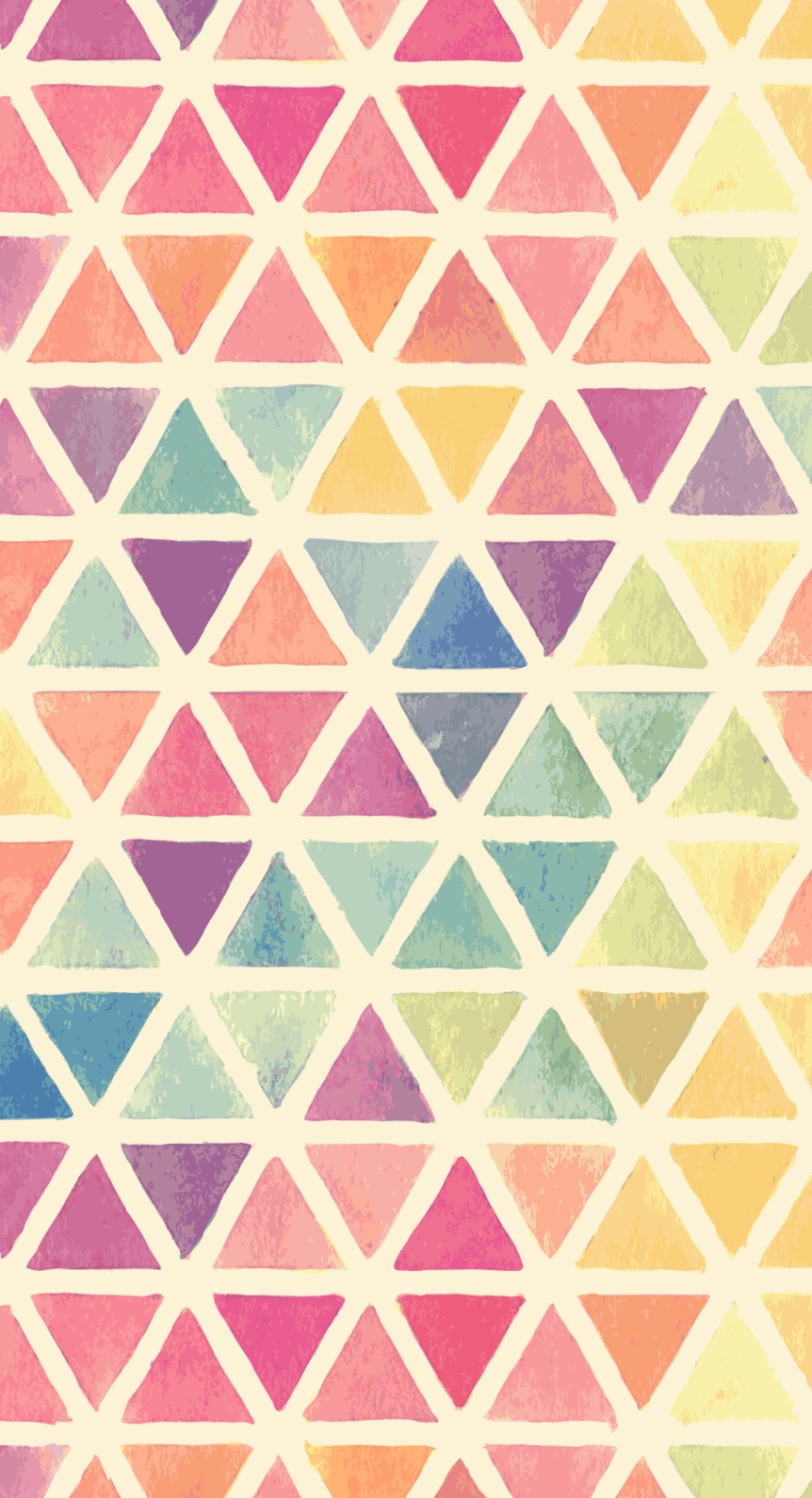 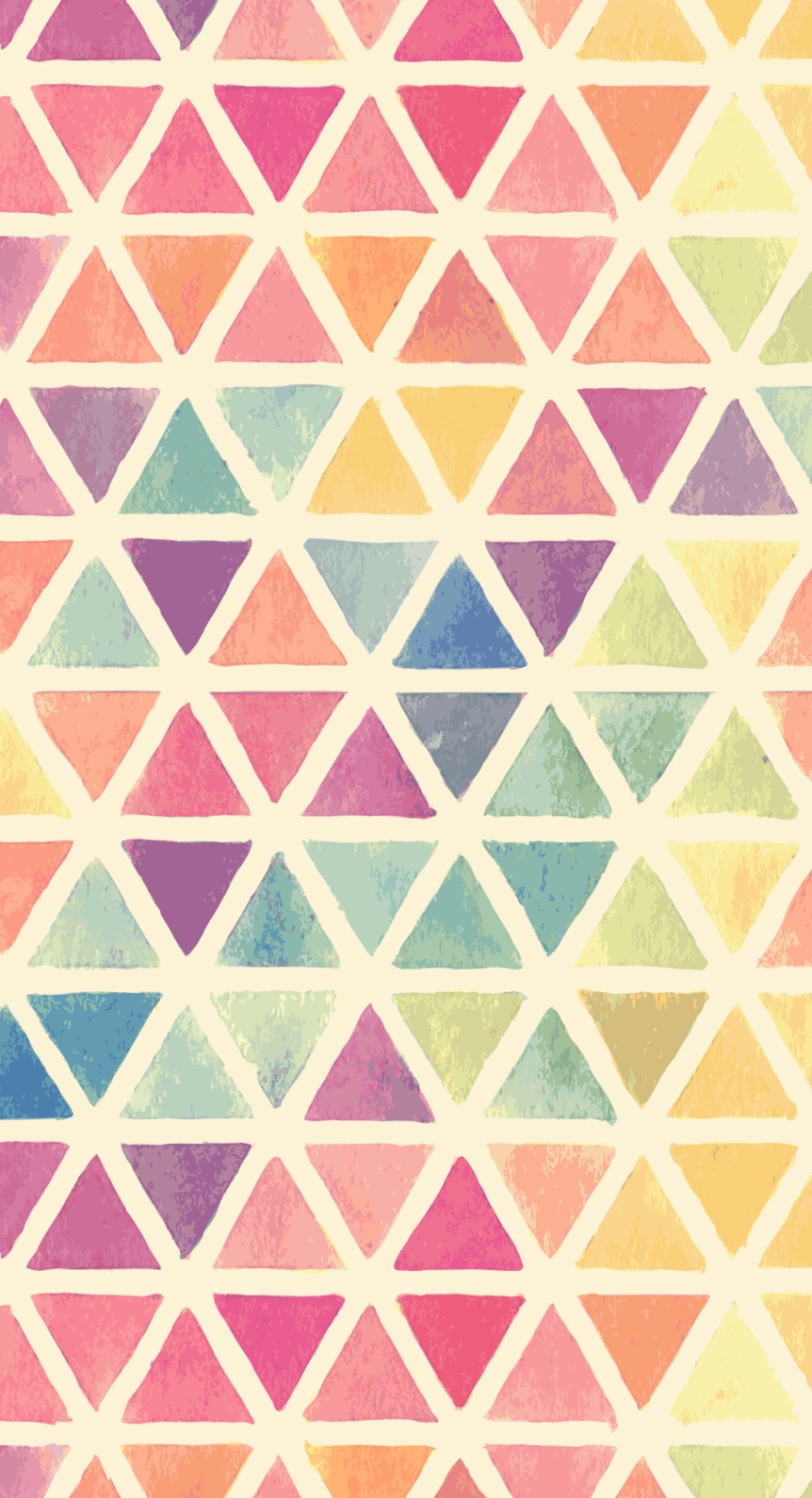 Por
el
mundo
todo
África
BENIN
CAMEROUN
RUANDA
COSTA DE MARFIL
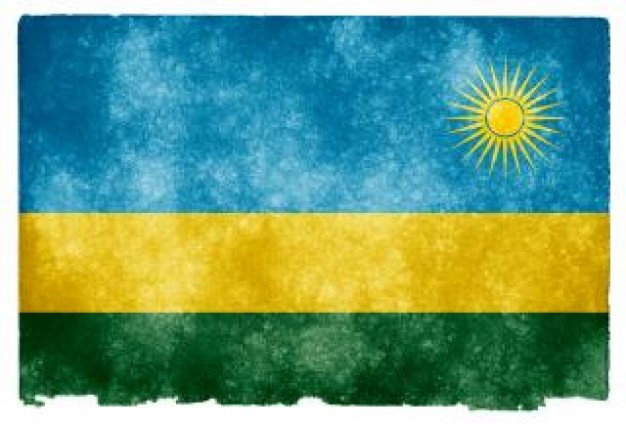 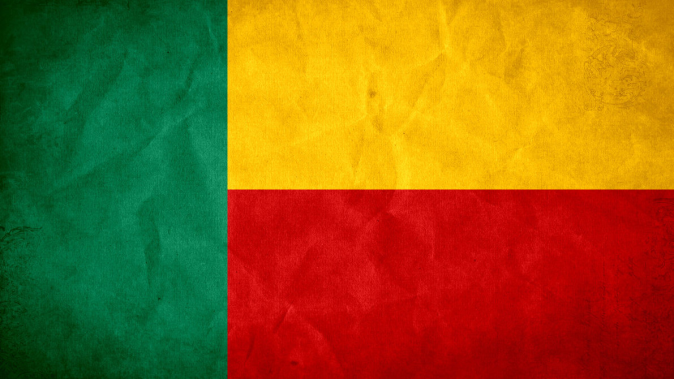 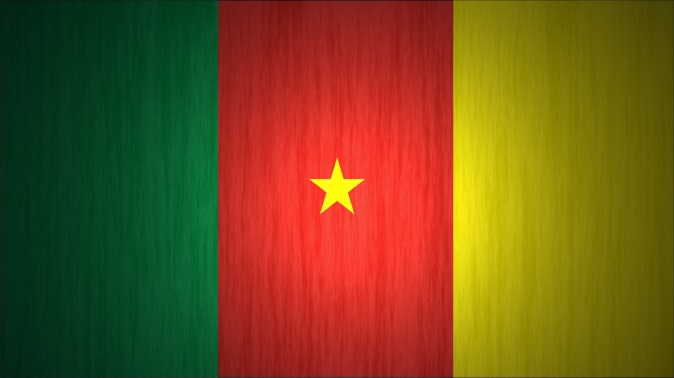 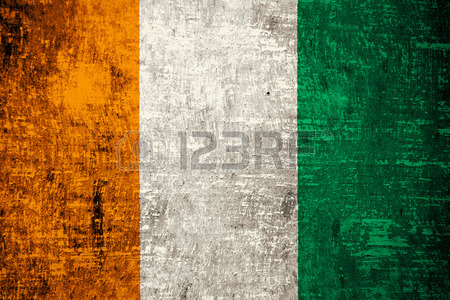 4 COMUNIDADES
3 COMUNIDADES
2 COMUNIDADES
2 COMUNIDADES
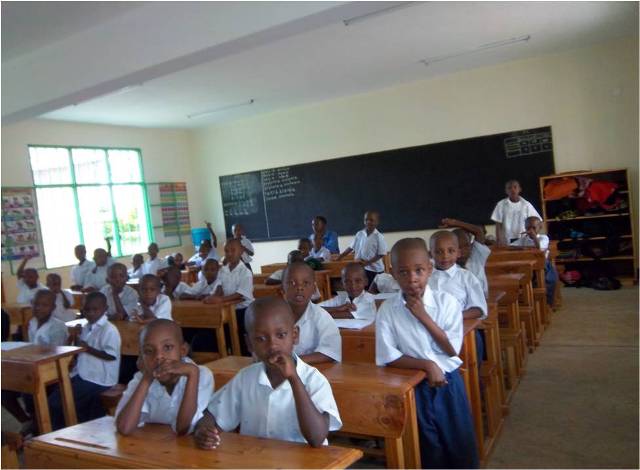 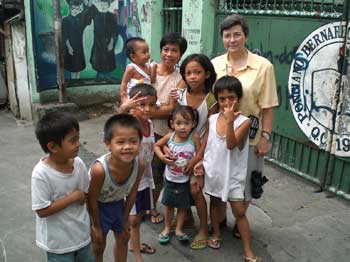 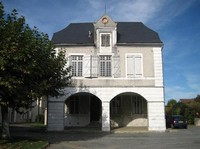 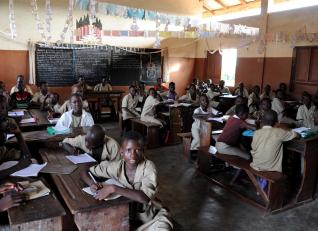 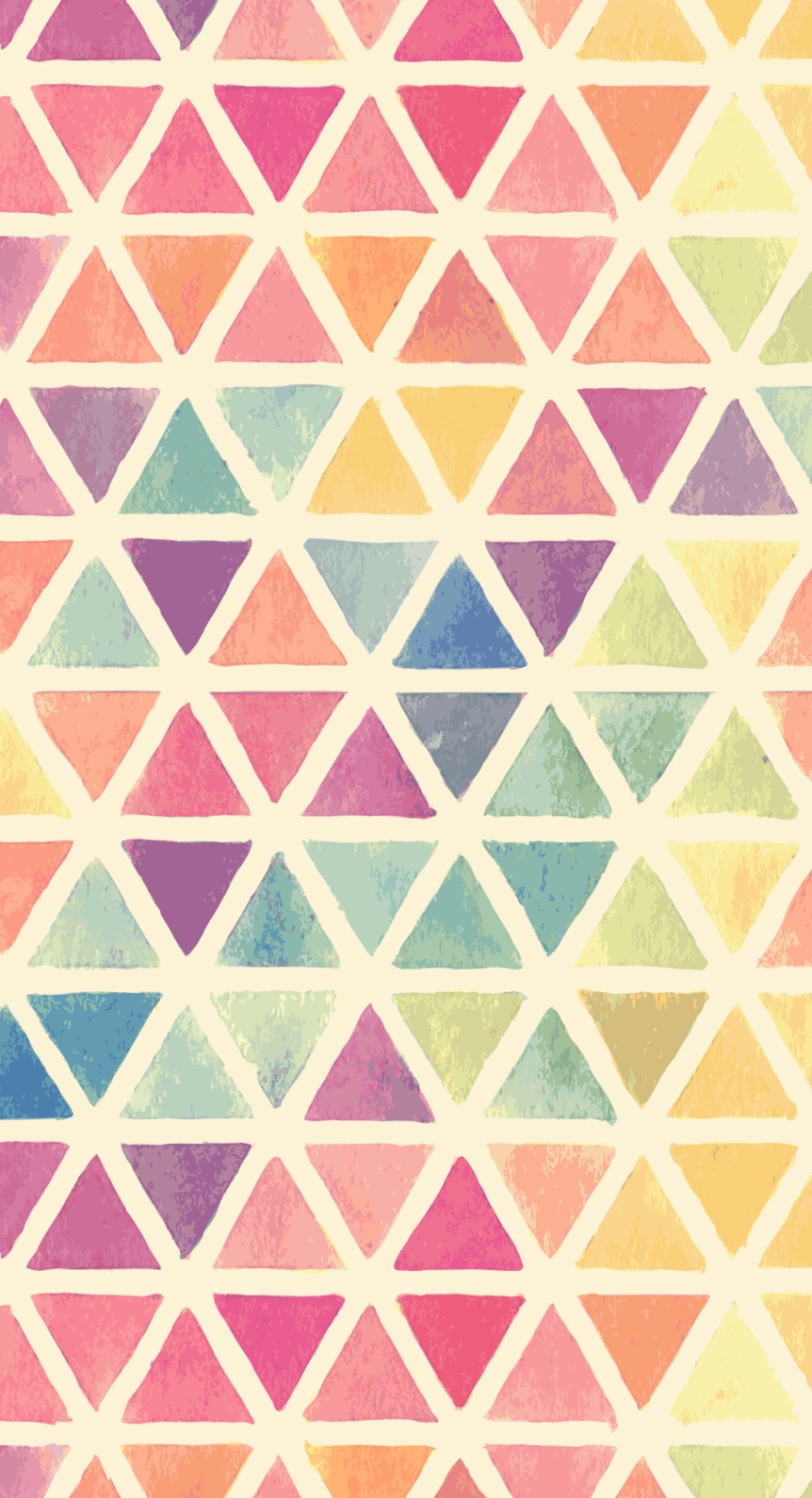 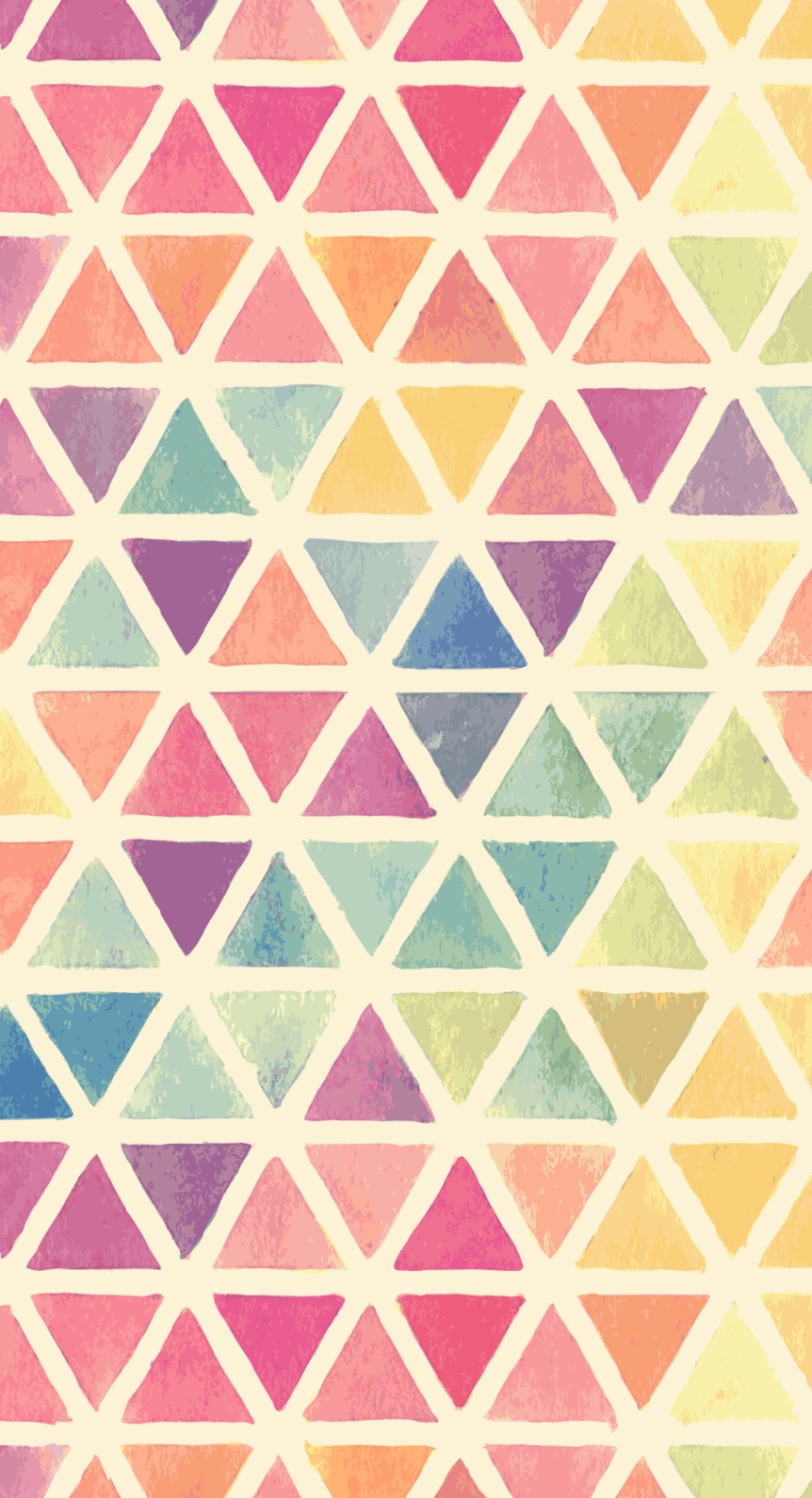 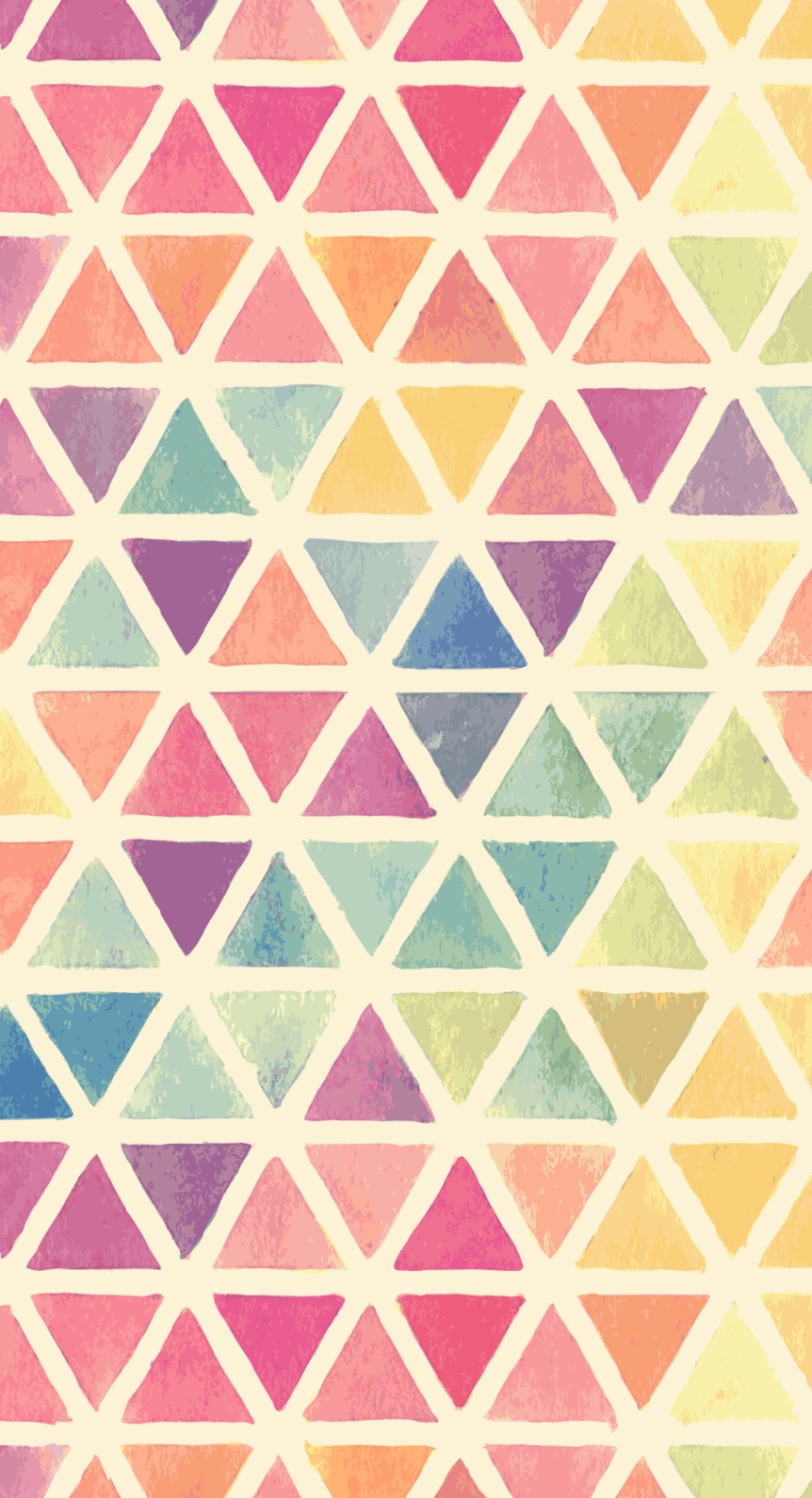 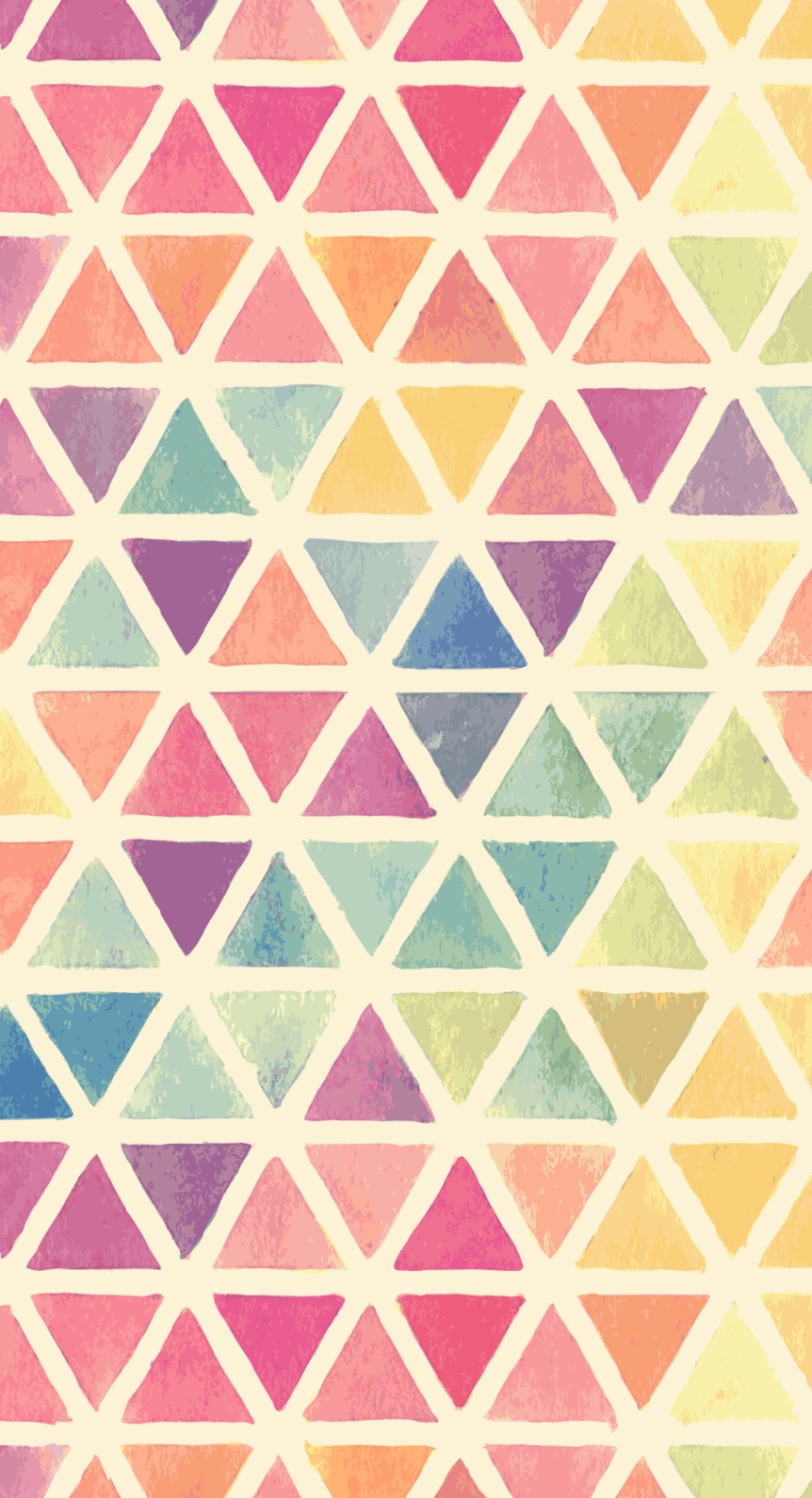 Por
el
mundo
todo
Europa
ITALIA
FRANCIA
SUIZA
ESPAÑA
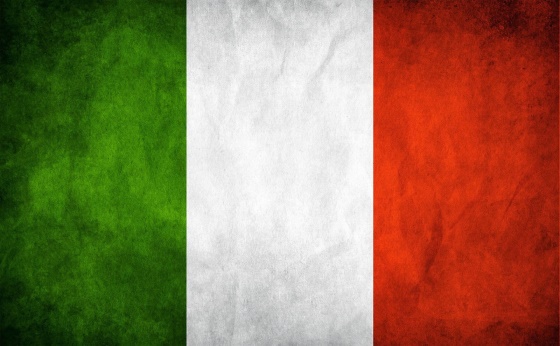 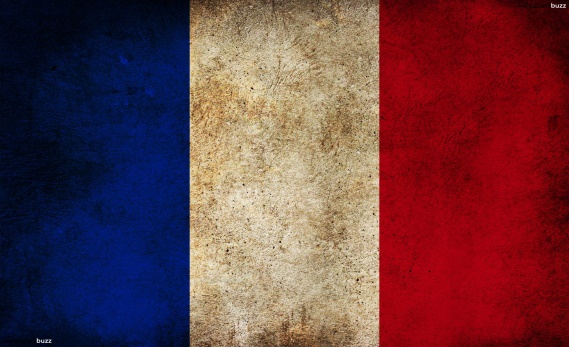 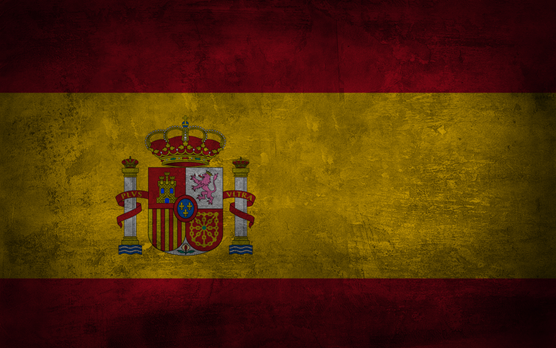 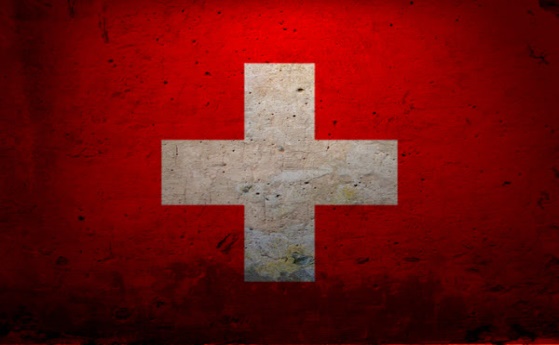 1 COMUNIDAD
1 COMUNIDAD
2 COMUNIDADES
78 COMUNIDADES
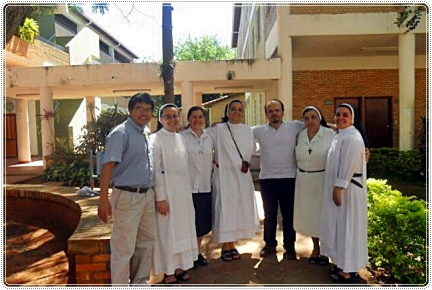 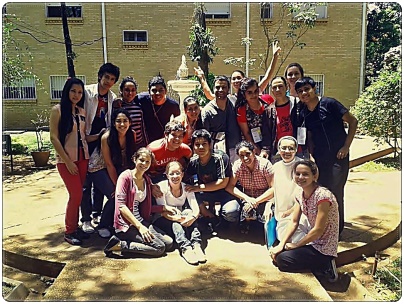 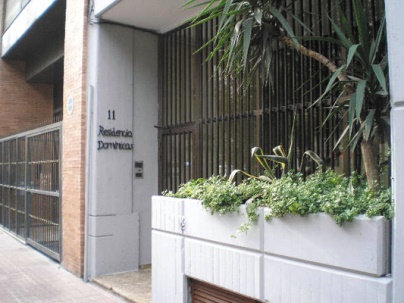 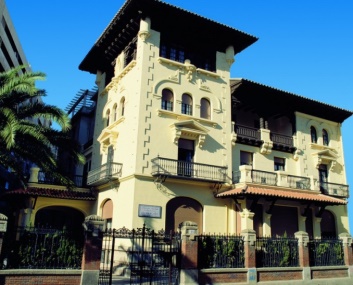 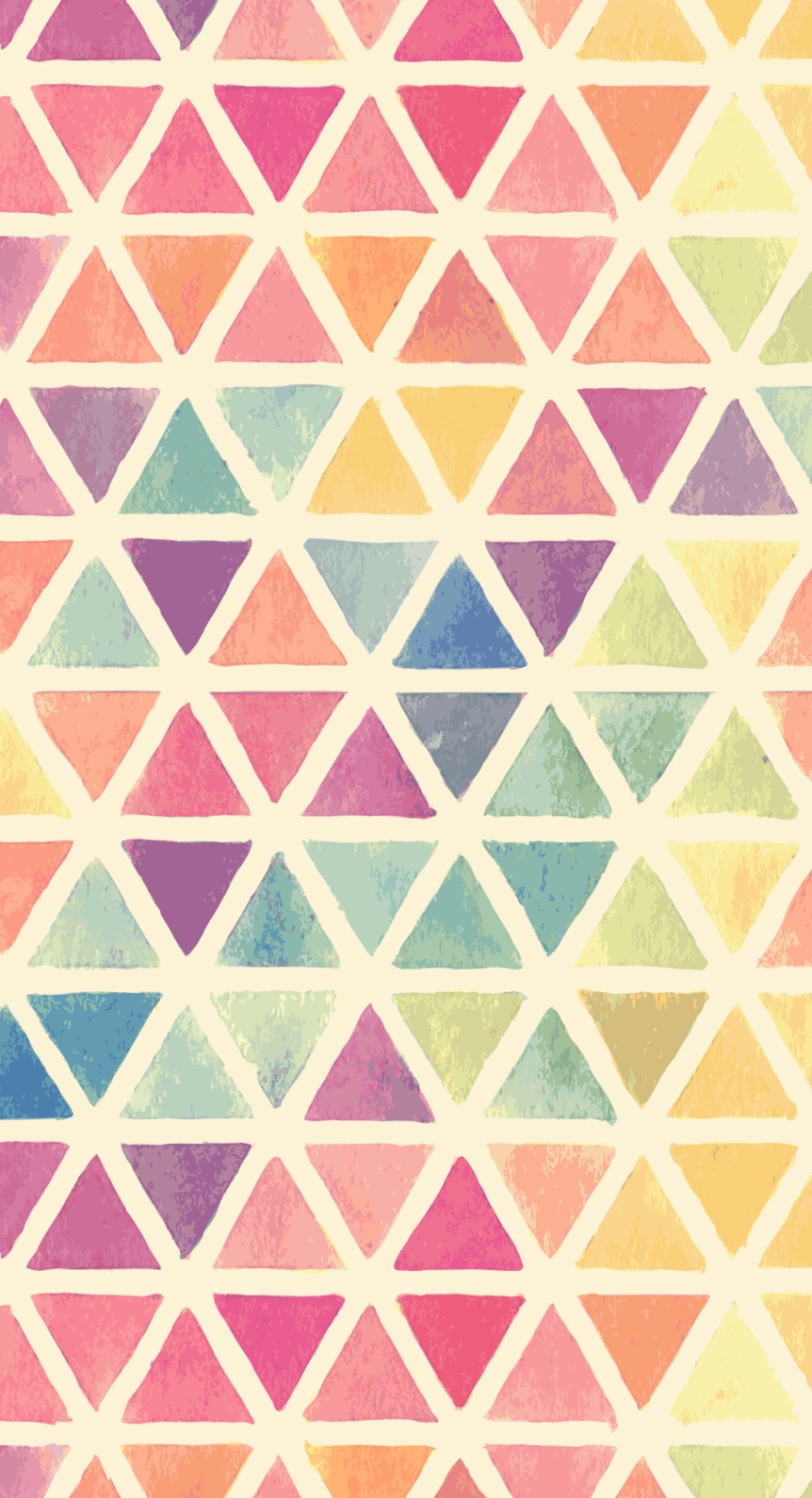 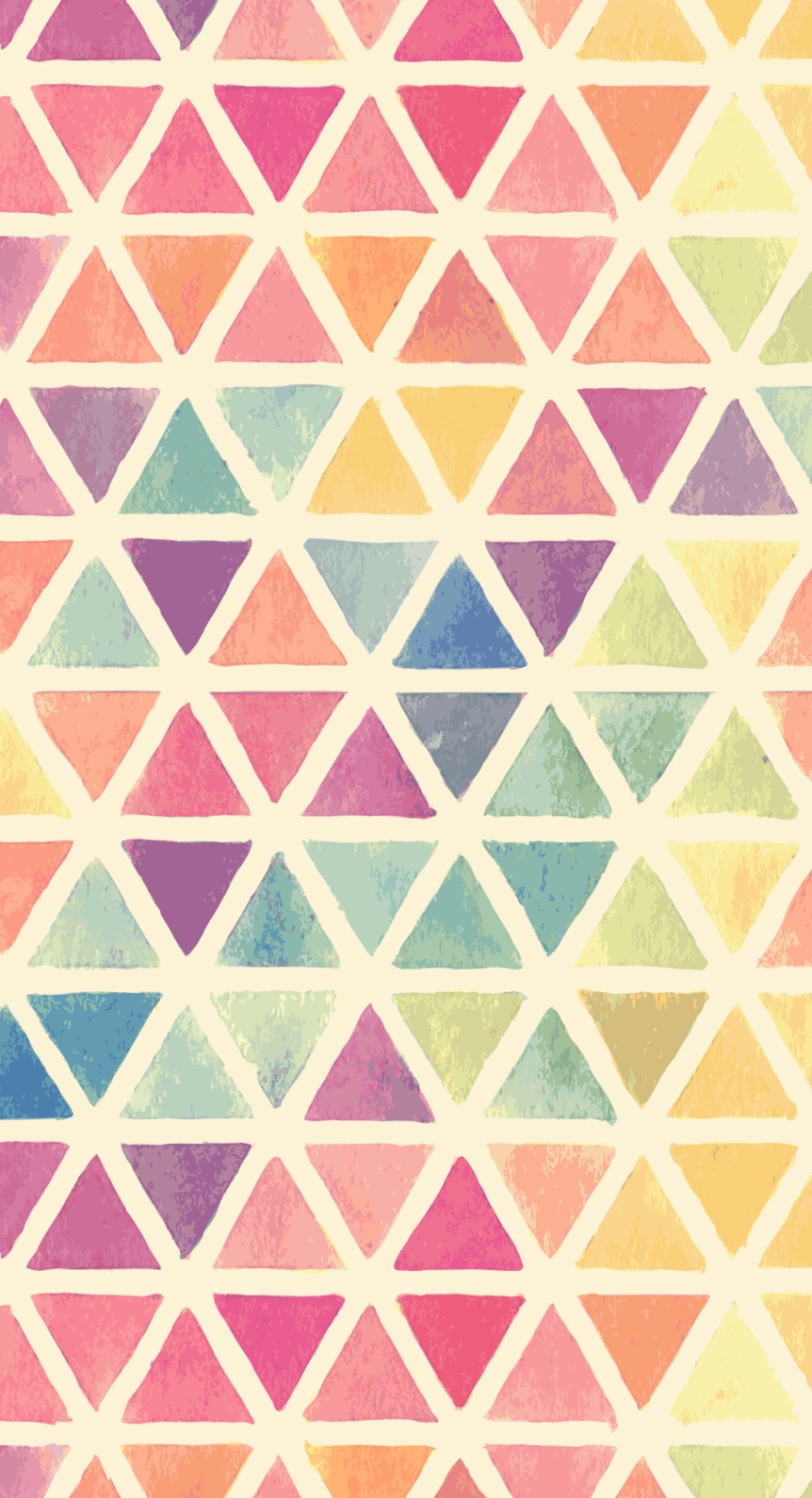 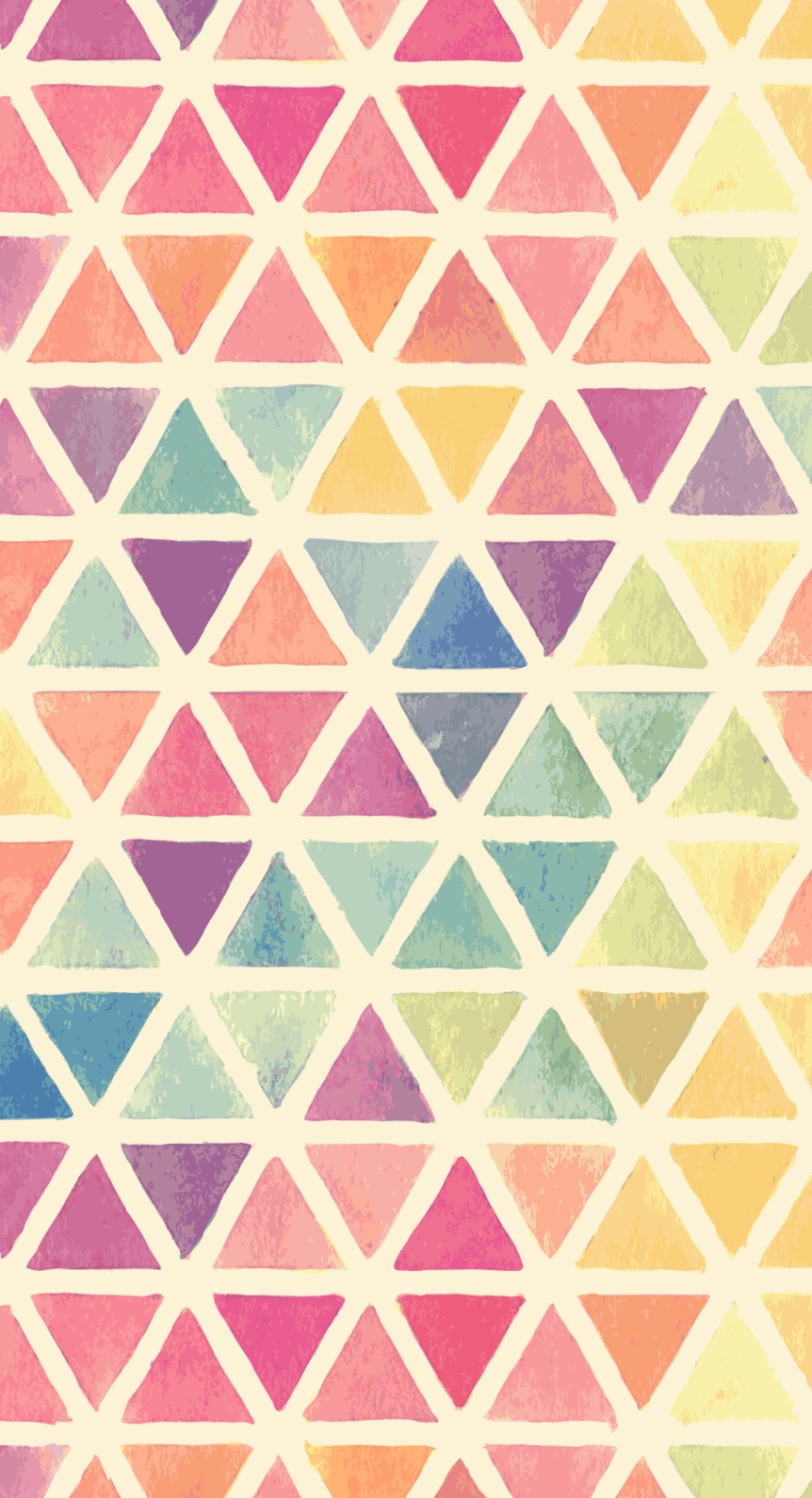 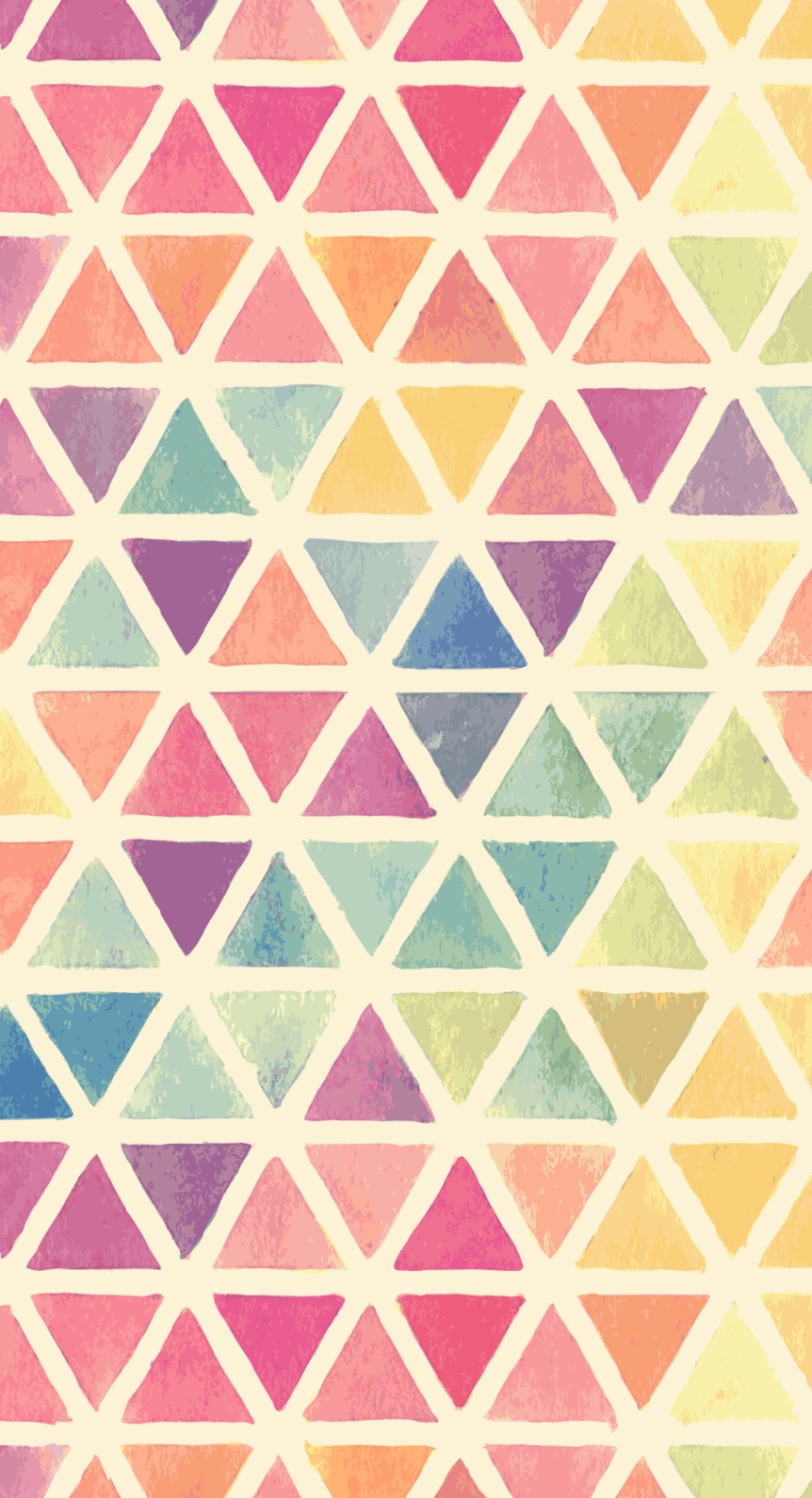 Museo …
del Padre San Francisco Coll  y de la Congregación de Hermanas Dominicas de la Anunciata
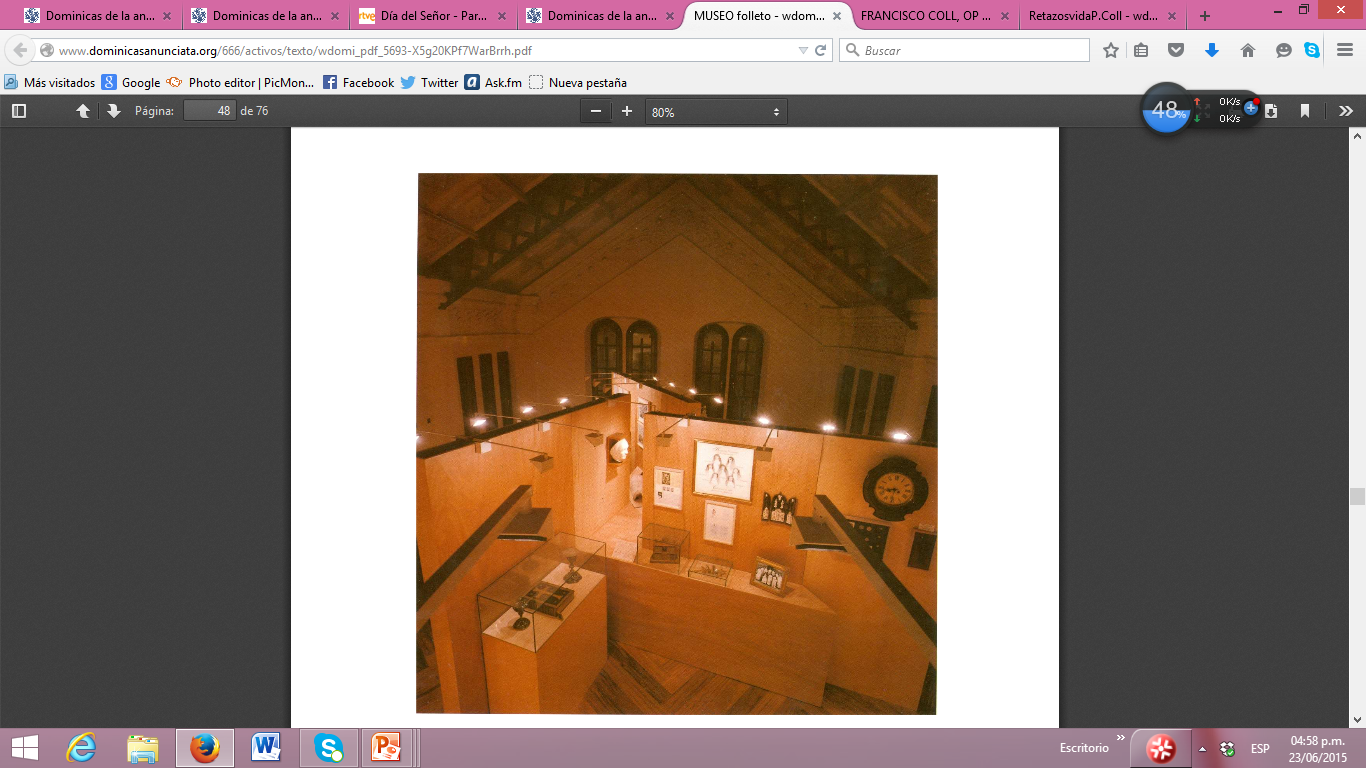 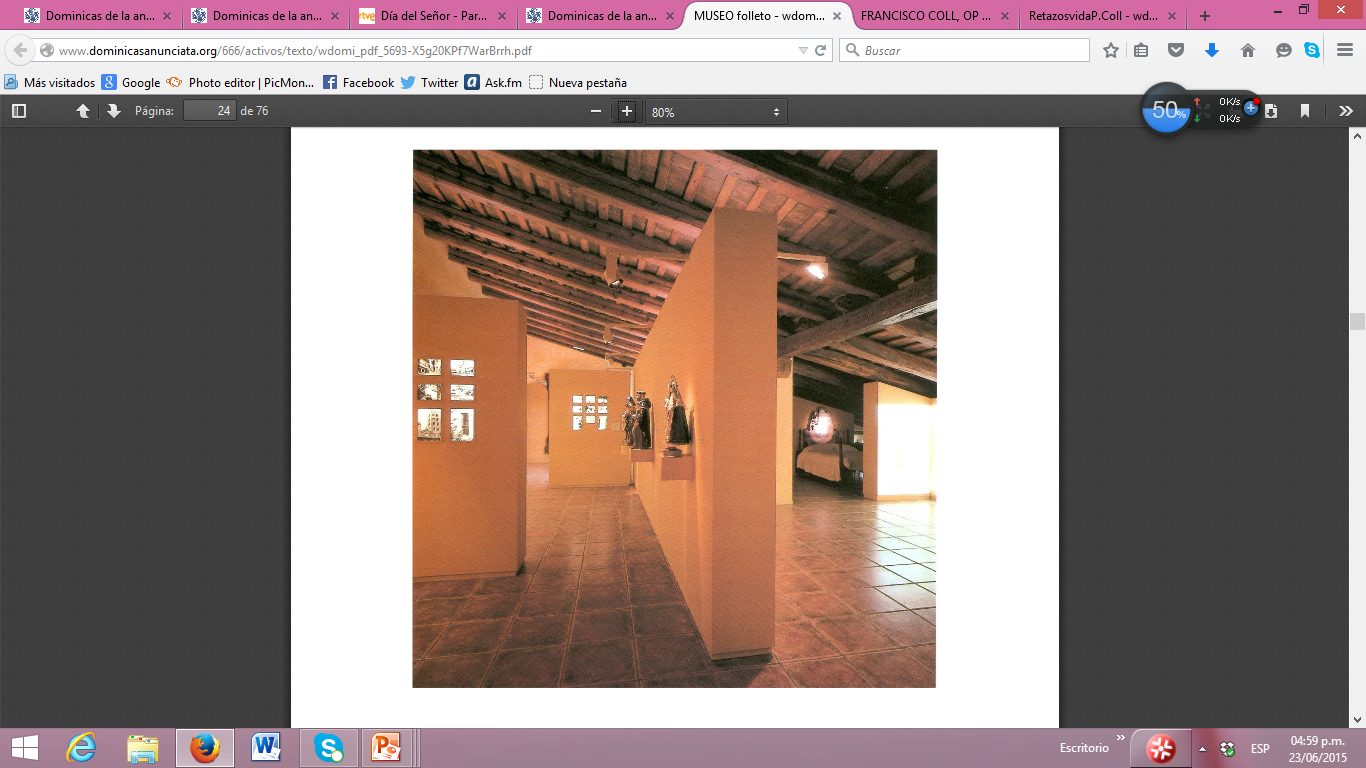 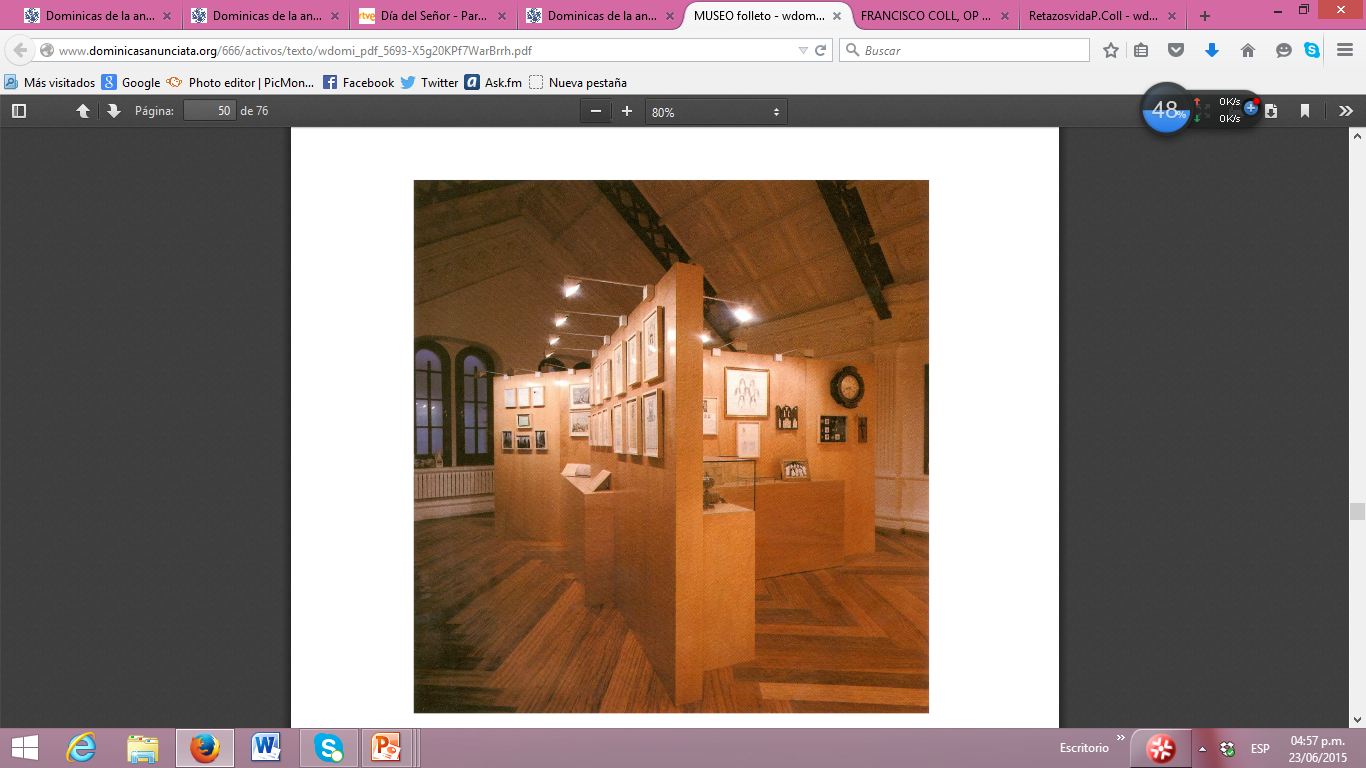 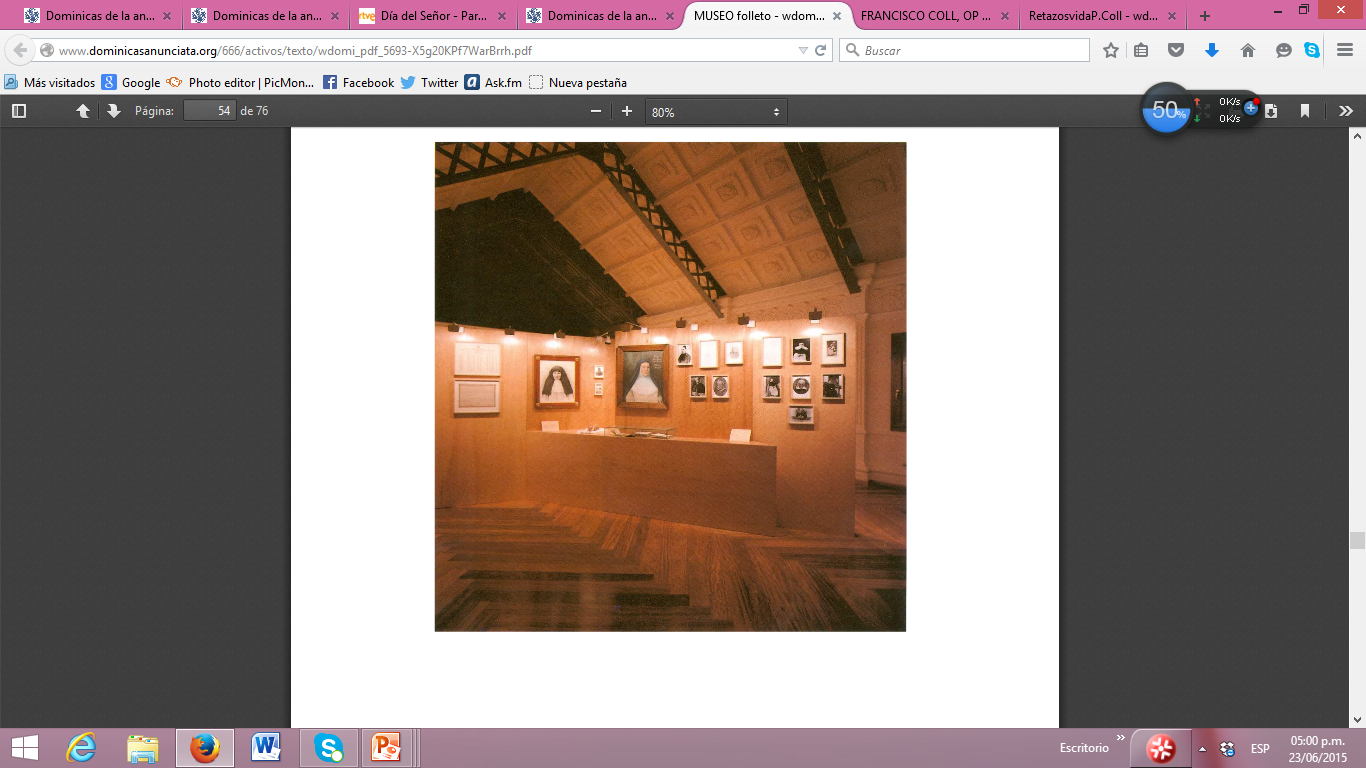 El Museo Padre Coll y los museos históricos de las Dominicas de la Anunciata se pueden visitar en Vic (Barcelona, España), calle Padre Coll, 17 o Ronda Camprodón, 35.
Se inauguró el año 2000
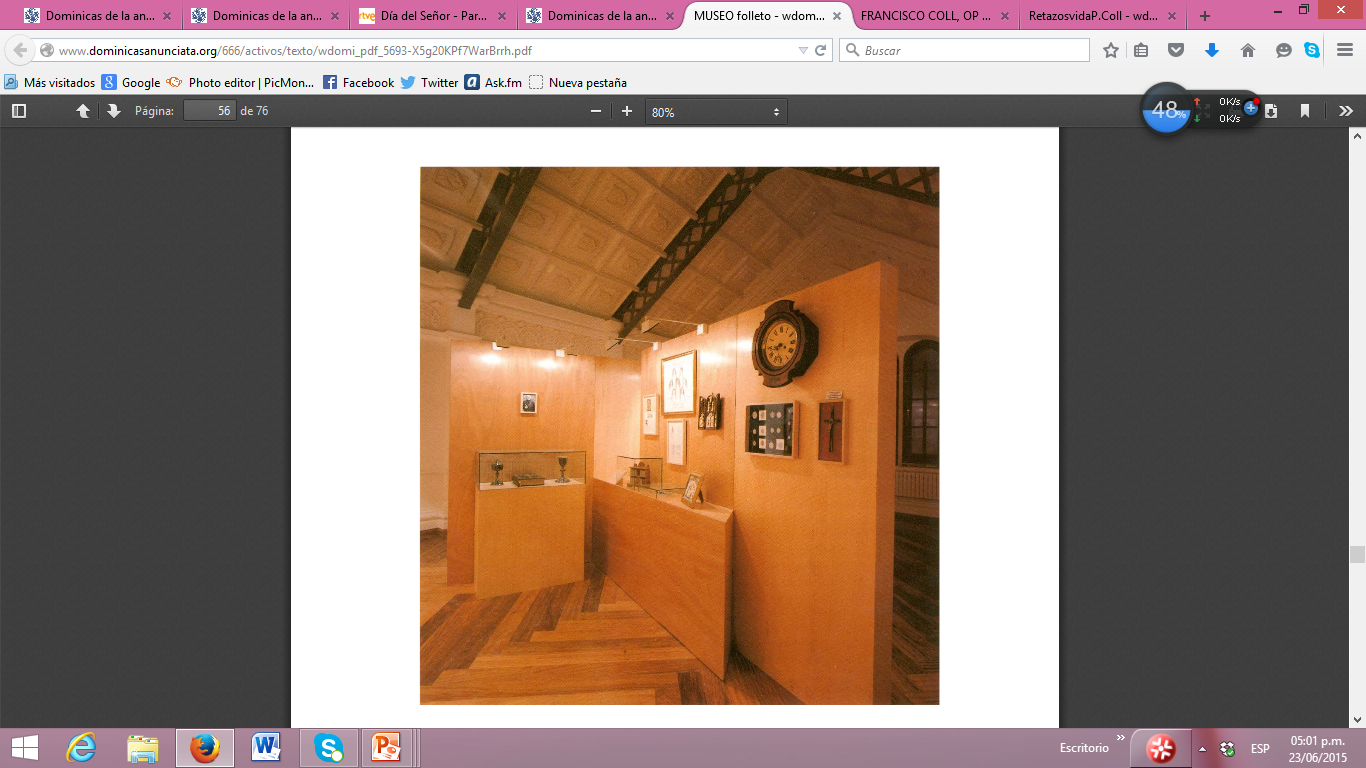 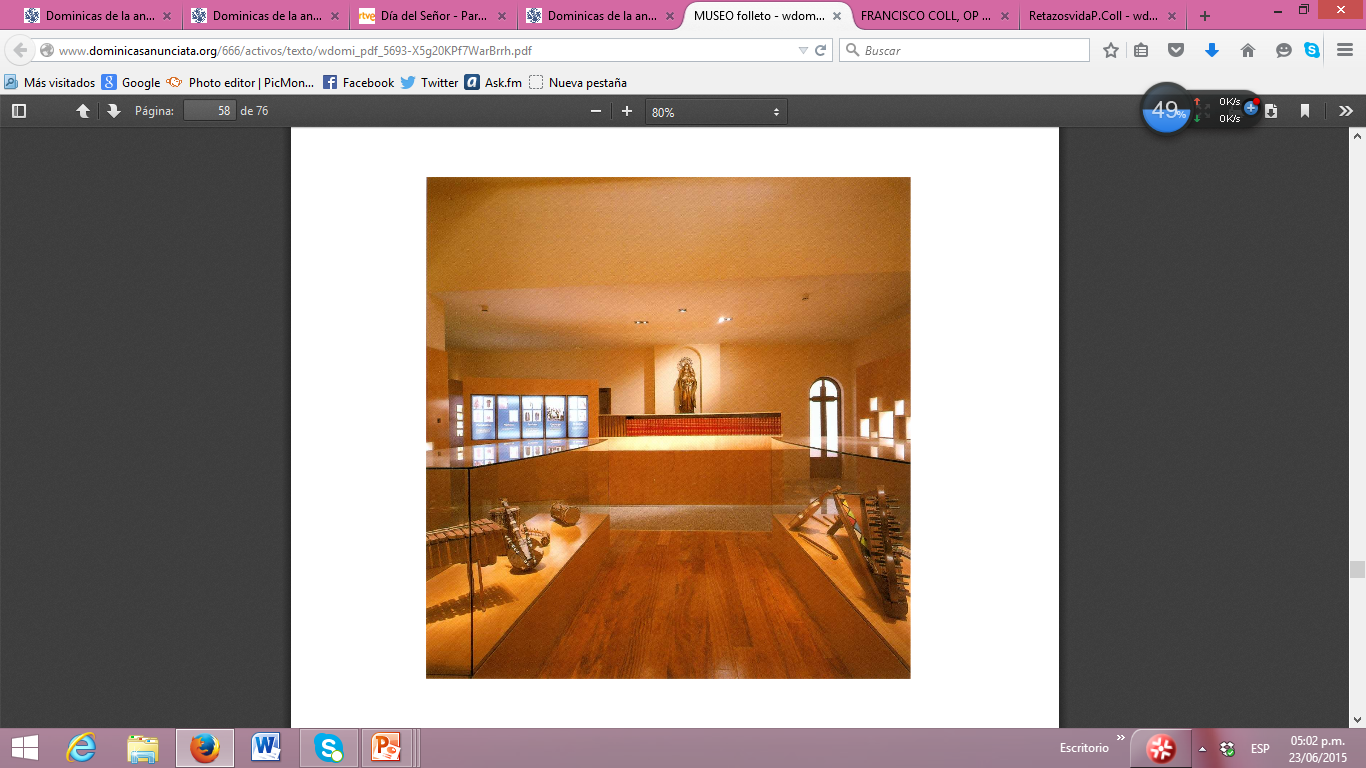 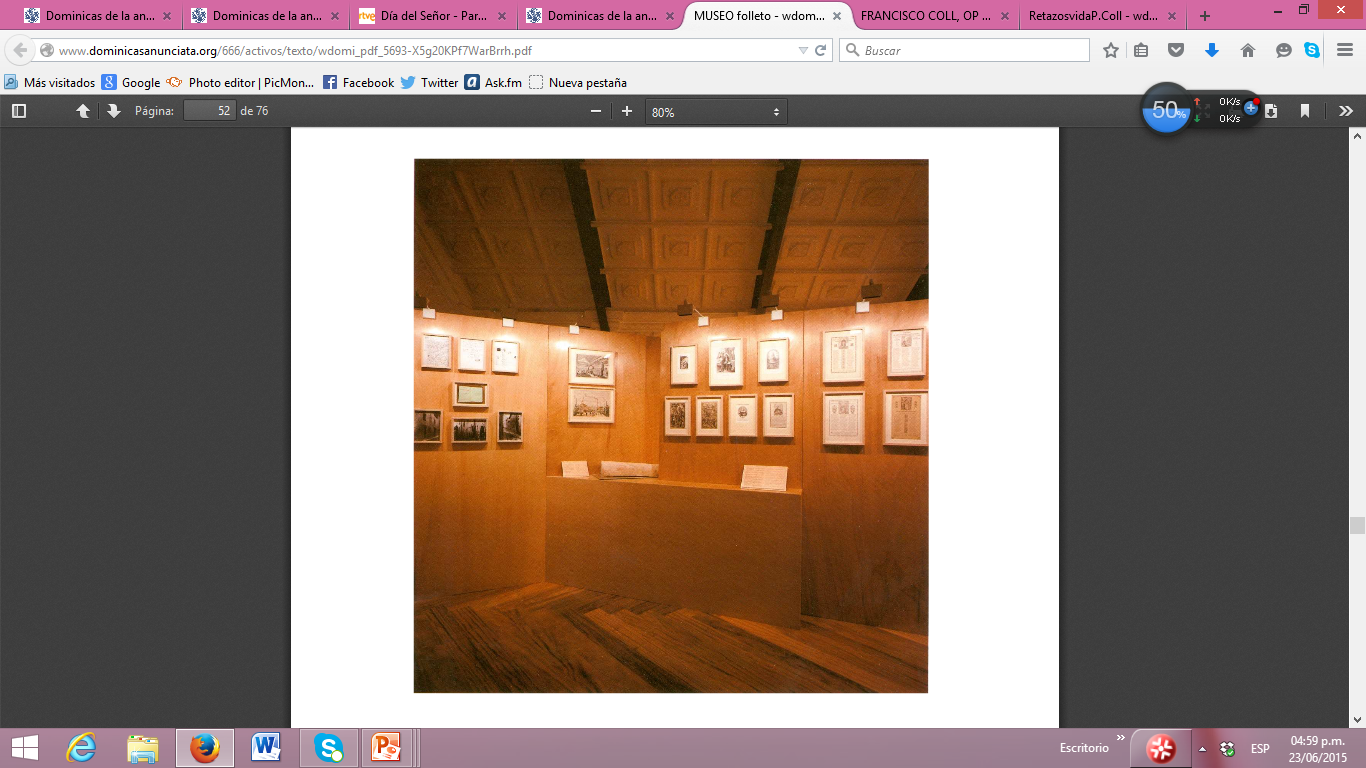 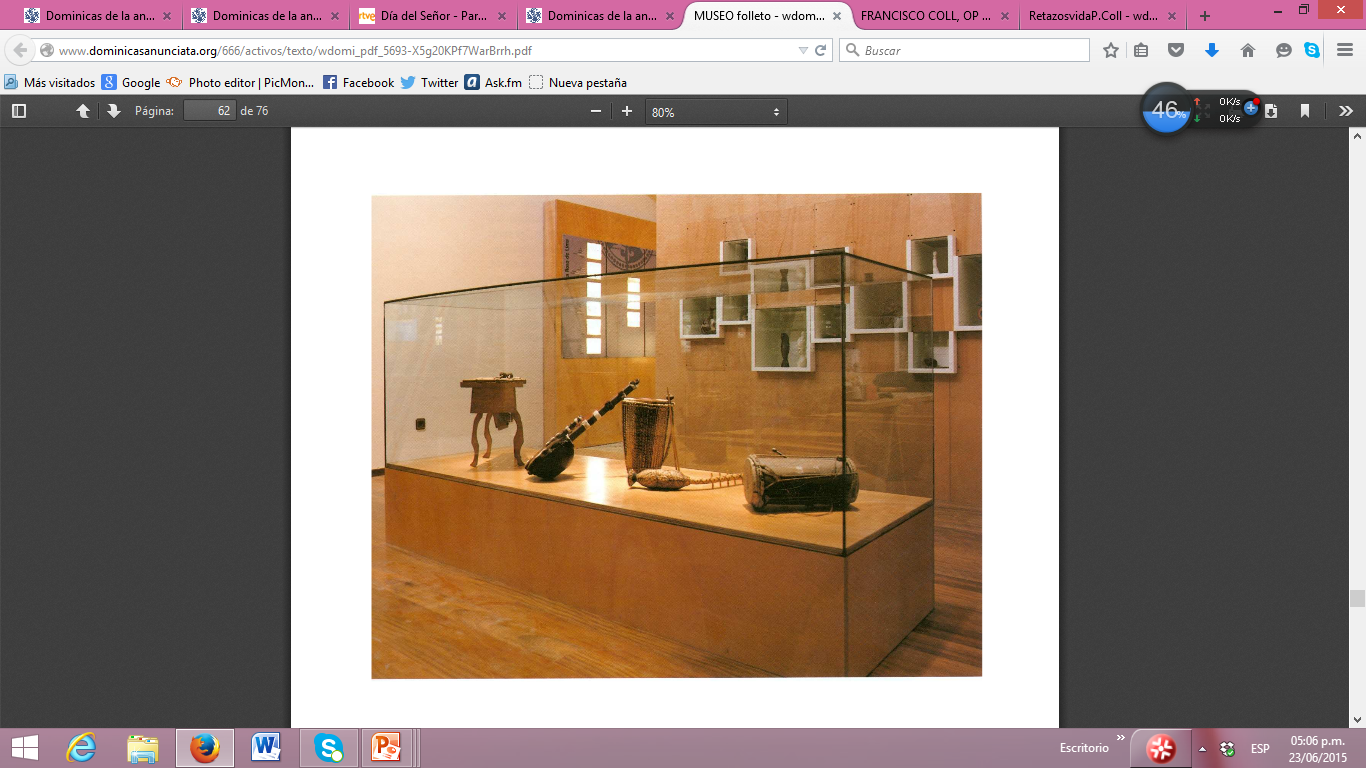 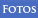 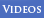 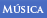 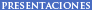 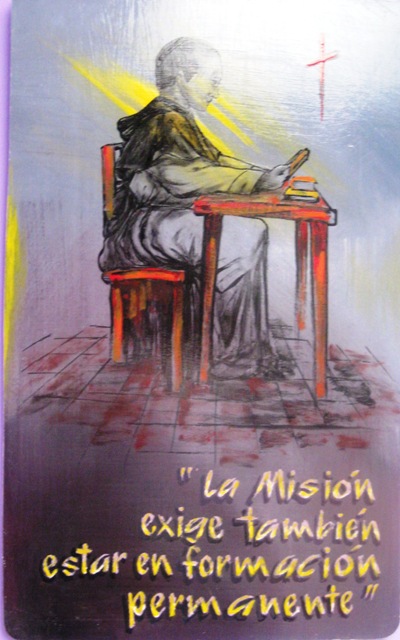 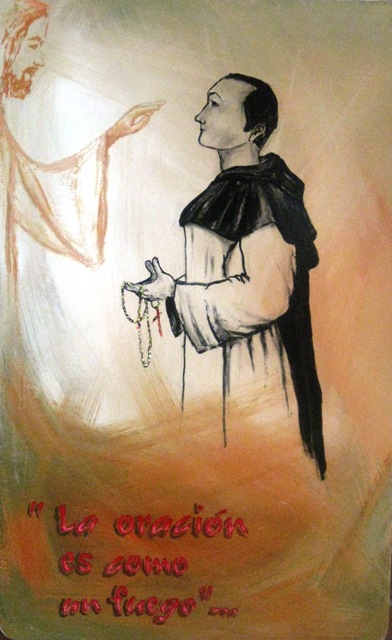 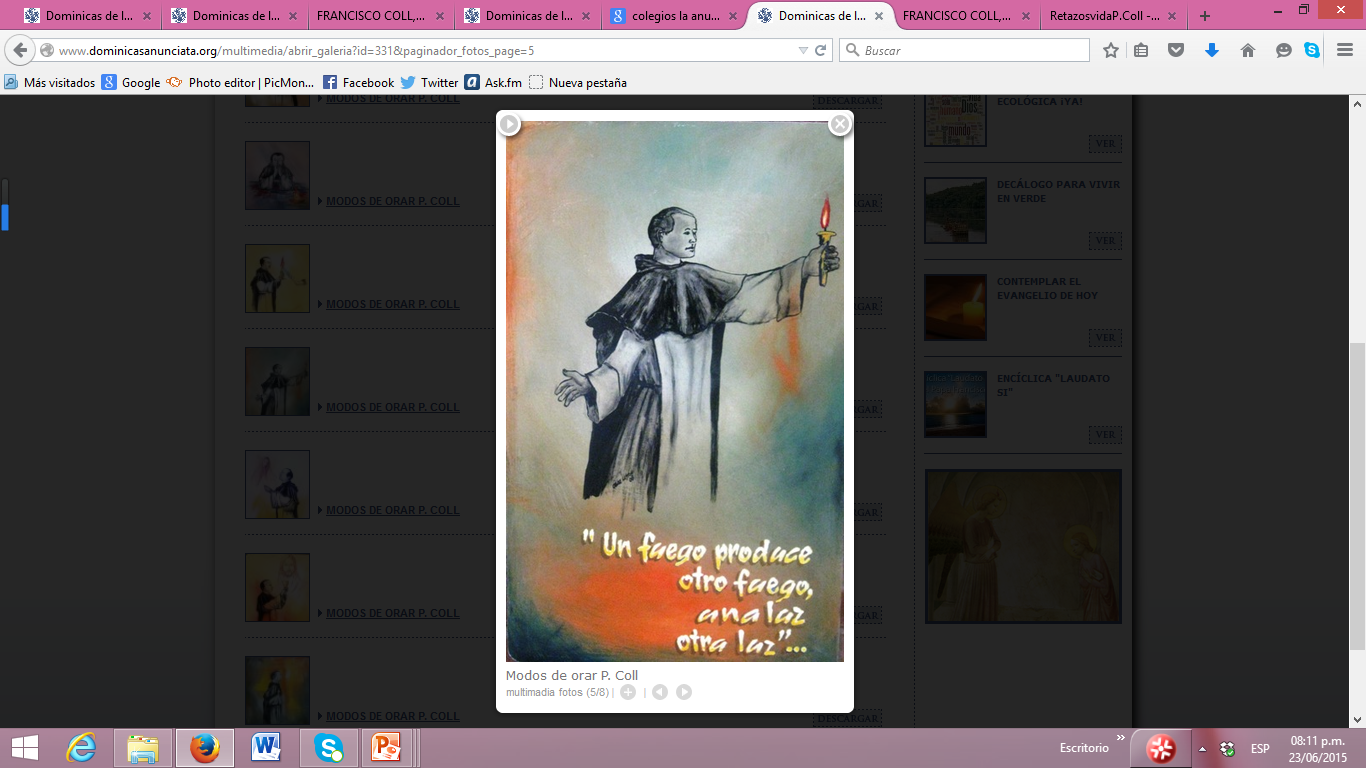 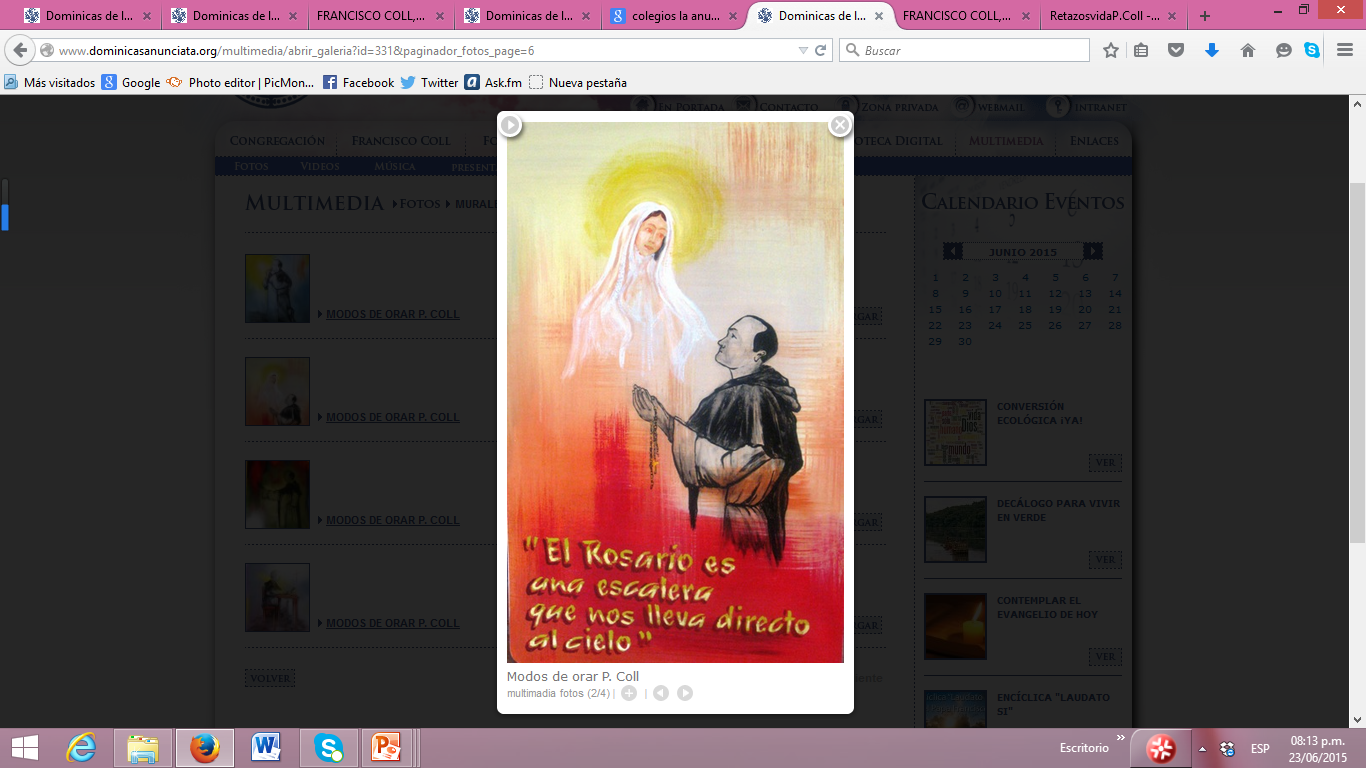 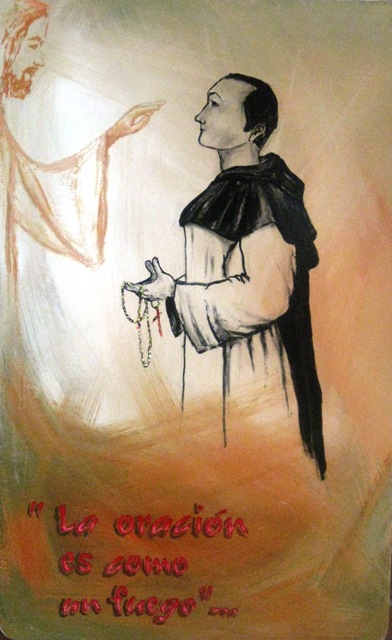 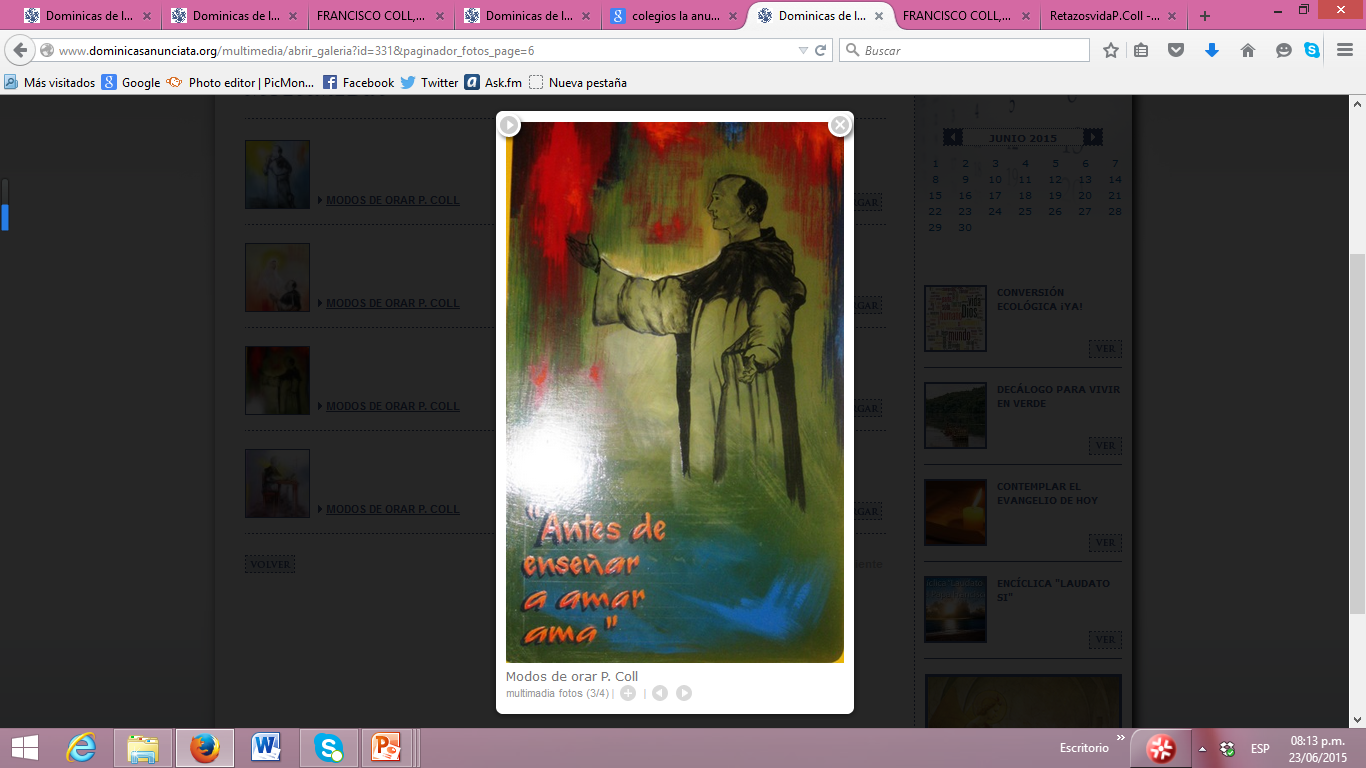 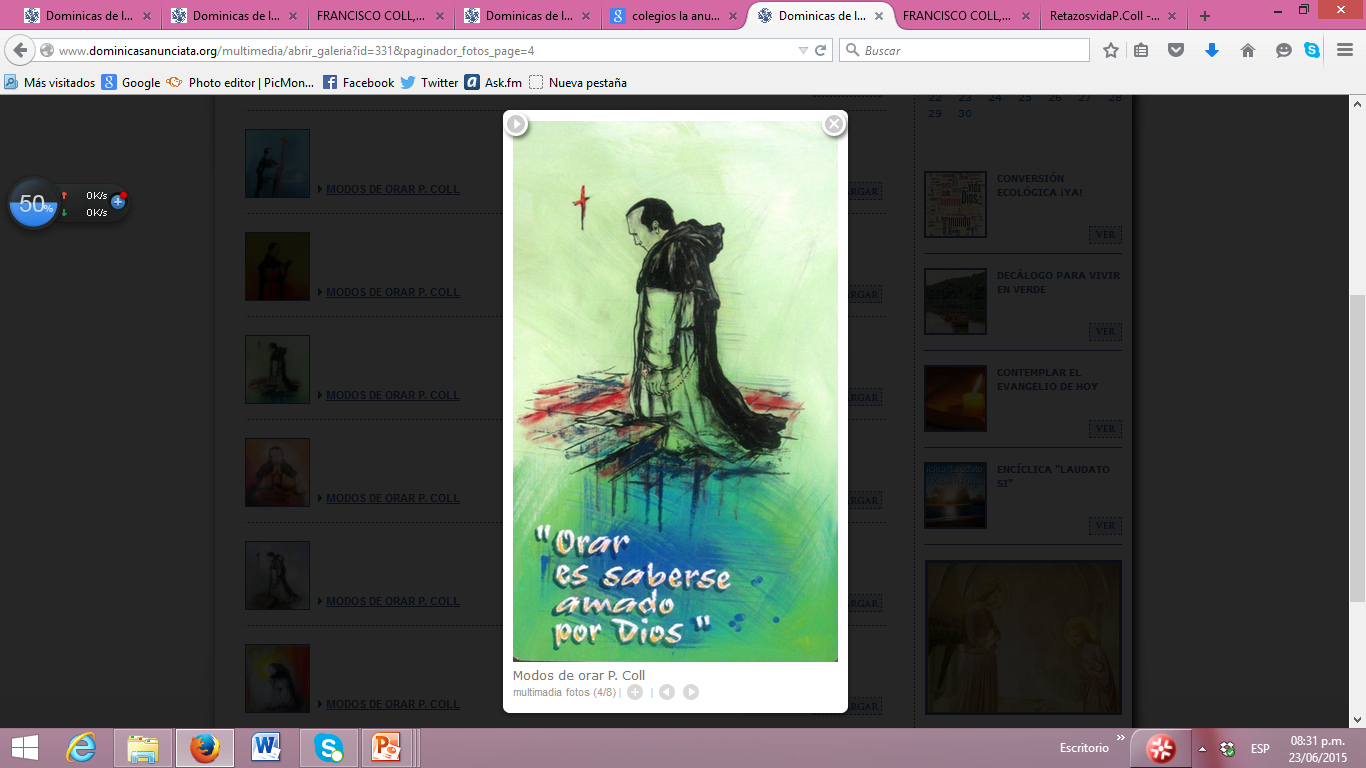 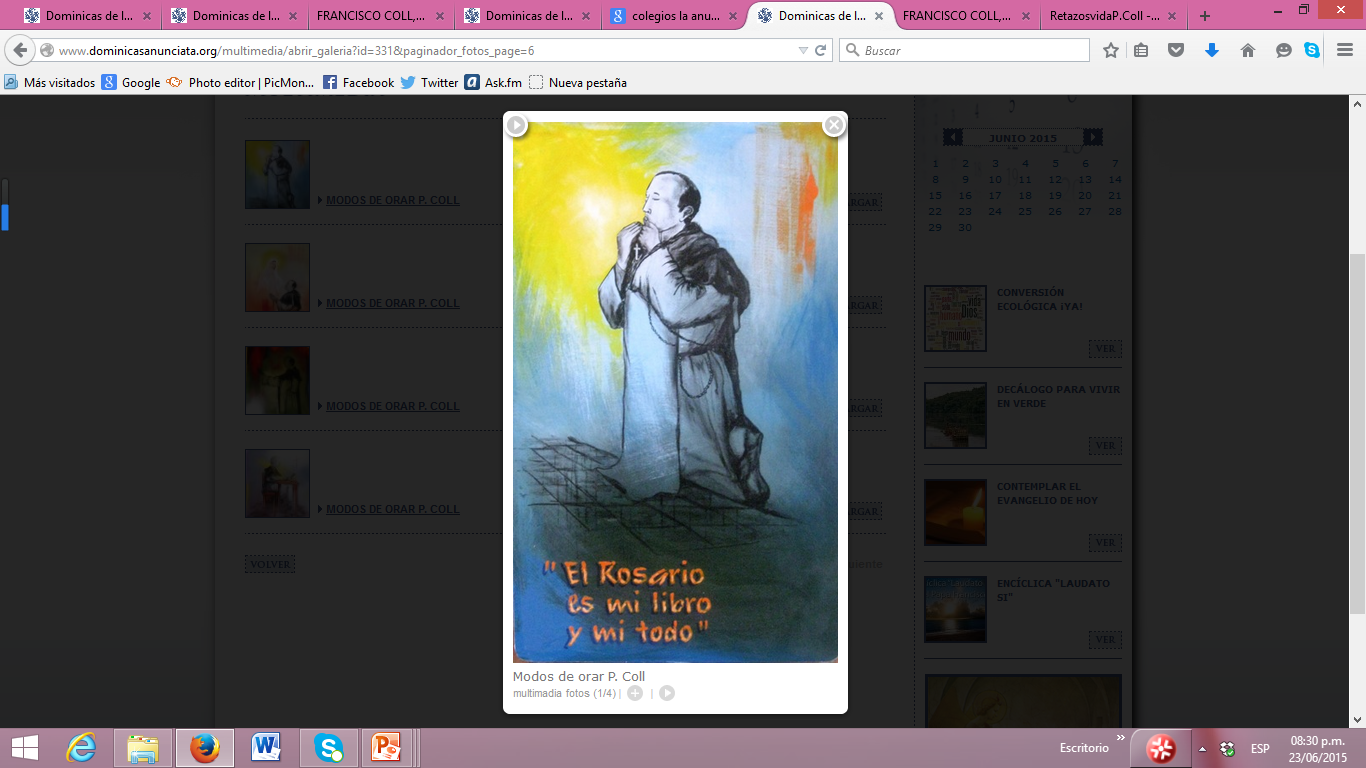 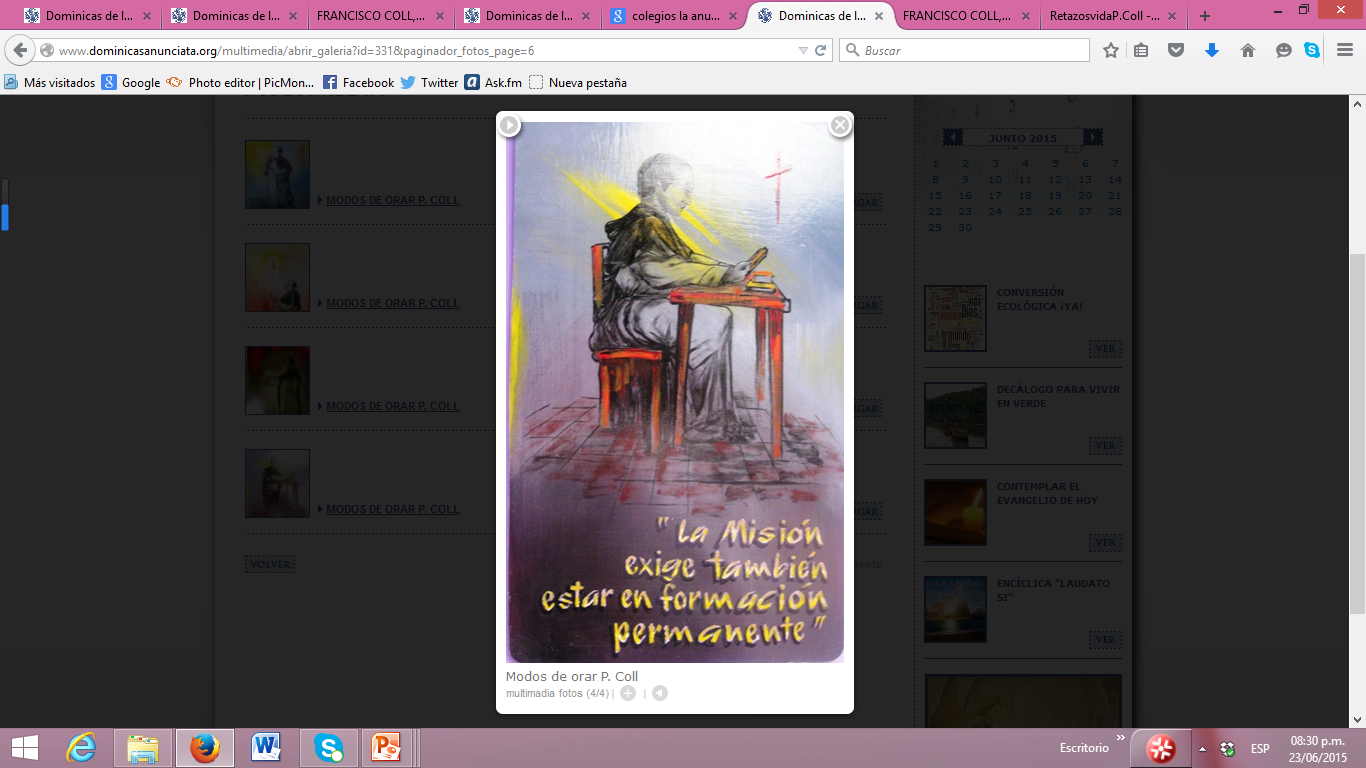